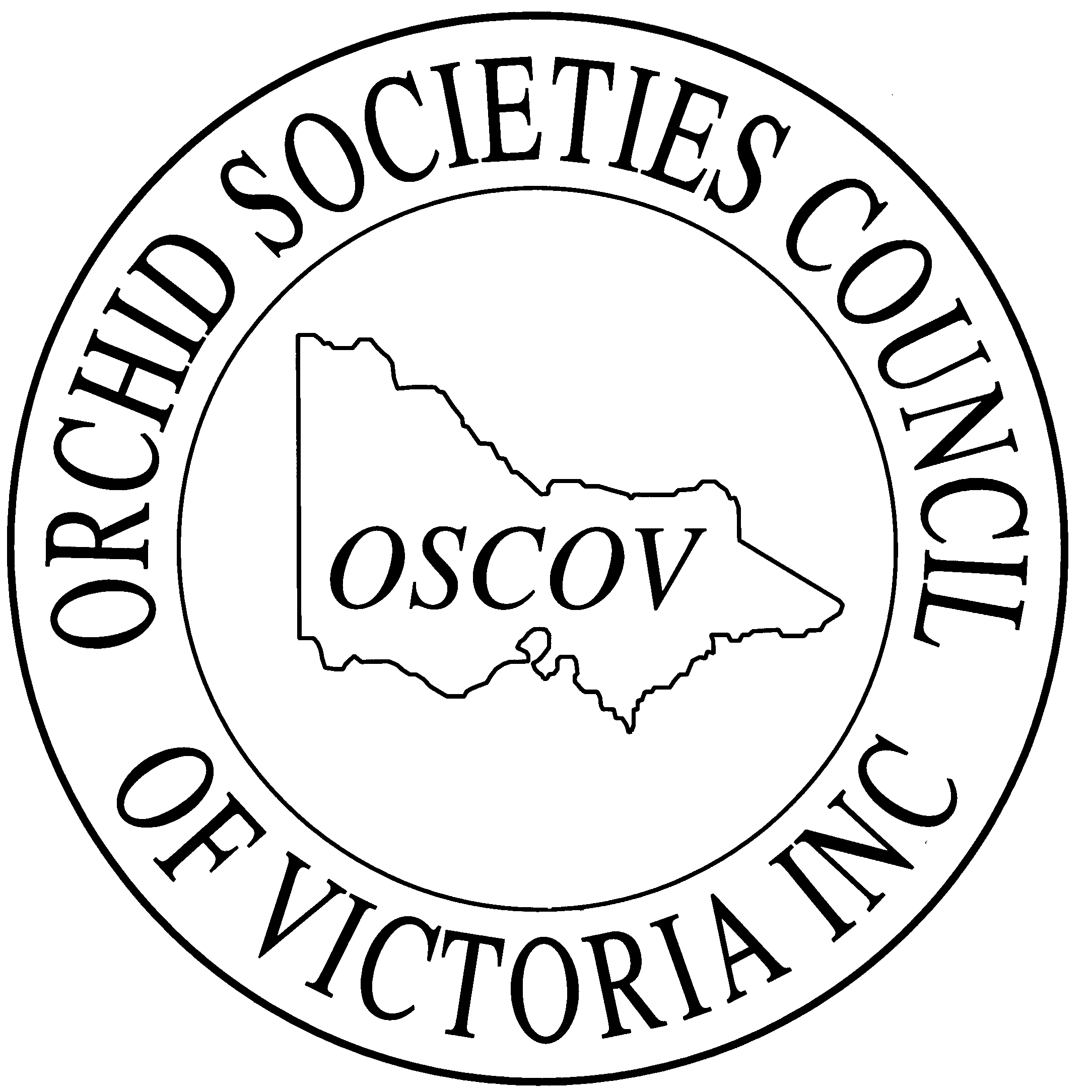 Oscov’s Victorian orchids of the year 2018
Mem. Chris WatermanAUSTRALIAN NATIVE
HYBRID ORCHID

Sponsored by
Mornington PeninsulaOrchid Society
Den. Australian Gold Rush ‘Pure Gold’
The Hanging Garden
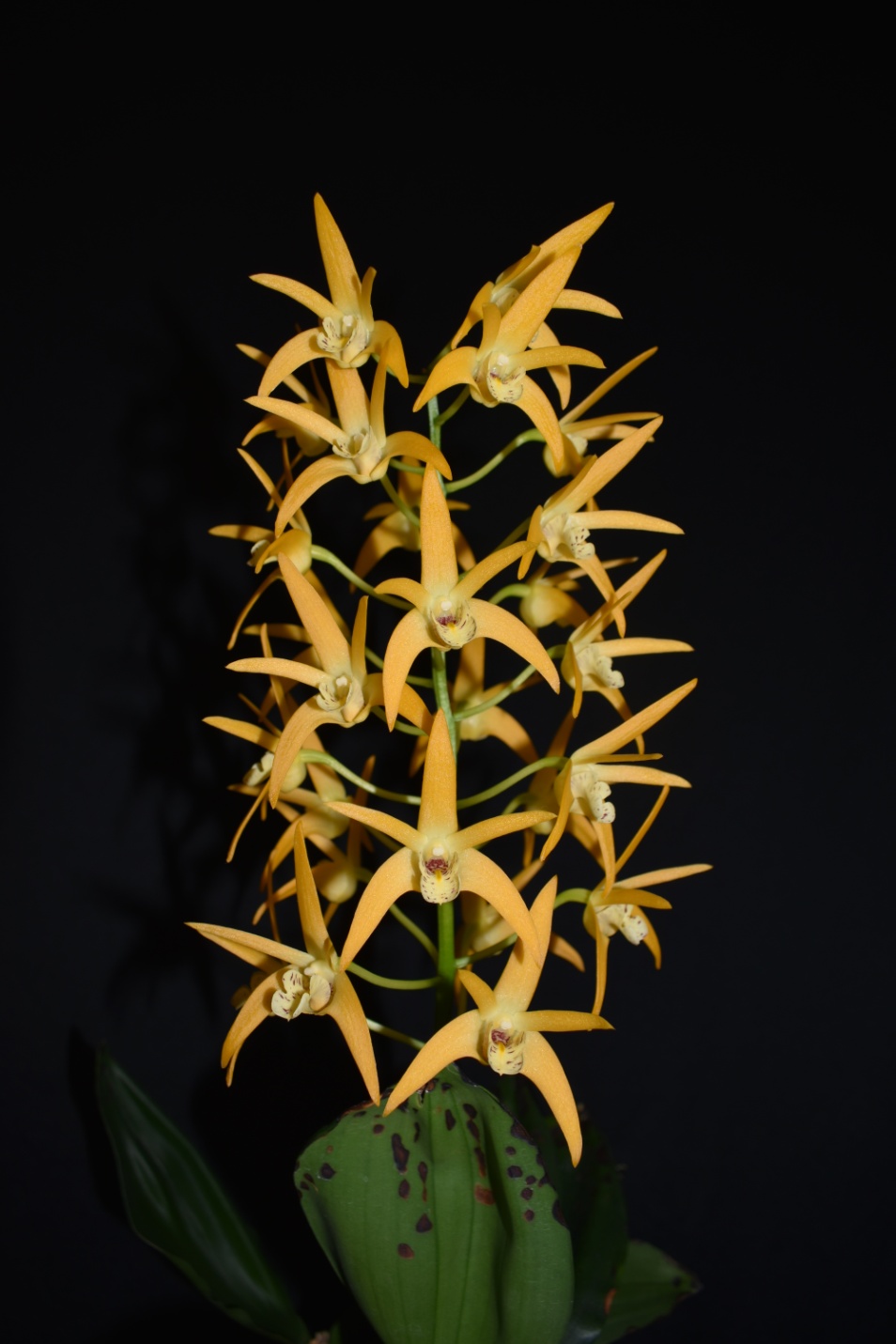 HCC/OSCOV
77.6
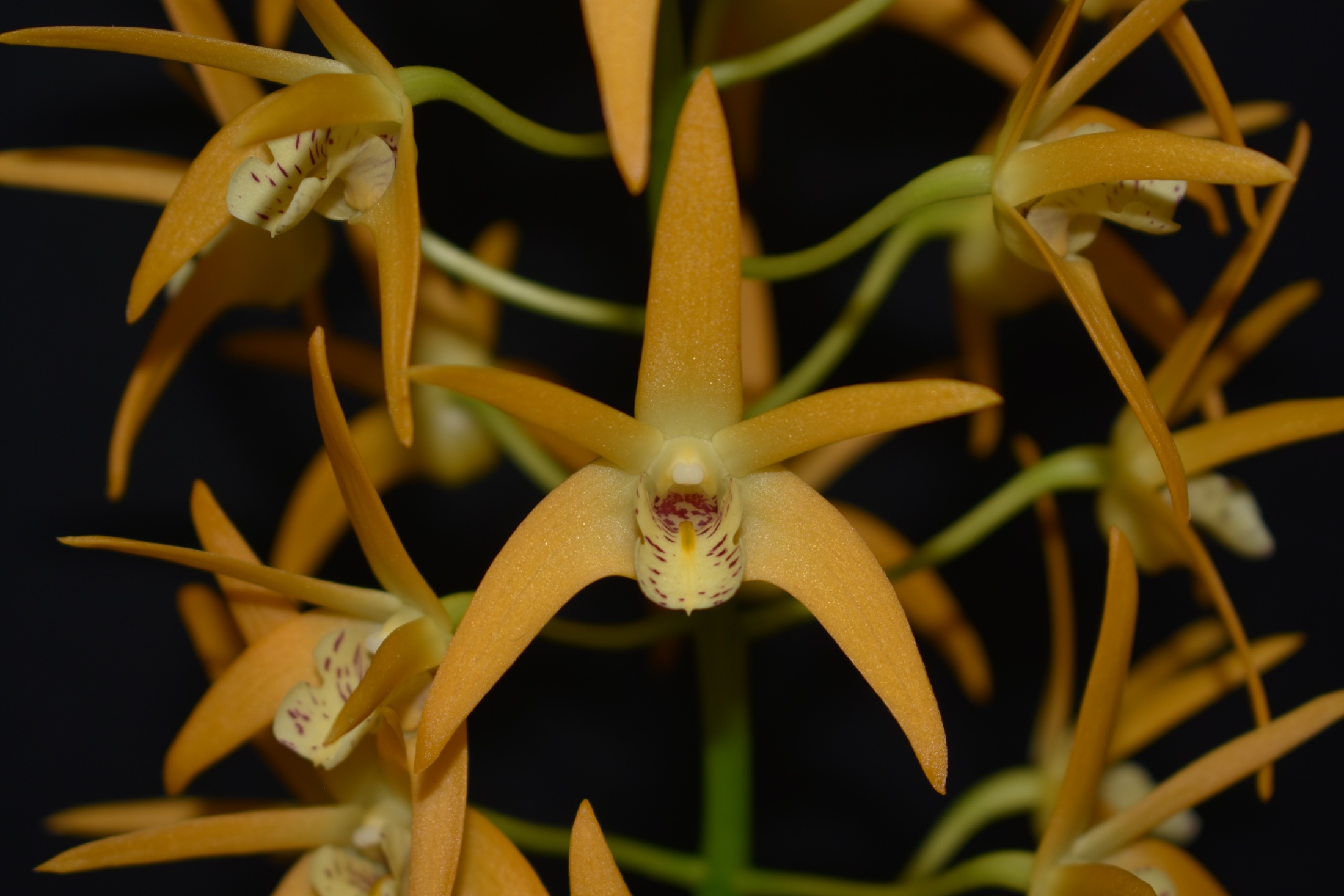 Den. Essie Banks ‘RACB’
Robin Bavinton
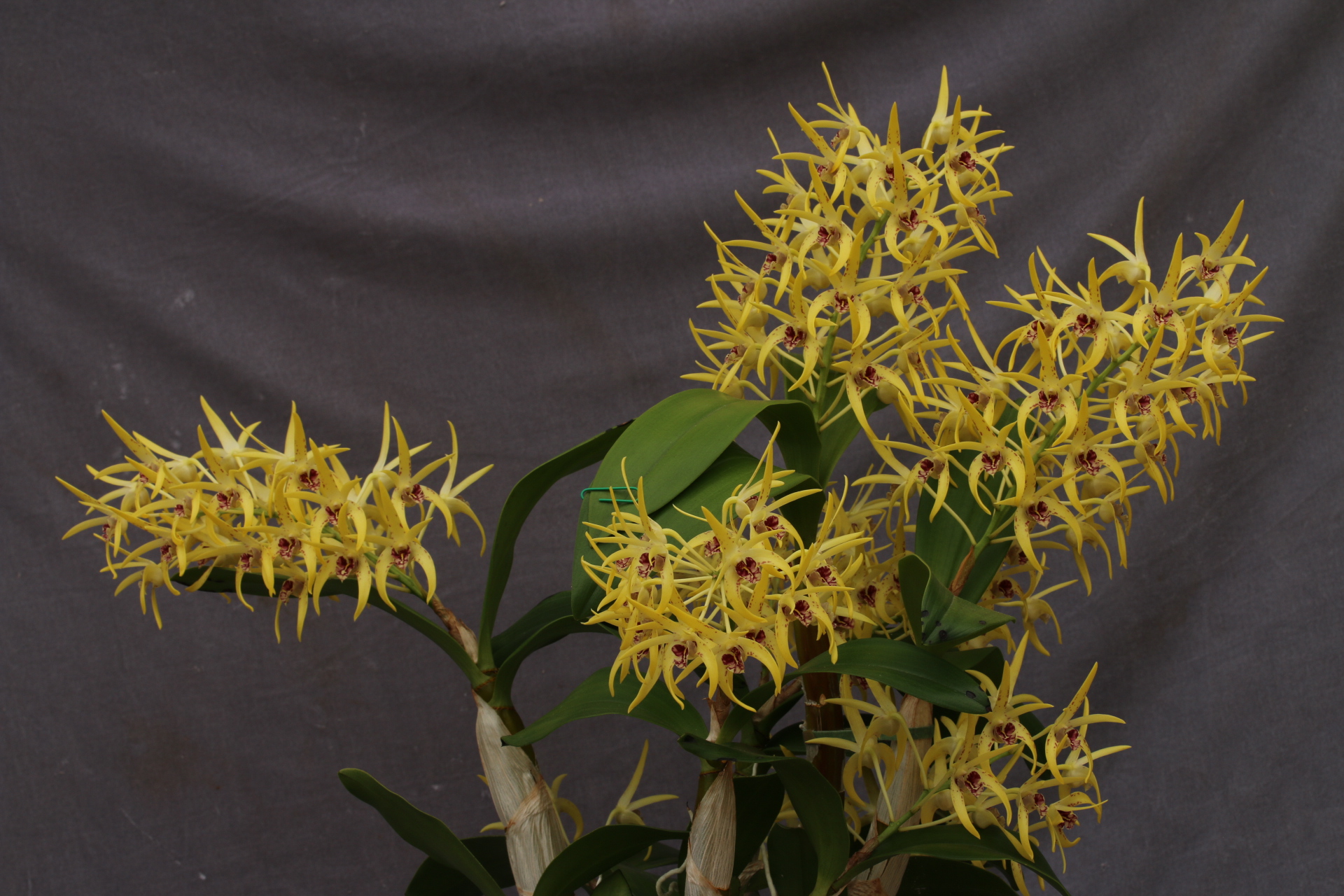 HCC/OSCOV
79.2
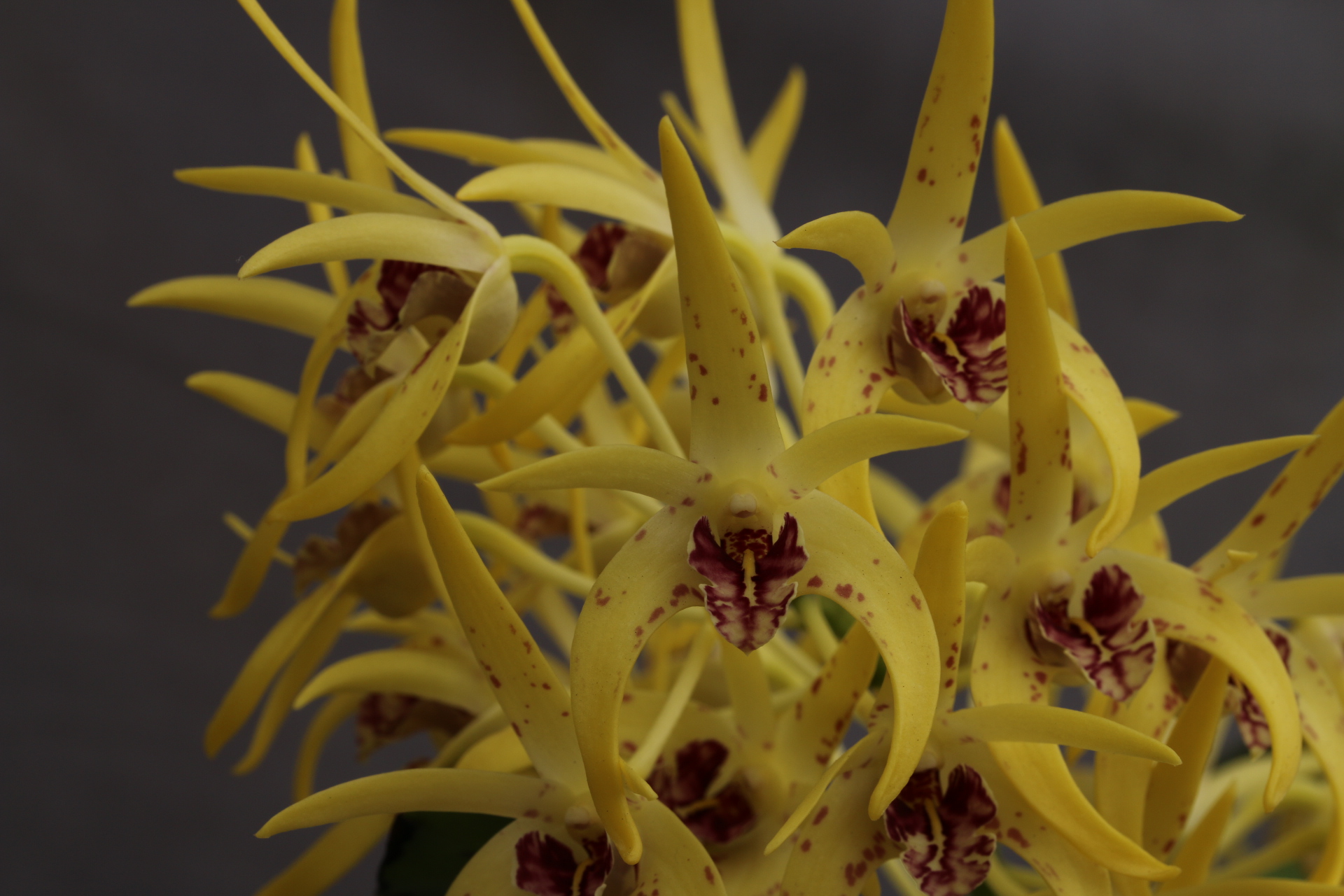 Den. Bav’s Beauty ‘RACB’
Robin Bavinton
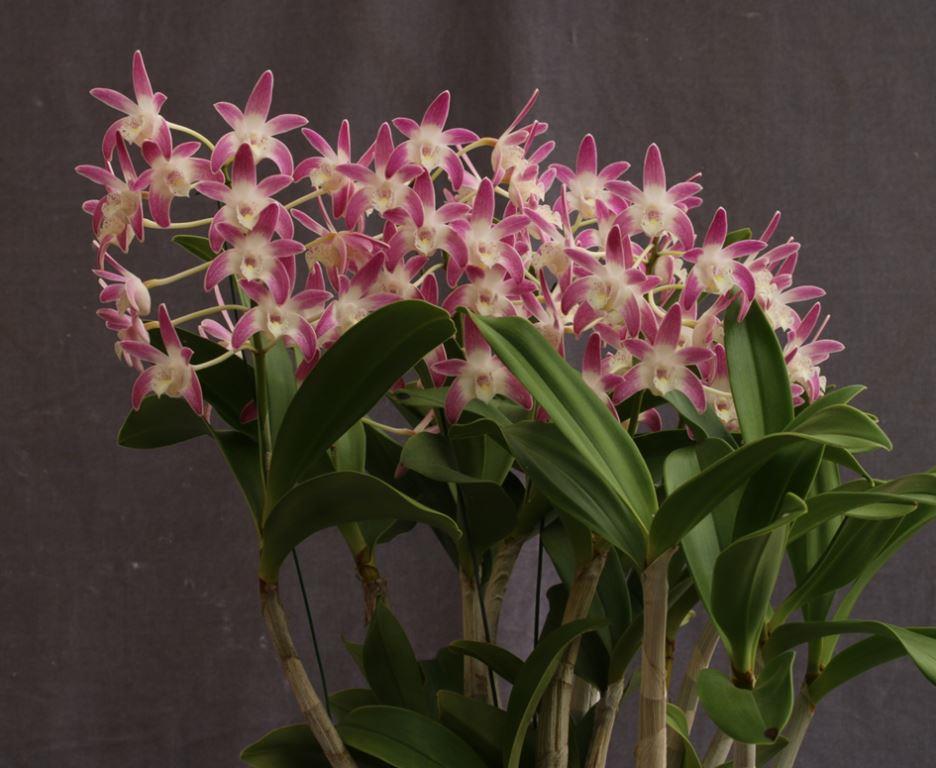 HCC/OSCOV
79.9
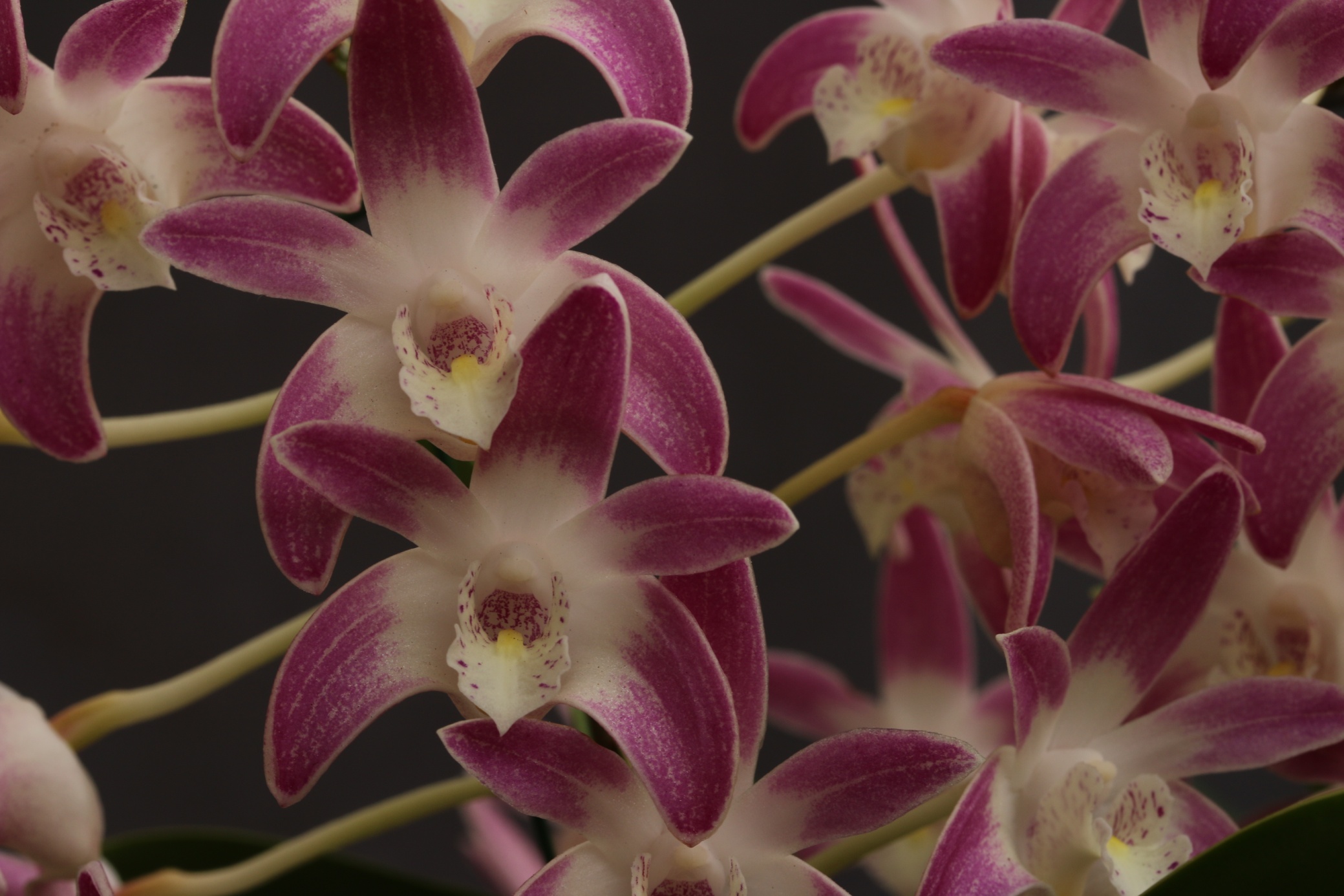 Sarcochilus Evelyn ‘Beenak’
Clive & Agi Halls
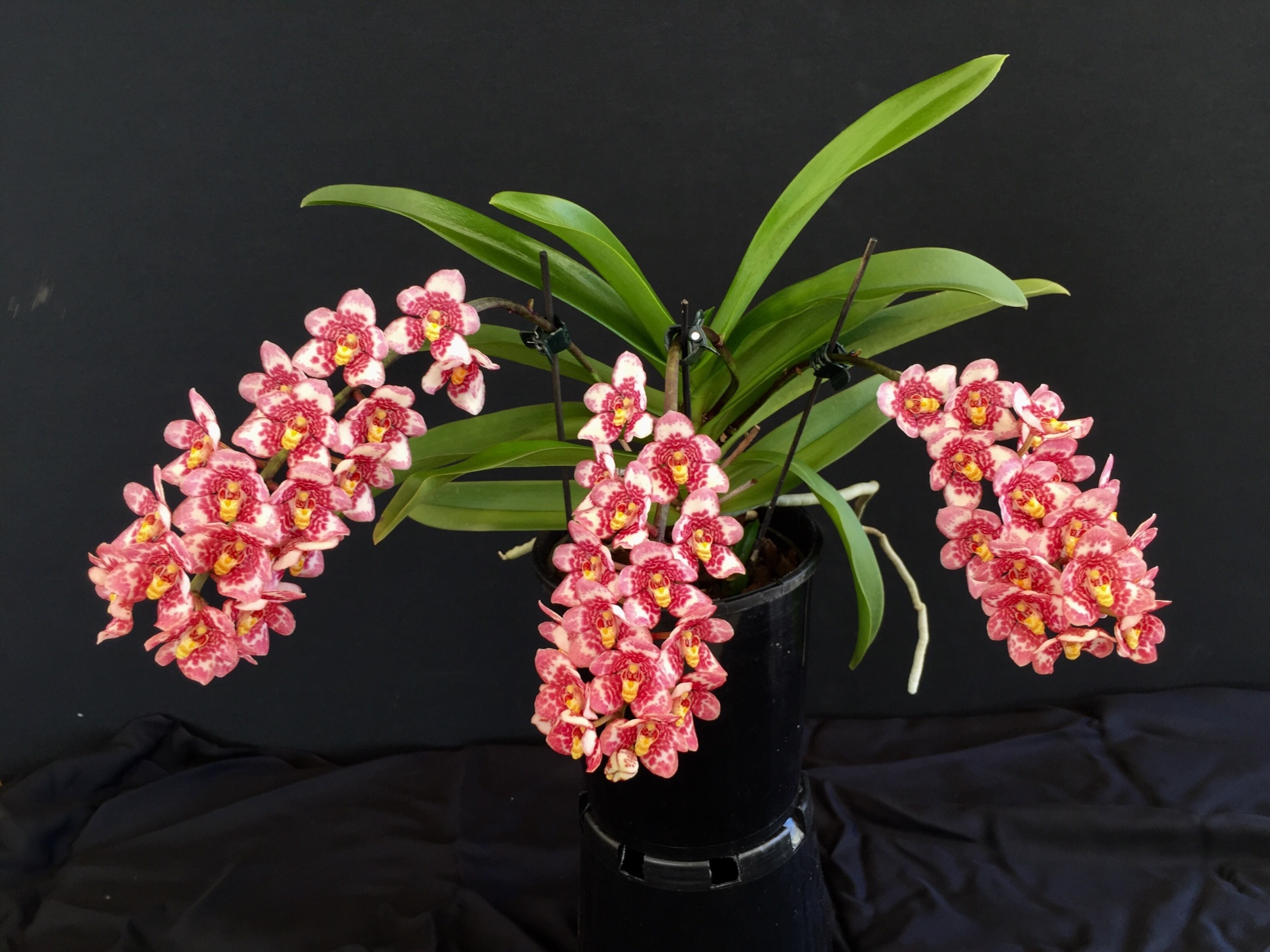 AM/OSCOV
80.1
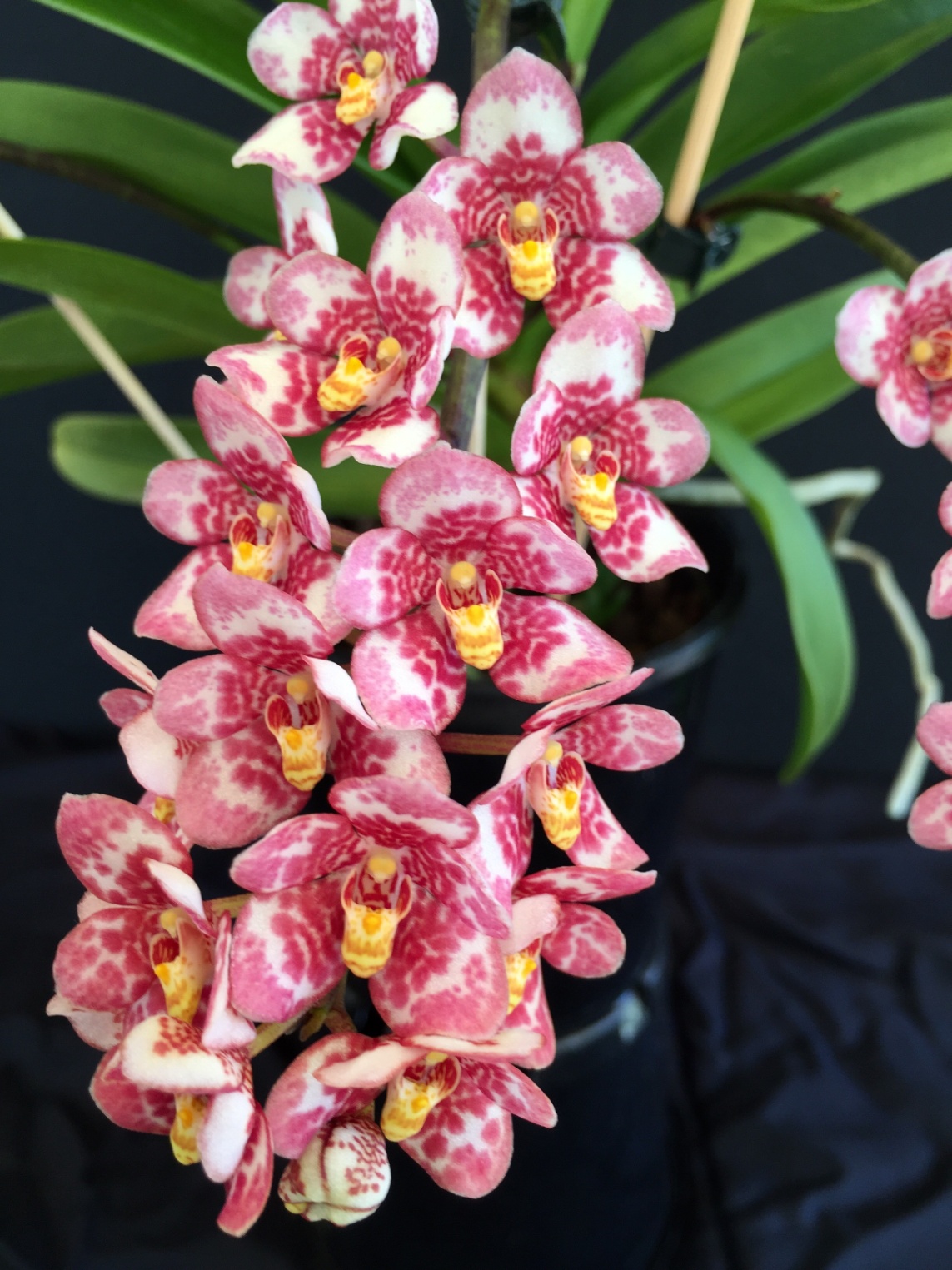 Den. Hulks Moon ‘Alpha’
Chris Pegg
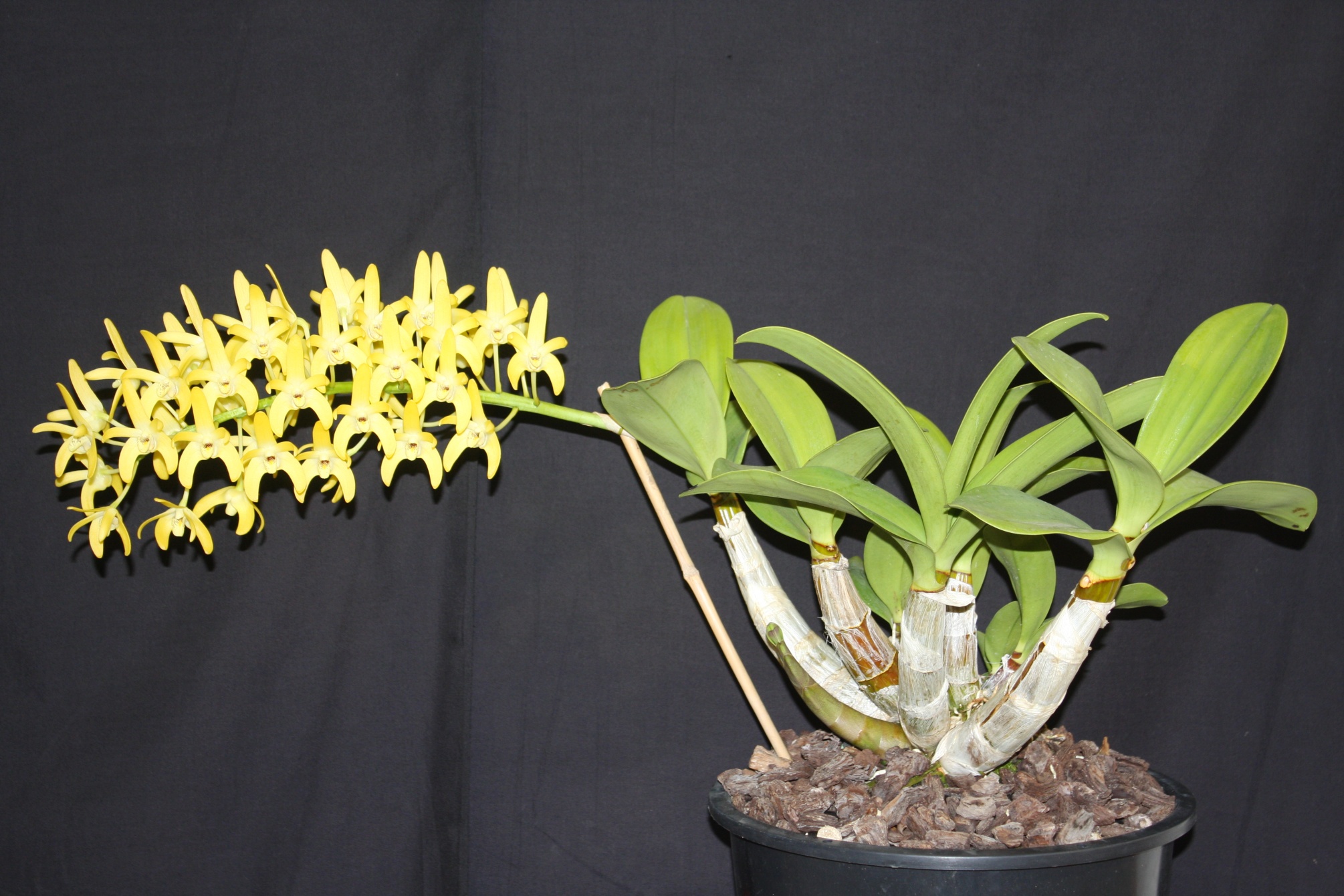 AM/OSCOV
81.3
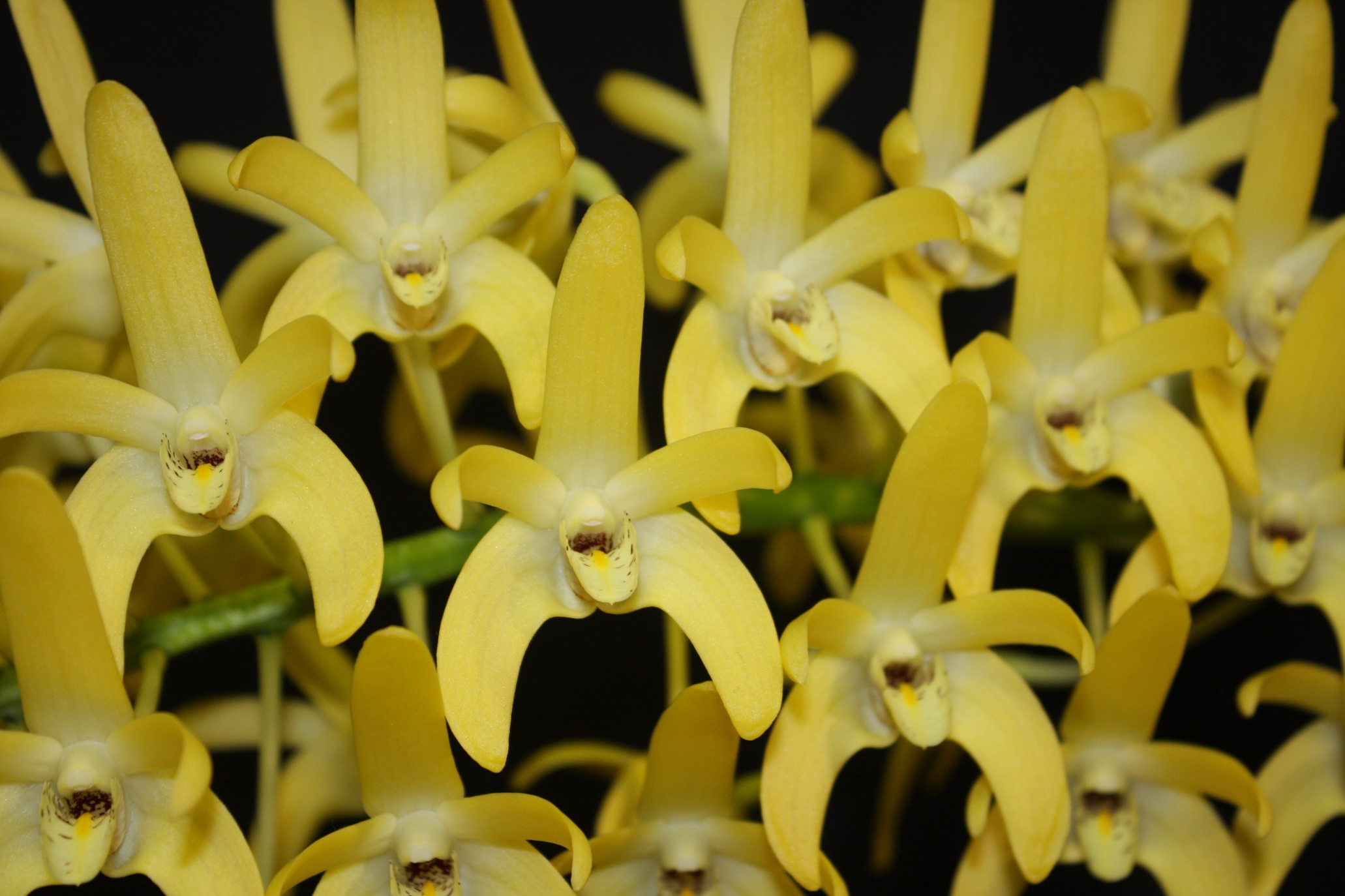 Den. Hulks Moon ‘Bravo’ Chris Pegg
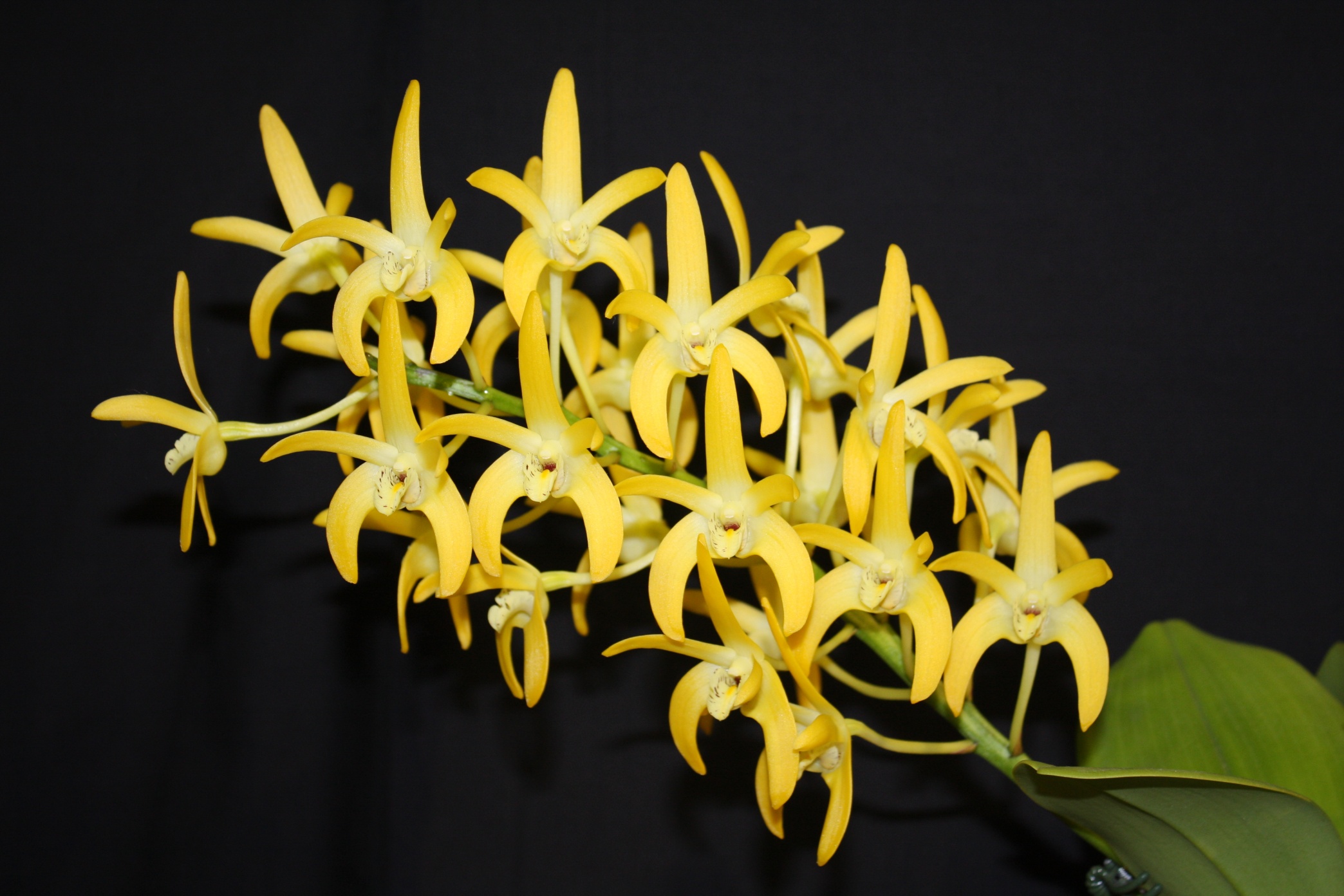 HCC/OSCOV
78.8
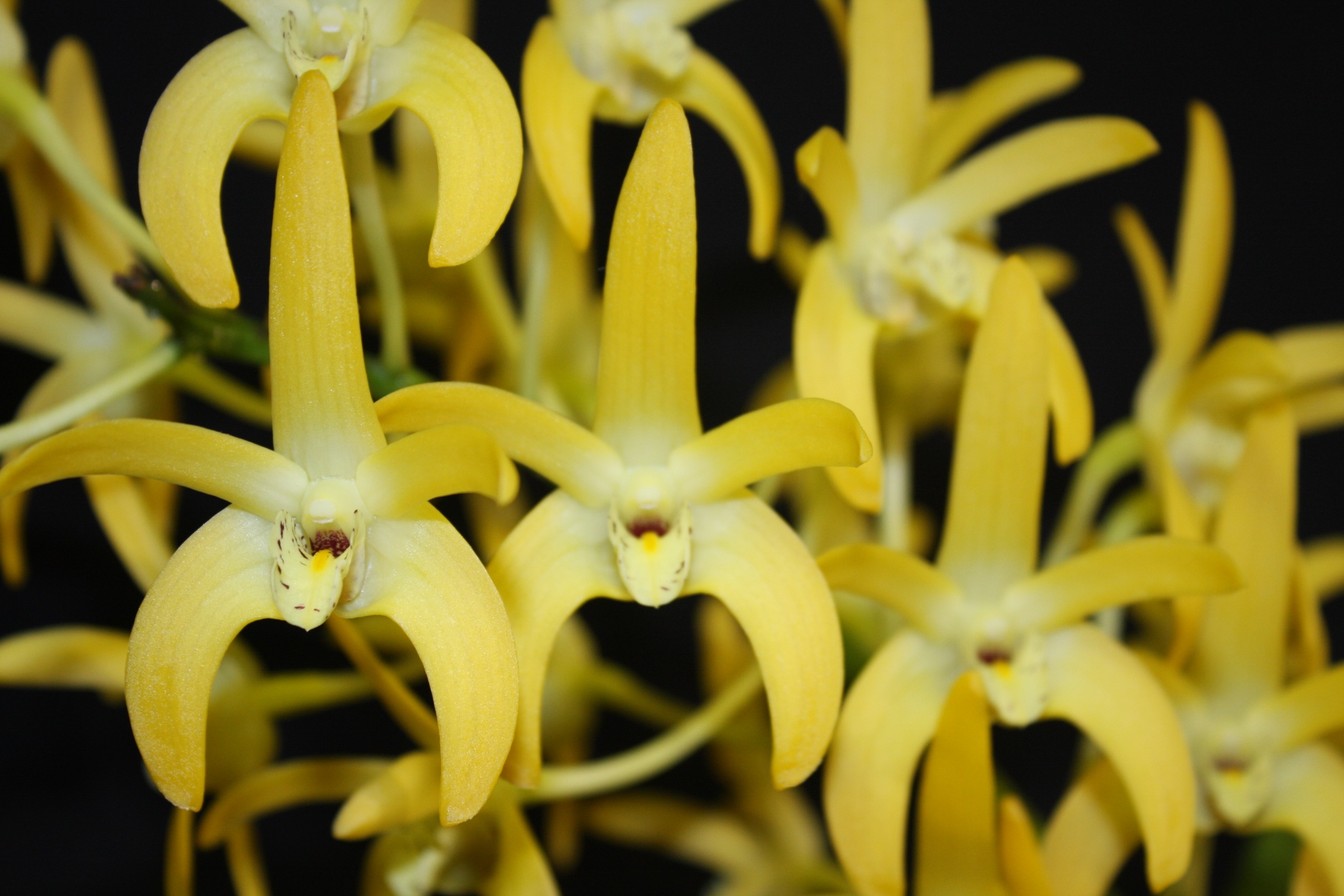 Den. Essie Banks ‘Annie’
Marita Anderson
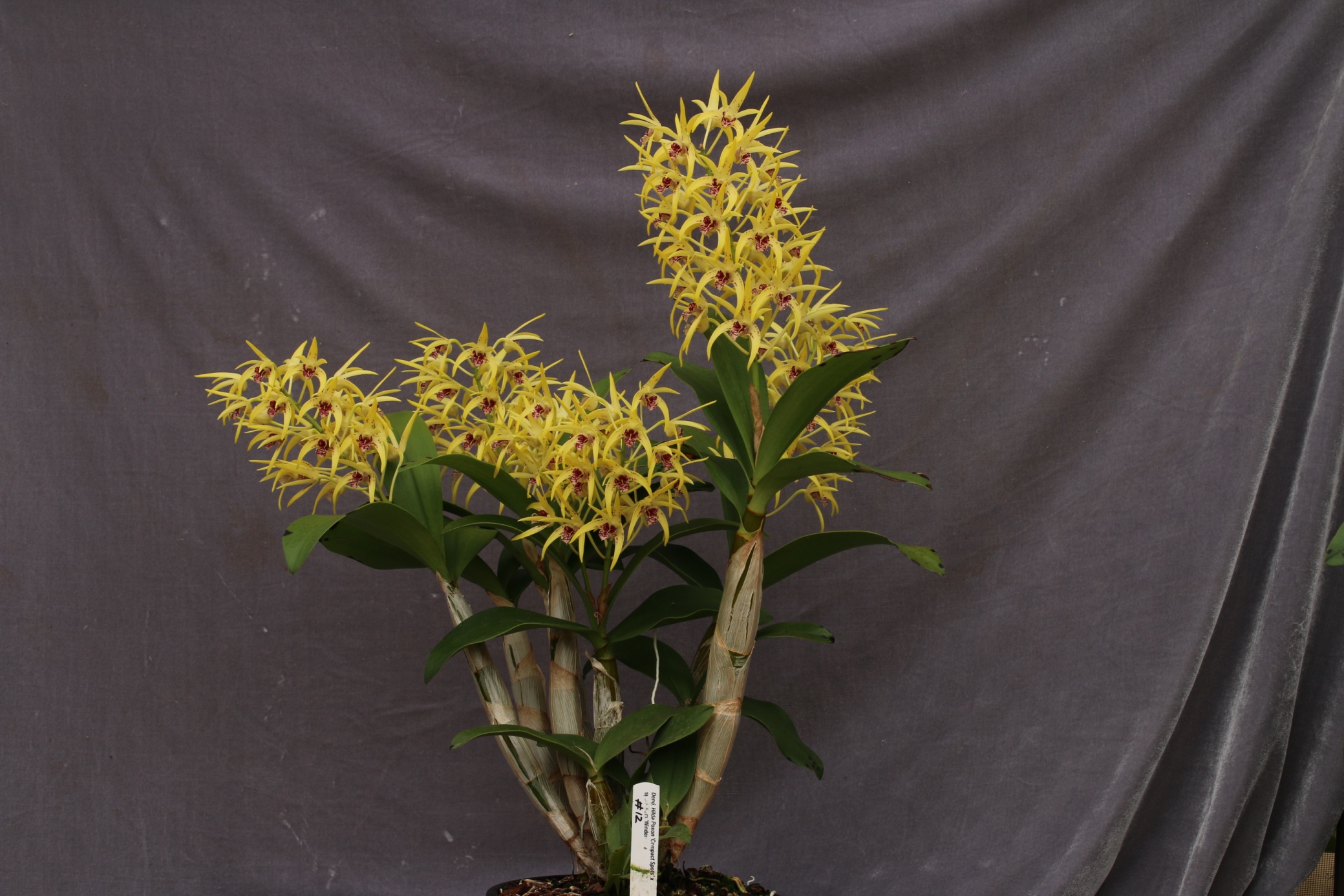 HCC/OSCOV
77.2
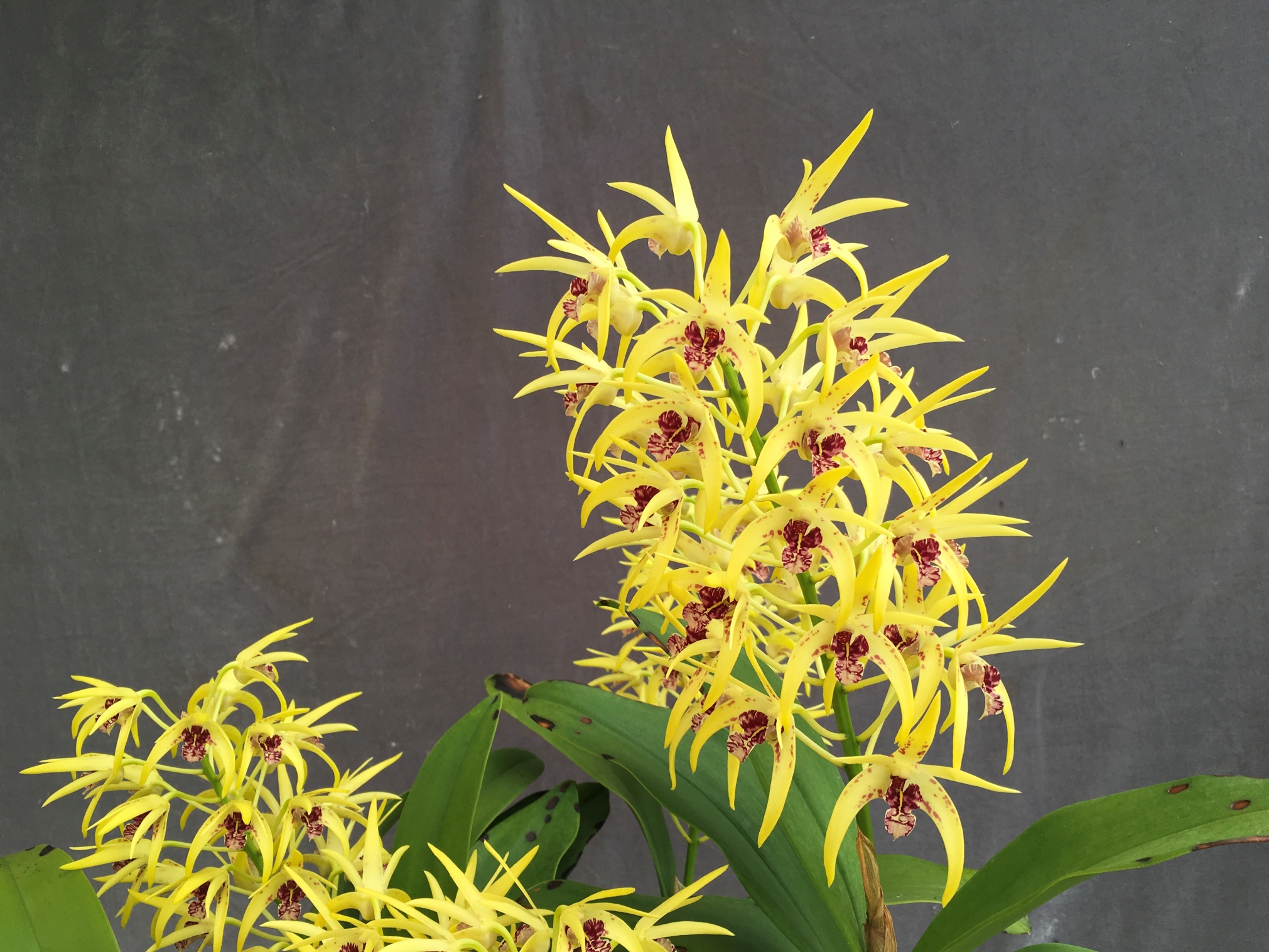 Sarcochilus Allure ‘Demure’
Craig Trainor
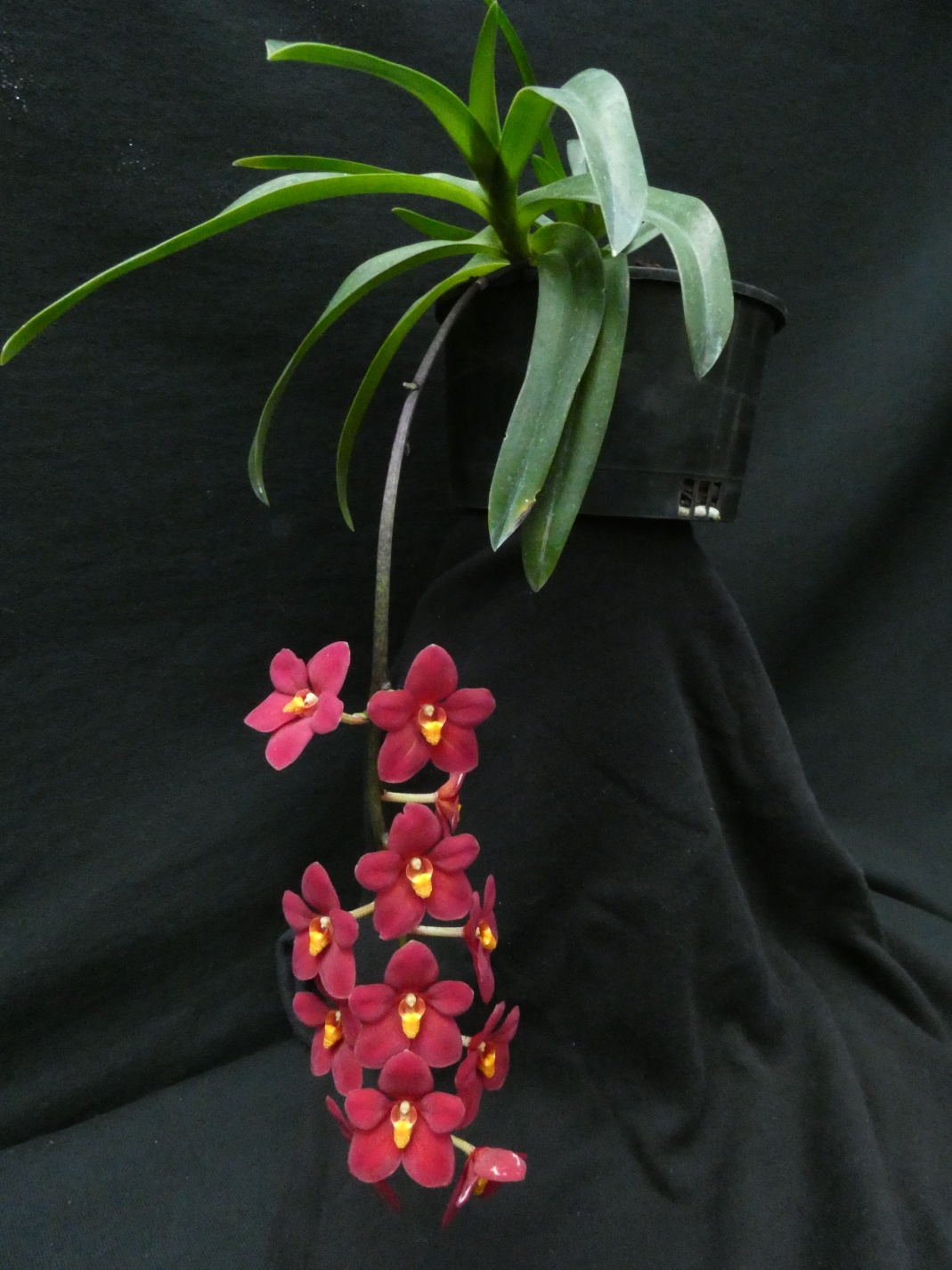 HCC/OSCOV
78.7
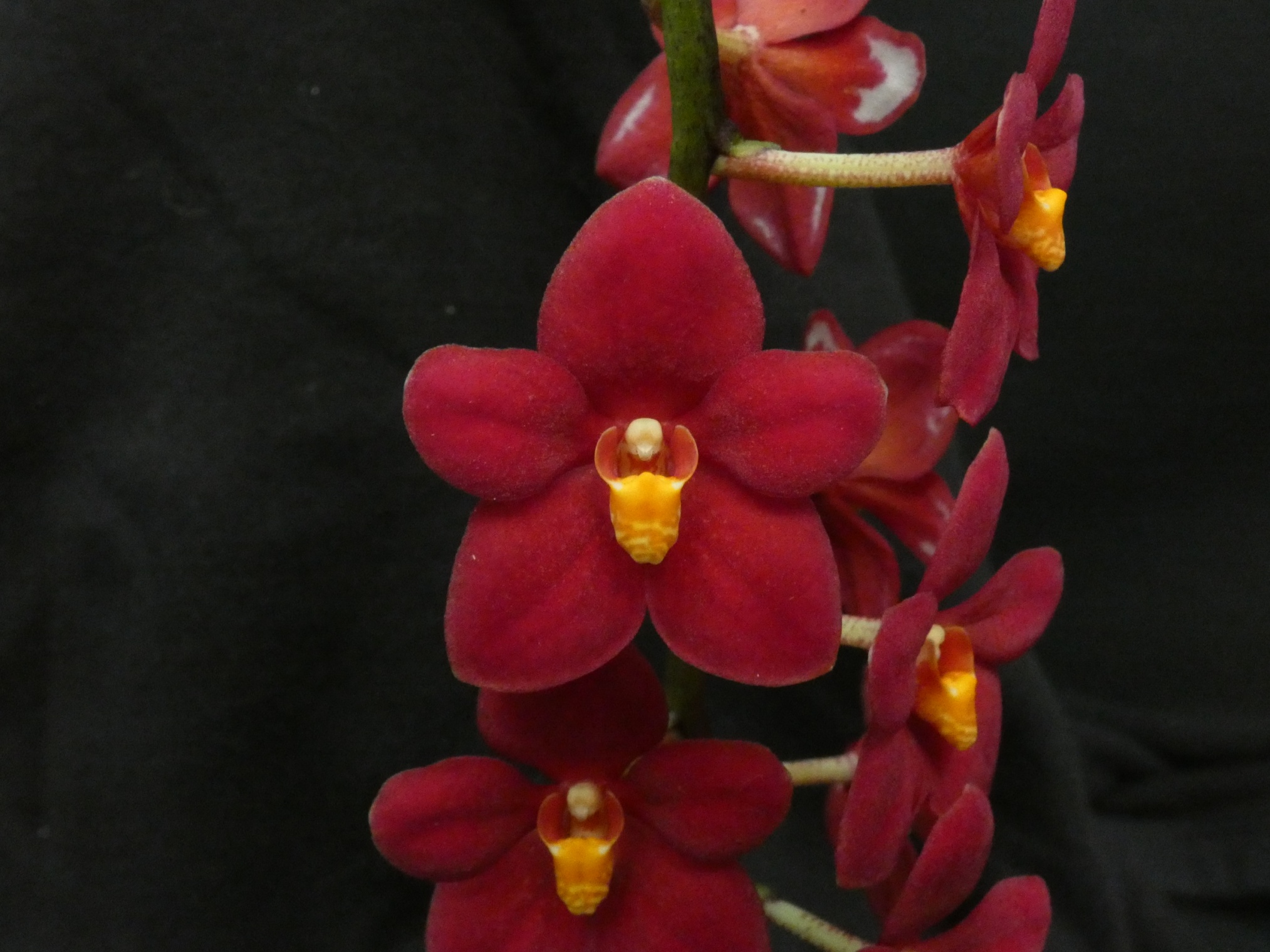 Den. Australian Rhubarb Pie ‘Kahlene’Daryl Mills
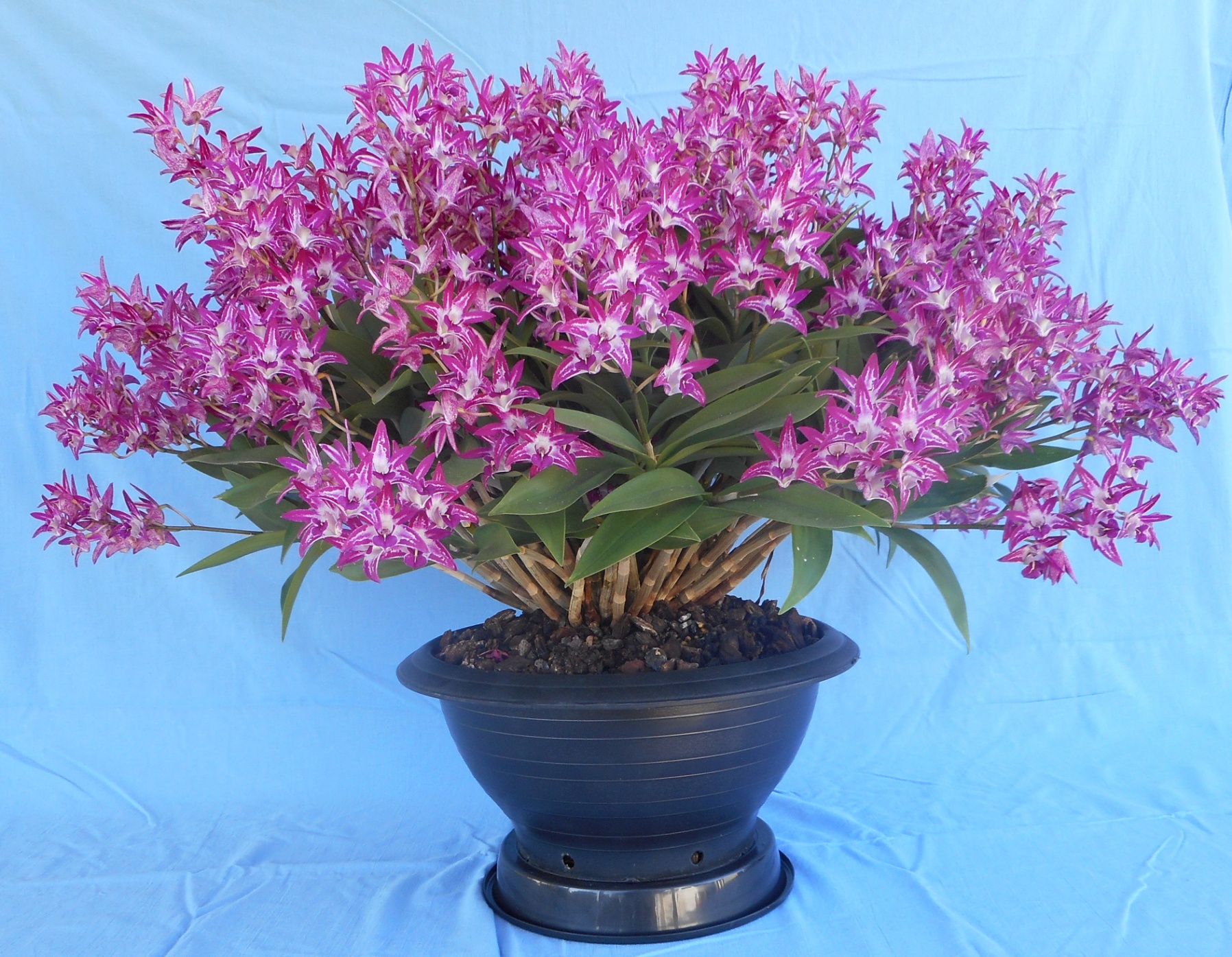 AM/OSCOV
83.0
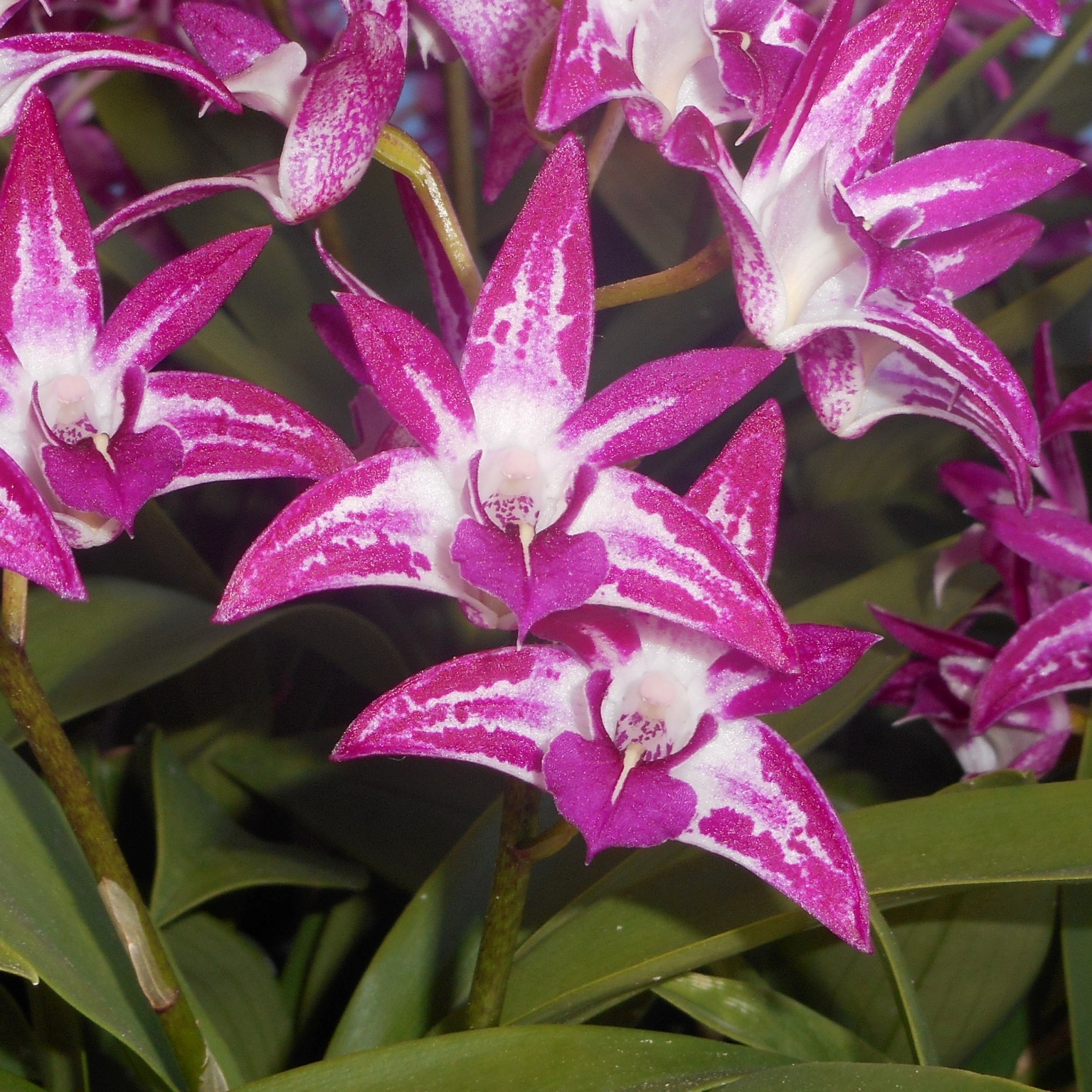 Den. Newbold Rose ‘Eleanor’Daryl Mills
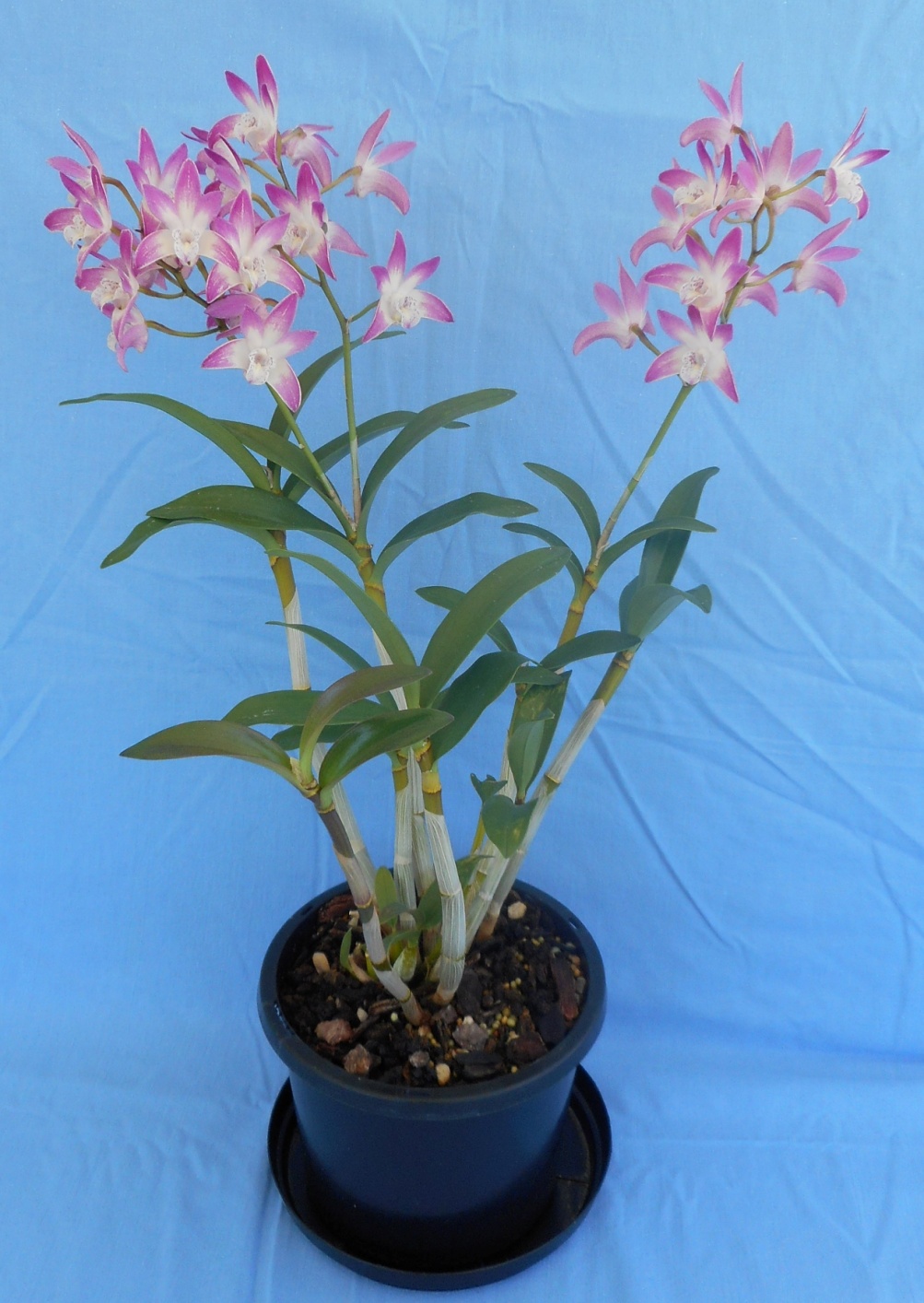 HCC/OSCOV
79.1
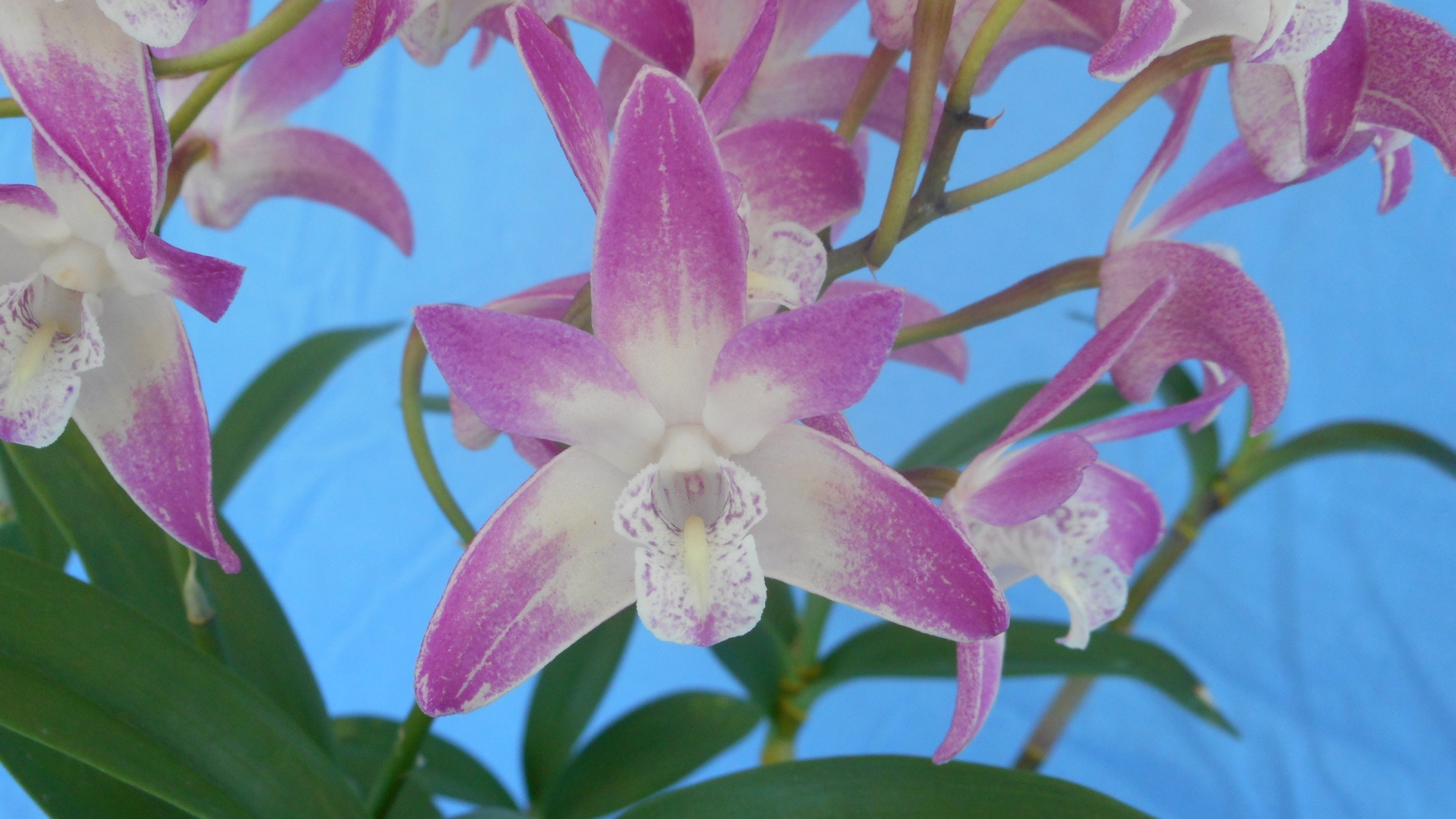 PlectochilusAustral Triumph ‘Eureka’Marita Anderson
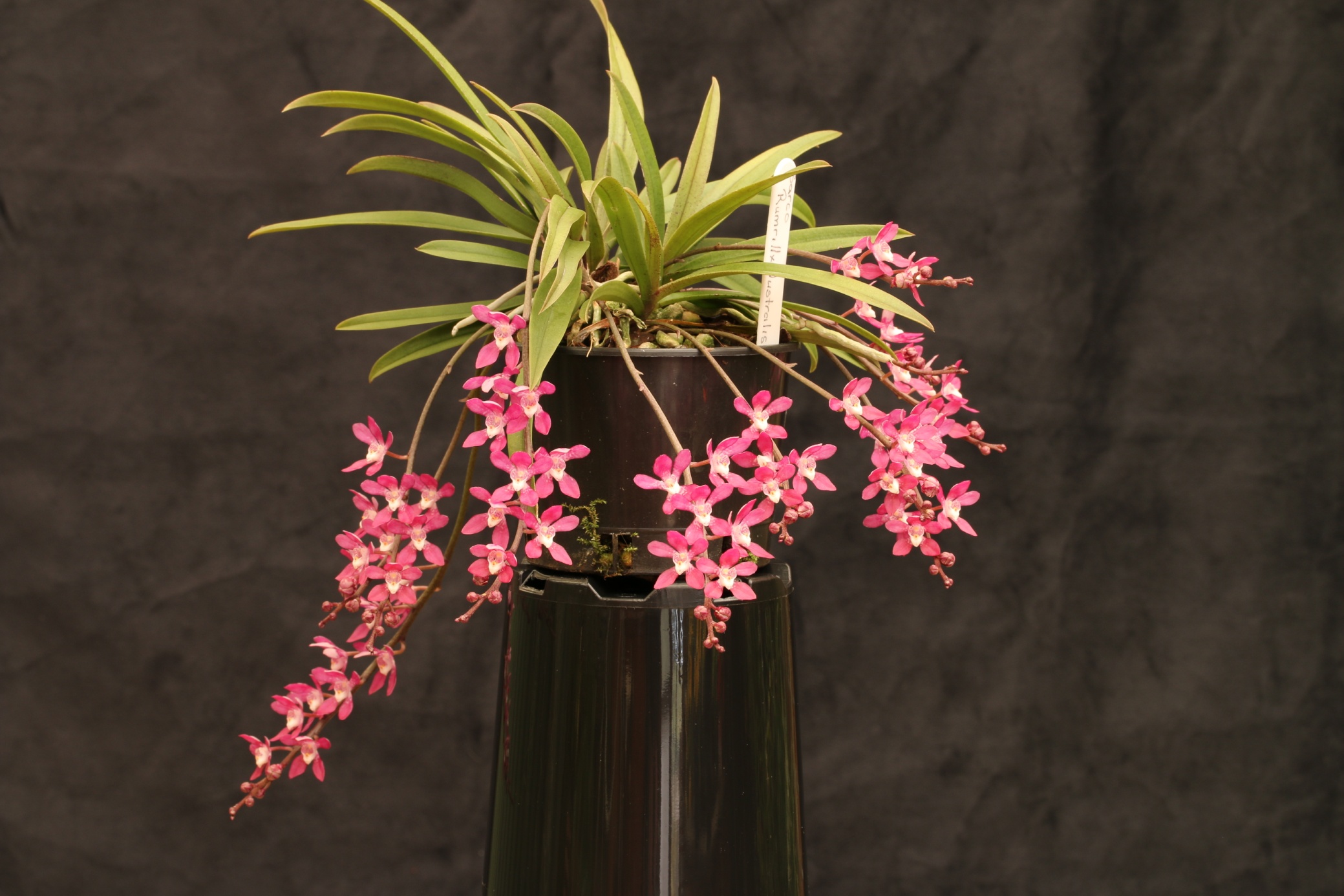 HCC/OSCOV
75.4
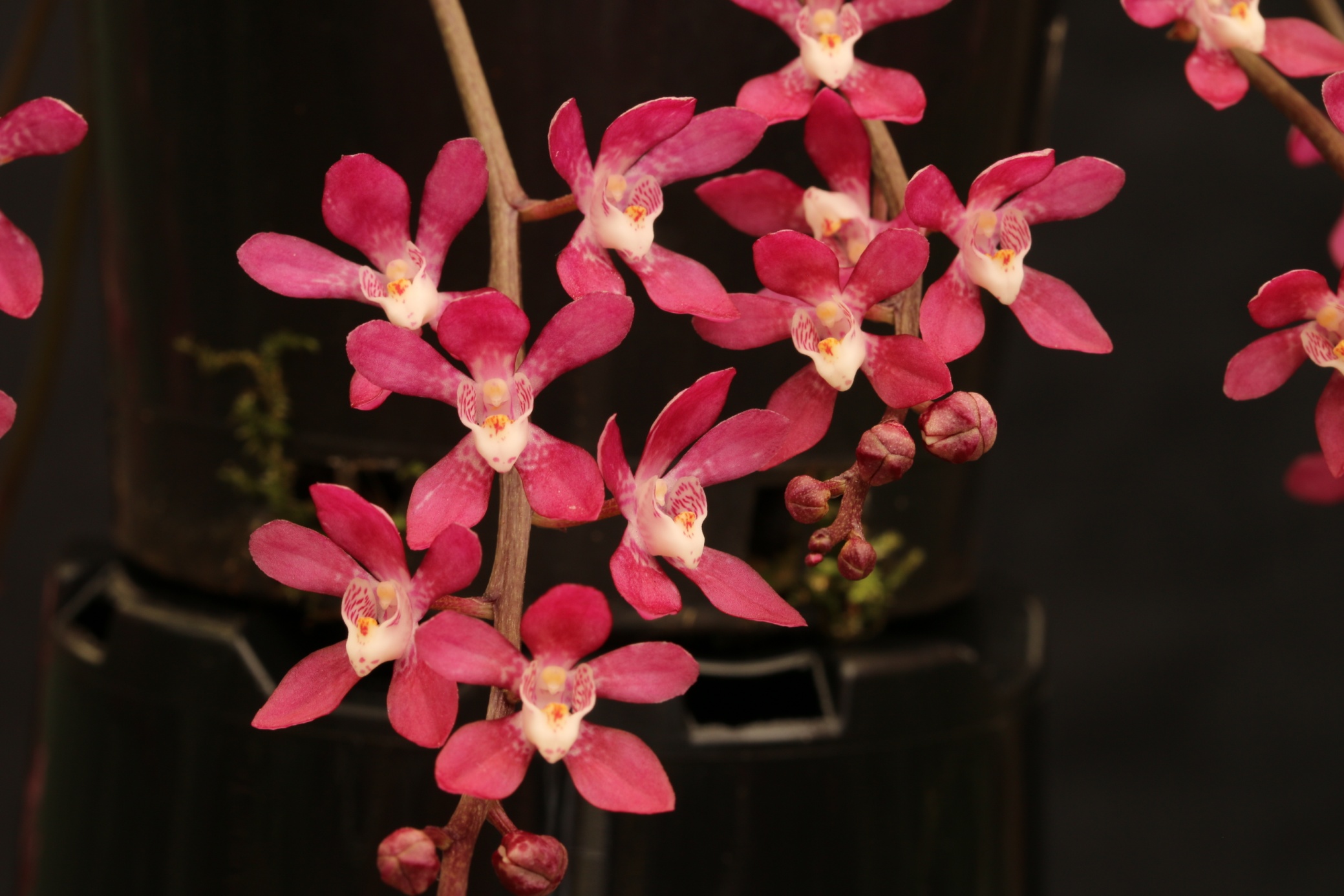 Sarcochilus Myola ‘Nykayl’Daryl Mills
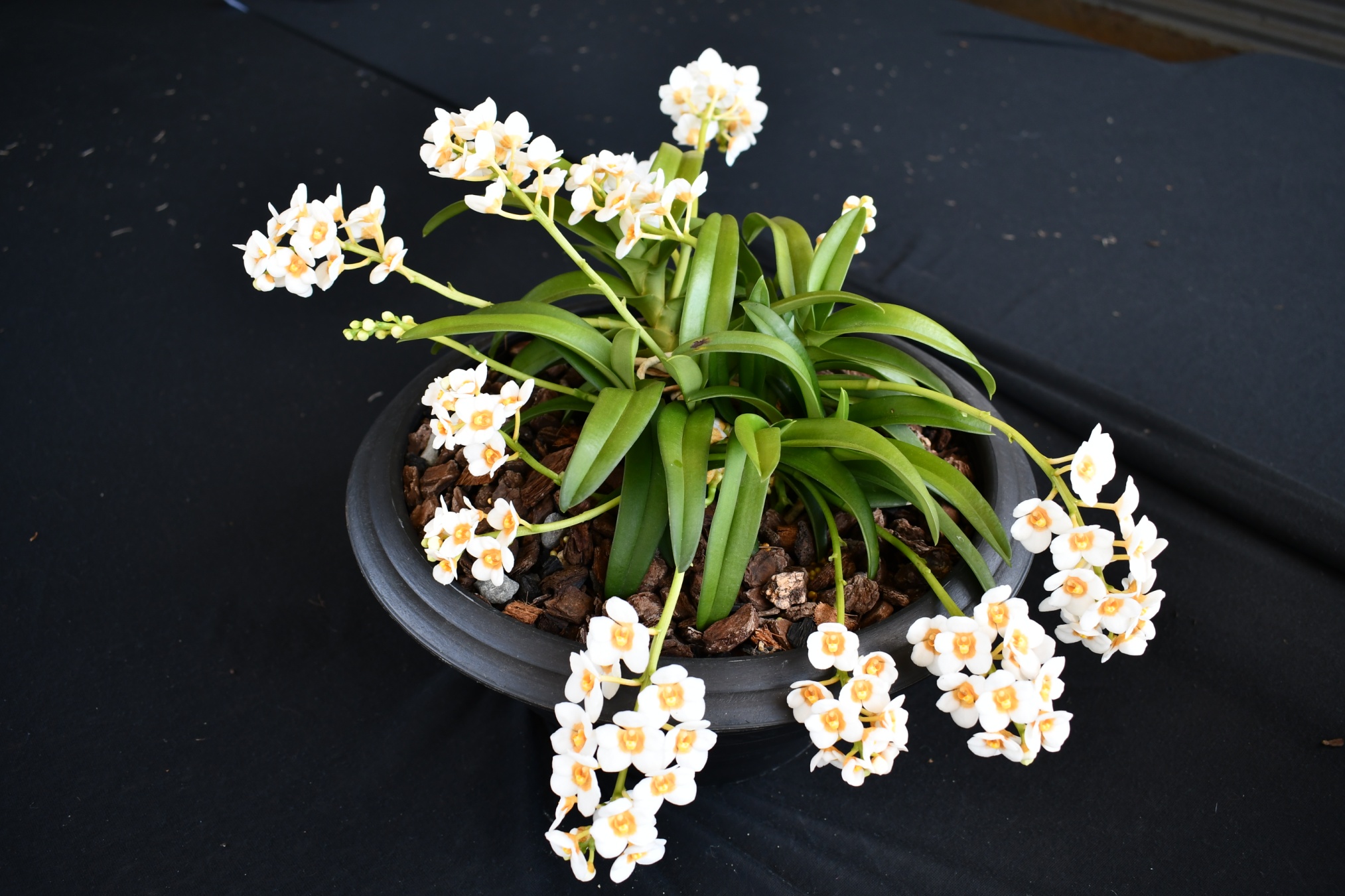 HCC/OSCOV
77.5
HCC/OSCOV
77.6
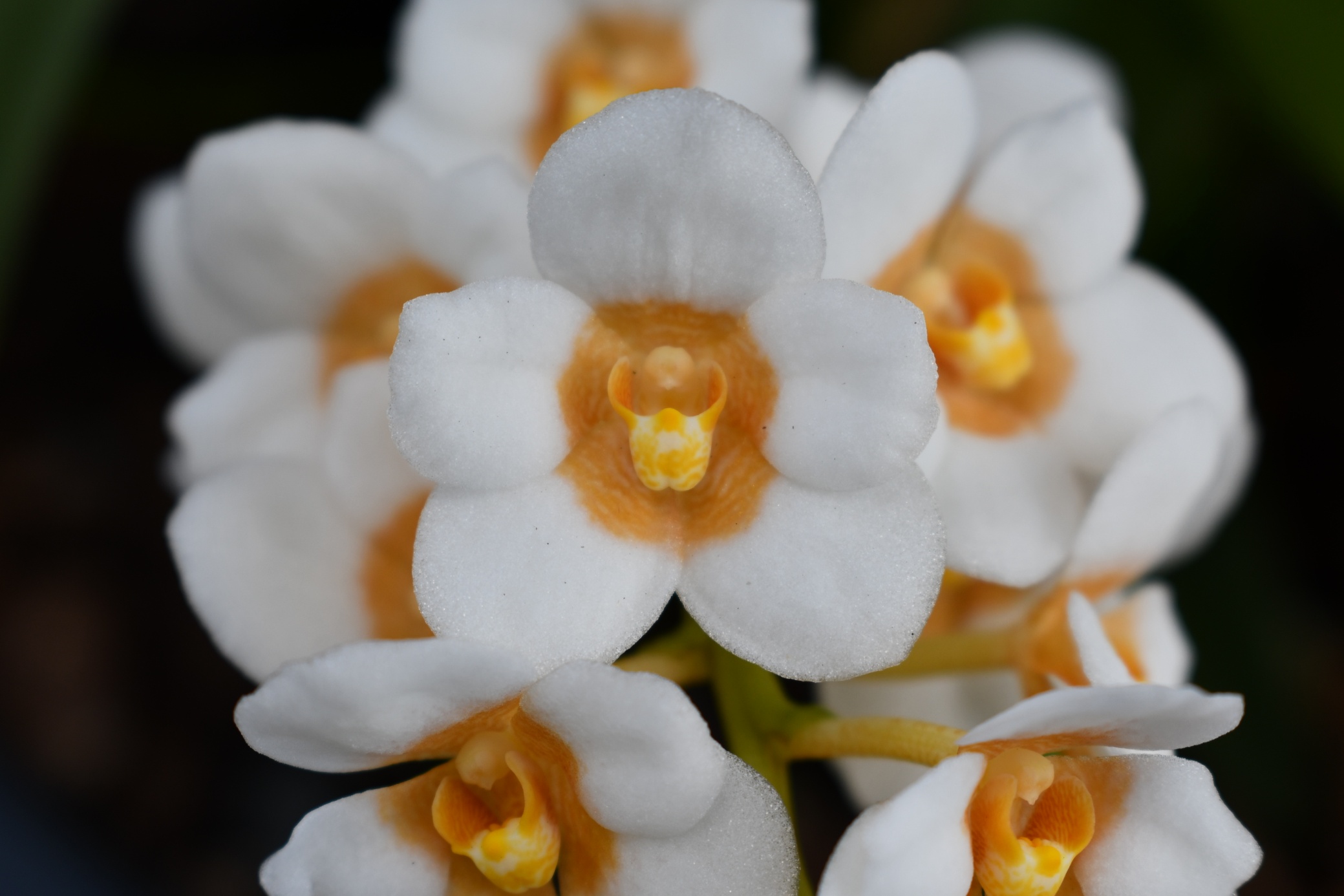 AND THEWINNER IS . . .
Den. Bav’s Beauty ‘RACB’
Robin Bavinton
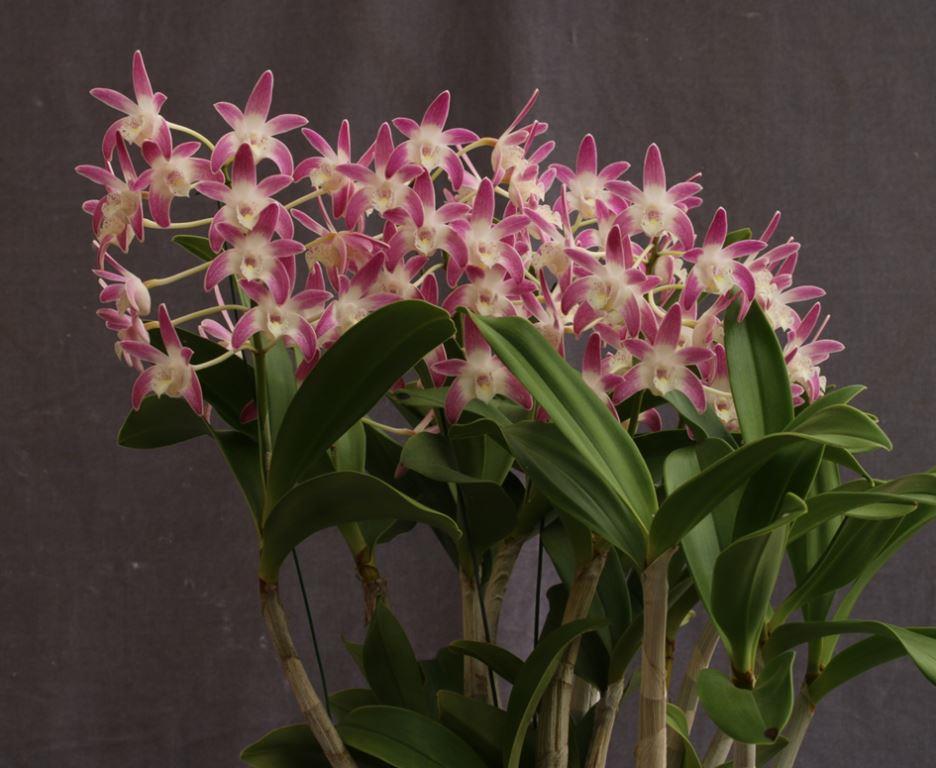 AUSTRALIAN NATIVE
Species ORCHID

Sponsored by
Yarra Valley Orchid Society
Dendrobium speciosum ‘Daylight Moon’Murray Harding & Di Lester
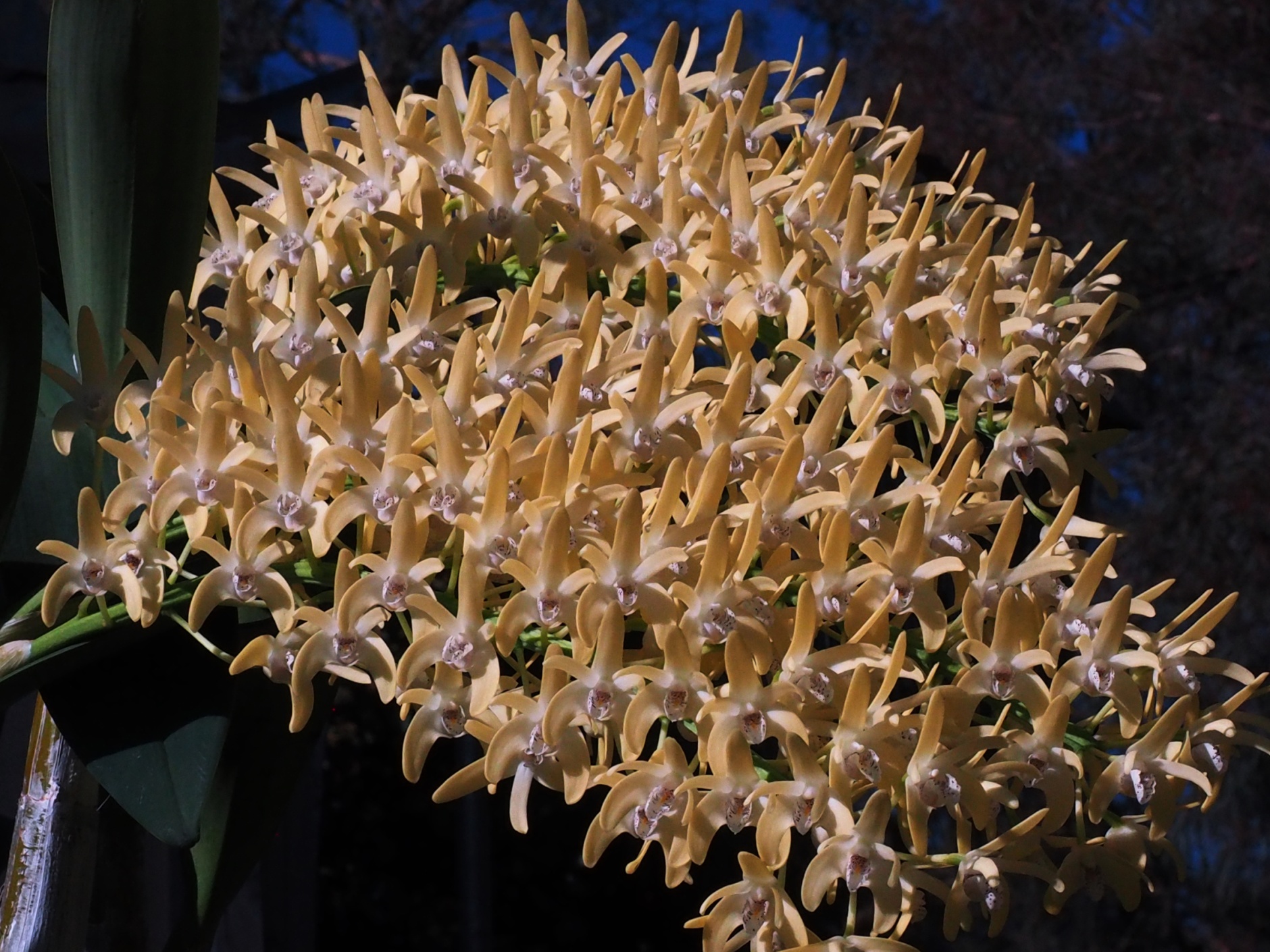 AM/OSCOV
80.9
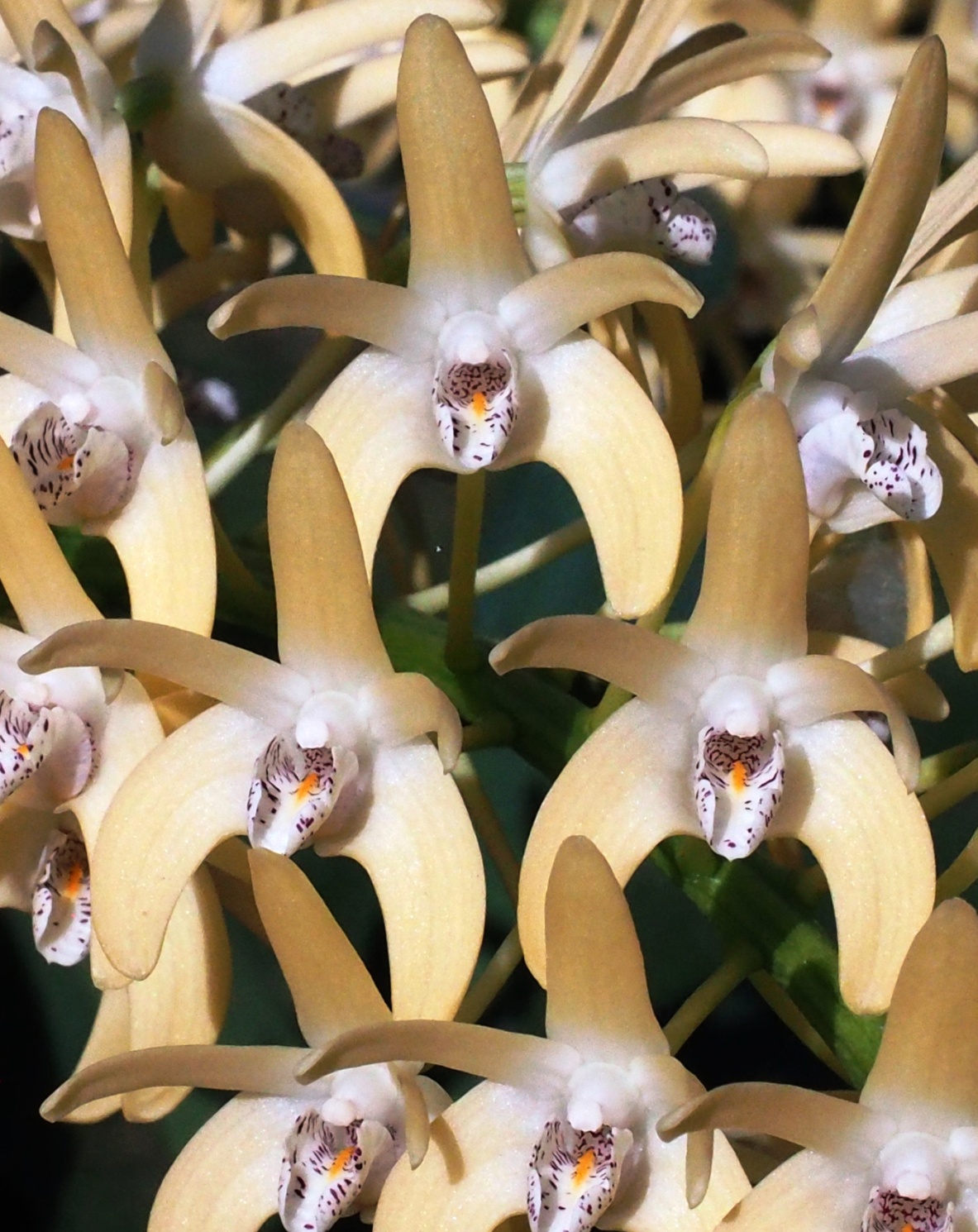 Dendrobium speciosum ‘Anna’Chris Pegg
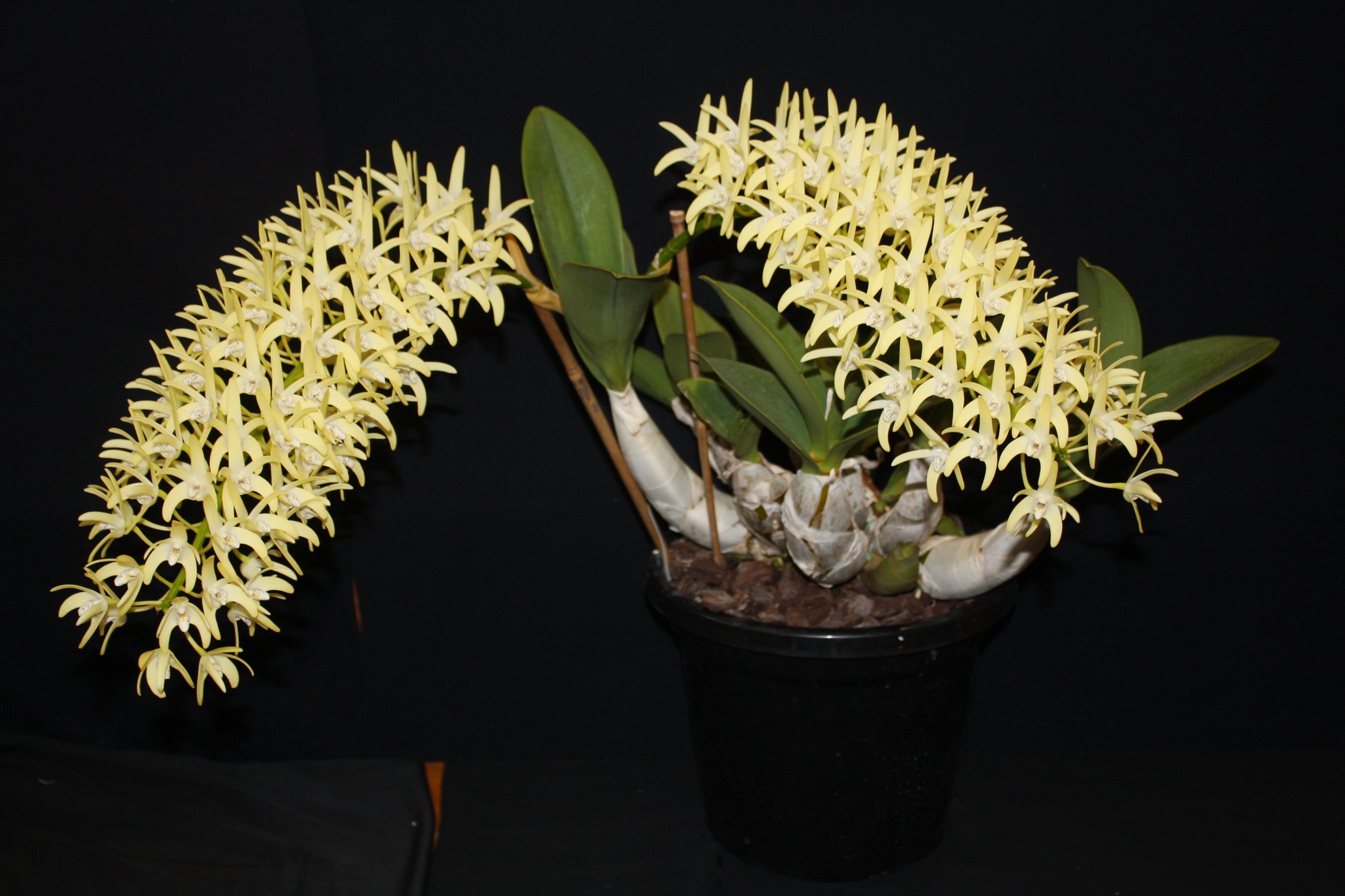 AM/OSCOV
81.2
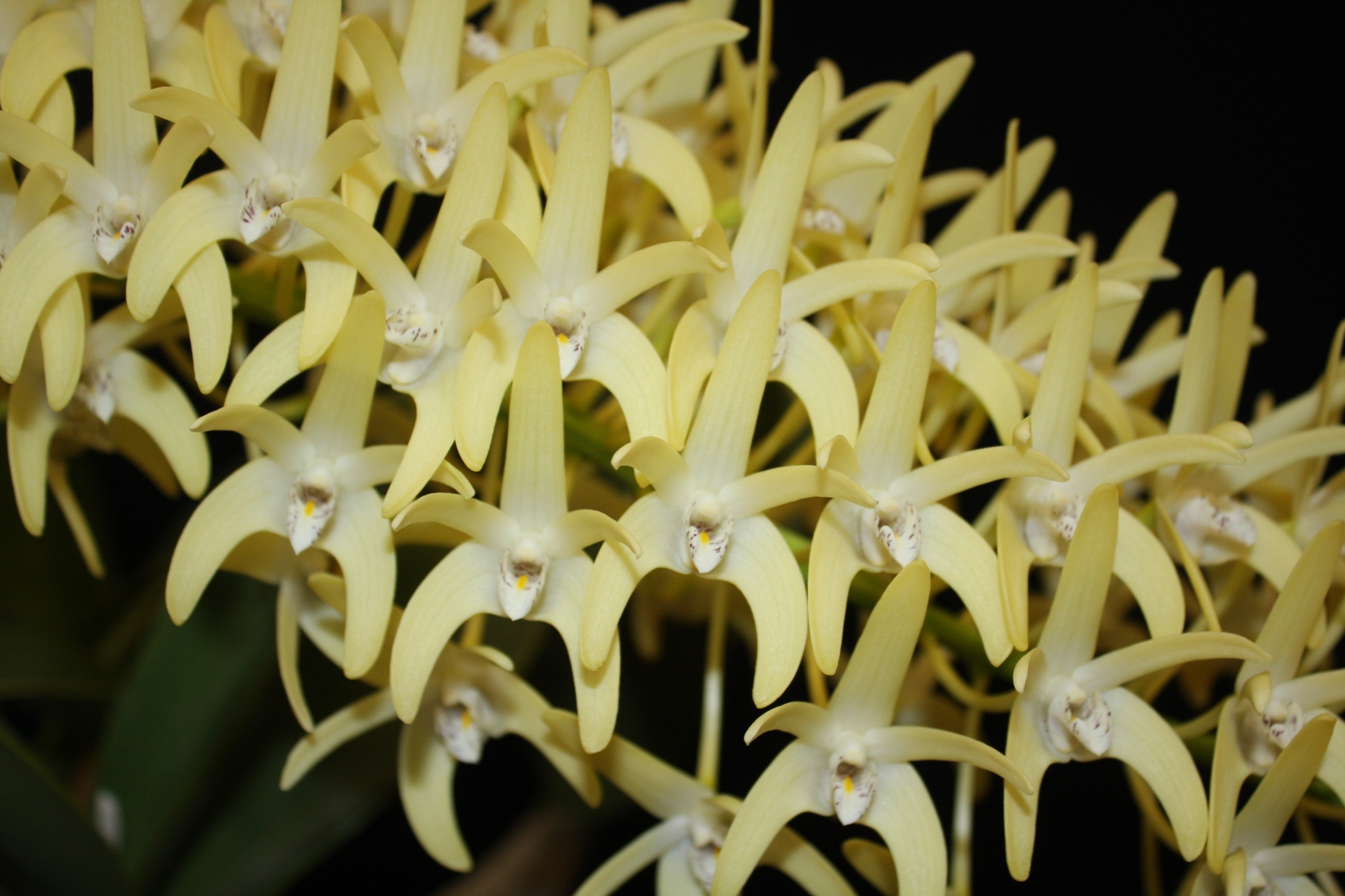 Dendrobium falcorostrum‘Madison’Chris Pegg
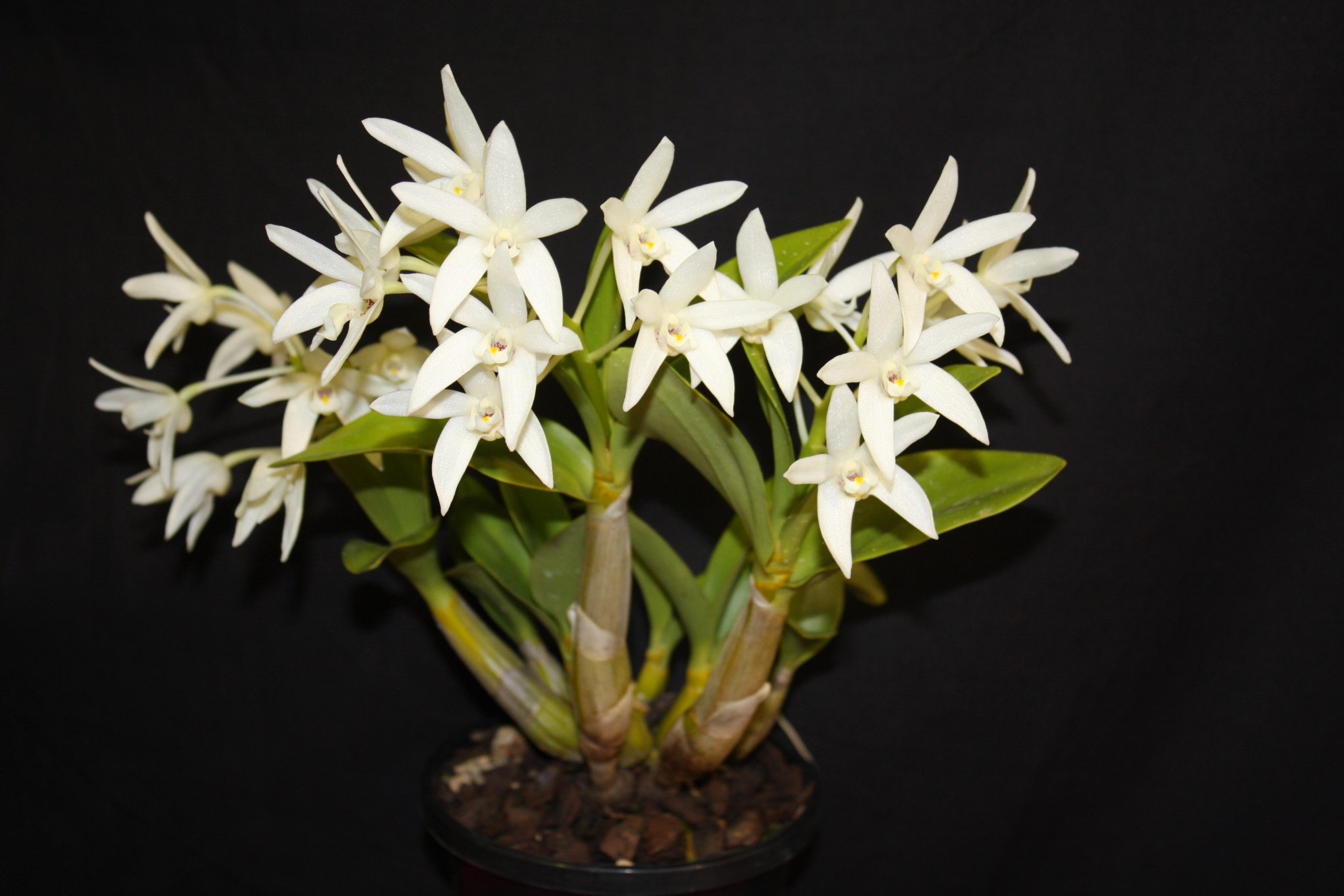 HCC/OSCOV
78.2
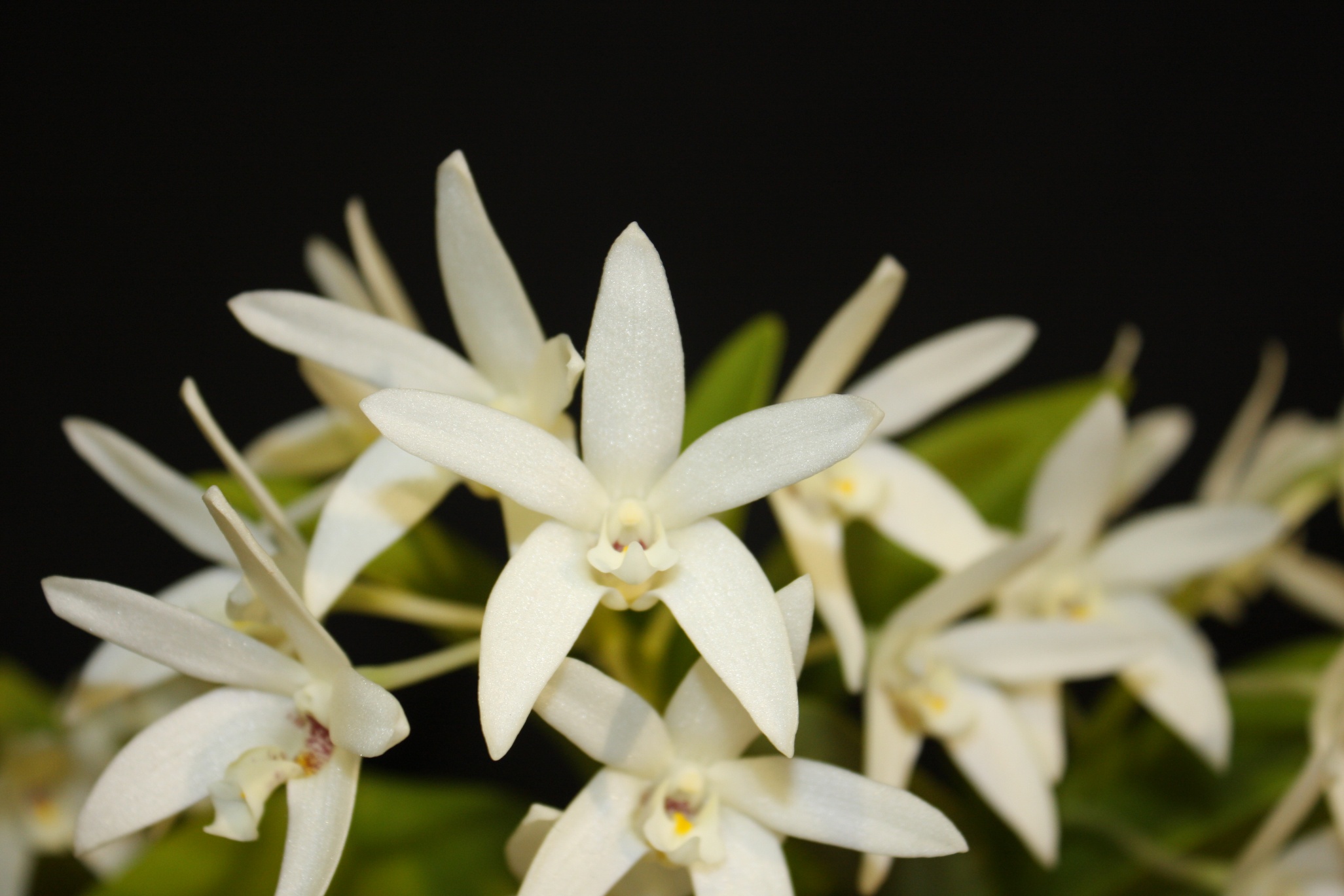 Sarcochilus hartmannii‘Red Doc’Daryl Mills
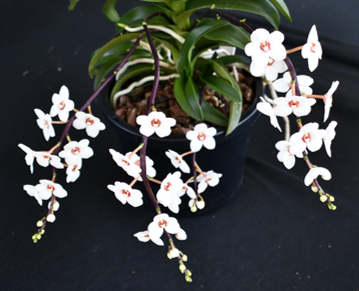 HCC/OSCOV
79.9
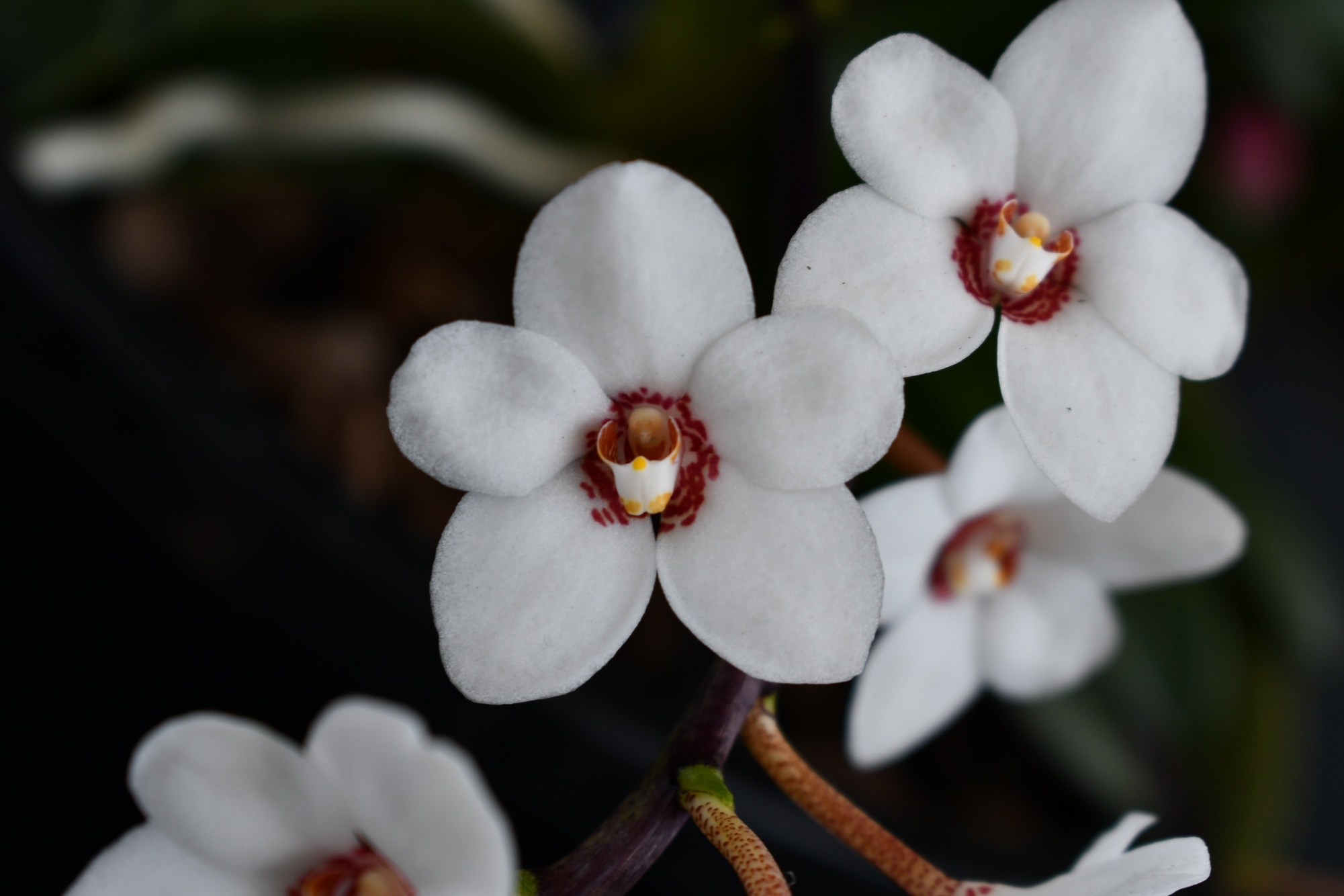 Dendrobium speciosumvar. curvicaule ‘Lorraine’D. Bradshaw
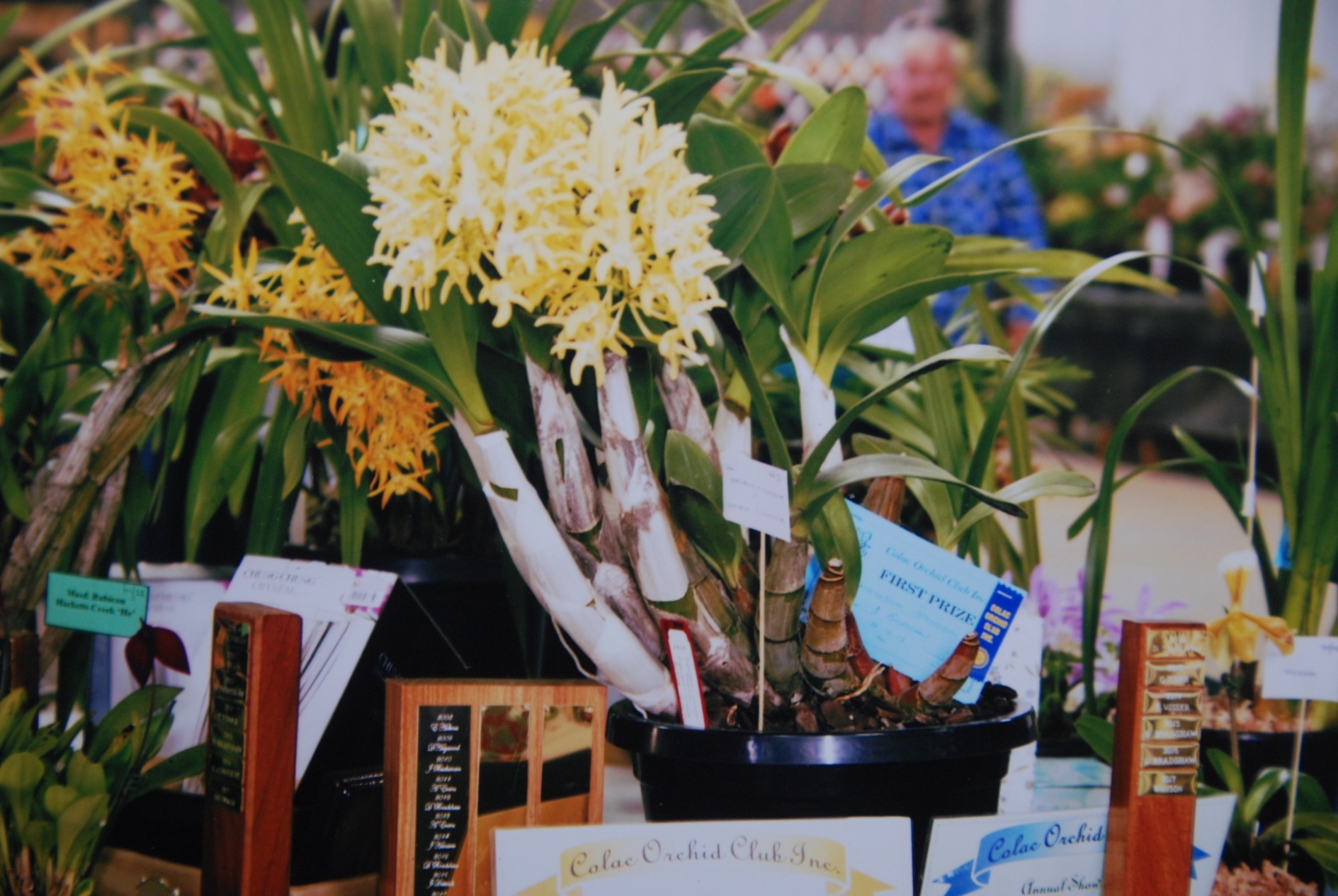 HCC/OSCOV76.8
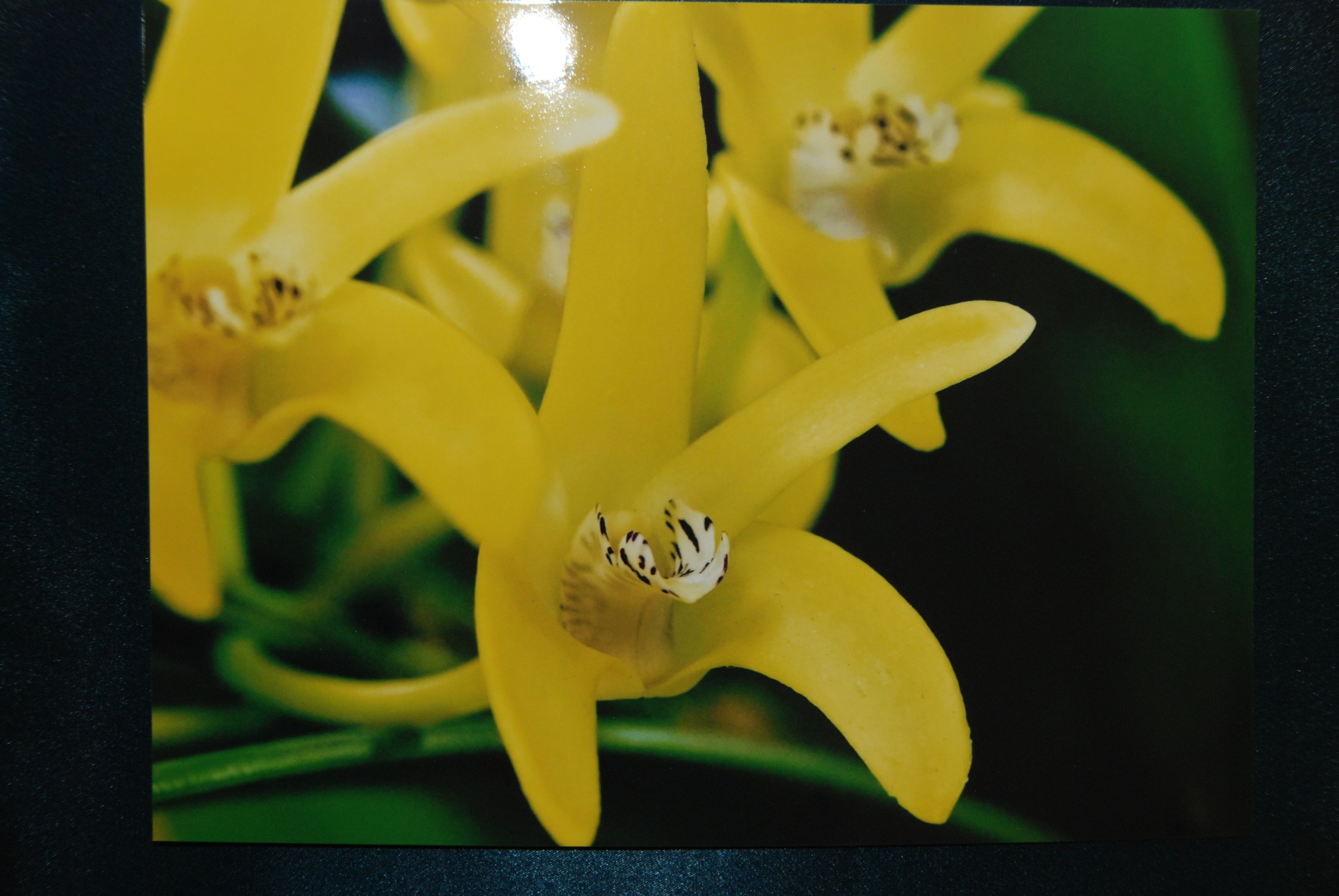 Cymbidium suaveKen Stewart
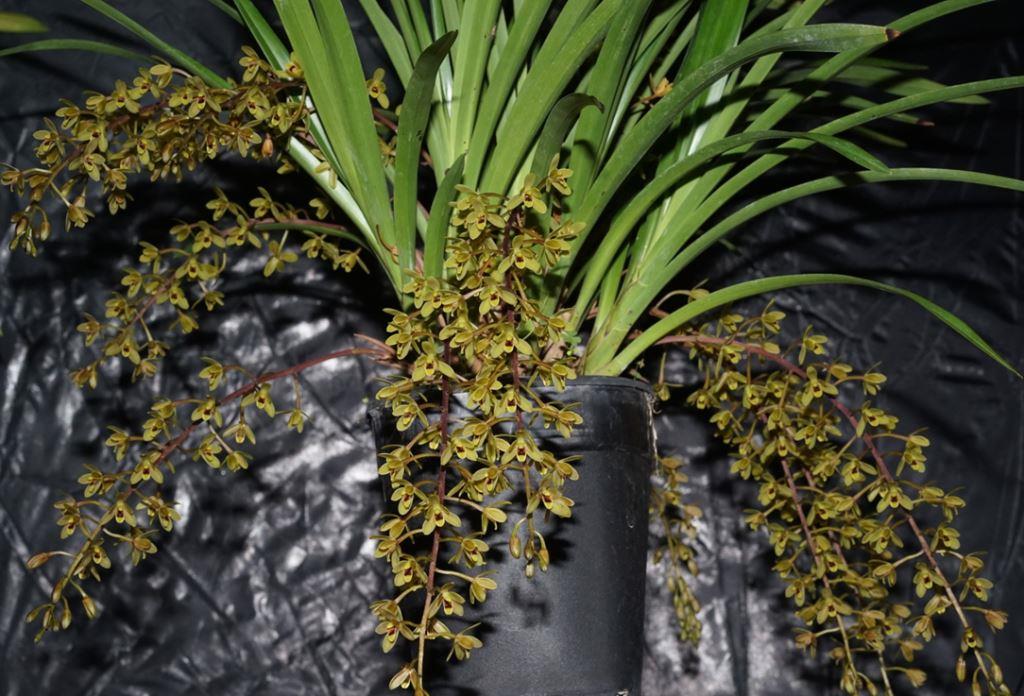 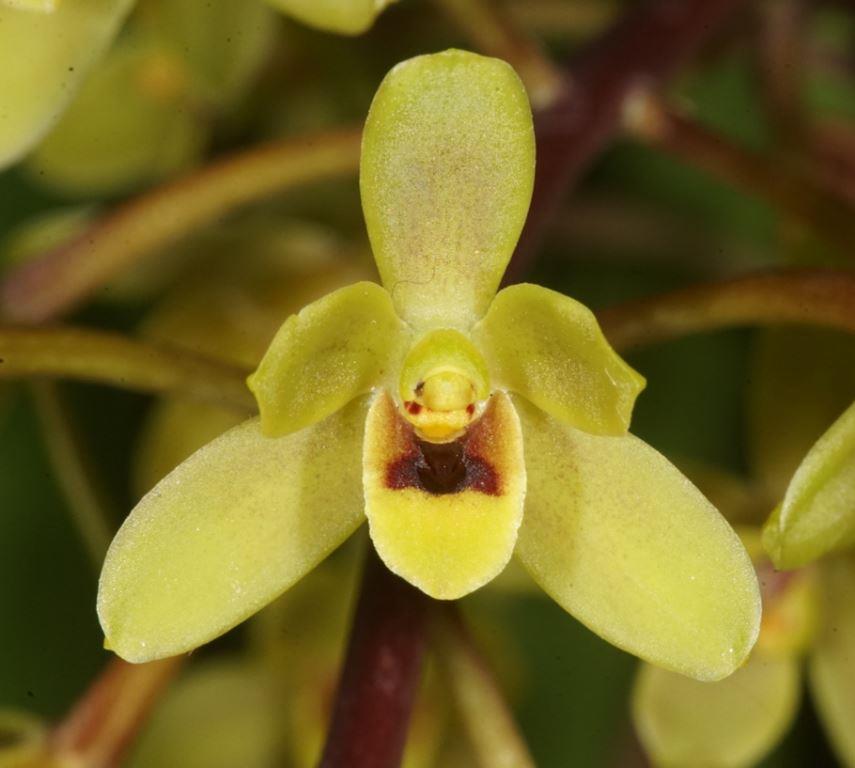 Dendrobium speciosumKen Stewart
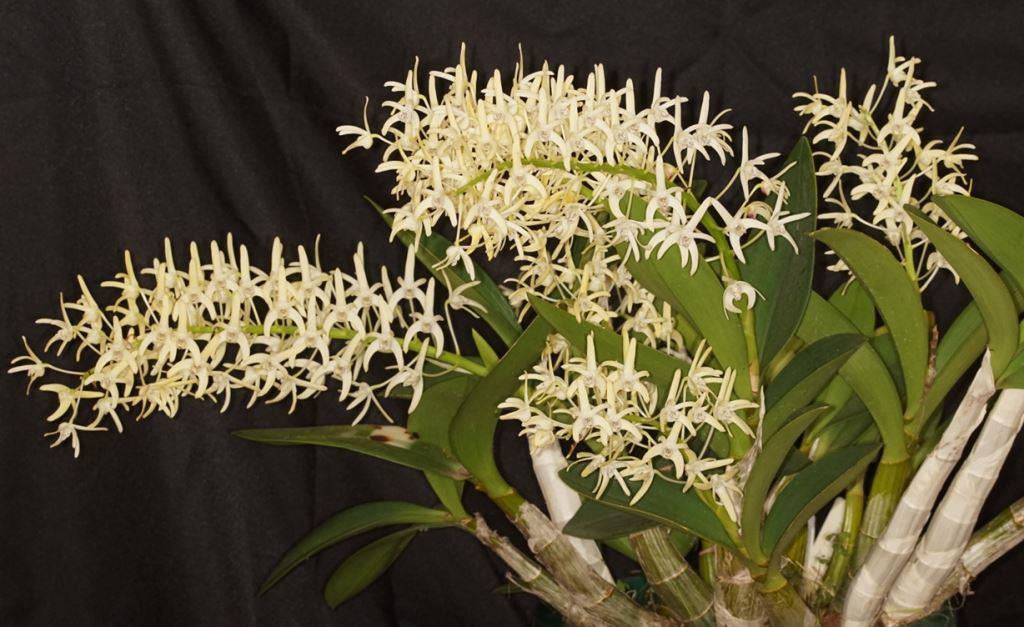 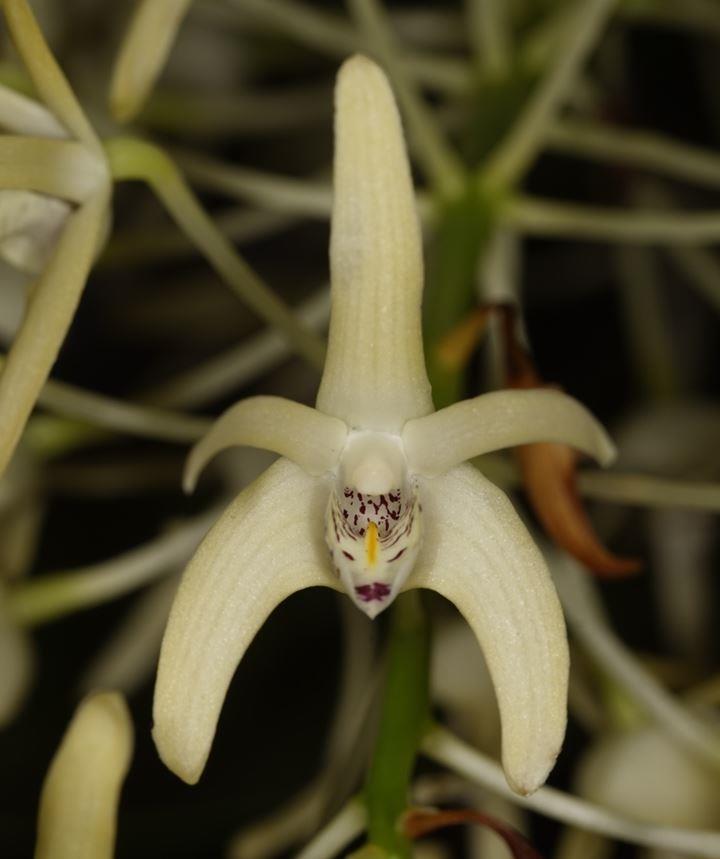 AND THEWINNER IS . . .
Sarcochilus hartmannii‘Red Doc’Daryl Mills
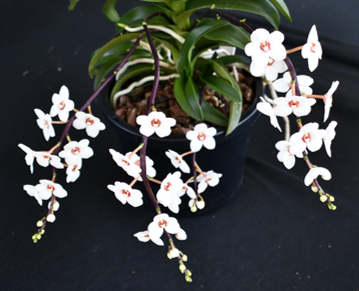 cymbidium hybrid ORCHID

Sponsored by the
Cymbidium Society of Victoria
Cym. Khanebono ‘Jacinta’Terry Poulton
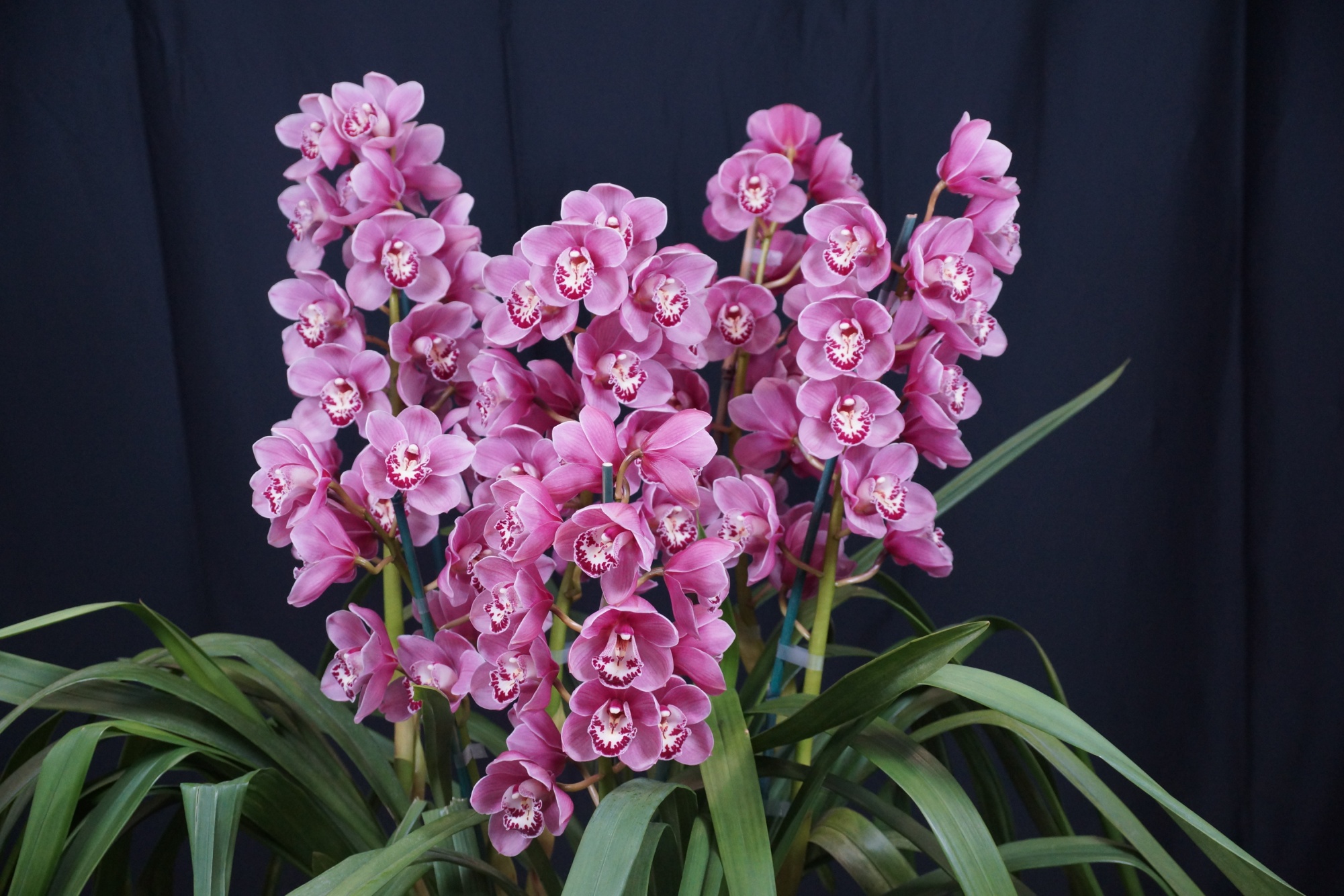 AM/OSCOV80.3
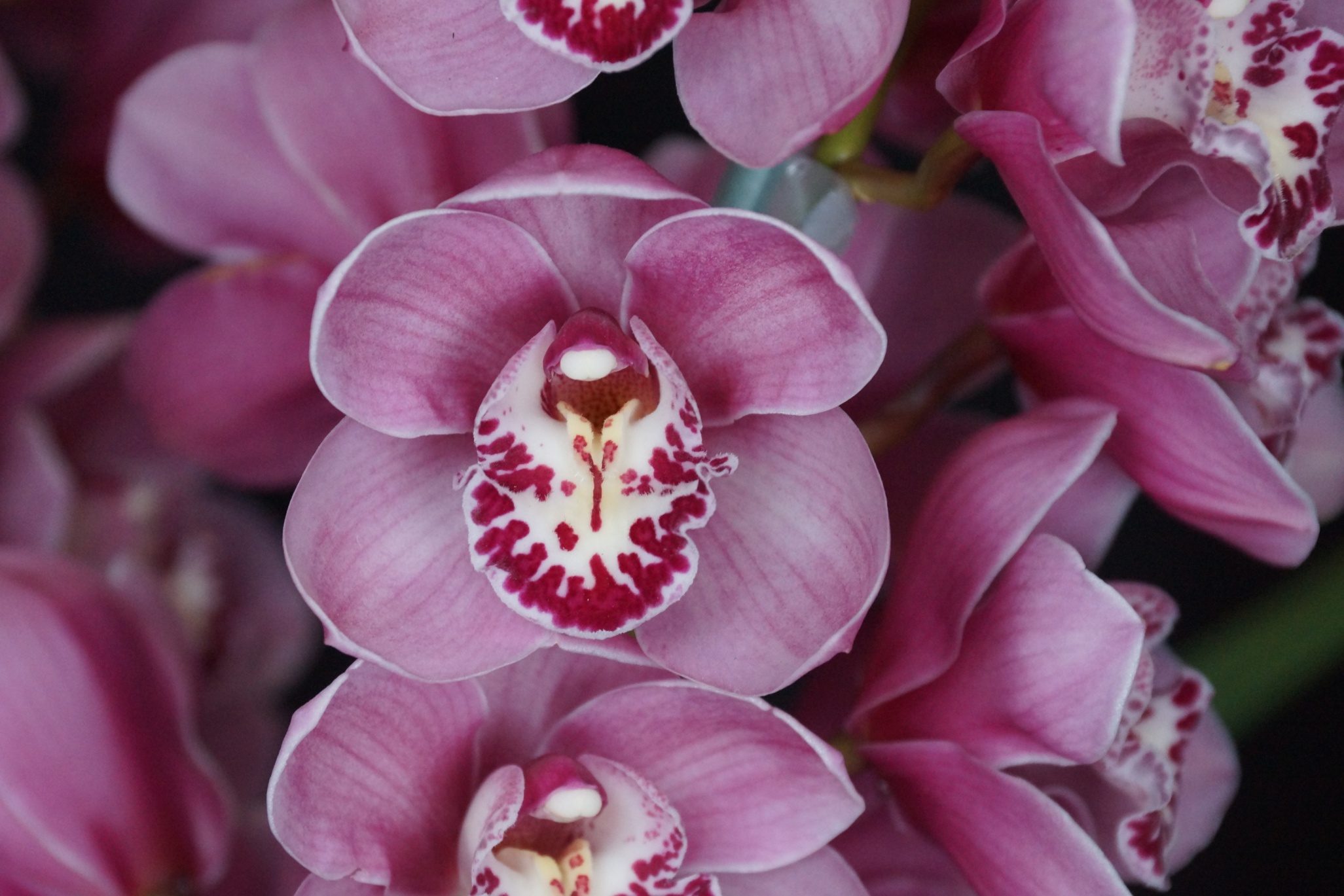 Cym. Laramie Lady‘Strawberry Fields’Terry Poulton
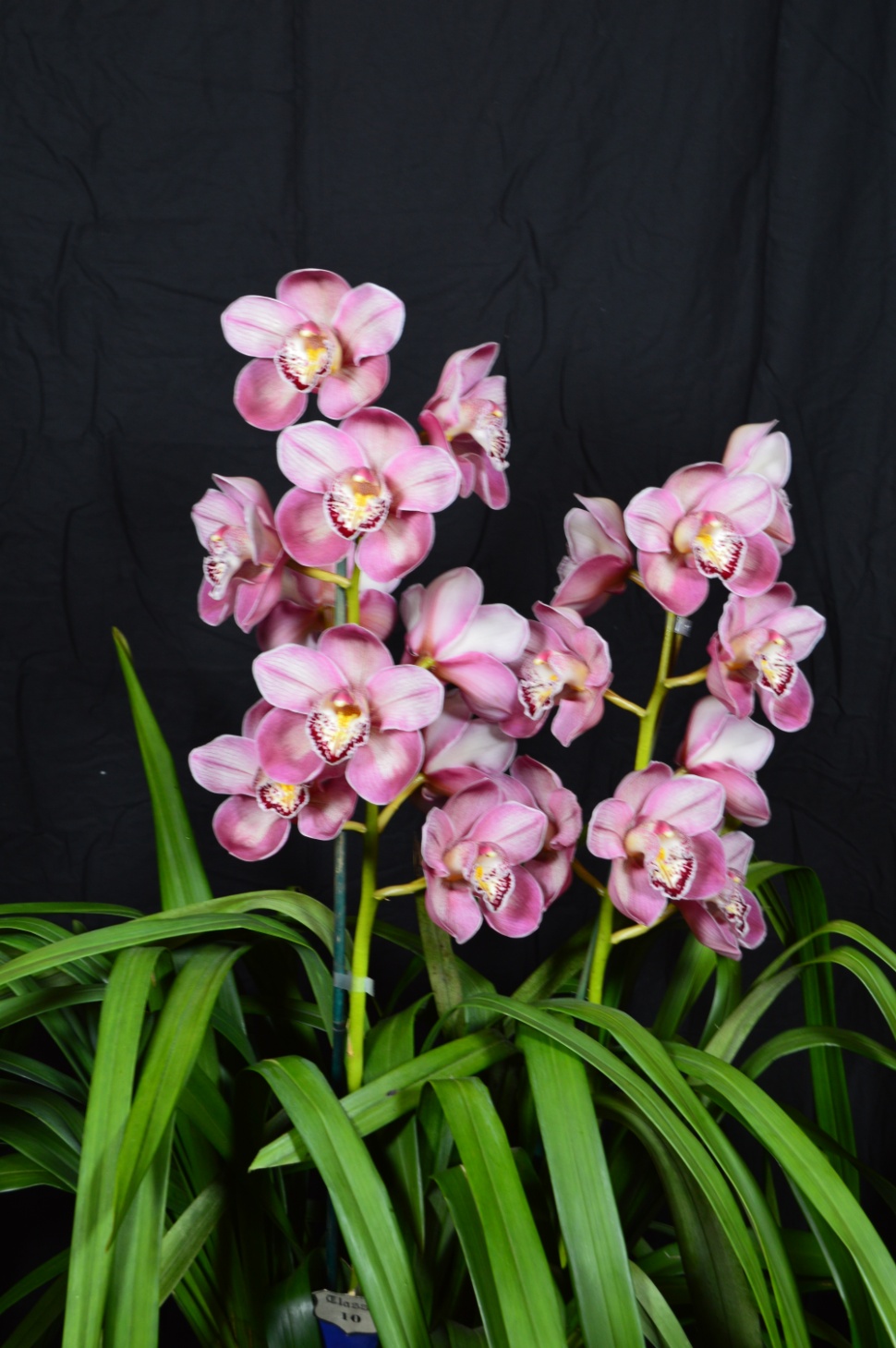 HCC/OSCOV
79.9
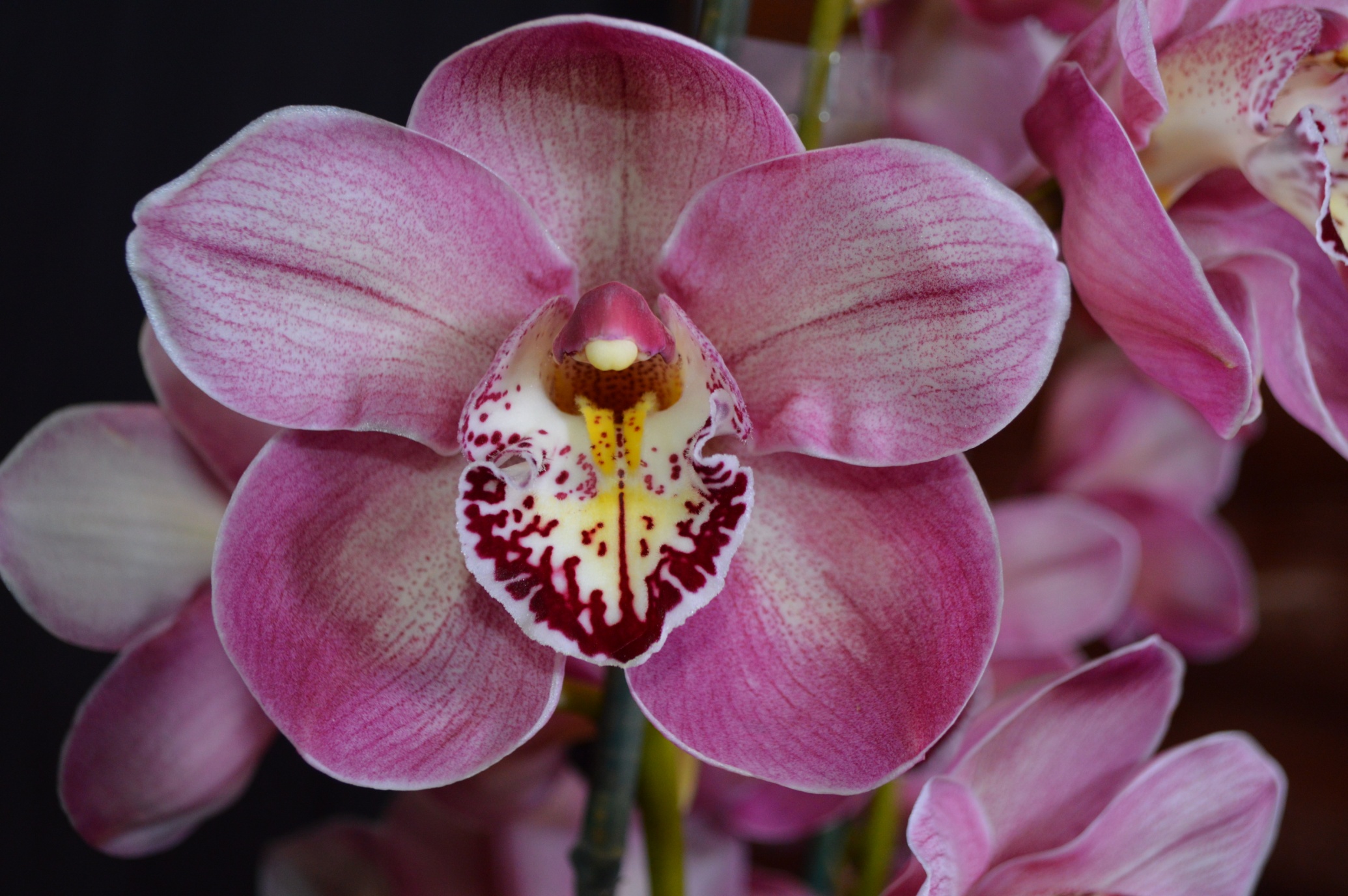 Cym. Templestowe’s Charm ‘Nicole’David Wain
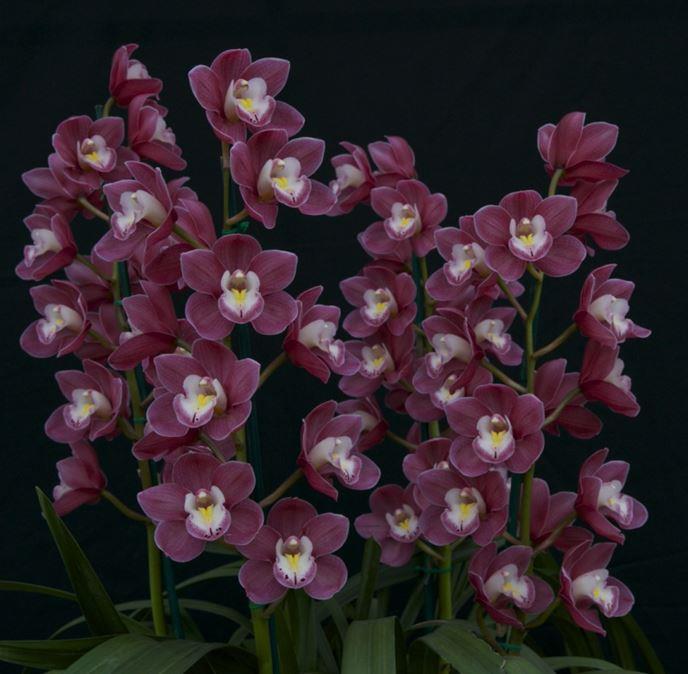 AM/OSCOV
82.5
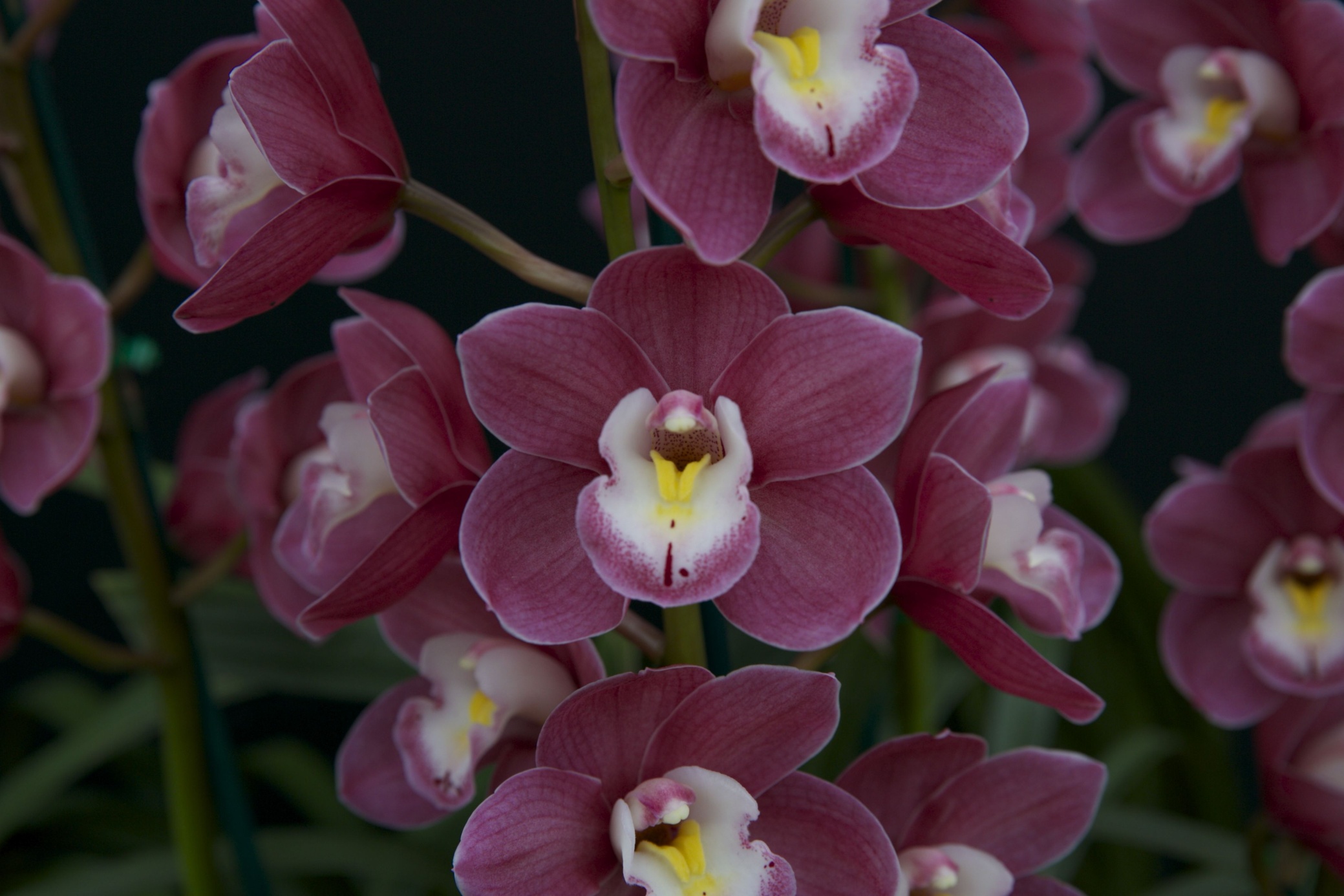 Cymbidium Regal Flames‘Queen of Hearts’David Wain
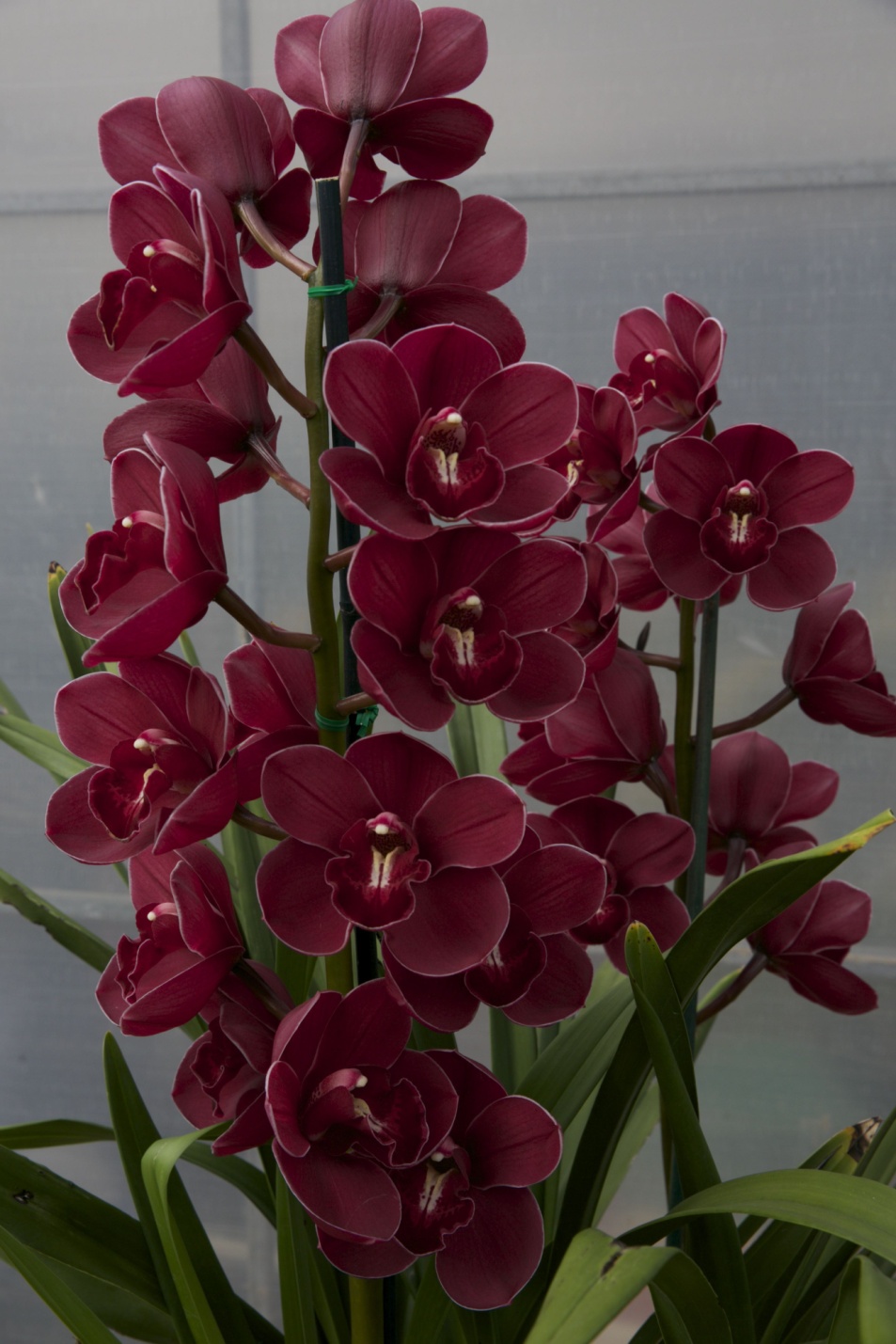 AM/OSCOV
81.1
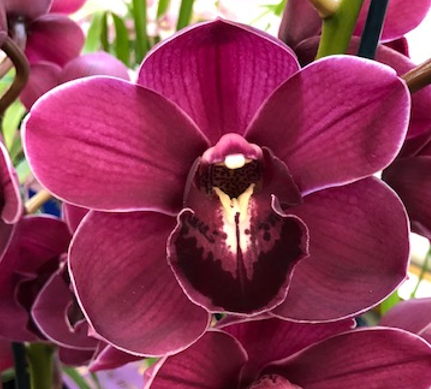 Cym. Sweet Devon ‘J & E’H. & T. Truong
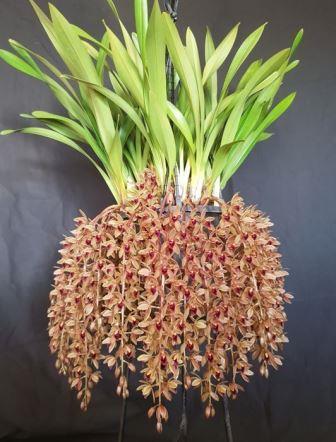 AM/OSCOV
81.0
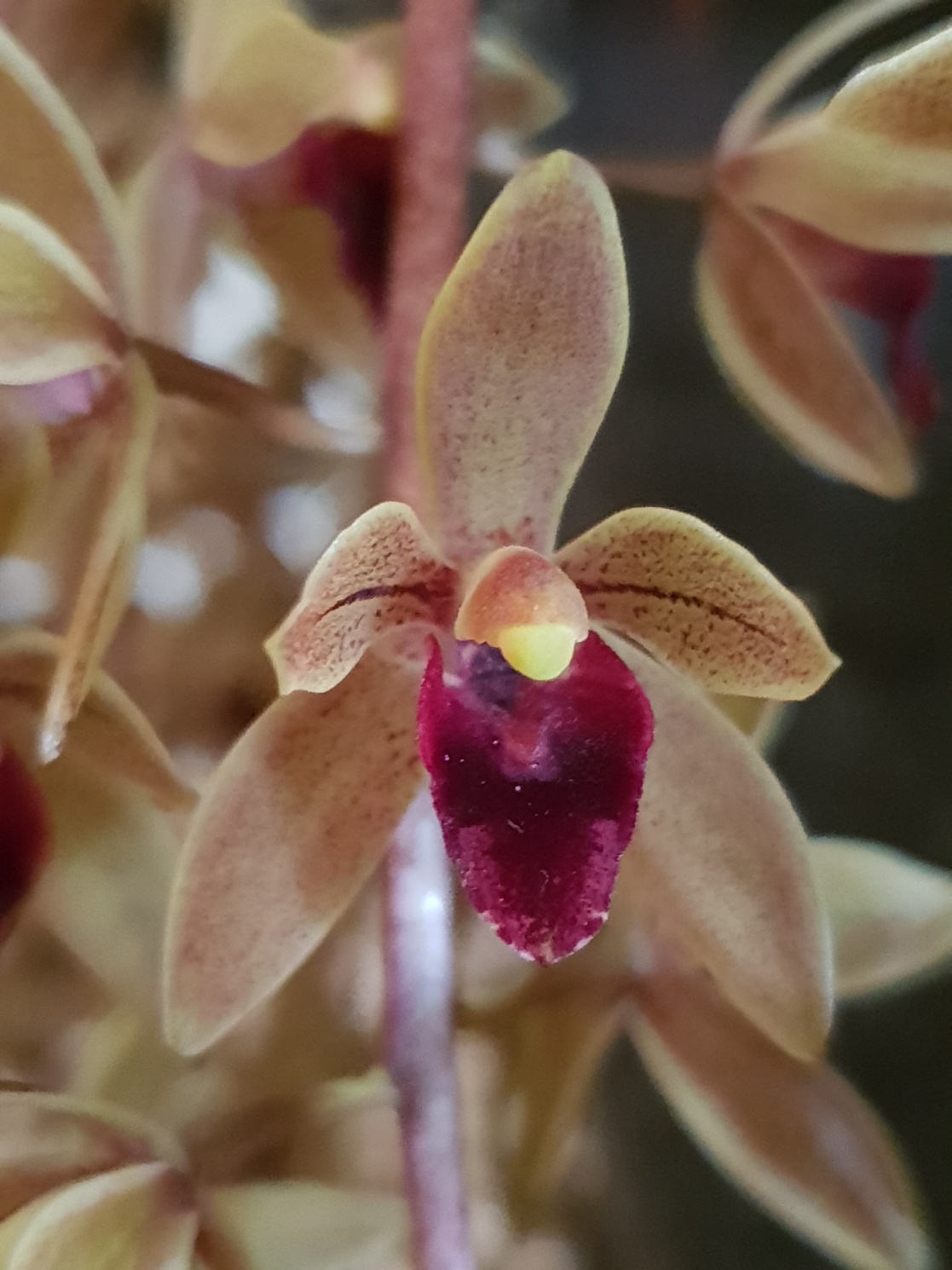 AND THEWINNER IS . . .
Cym. Templestowe’s Charm ‘Nicole’David Wain
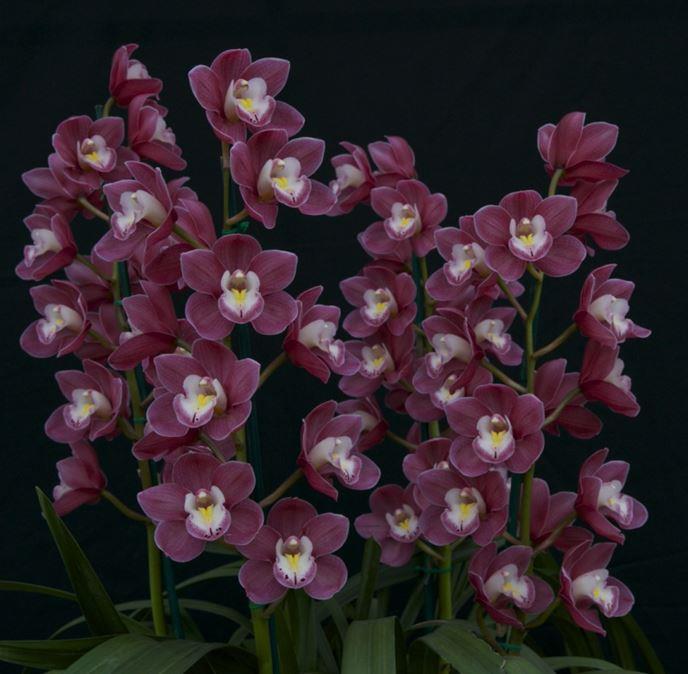 Laeliinae hybrid ORCHID

Sponsored by
Mid-Murray Orchid Society
Cattleya Elisabeth Calov ‘Julian’Michael J. Coker
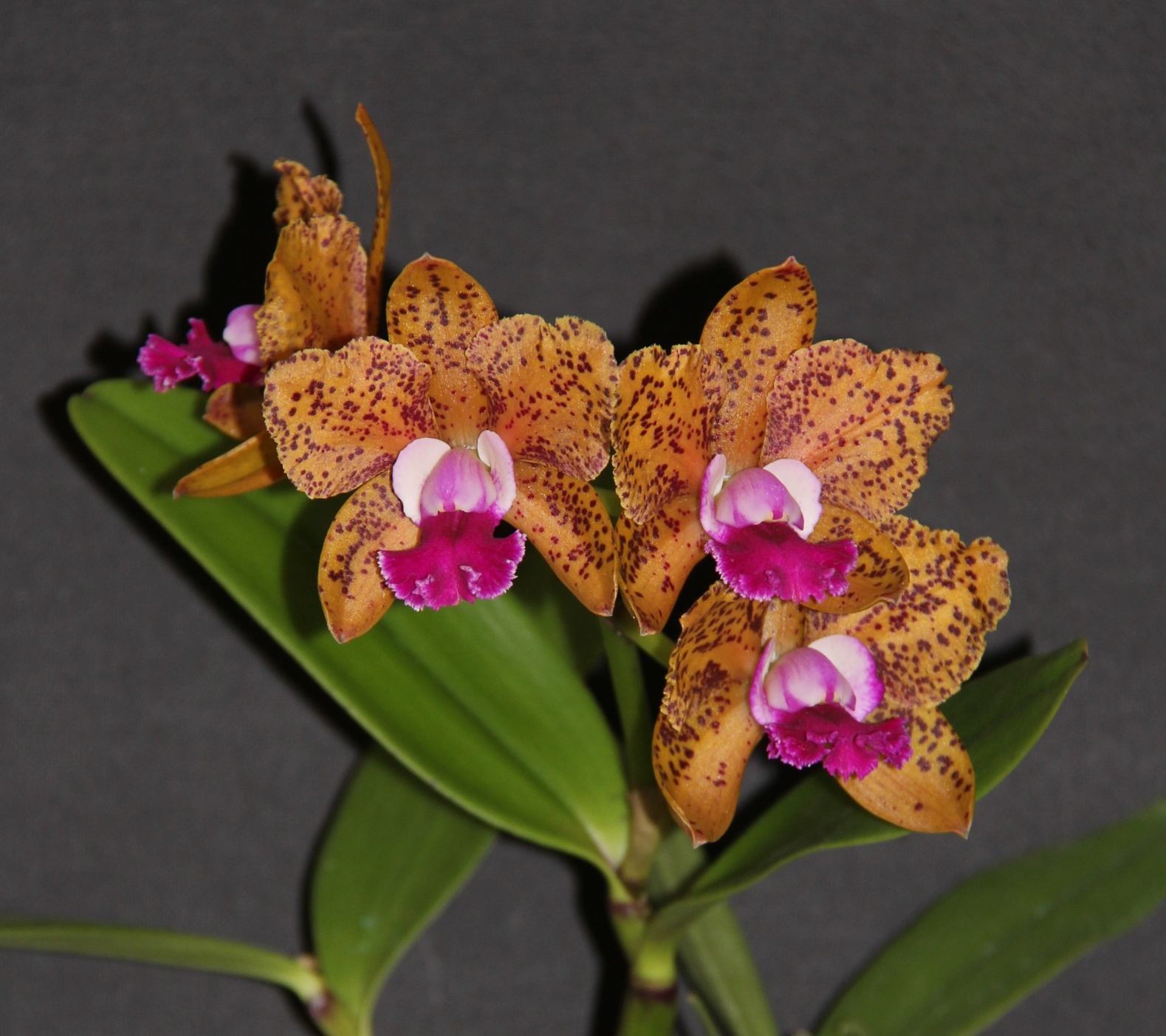 HCC/OSCOV
76.6
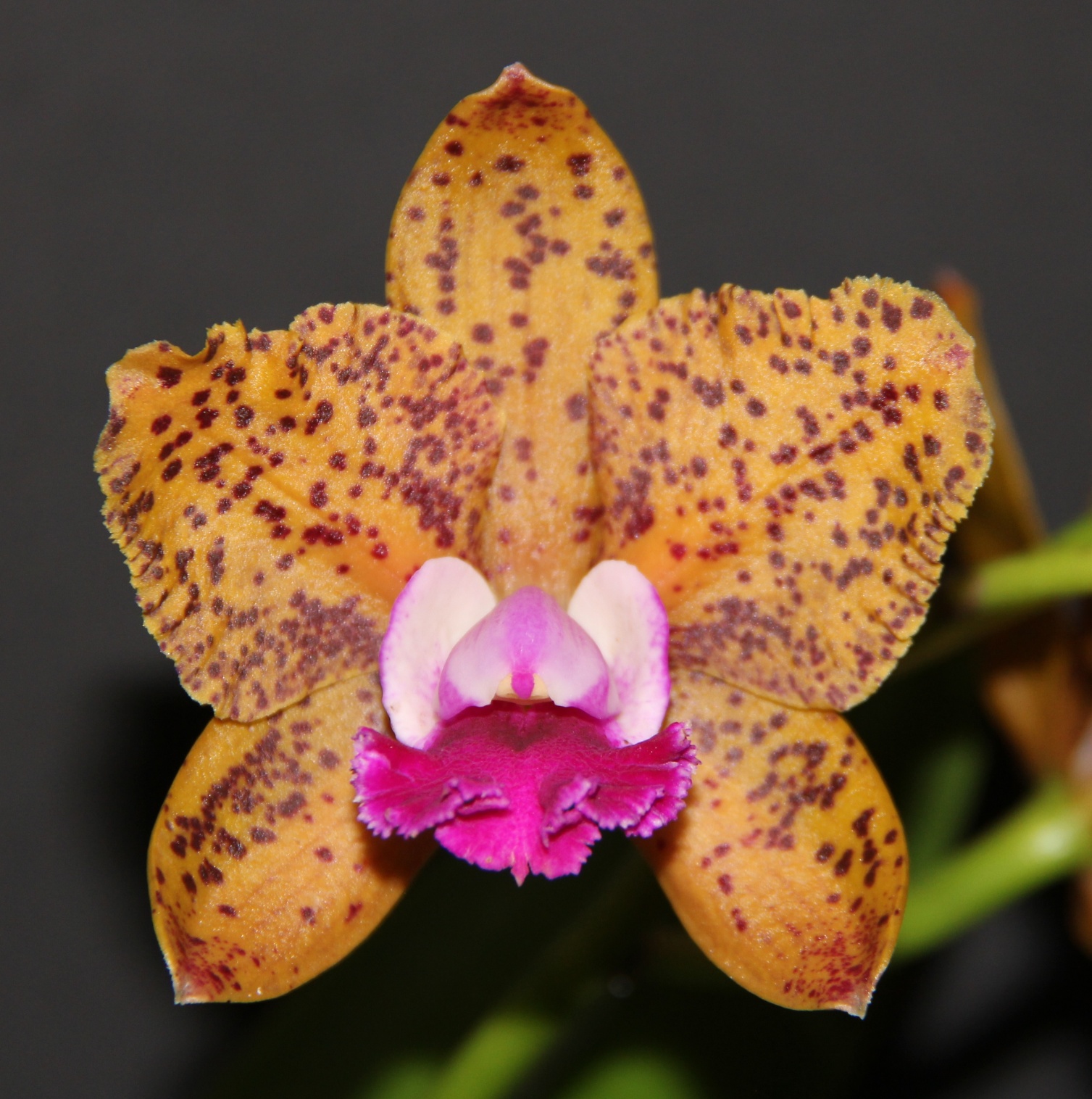 Cattleya Mini Surprise ‘Merrigum’Castle Creek Orchids
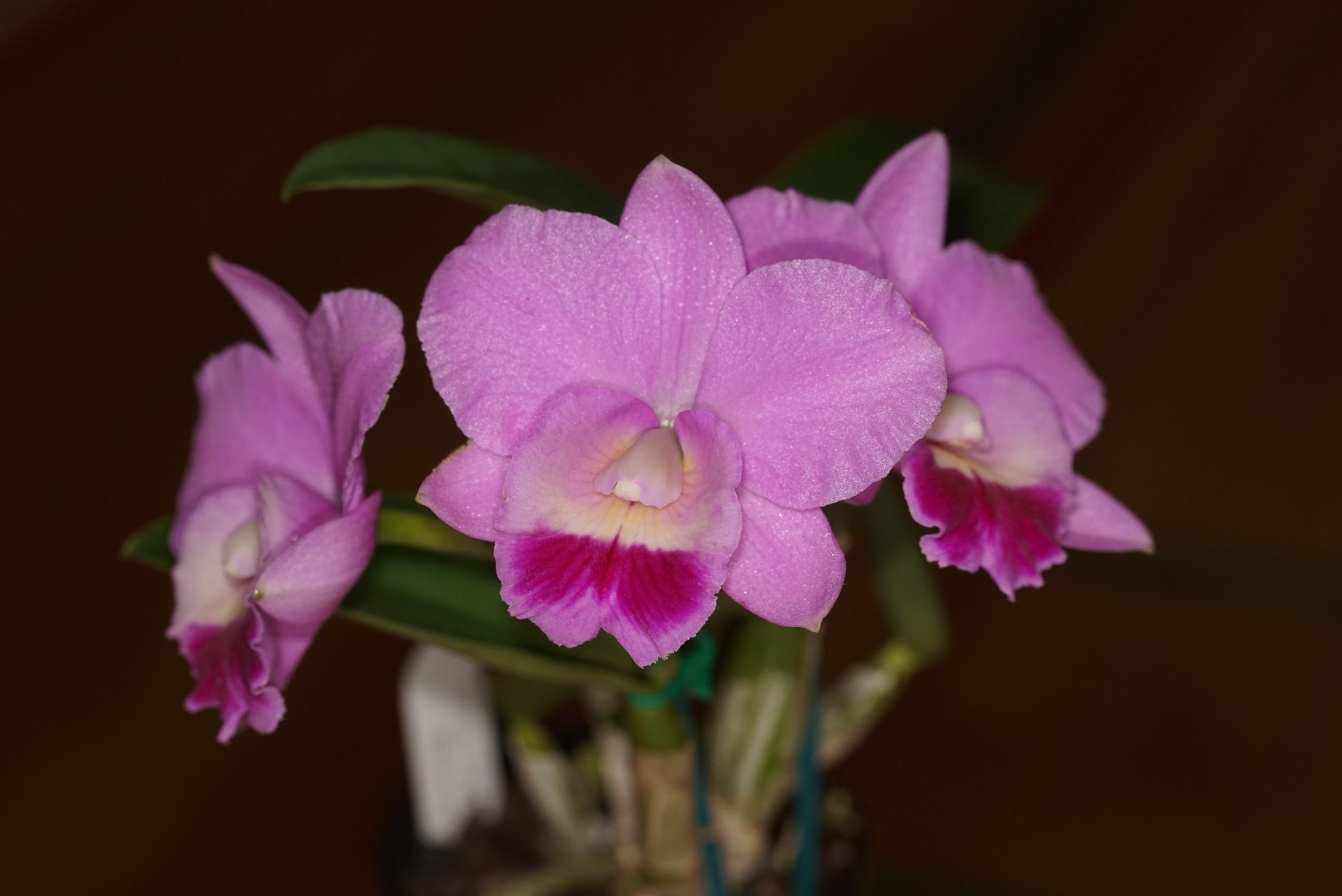 HCC/OSCOV
77.4
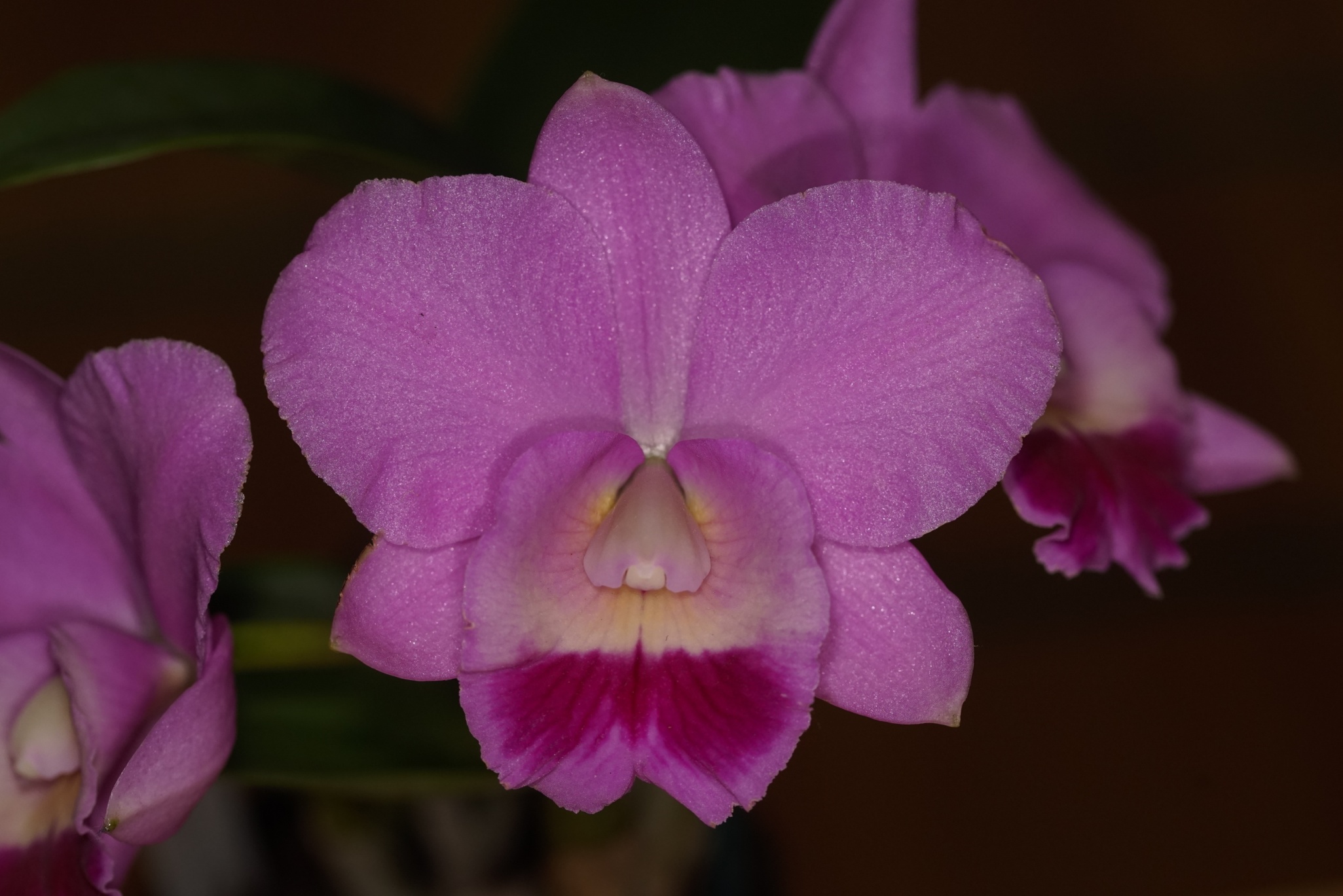 Cattleya Jillian Lea ‘Coral Red’Craig Trainor
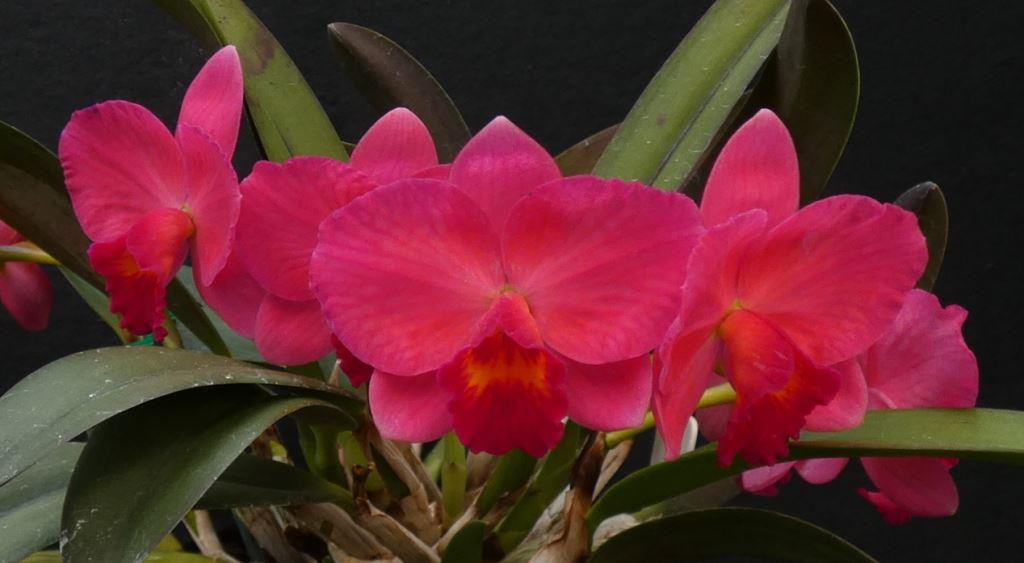 HCC/OSCOV
79.8
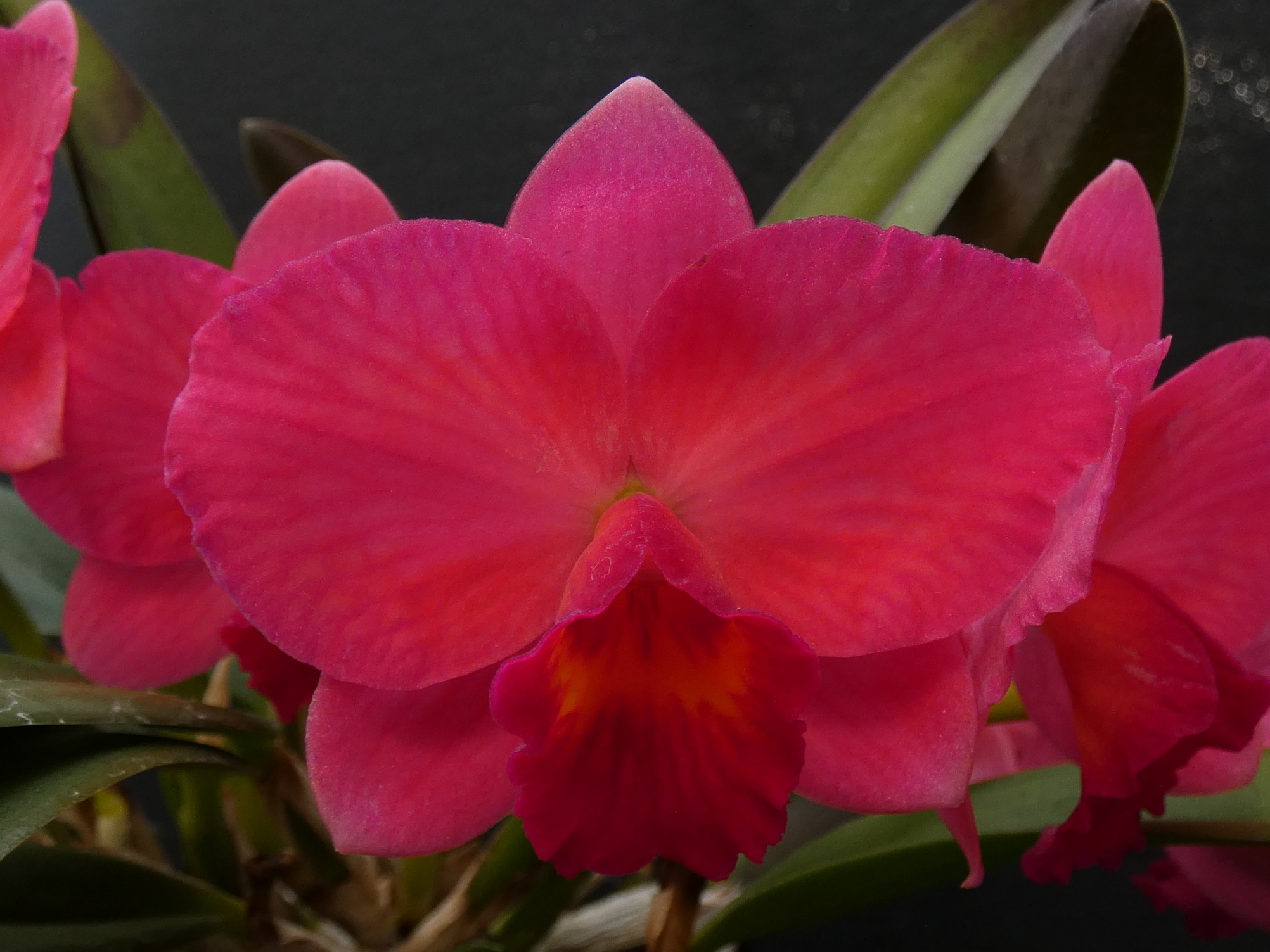 AND THEWINNER IS . . .
Cattleya Jillian Lea ‘Coral Red’Craig Trainor
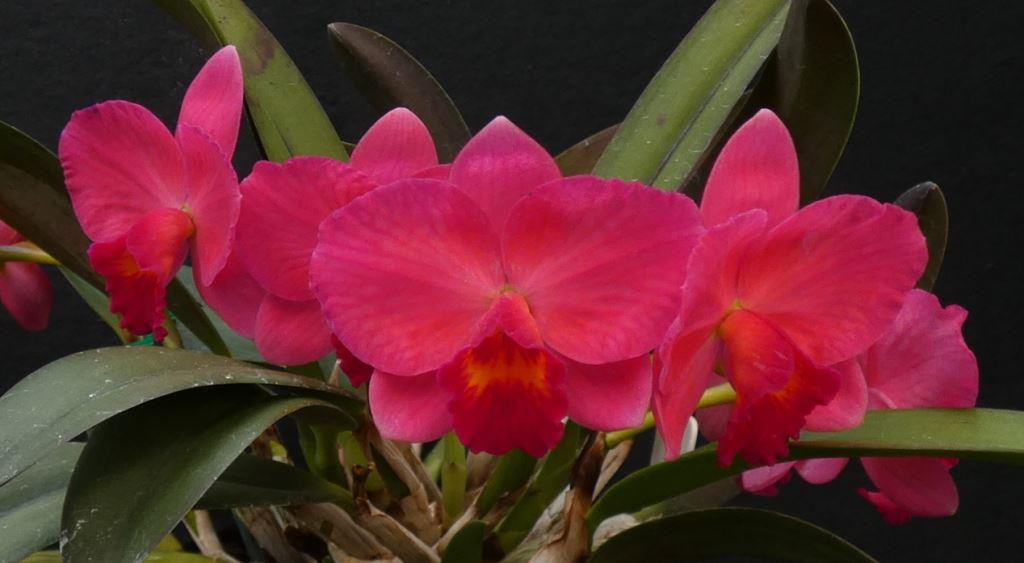 Masdevalliahybrid ORCHID

Sponsored by
Warrnambool & District Orchid Society
MasdevalliaSupernova ‘Beenak’T. Visser
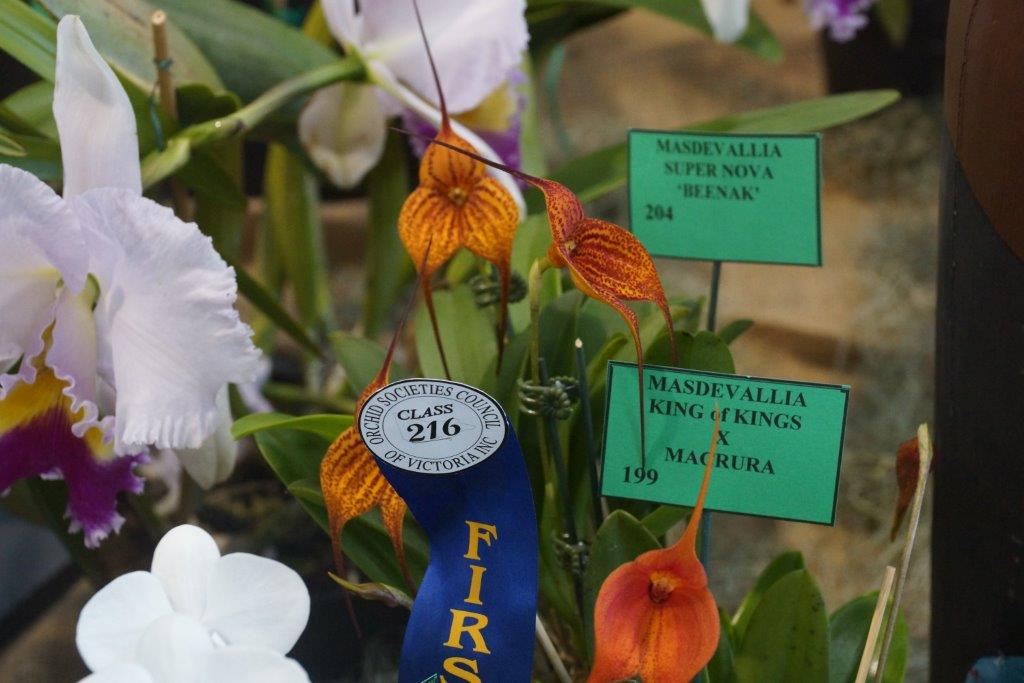 AM/OSCOV
80.8
Masdevallia Rein Touch ‘Tangerine Tower’Marita Anderson
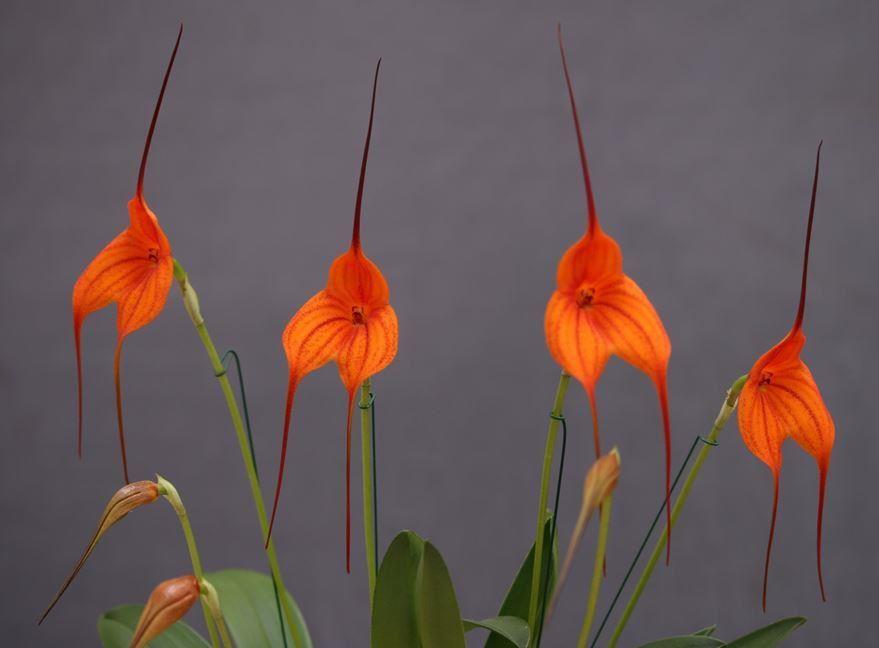 FCC/OSCOV
85.0
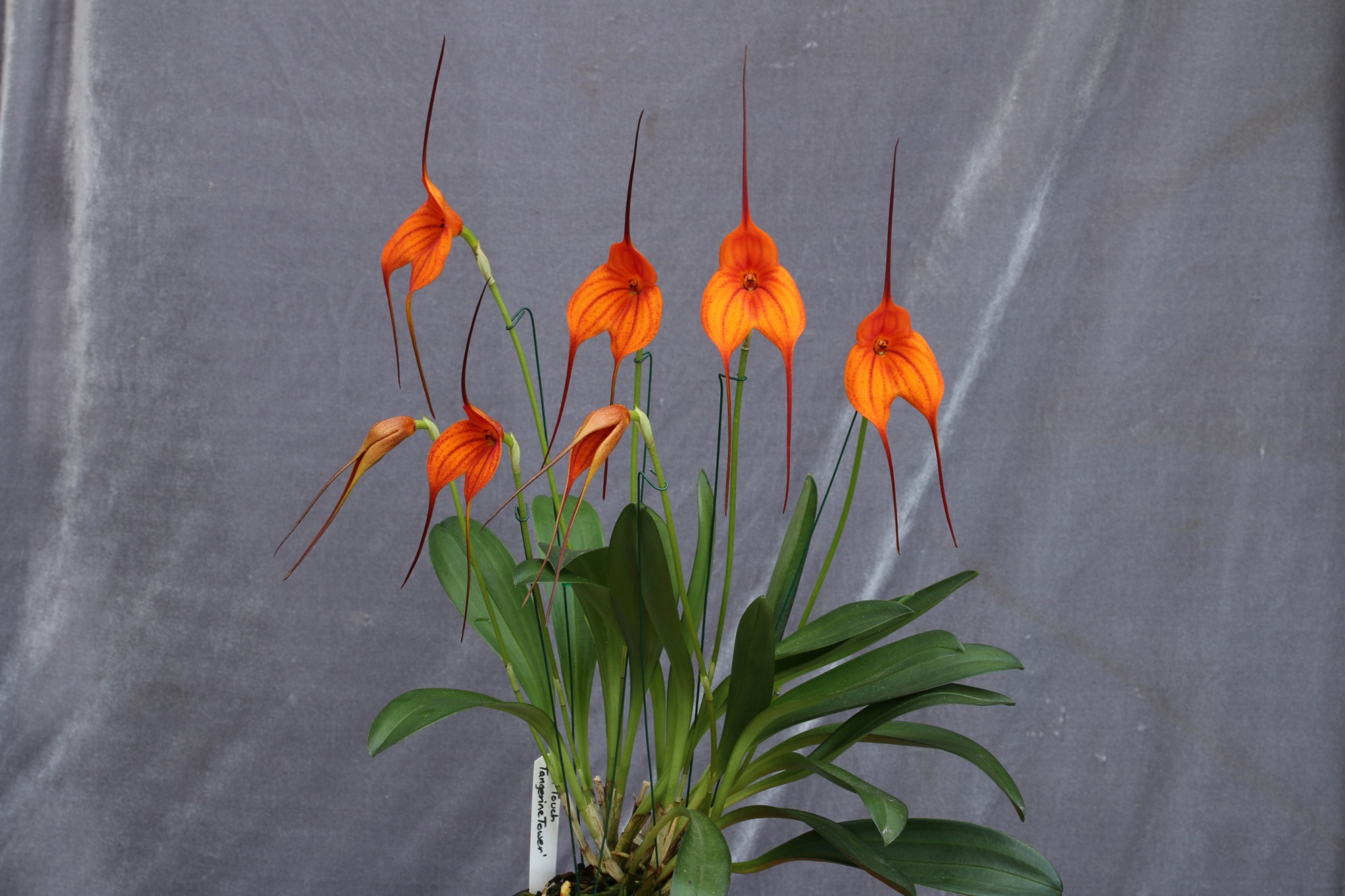 MasdevalliaPeppermint Touch ‘Big Boy’Marita Anderson
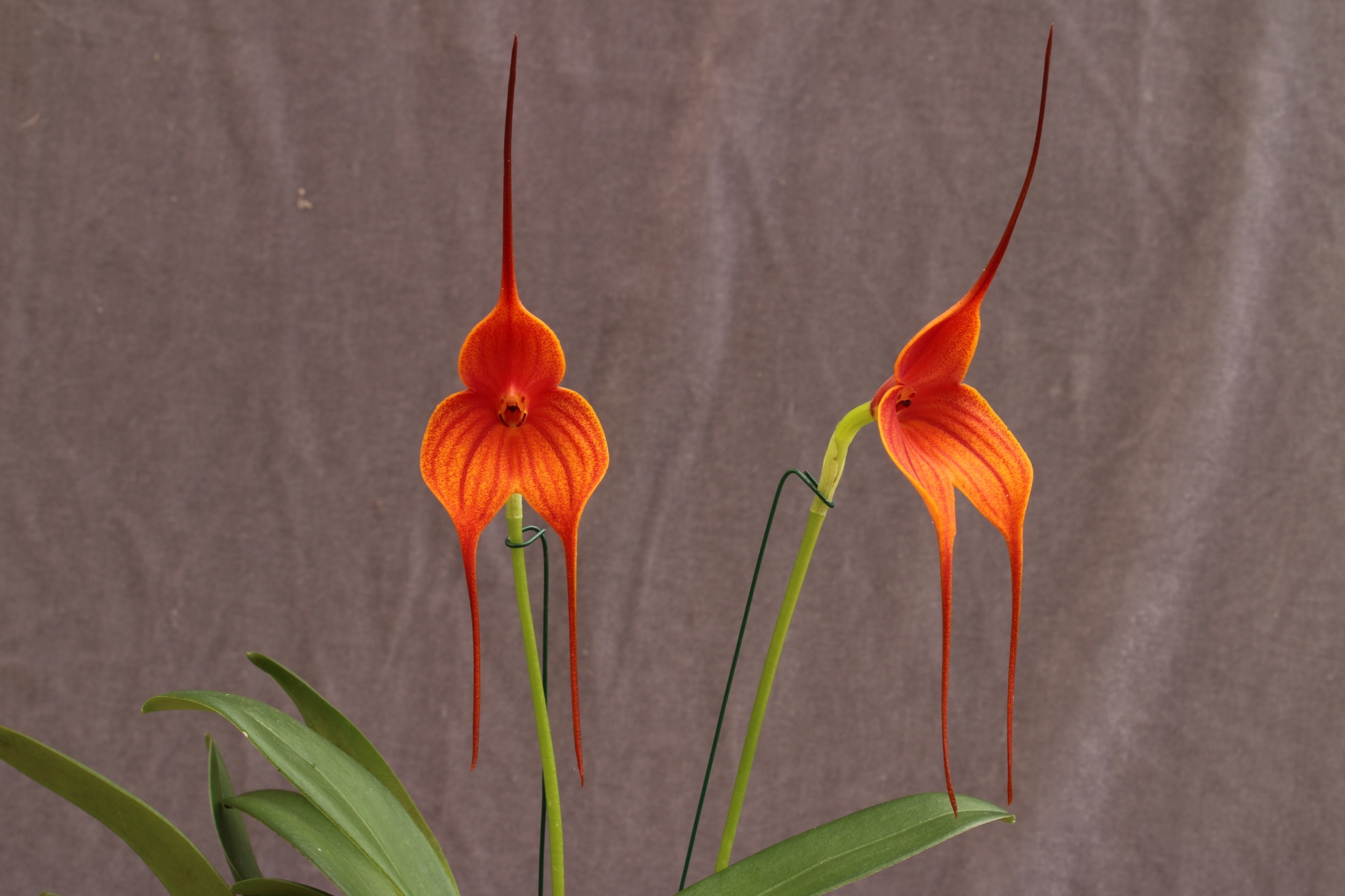 HCC/OSCOV
81.6
AND THEWINNER IS . . .
Masdevallia Rein Touch ‘Tangerine Tower’Marita Anderson
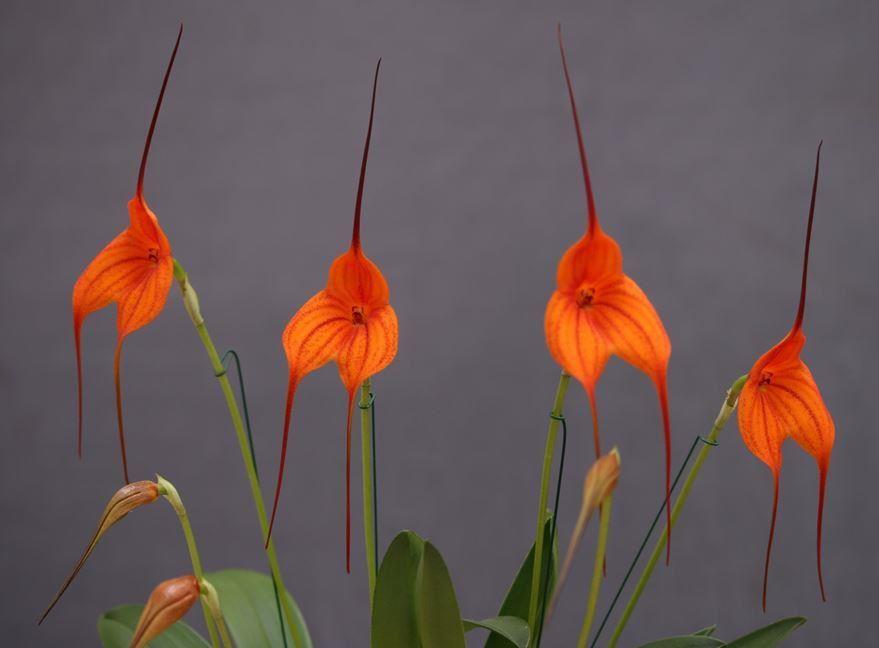 oncidiinaehybrid ORCHID

Sponsored by
Bendigo Orchid Club
Miltoniopsis Golden Snows ‘Distinction’Craig & Fiona Miles
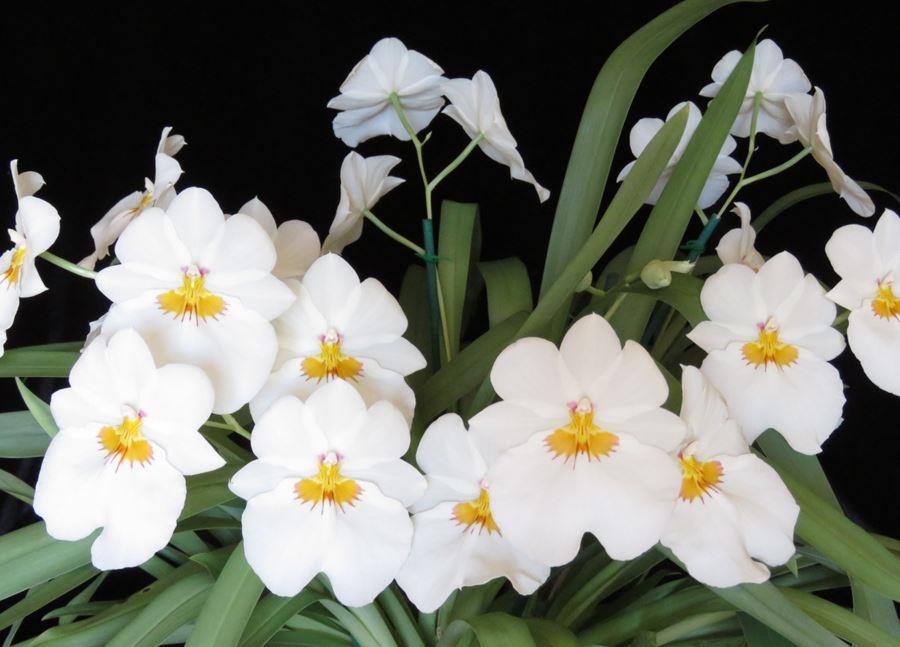 HCC/OSCOV
79.9
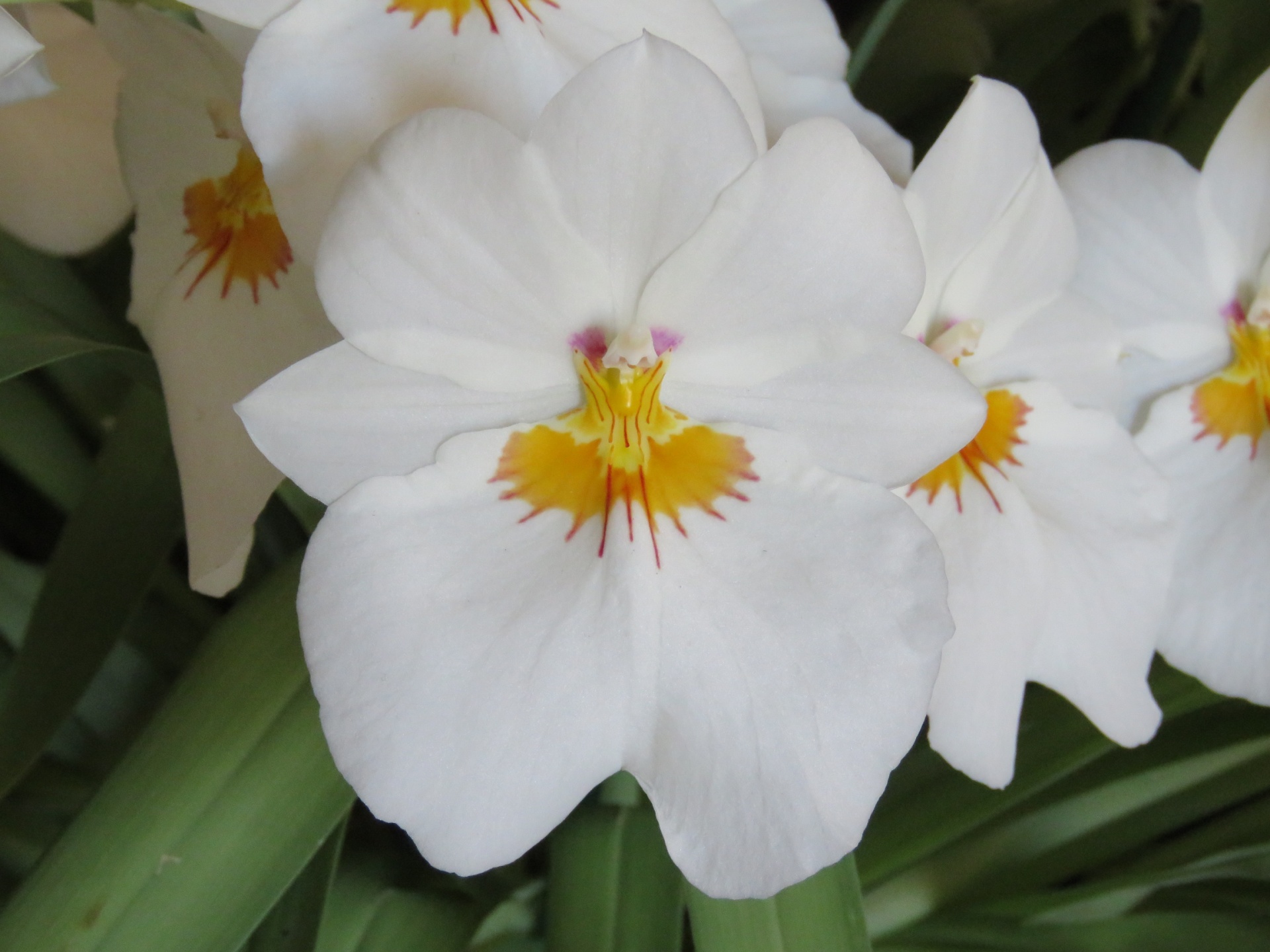 Miltoniopsis Golden Snows ‘Globe’Craig & Fiona Miles
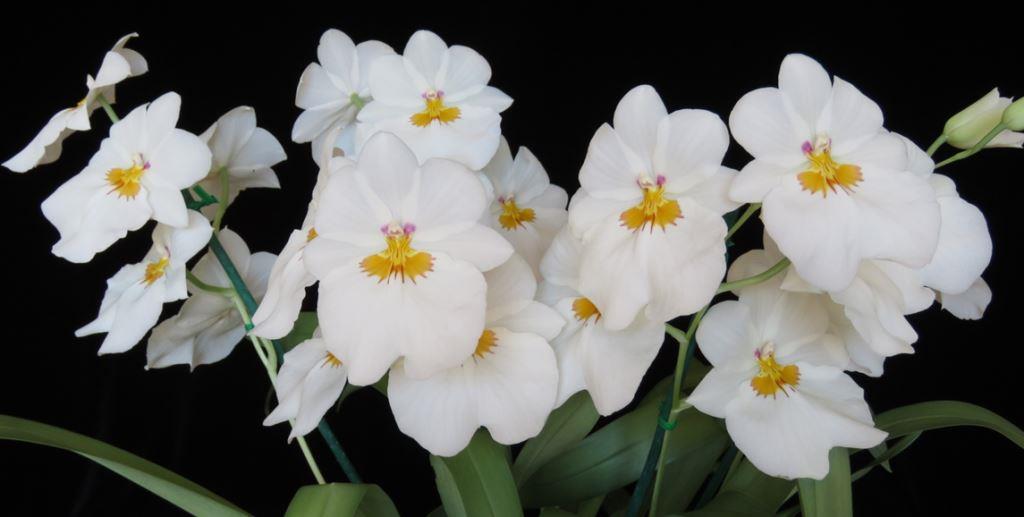 HCC/OSCOV
77.2
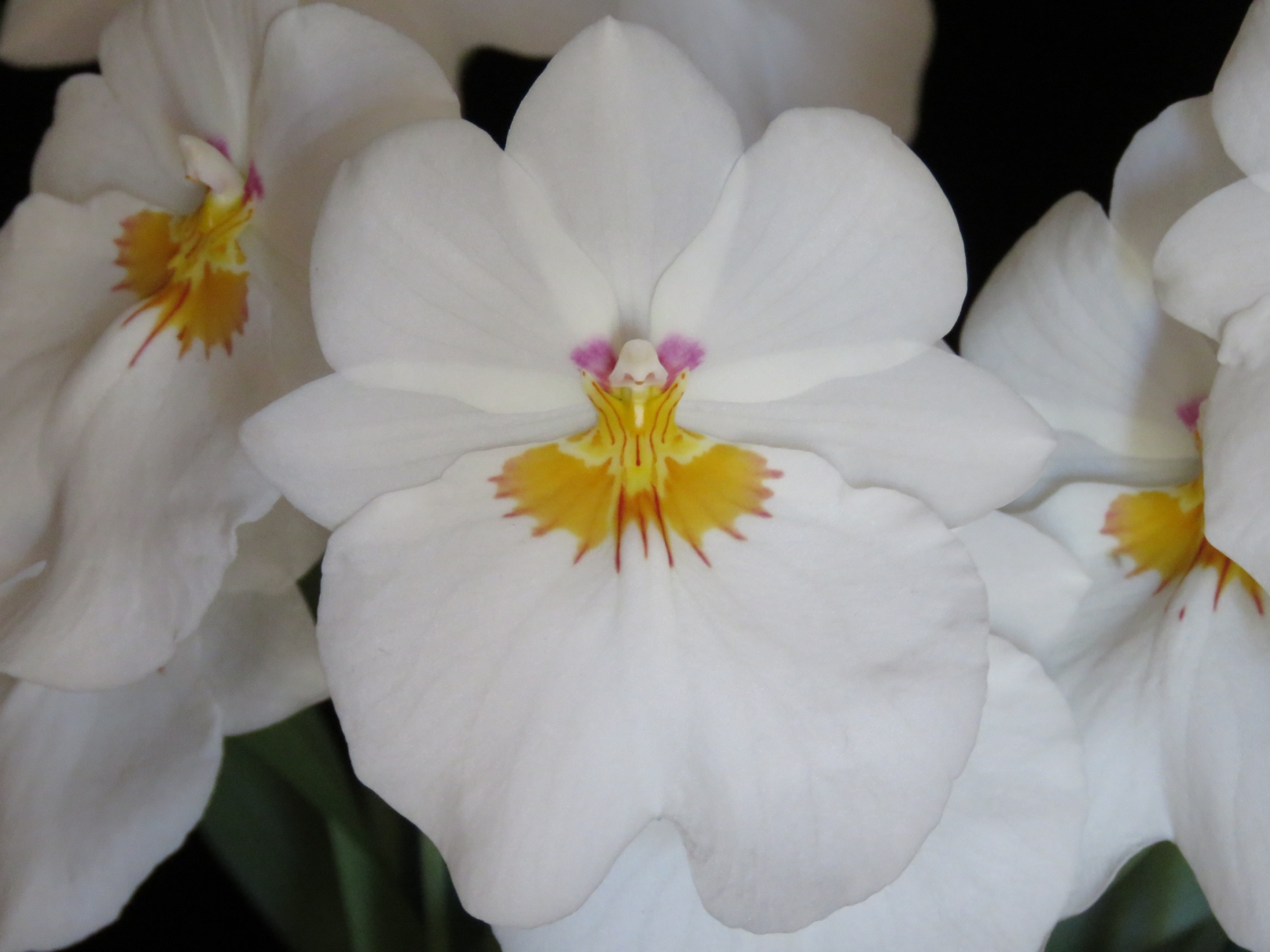 OncosteleMidnight Miracles ‘Massai’Daryl Mills
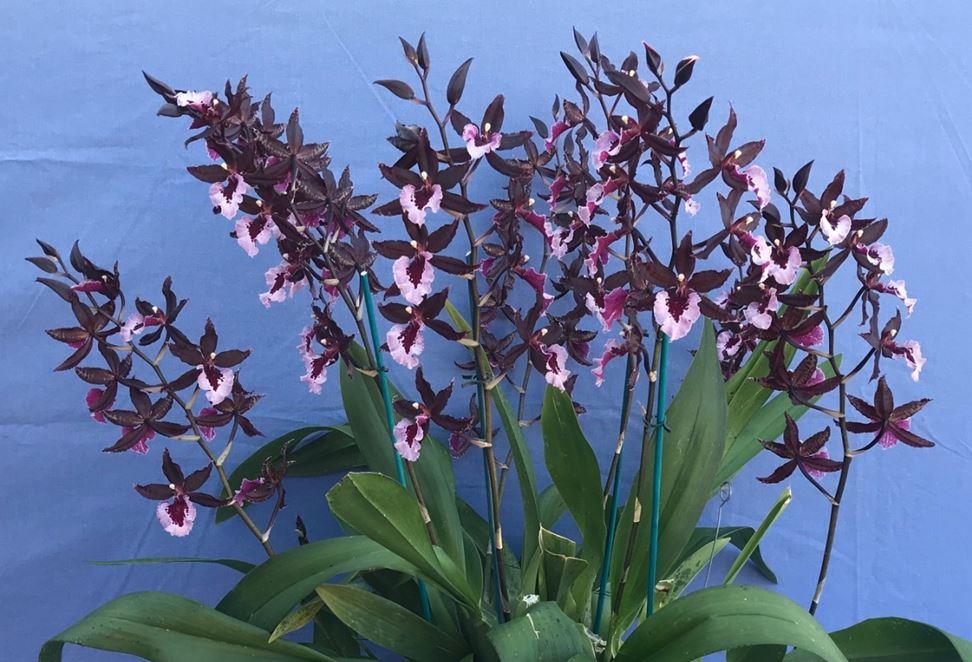 HCC/OSCOV
78.7
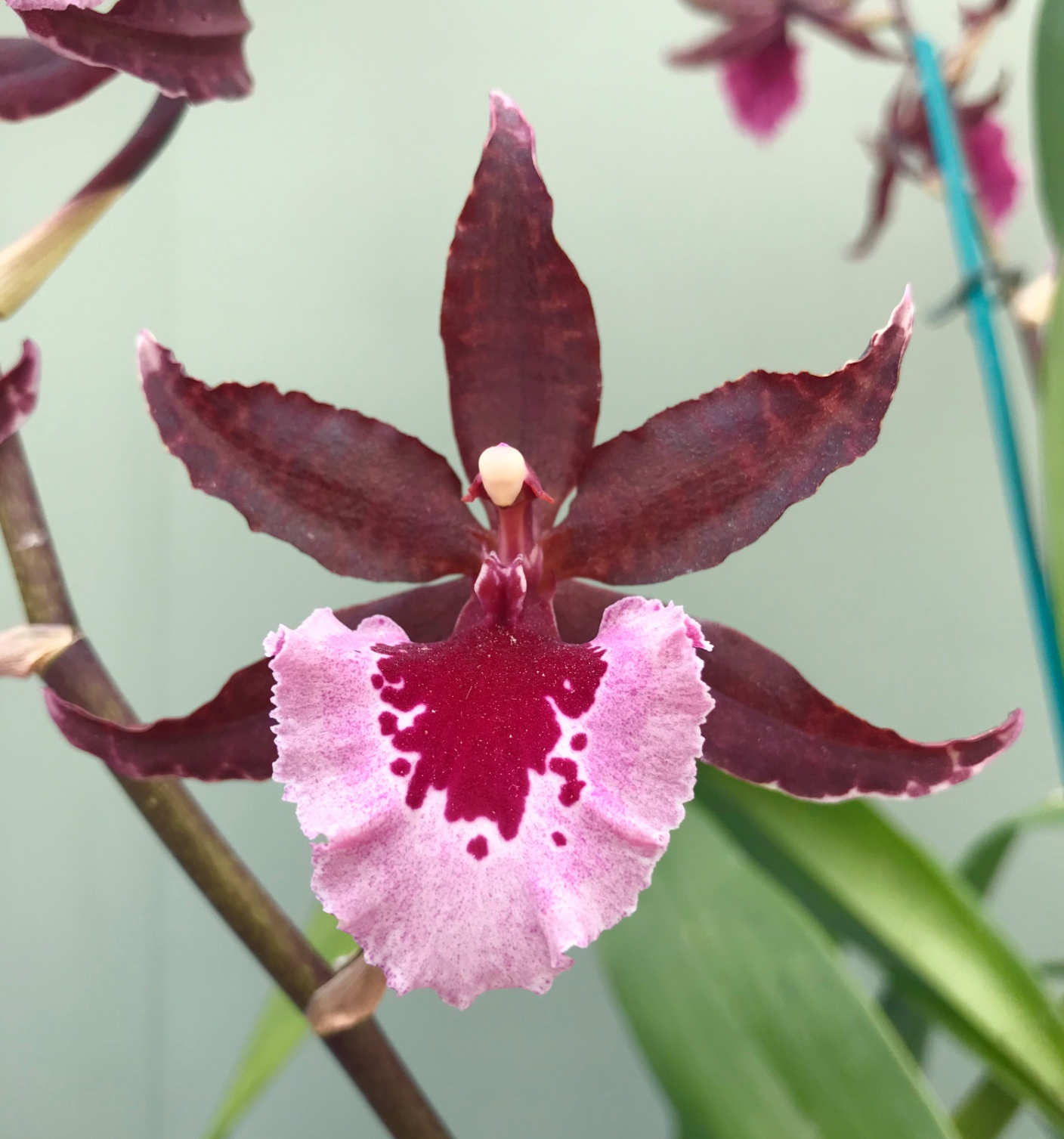 Rhynchostele Stamfordiense‘Banyena’Michael & Bernadette Matthews
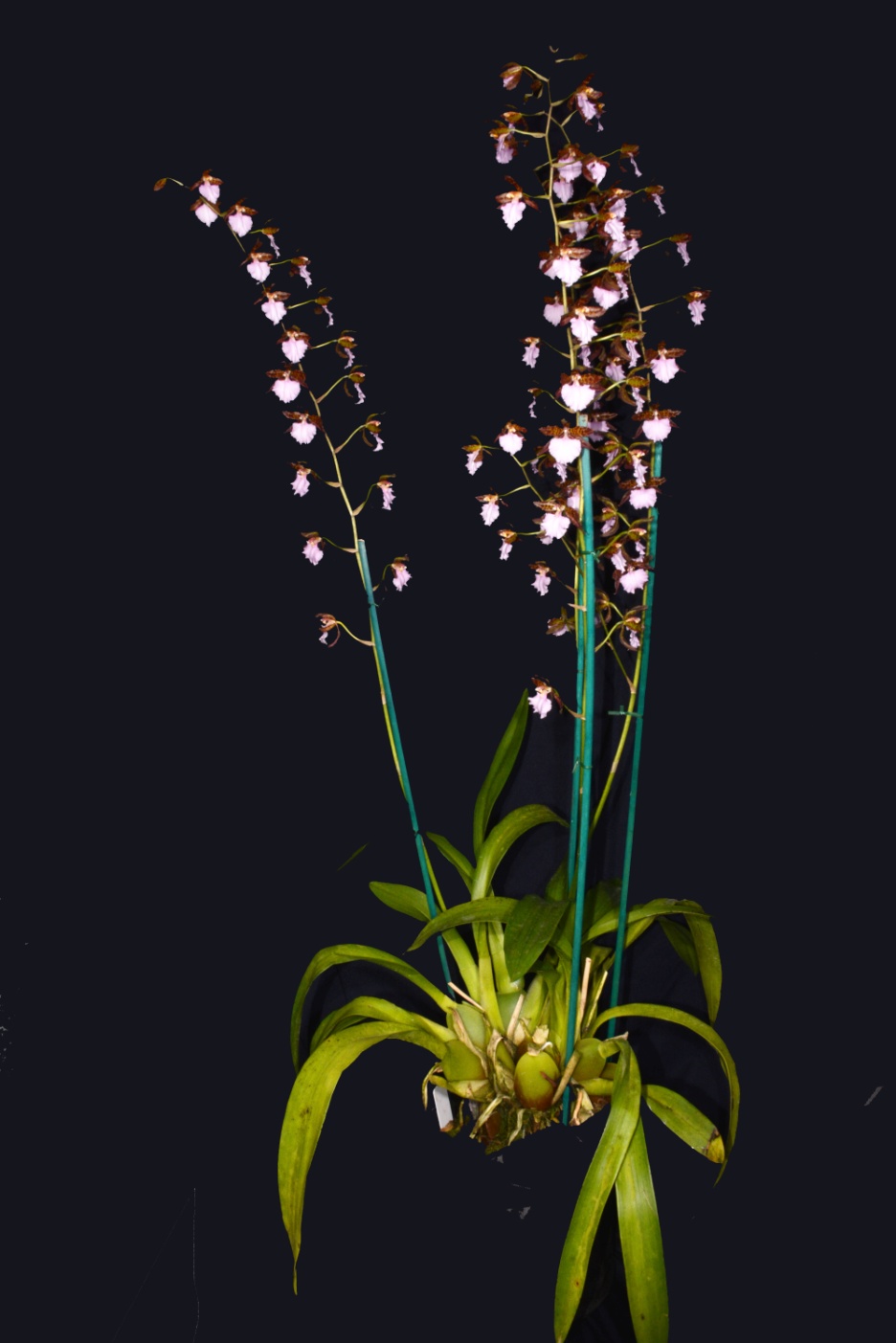 HCC/OSCOV
77.6
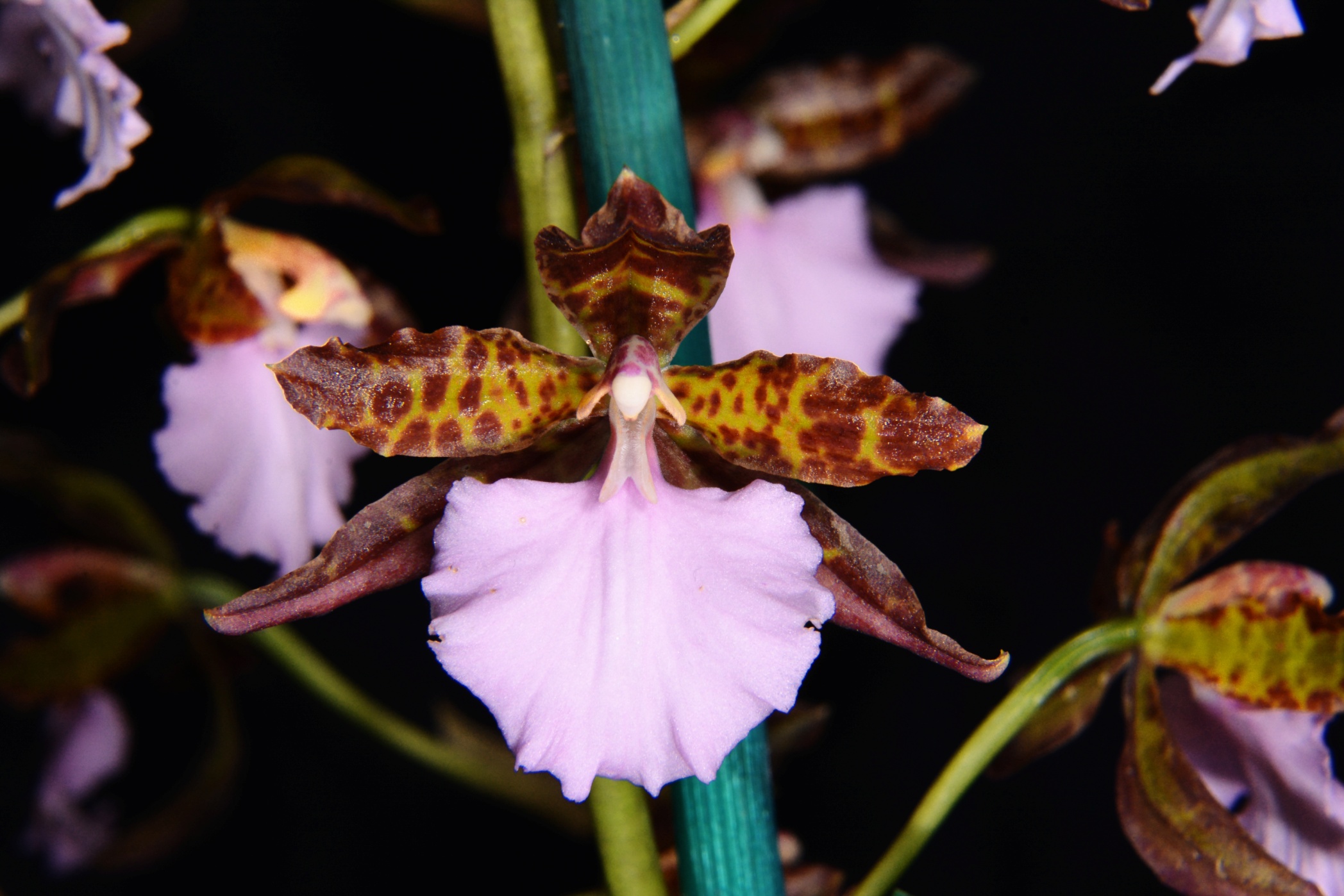 AND THEWINNER IS . . .
Miltoniopsis Golden Snows ‘Globe’Craig & Fiona Miles
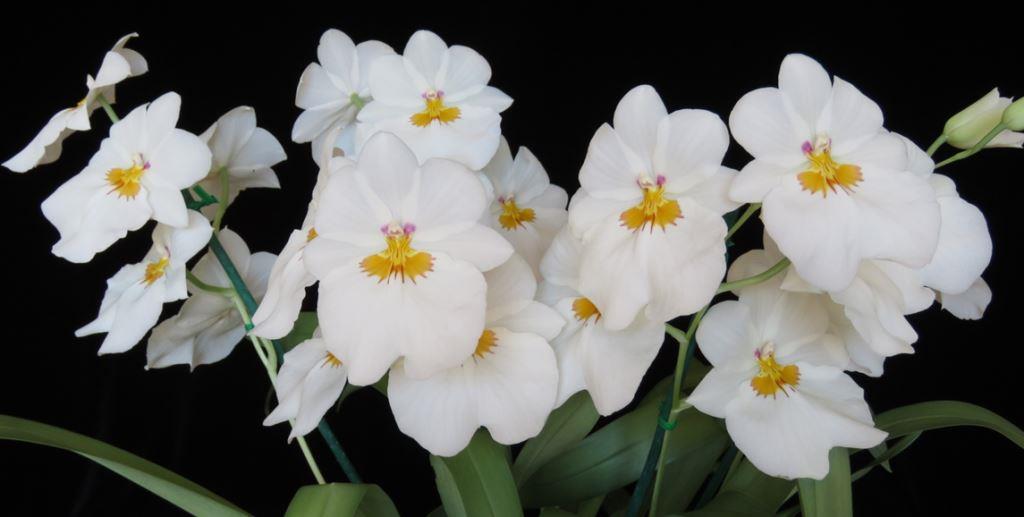 paphiopedilumhybrid ORCHID

Sponsored by
Ballarat Orchid Society
Paph. Black Spider ‘Aries’Craig & Fiona Miles
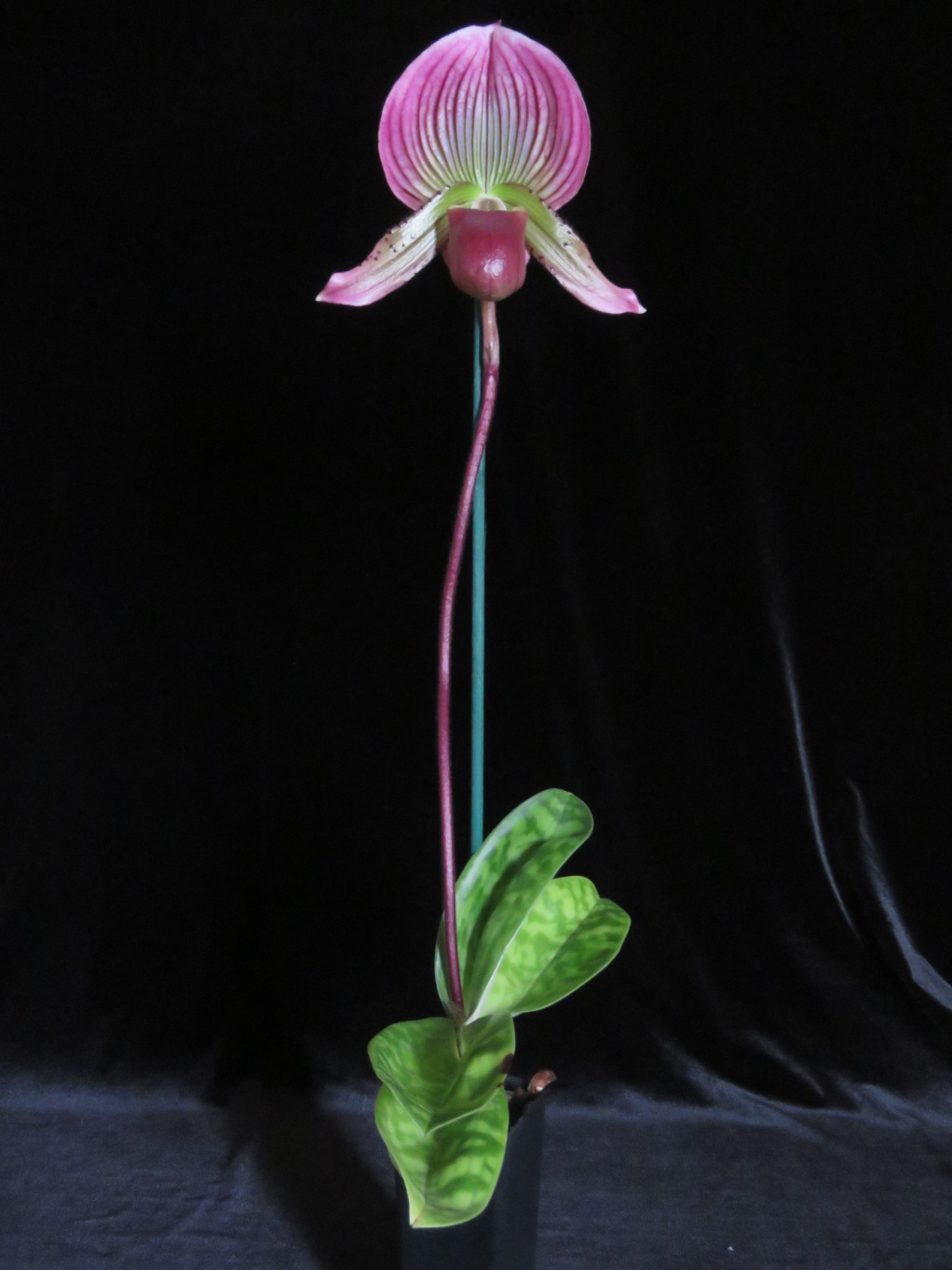 AM/OSCOV
80.9
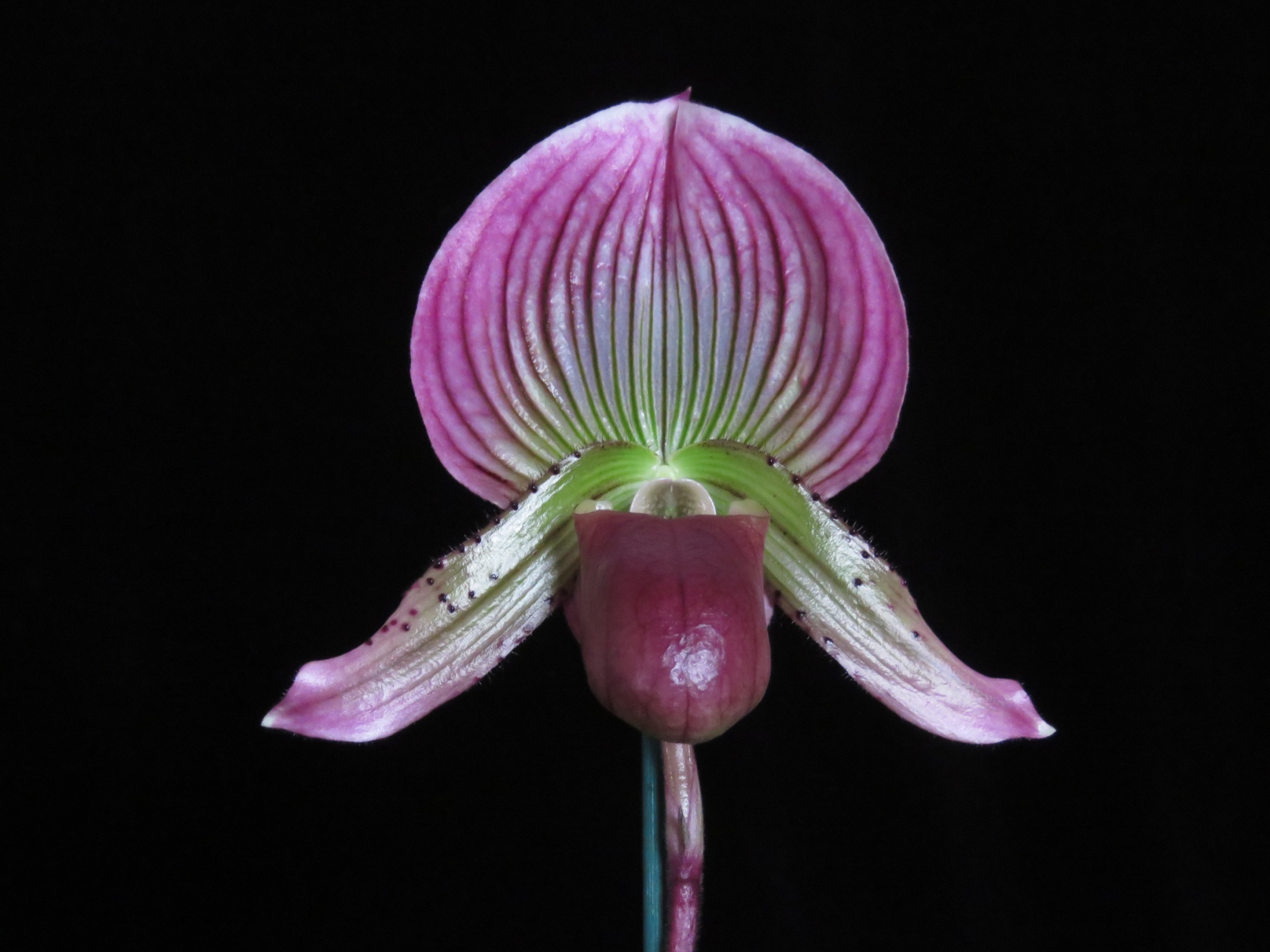 Paph. Picture Rock ‘Sandstone’Craig & Fiona Miles
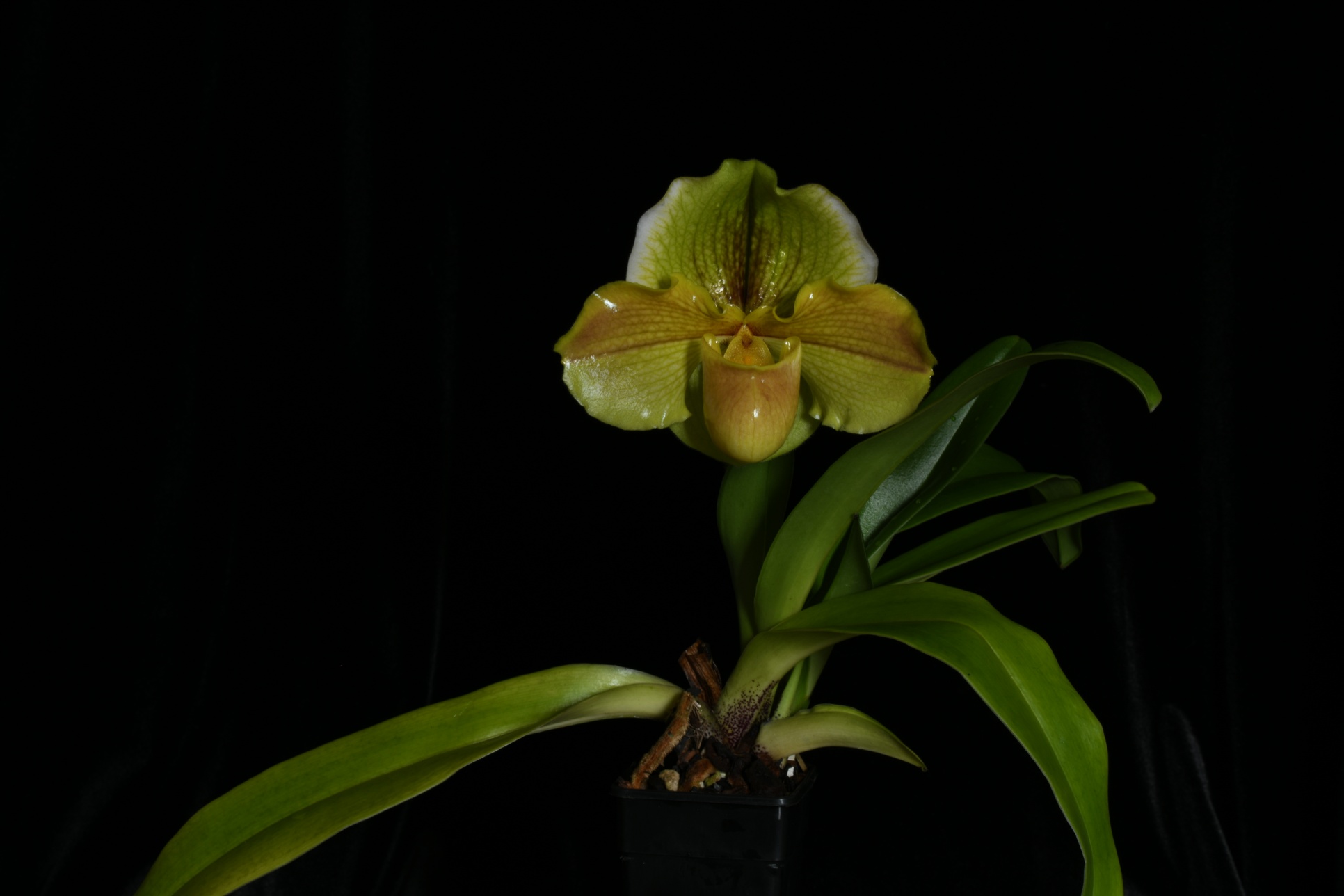 HCC/OSCOV
77.5
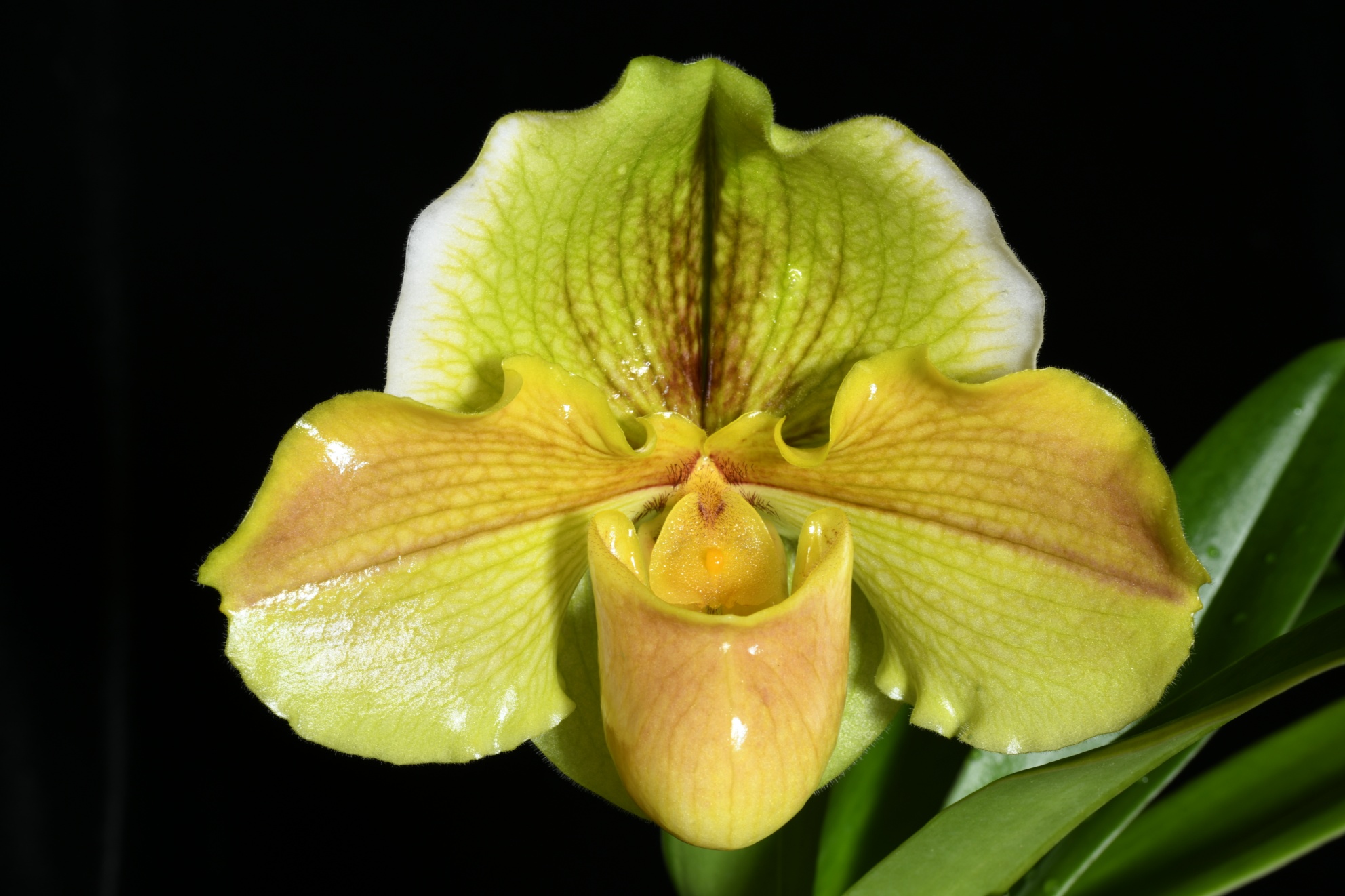 Paph. Spotted Oak ‘Merrigum’Craig & Fiona Miles
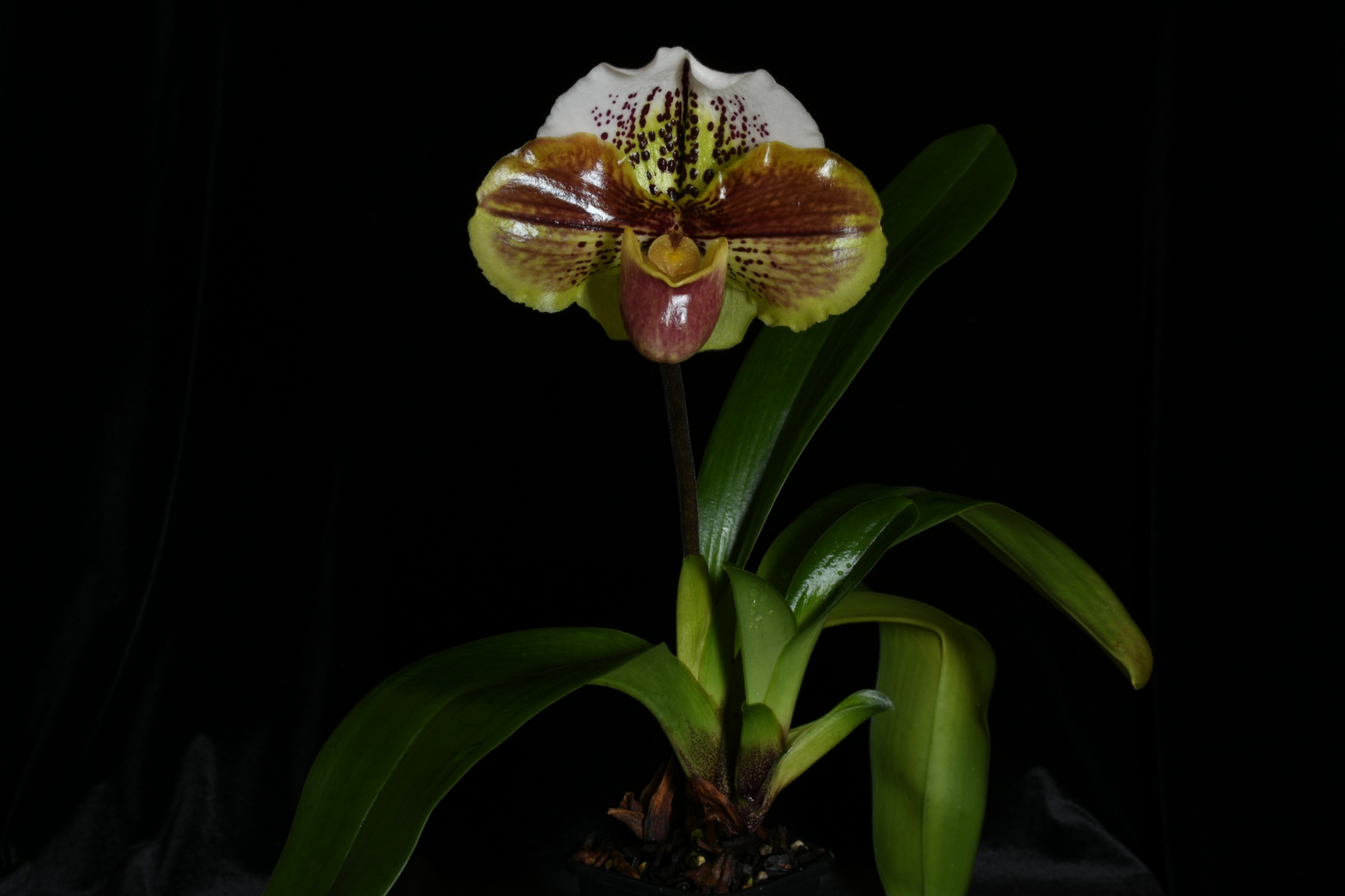 HCC/OSCOV
77.9
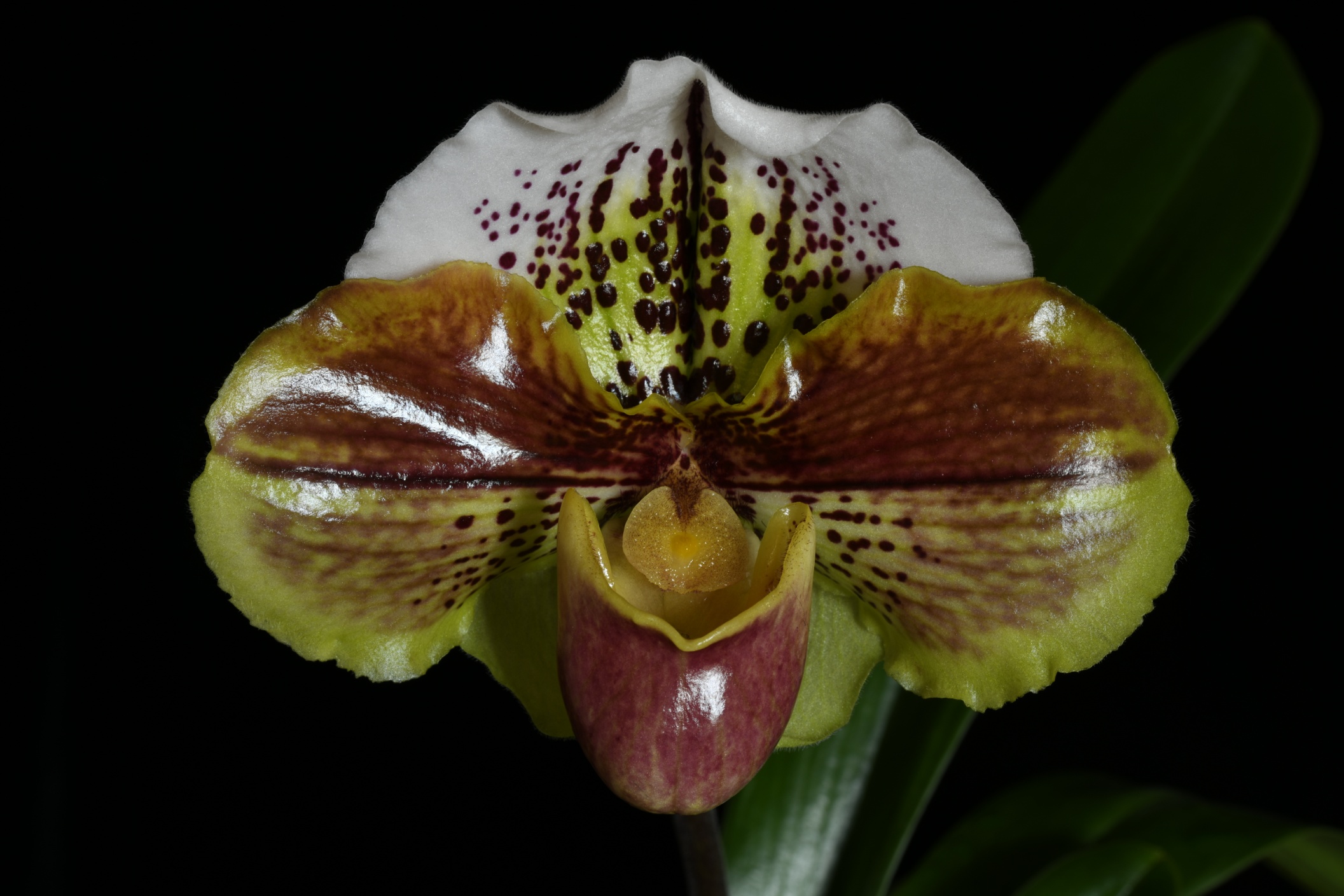 Paph. Saint Maximillian Kolbe ‘Julian’Michael J. Coker
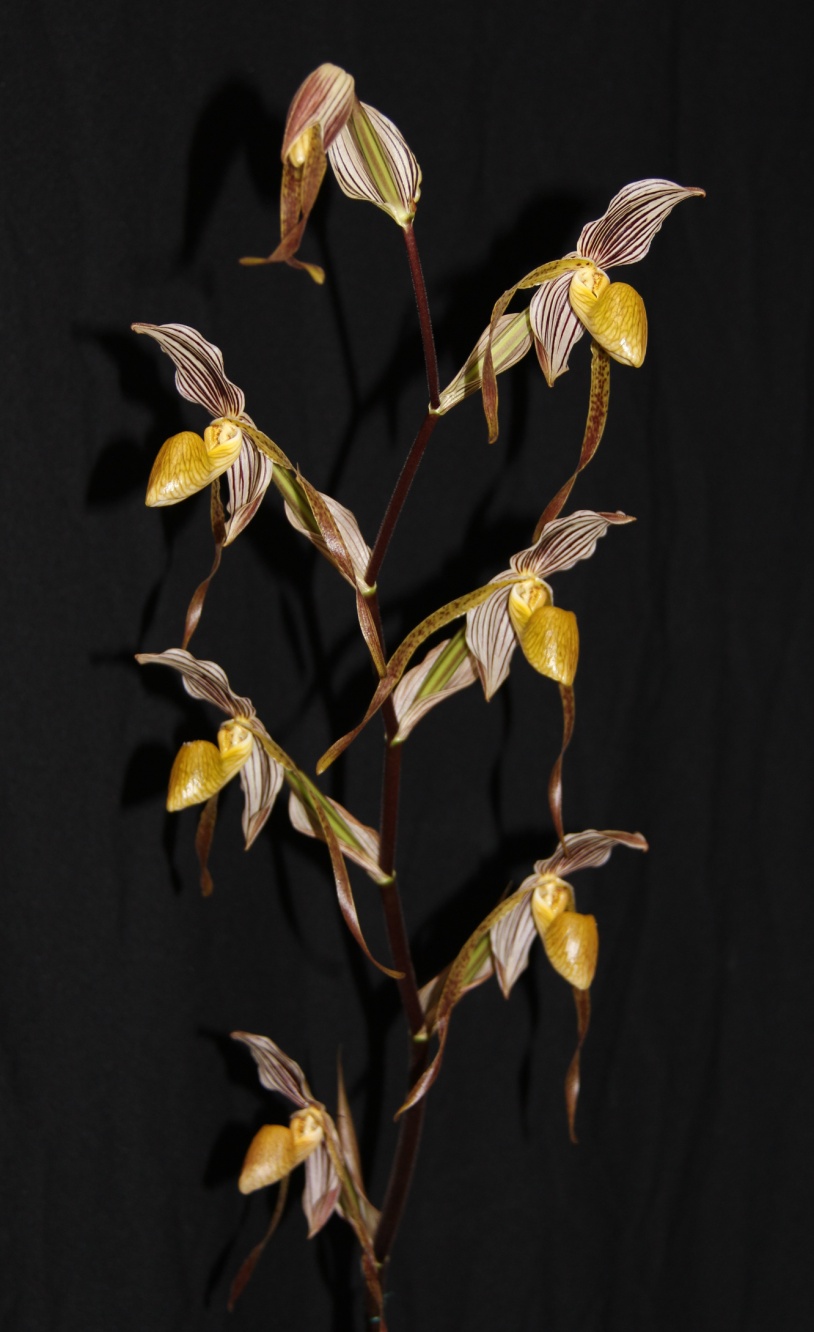 AM/OSCOV
80.0
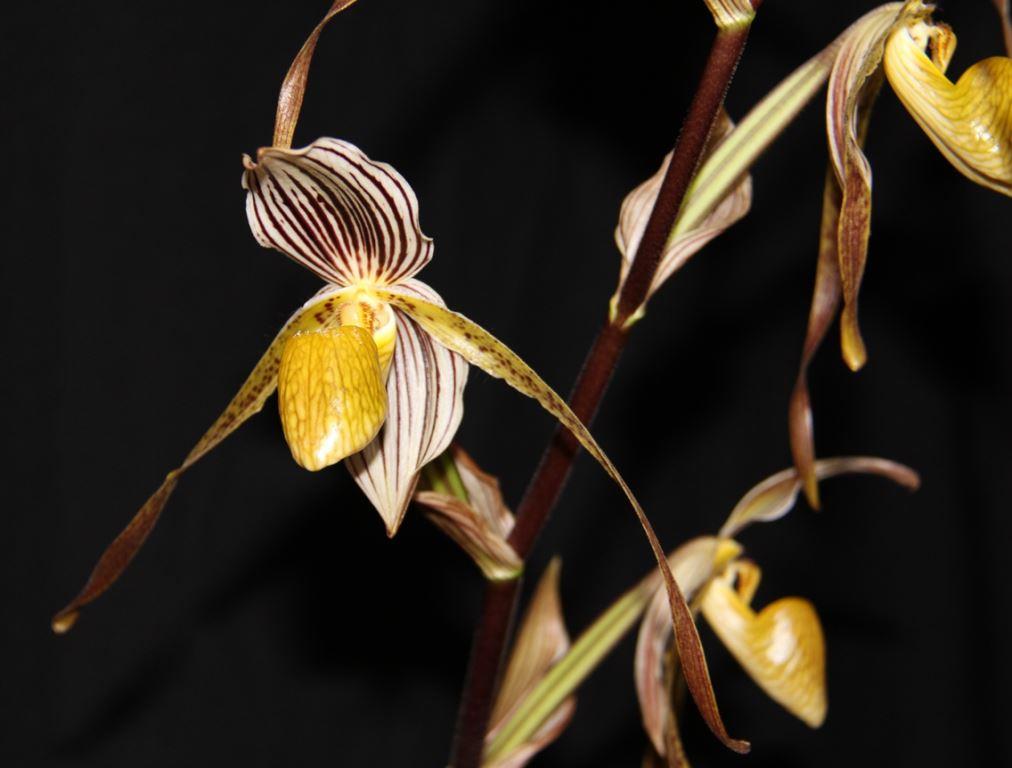 Paph. Fanaticum ‘Elfin Green’Marita Anderson
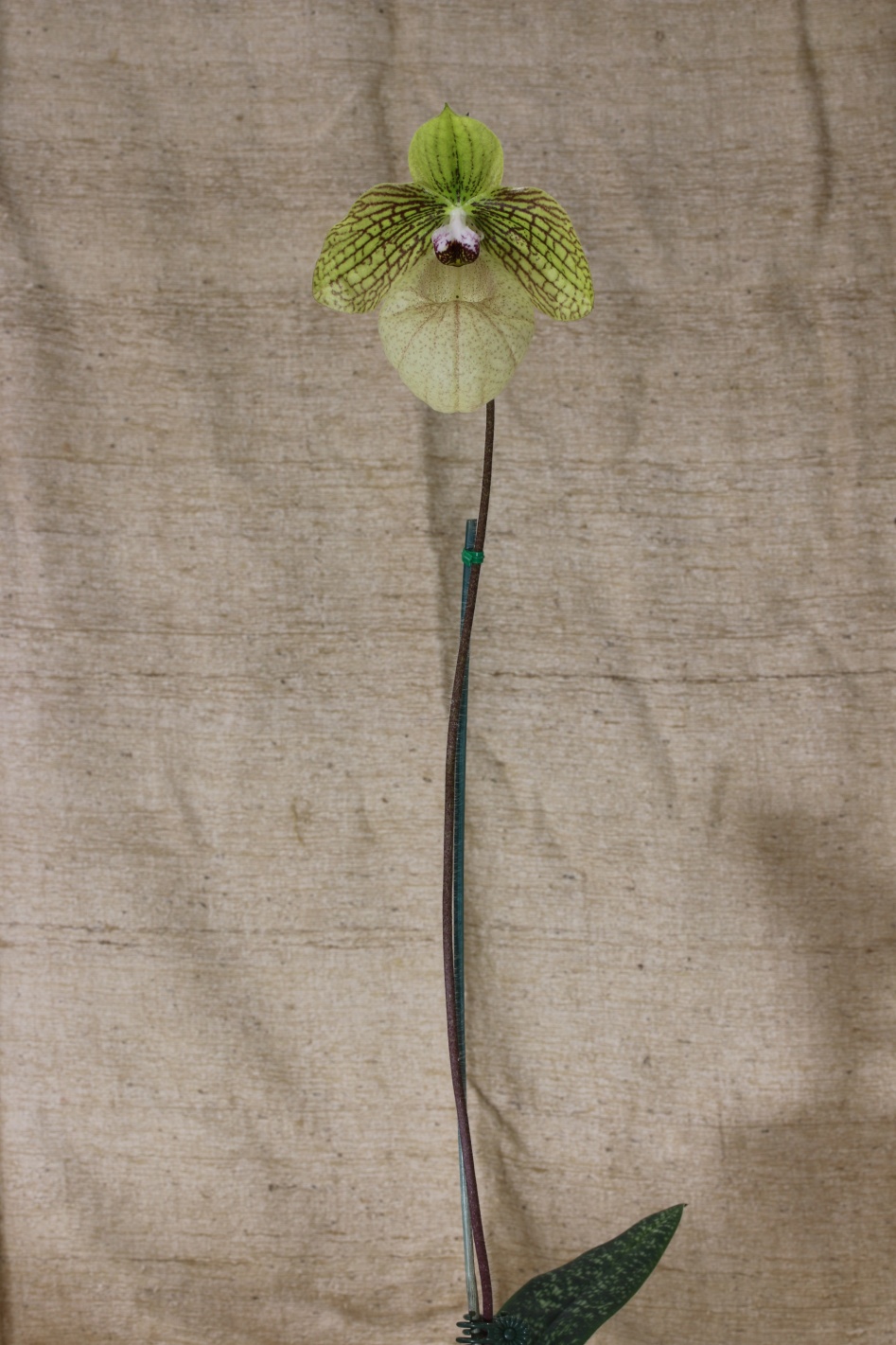 AM/OSCOV
82.1
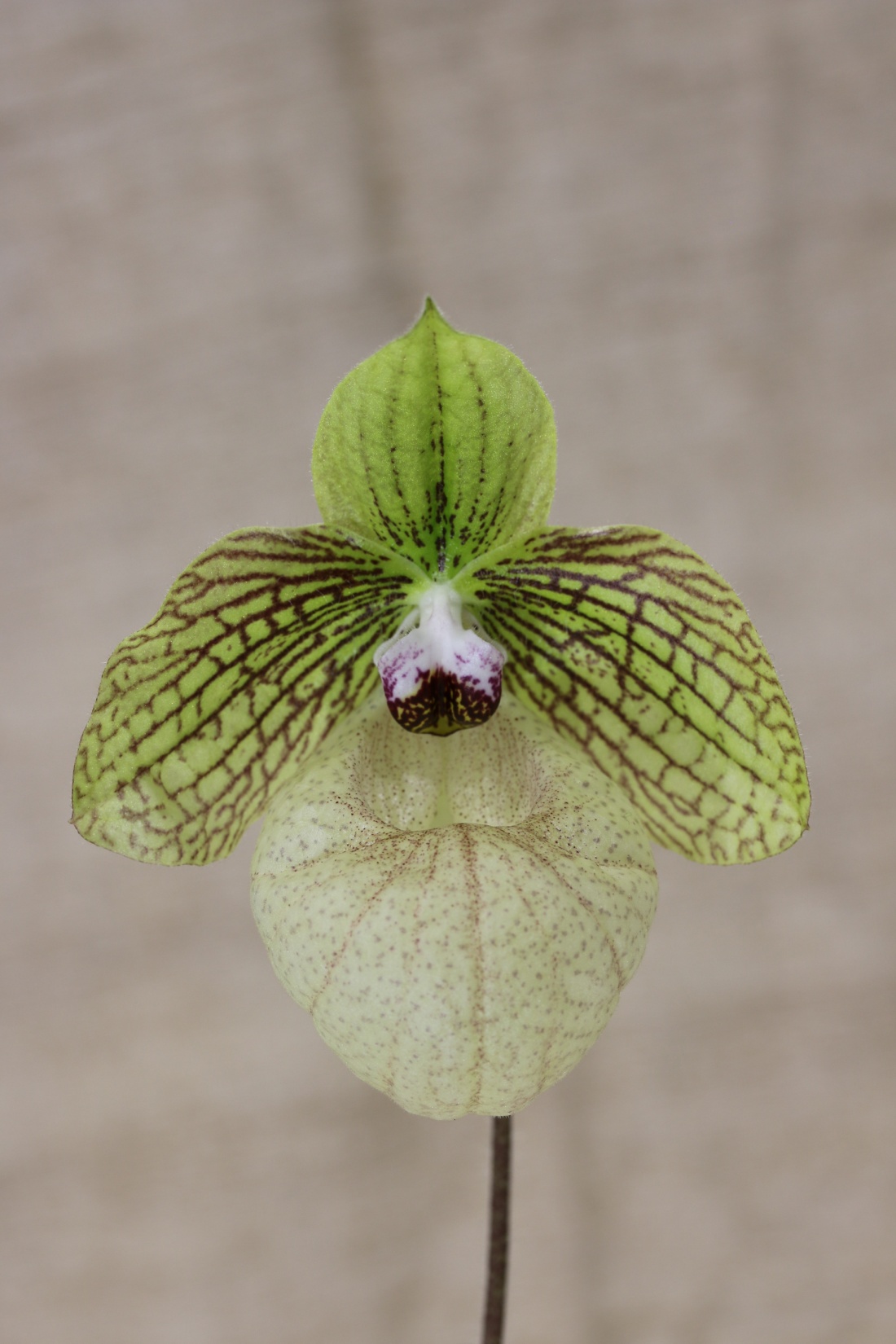 Paph. Memoria Barbara Francis ‘Castle Creek’Craig & Fiona Miles
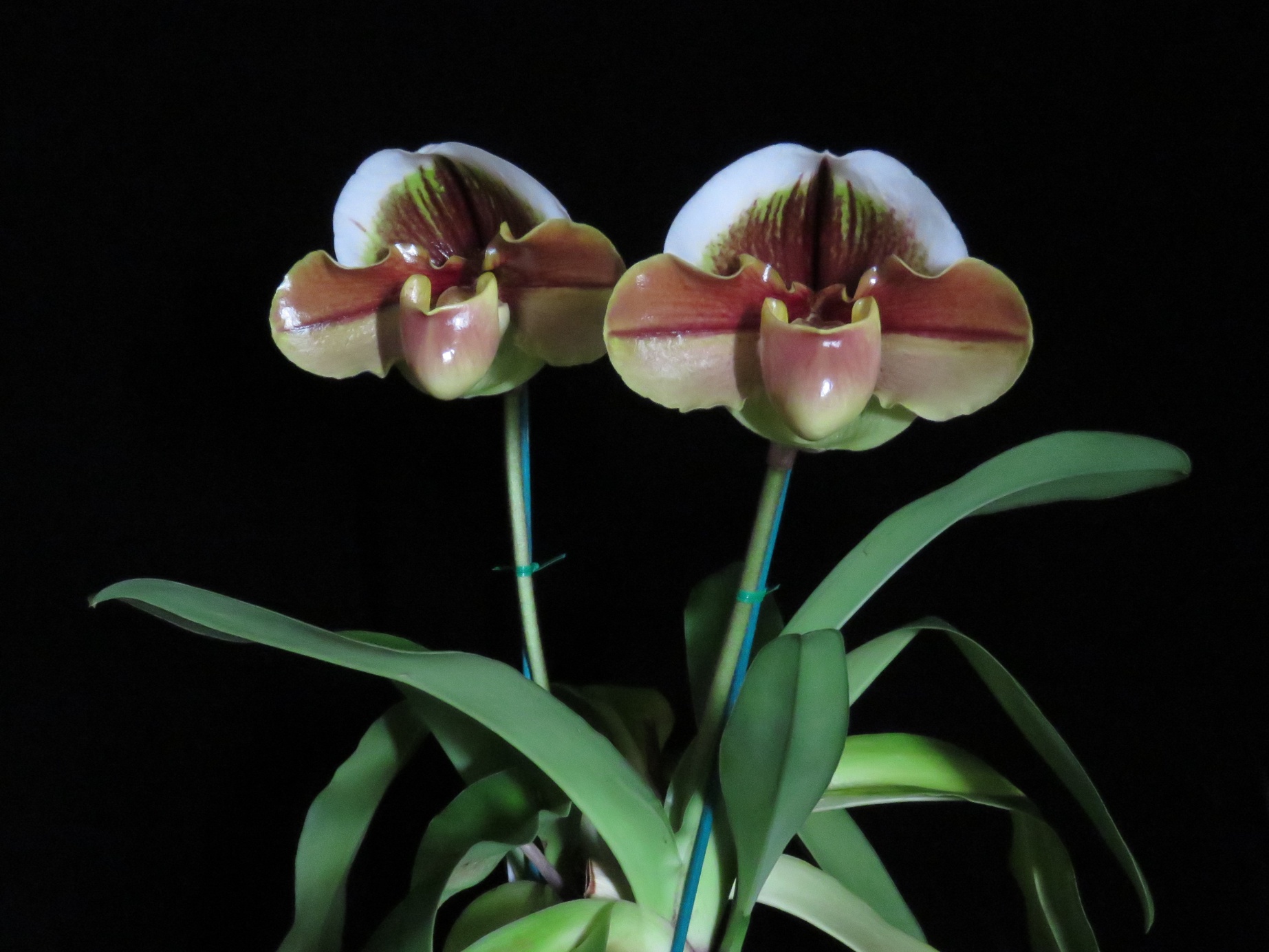 AM/OSCOV
80.6
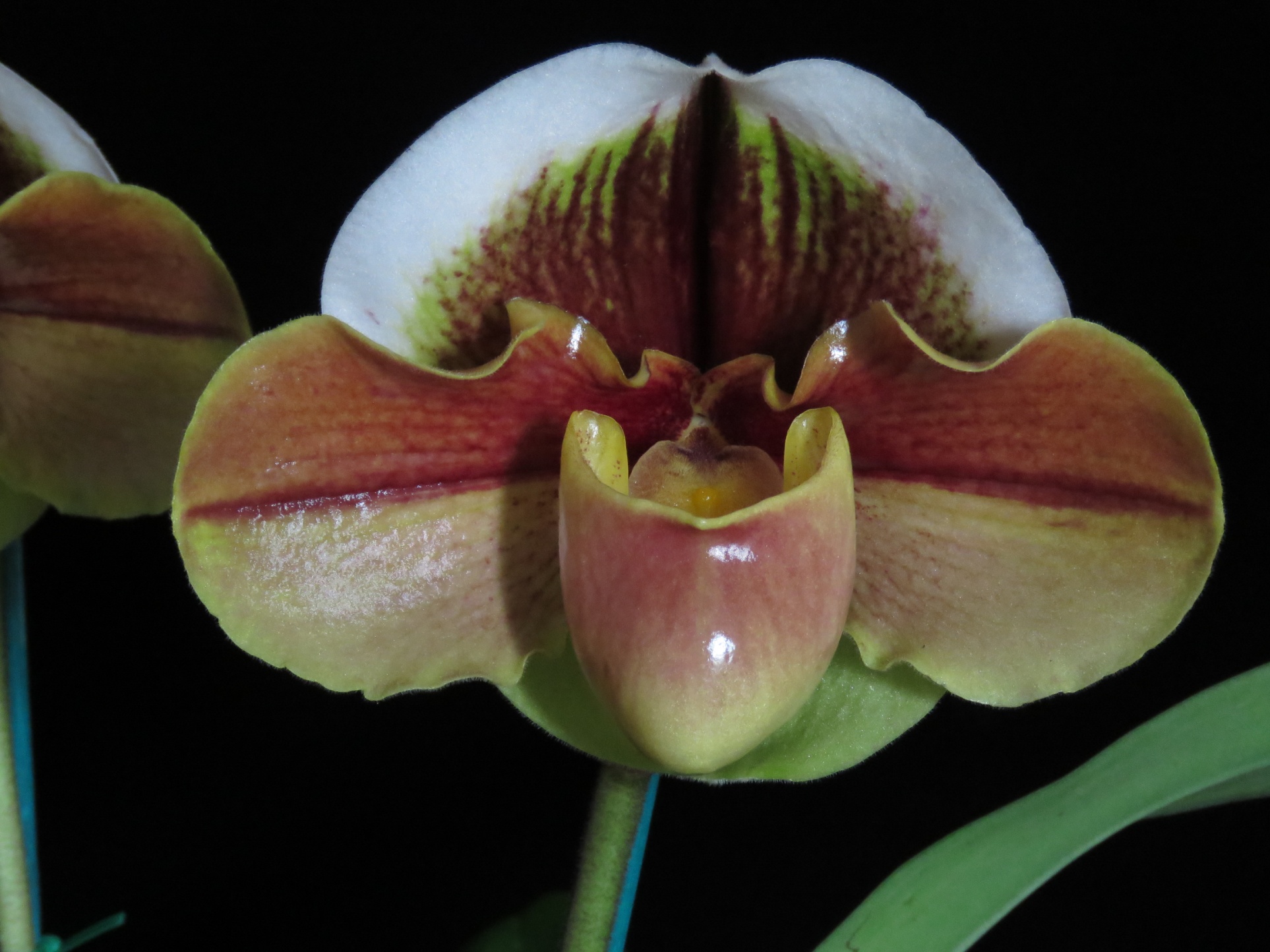 Paph. Puppentanz ‘Goldilocks’Cory Haugh
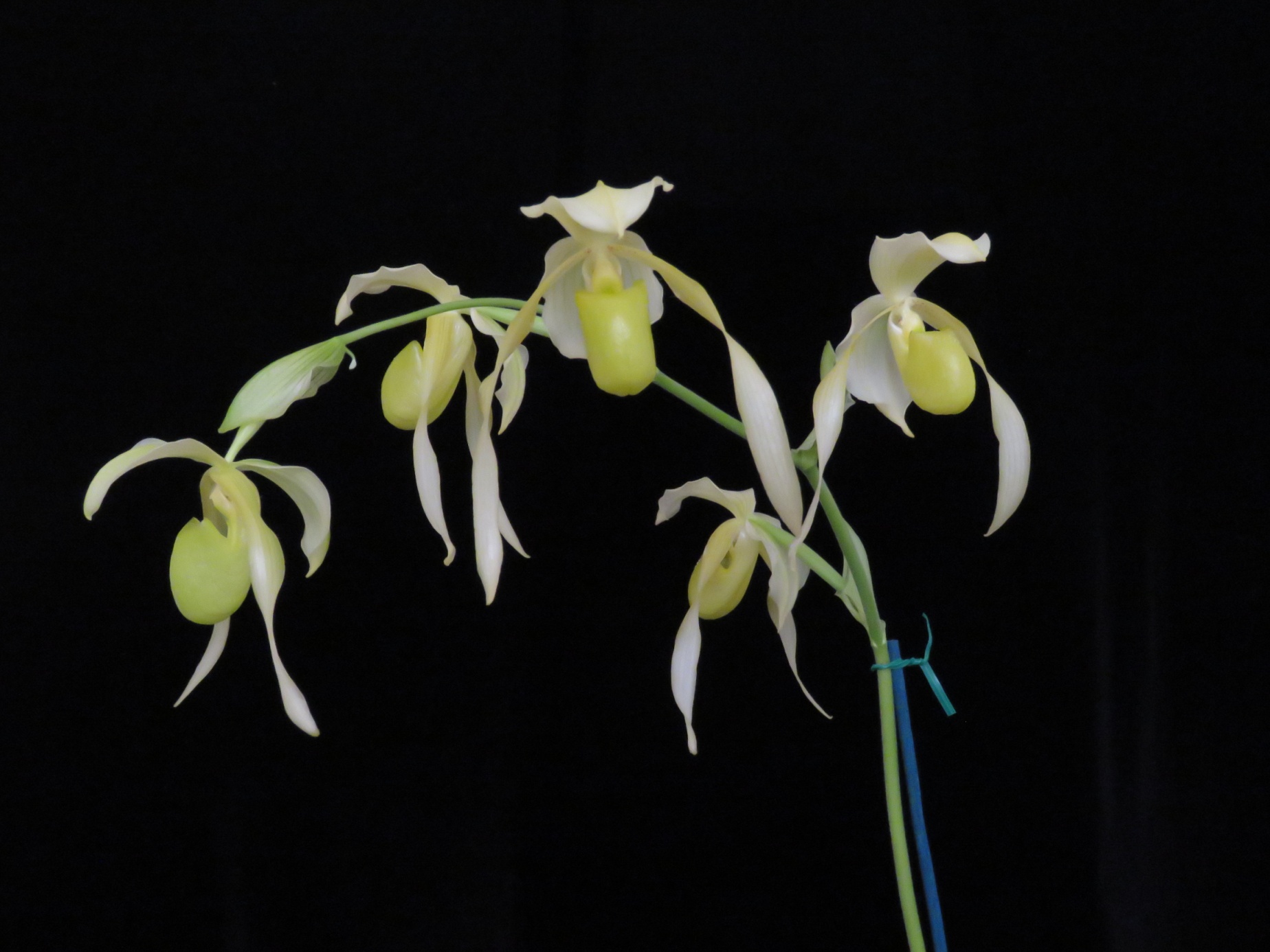 AM/OSCOV
80.8
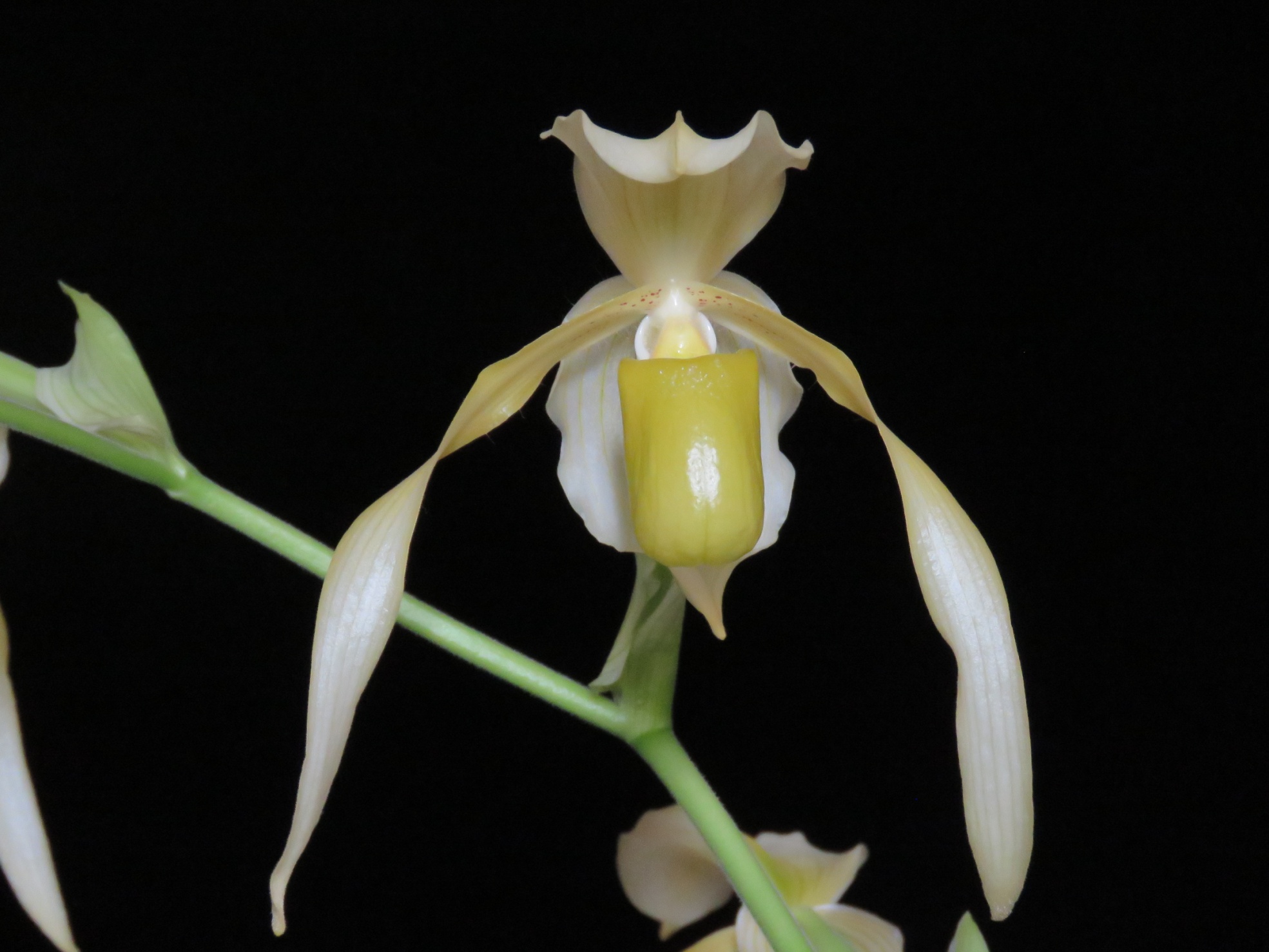 Paph. Dark Knight ‘Sukhilicious’Michael J. Coker
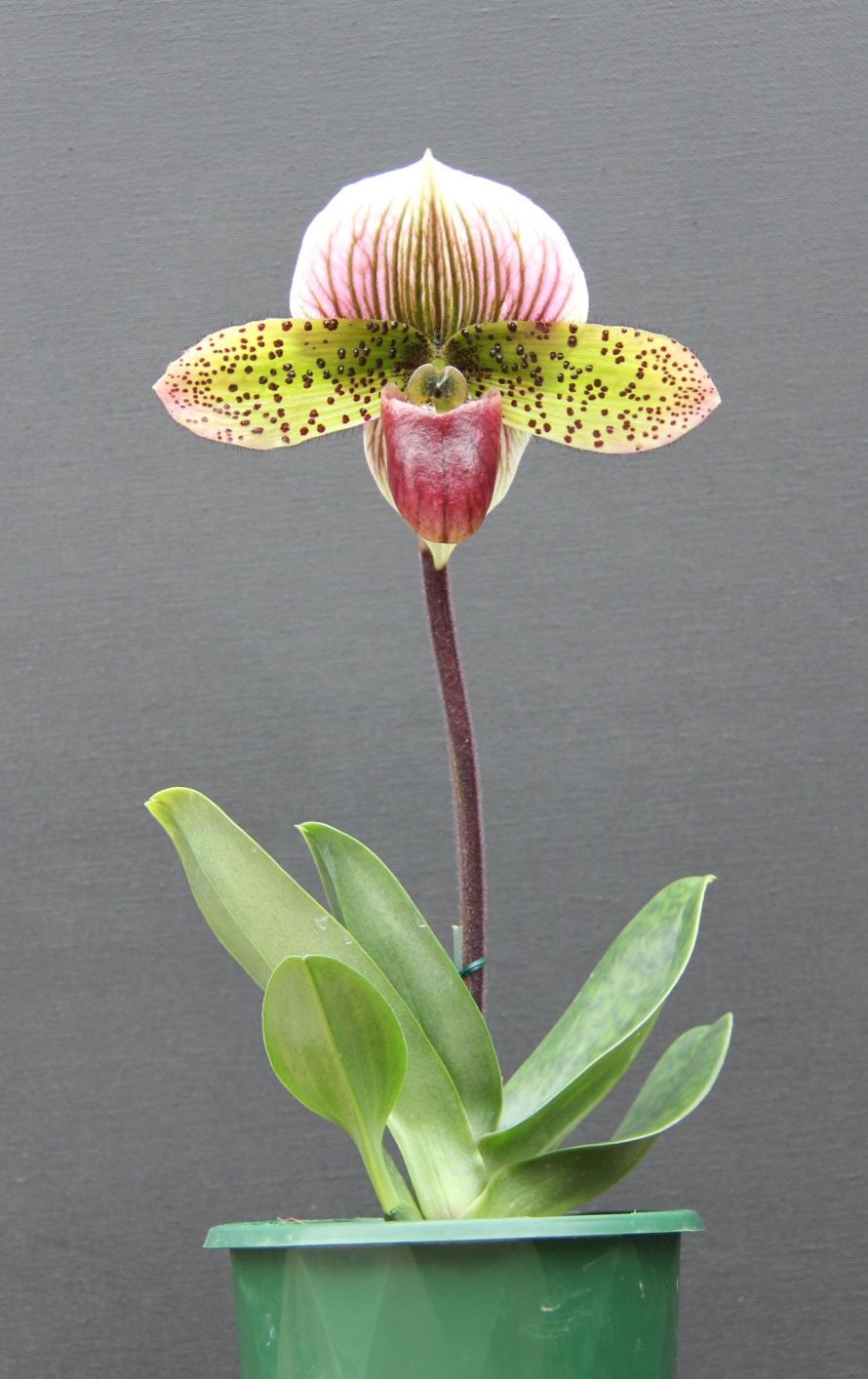 AM/OSCOV
80.4
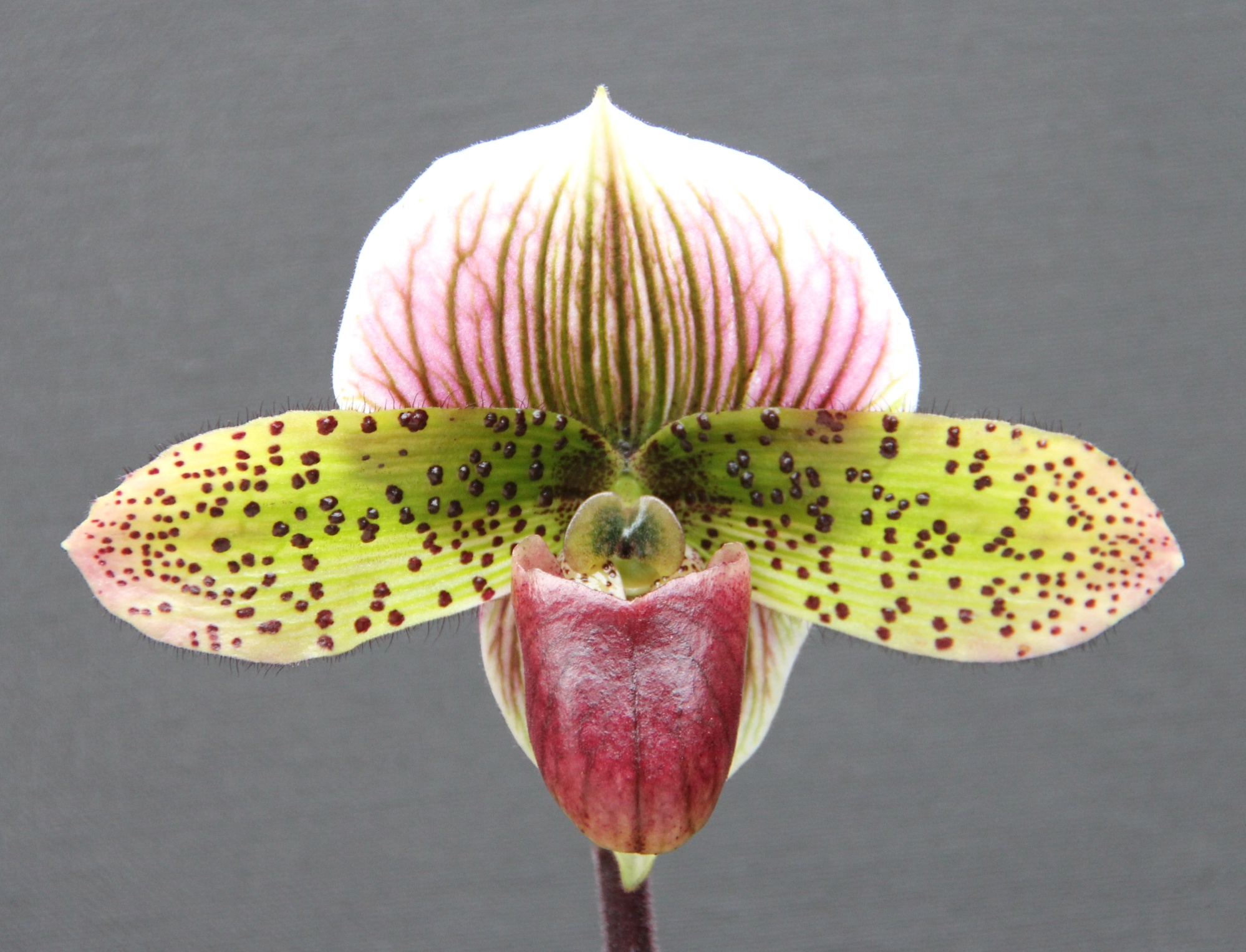 Paph. Traveller ‘Frances’Julian & Frances Coker
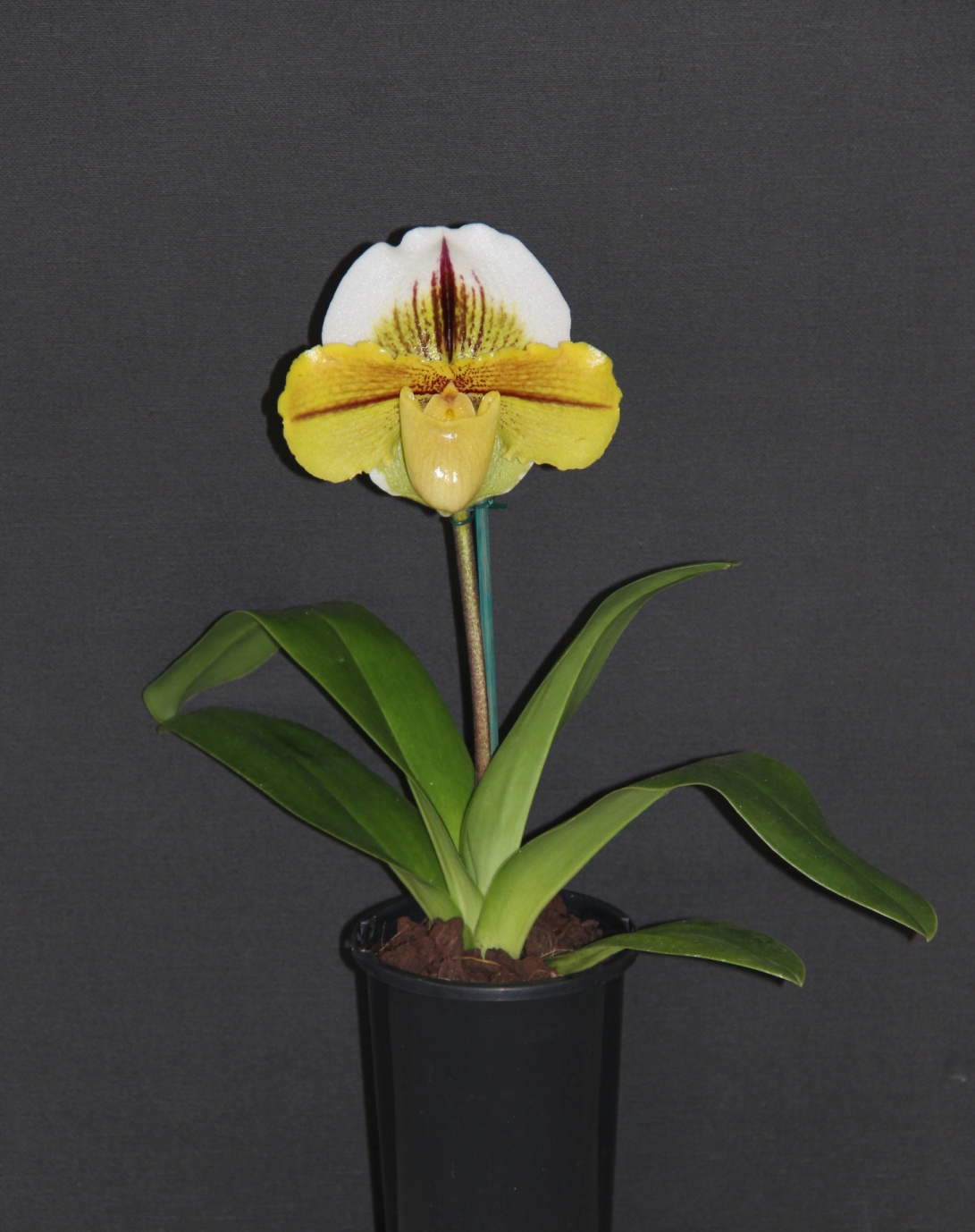 HCC/OSCOV
78.2
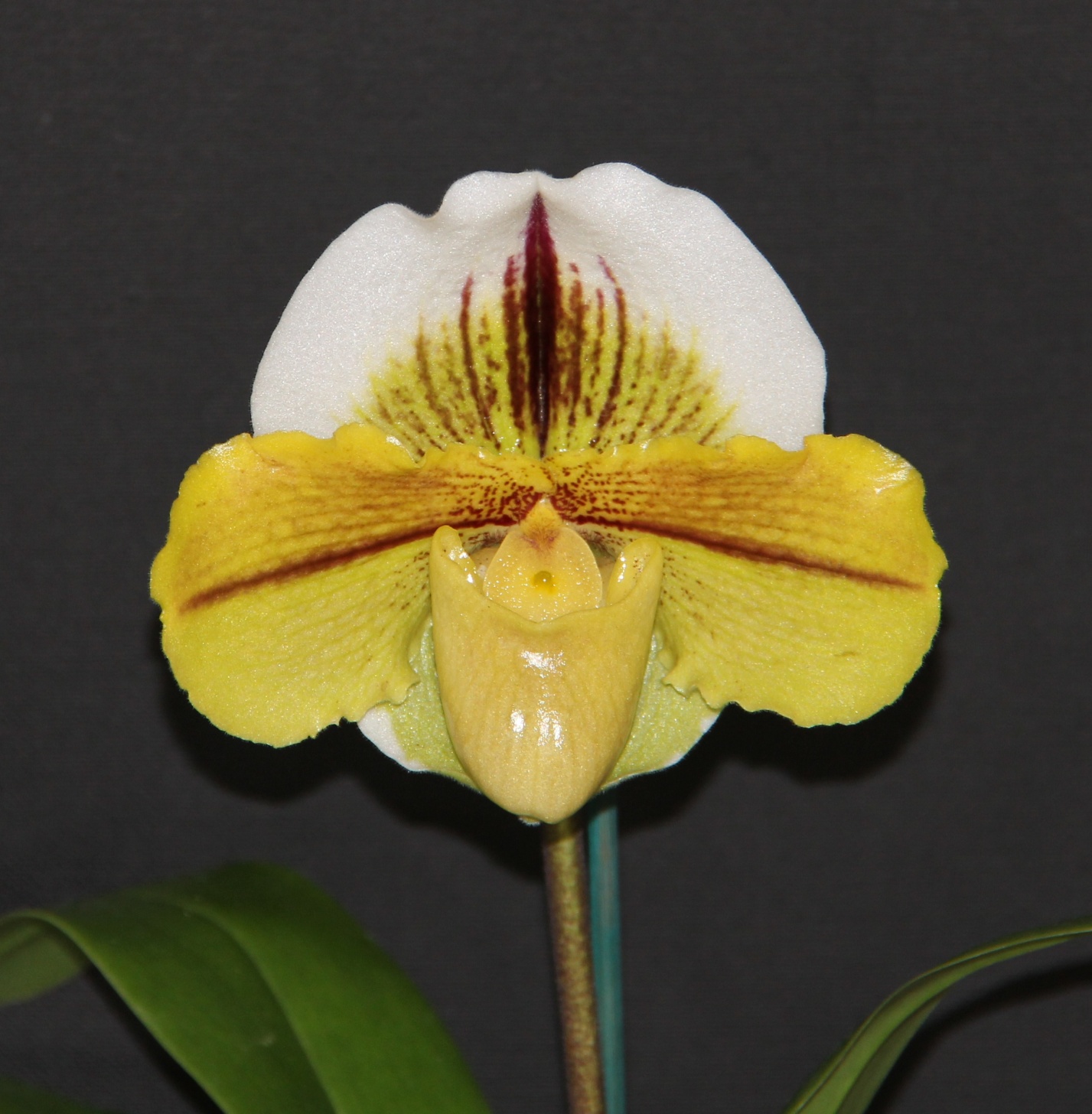 Paph. Golden Goblet ‘Brian’Michael J. Coker
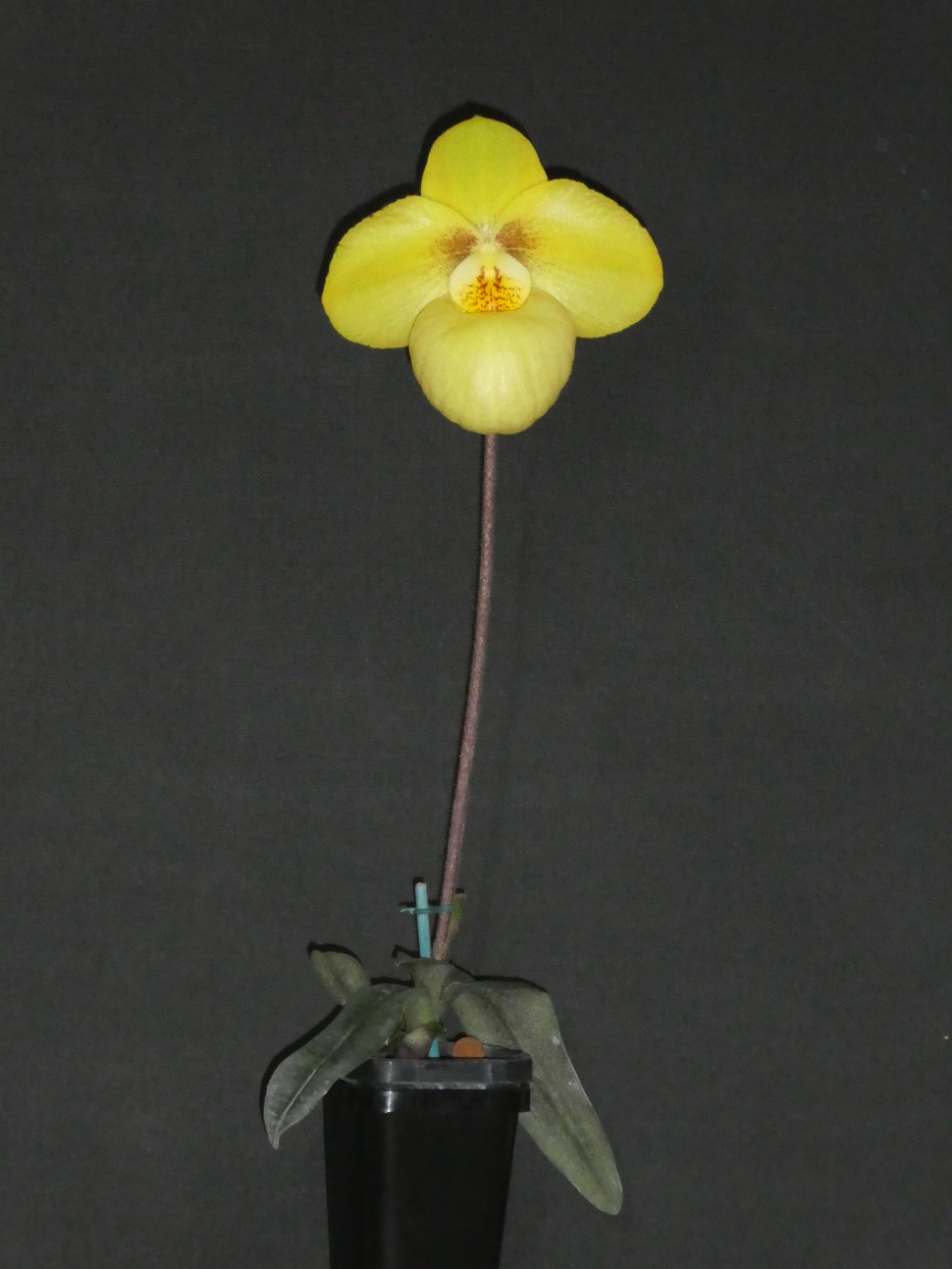 AM/OSCOV
81.4
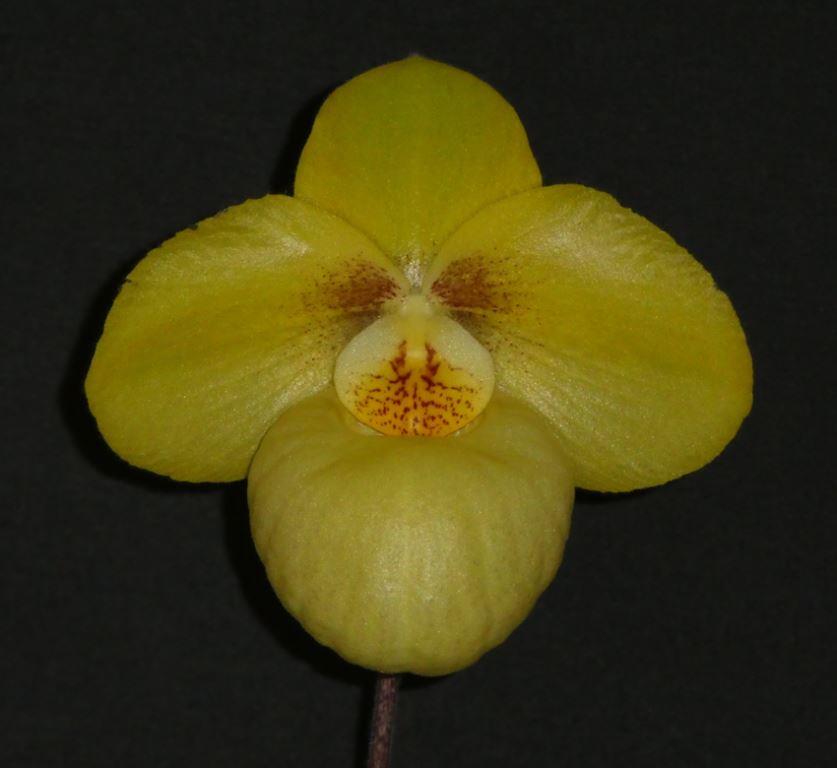 Paph. Memoria Marg’s Sister ‘Barb’Cory Haugh
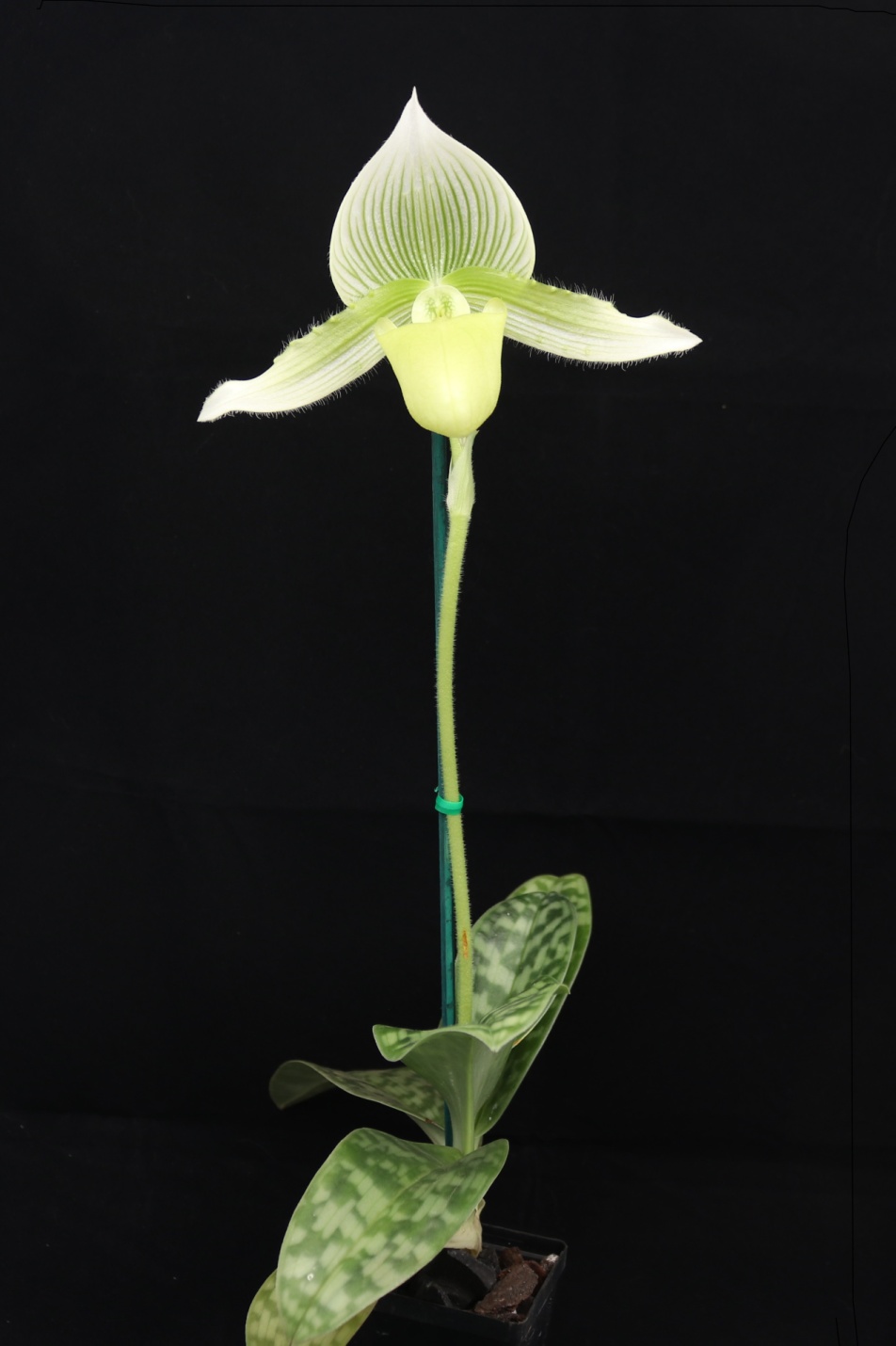 HCC/OSCOV
79.9
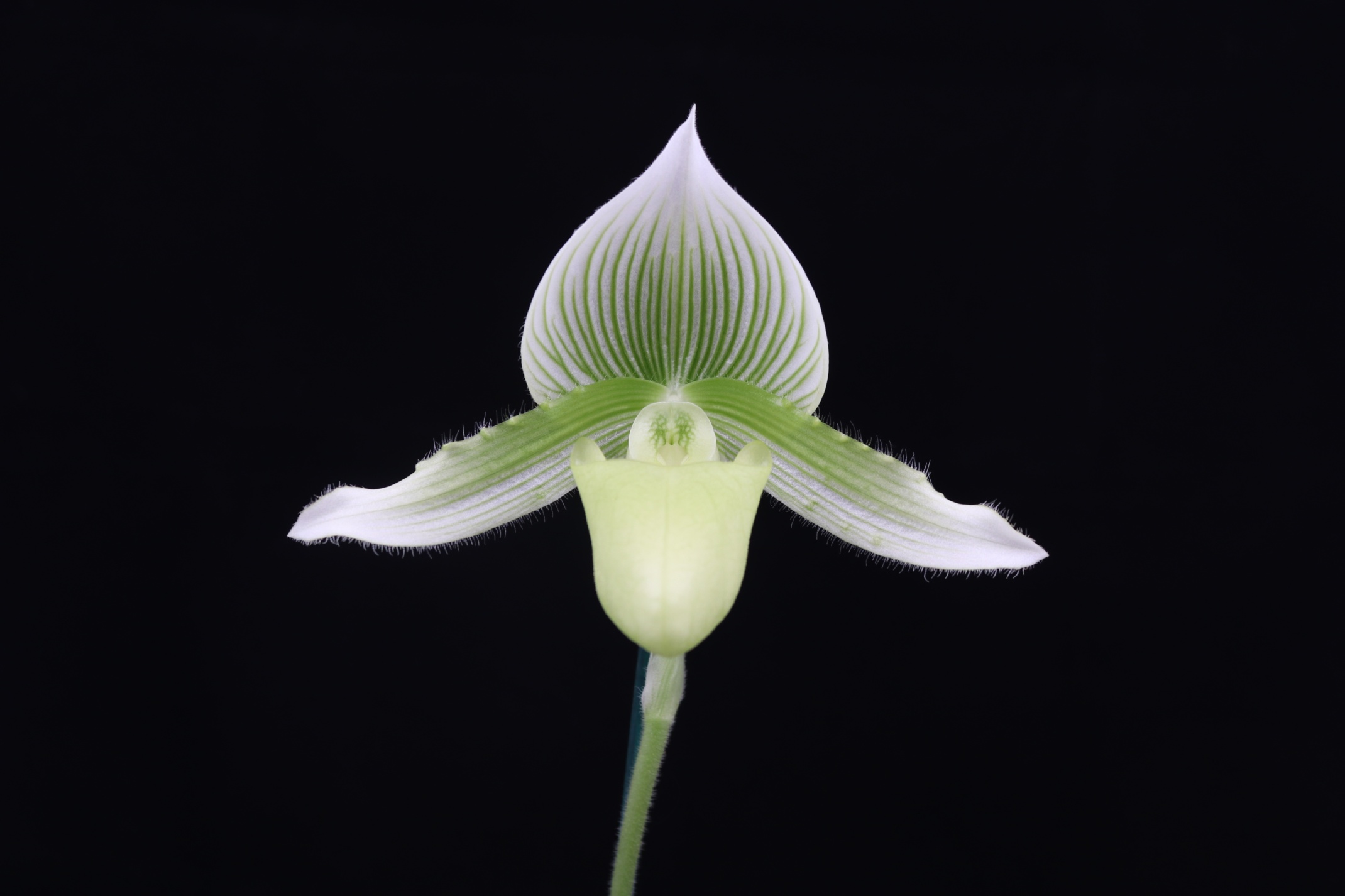 AND THEWINNER IS . . .
Paph. Golden Goblet ‘Brian’Michael J. Coker
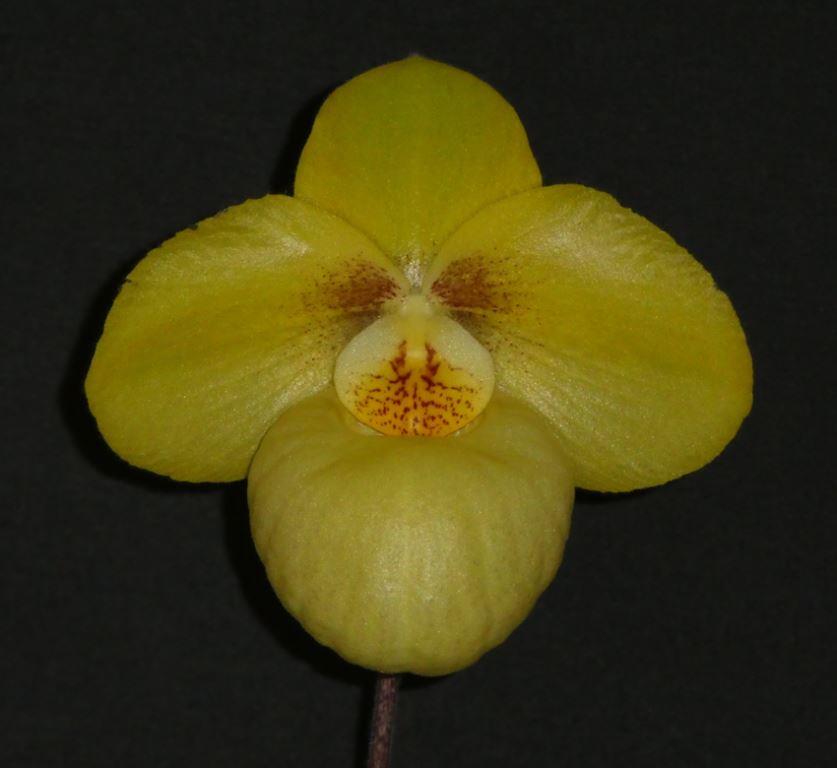 paphiopedilumspecies ORCHID

Sponsored by
Stawell Orchid Society
Paphiopedilum charlesworthii f. album ‘Alexandra’
Michael J. Coker
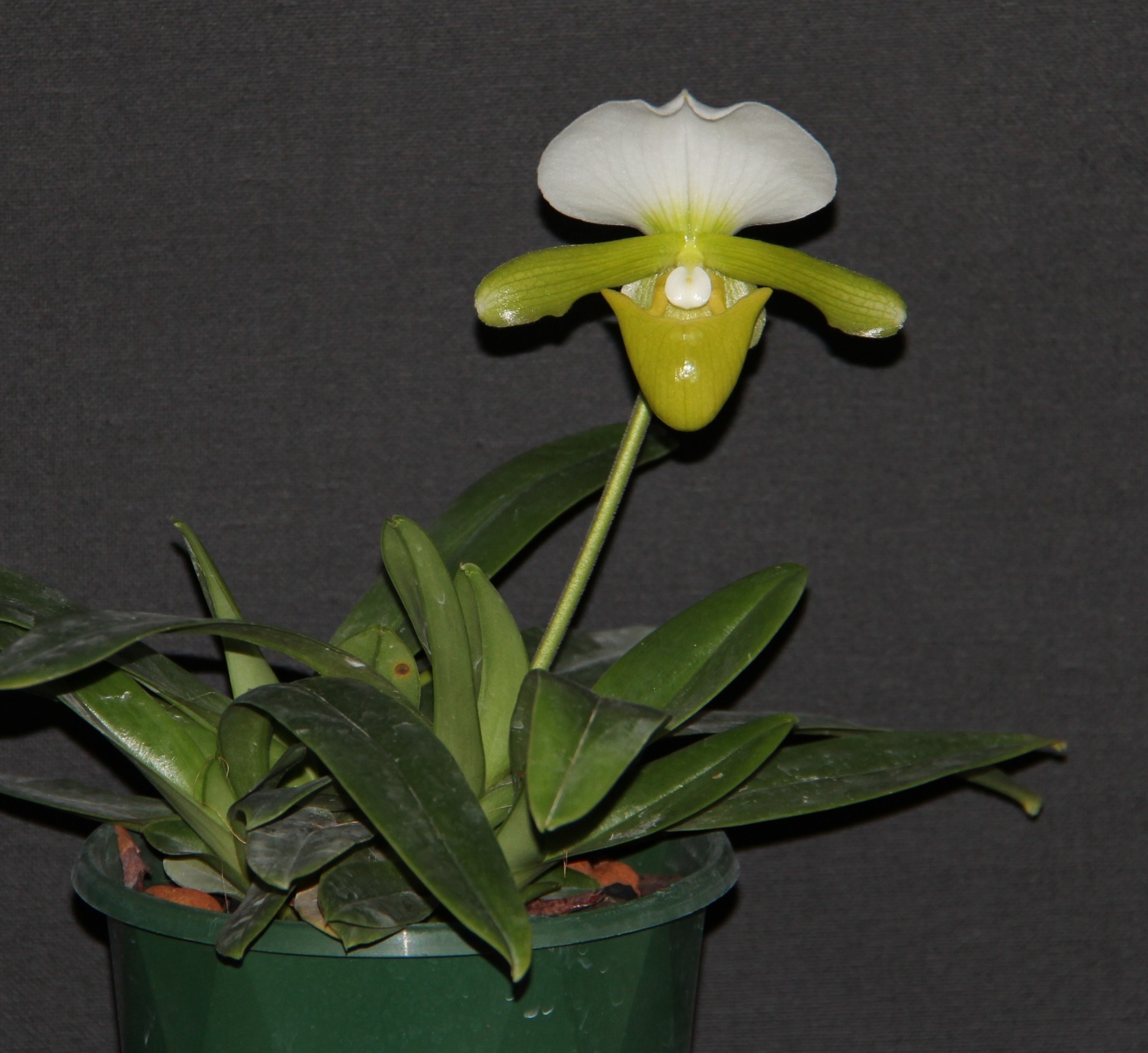 HCC/OSCOV
79.0
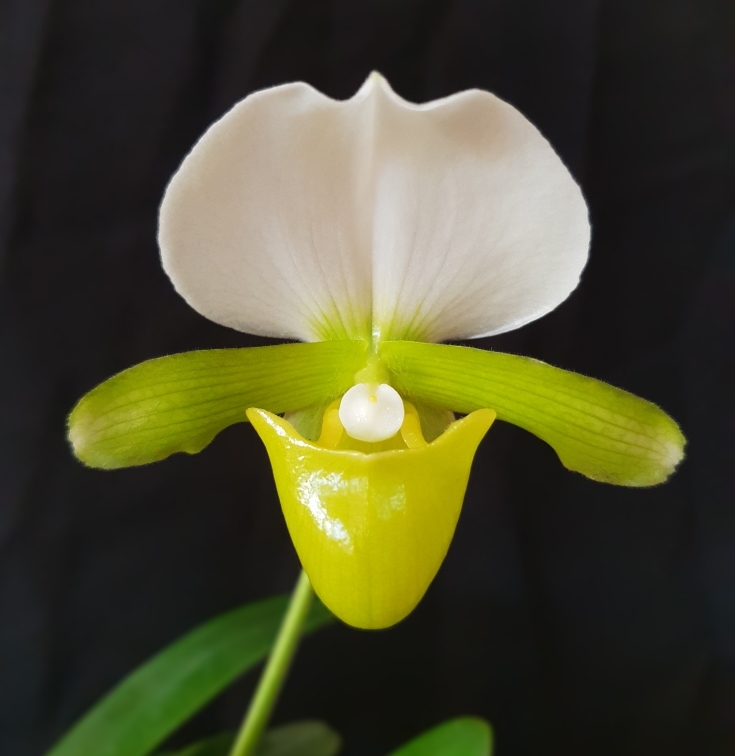 Paphiopedilum wardiif. album ‘Julian’
Michael J. Coker
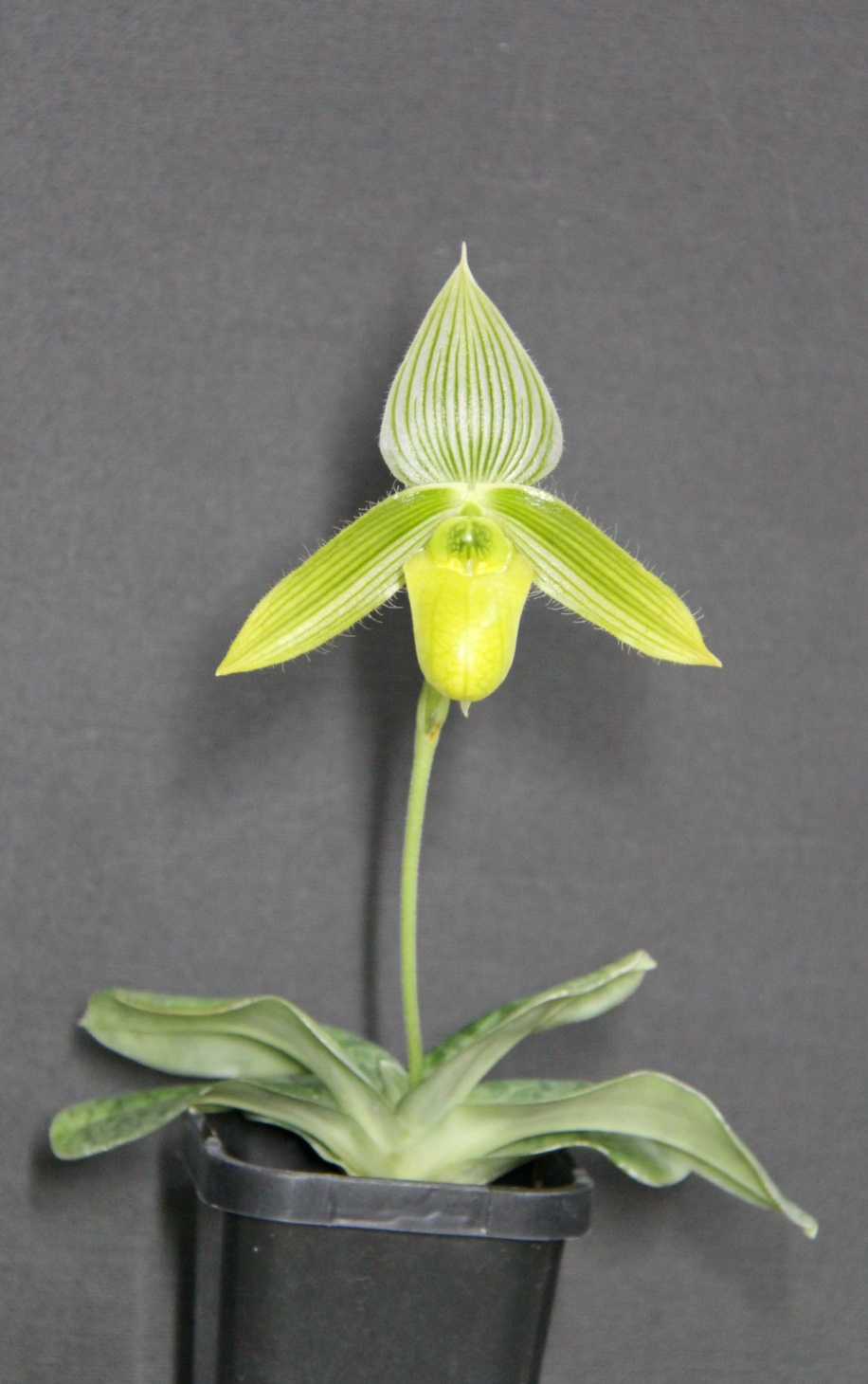 HCC/OSCOV
77.6
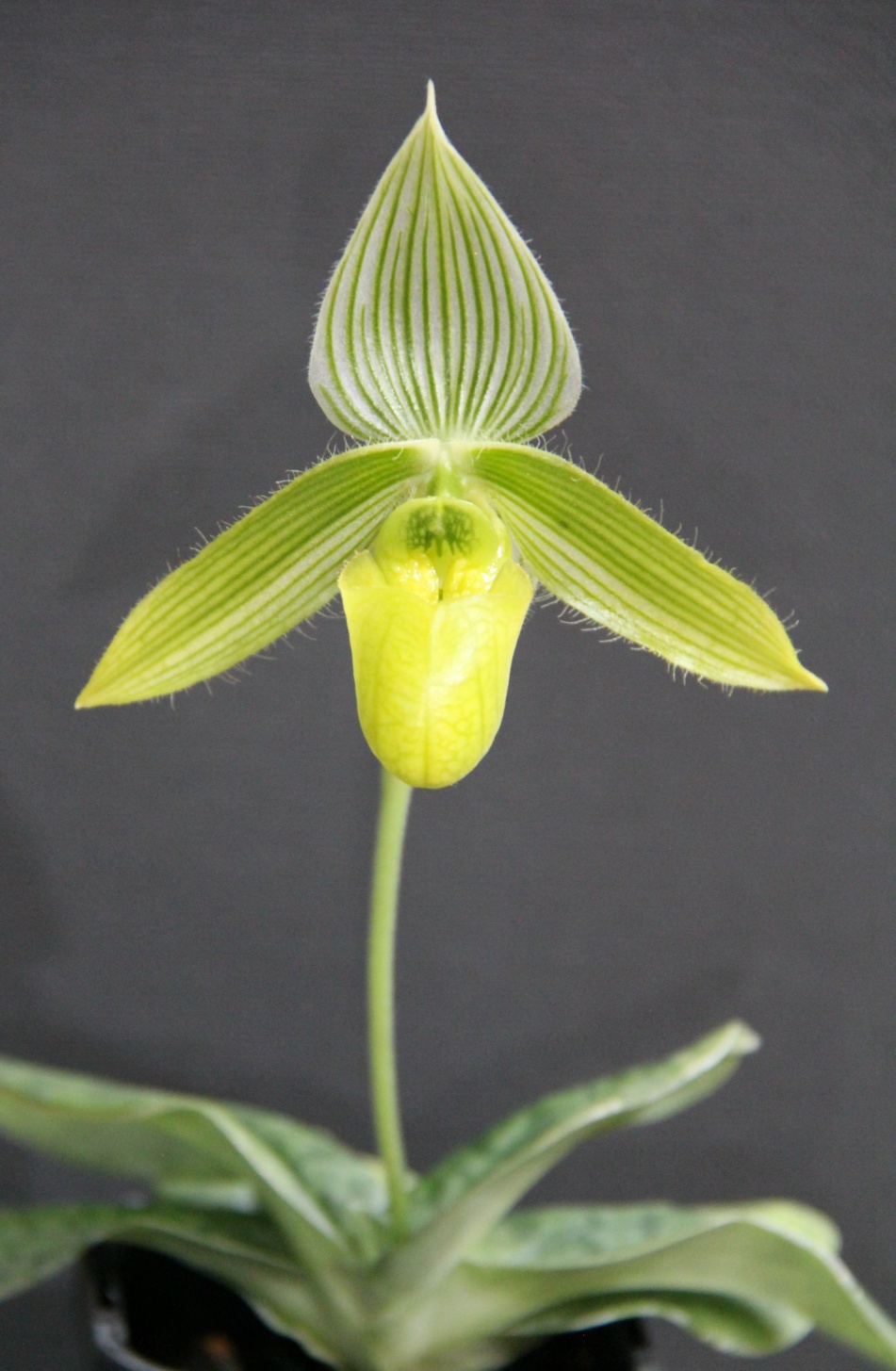 Paphiopedilum callosumvar. sublaeve ‘Seville’
Cory Haugh
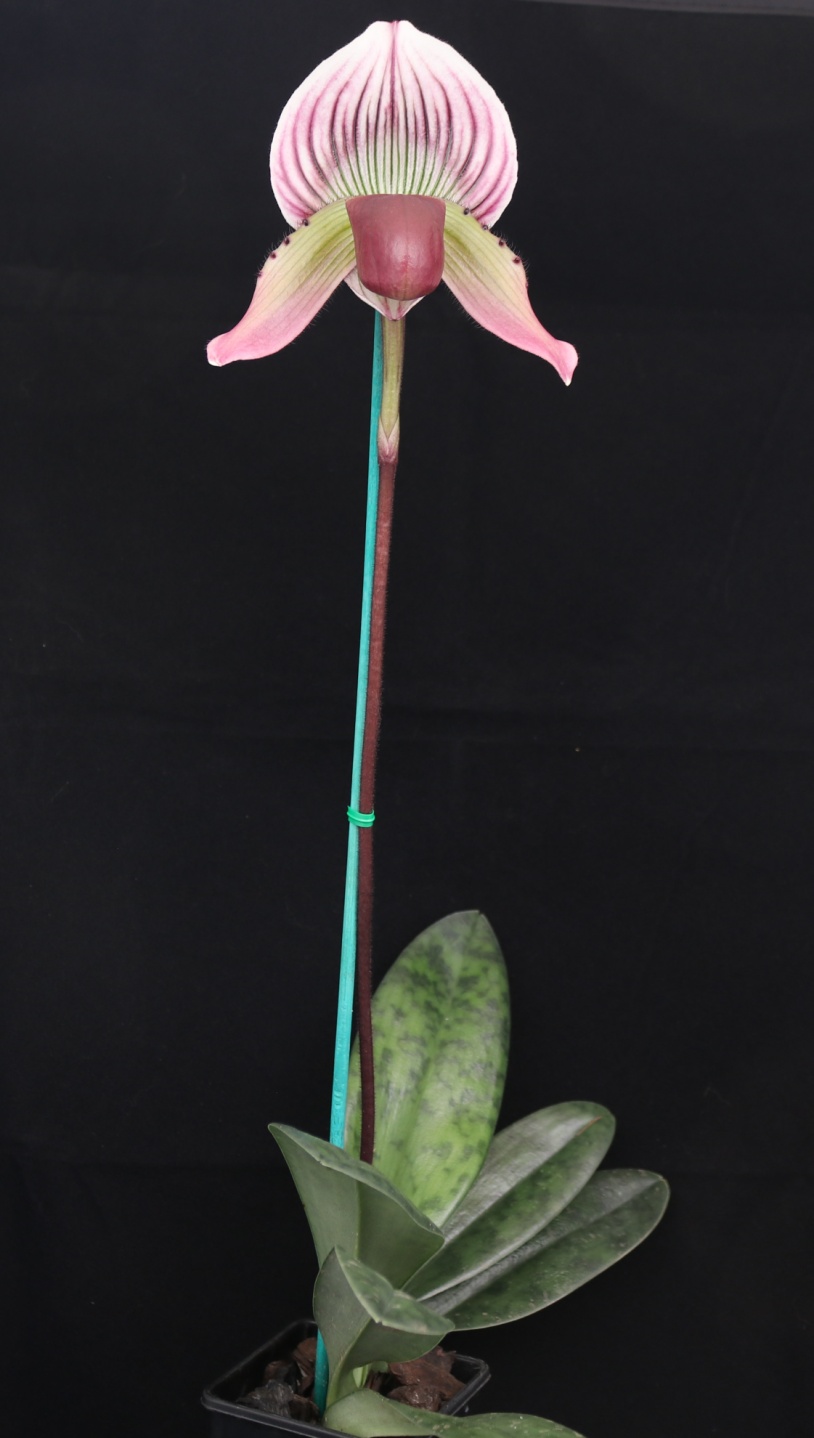 HCC/OSCOV
78.9
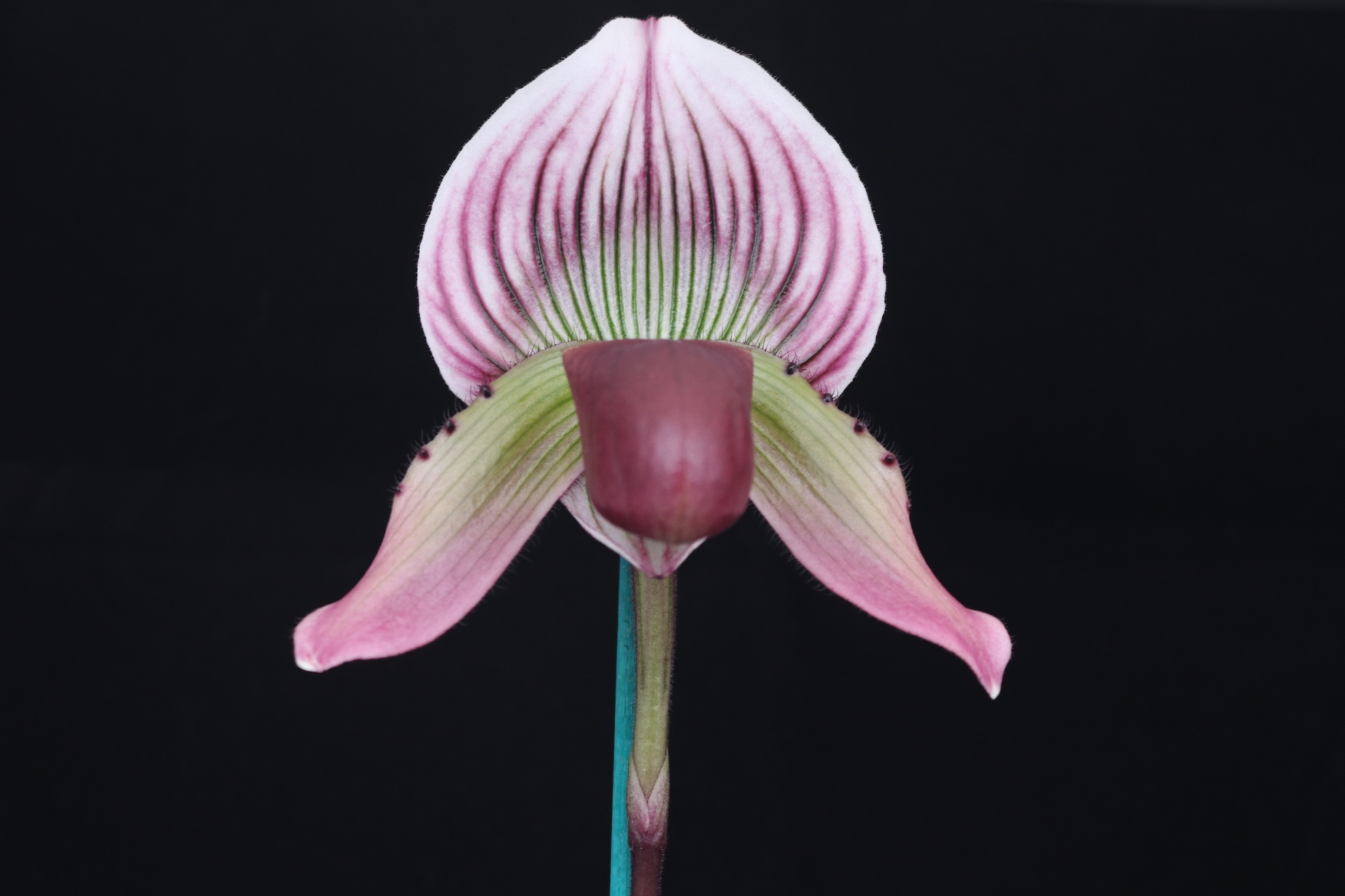 Paphiopedilum rungsuriyanum ‘Kingston’
Bill & Jan Miles
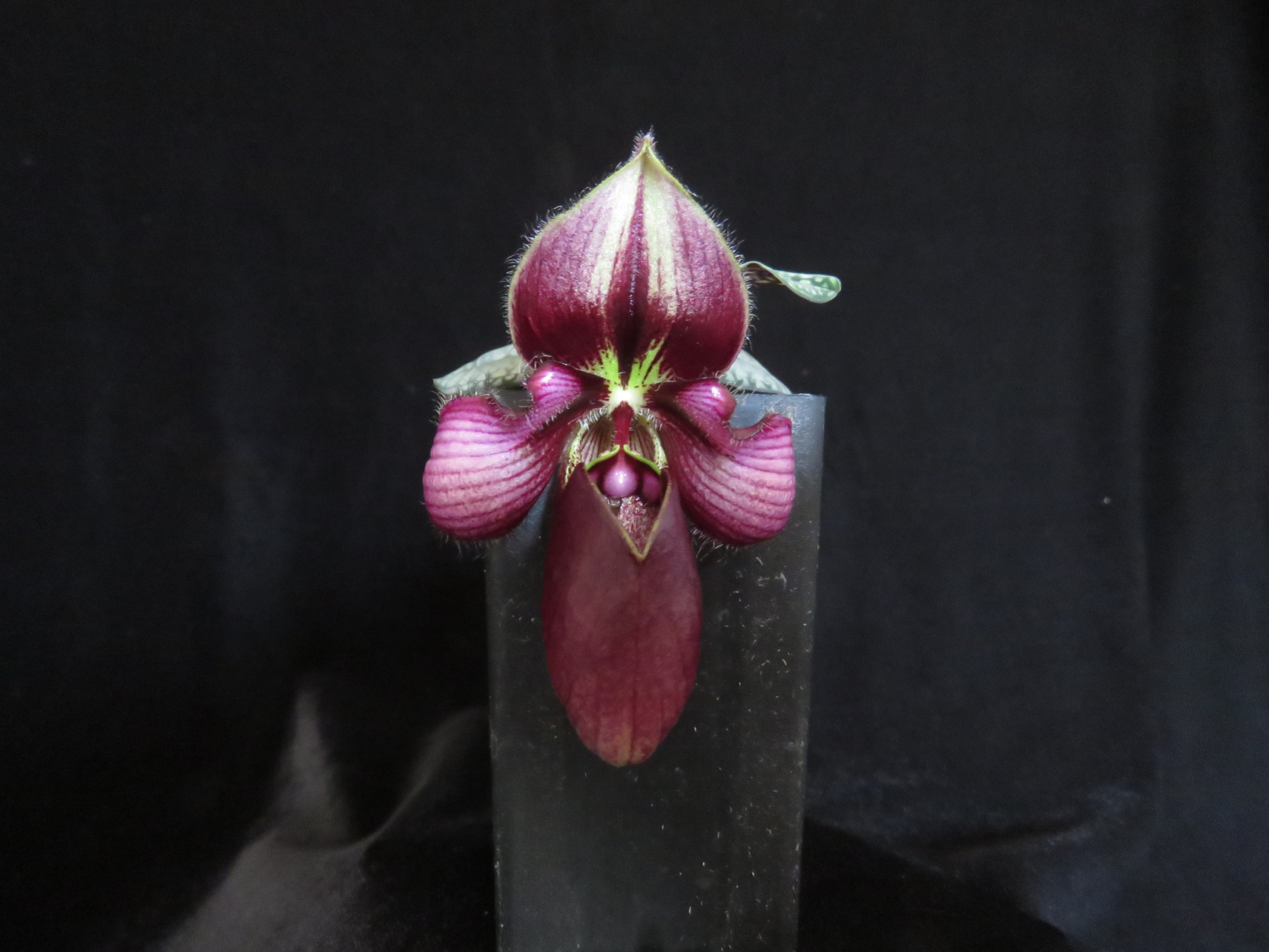 CBM/OSCOV
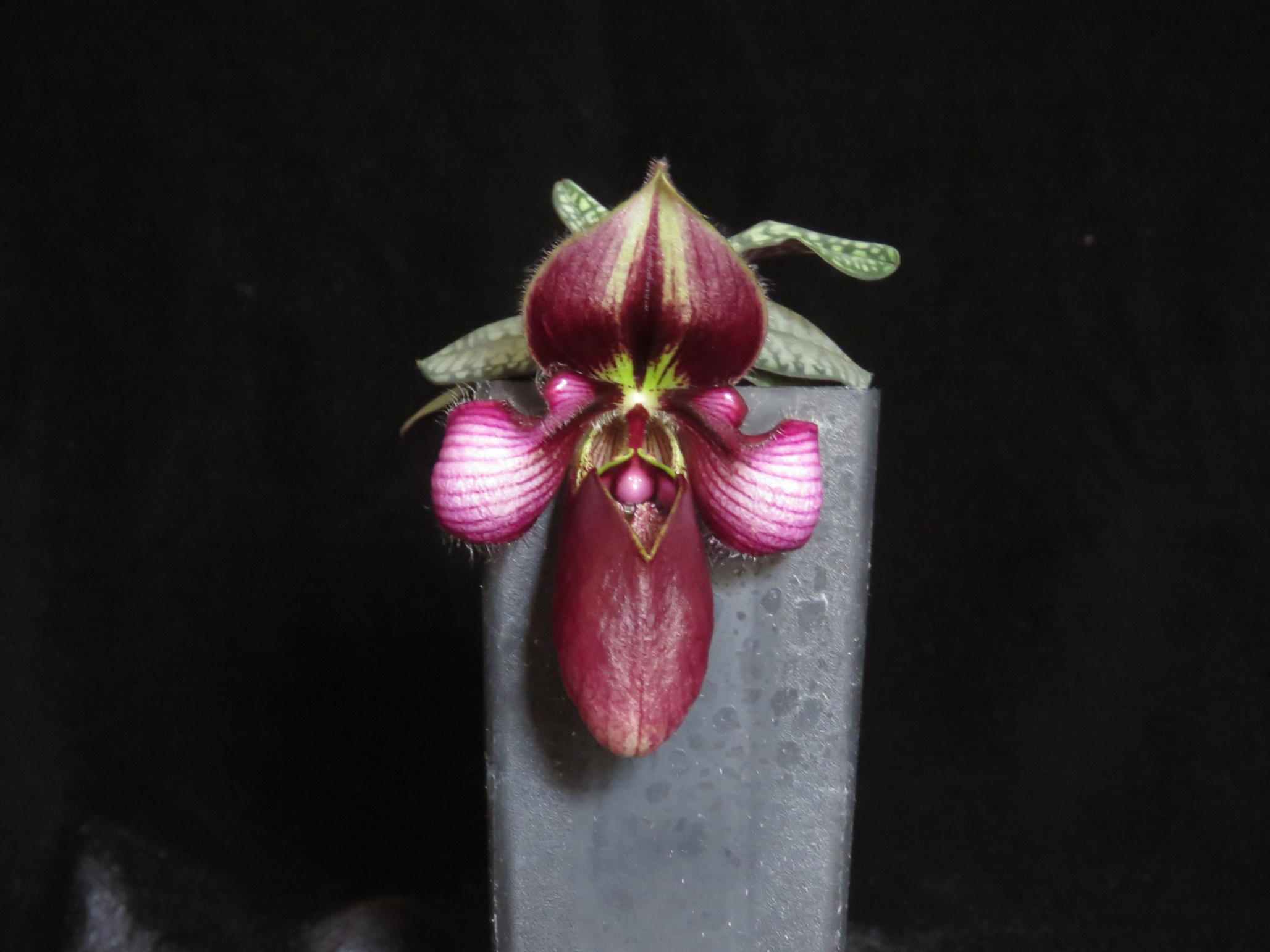 Paphiopedilum malipoense ‘Julian’
Michael J. Coker
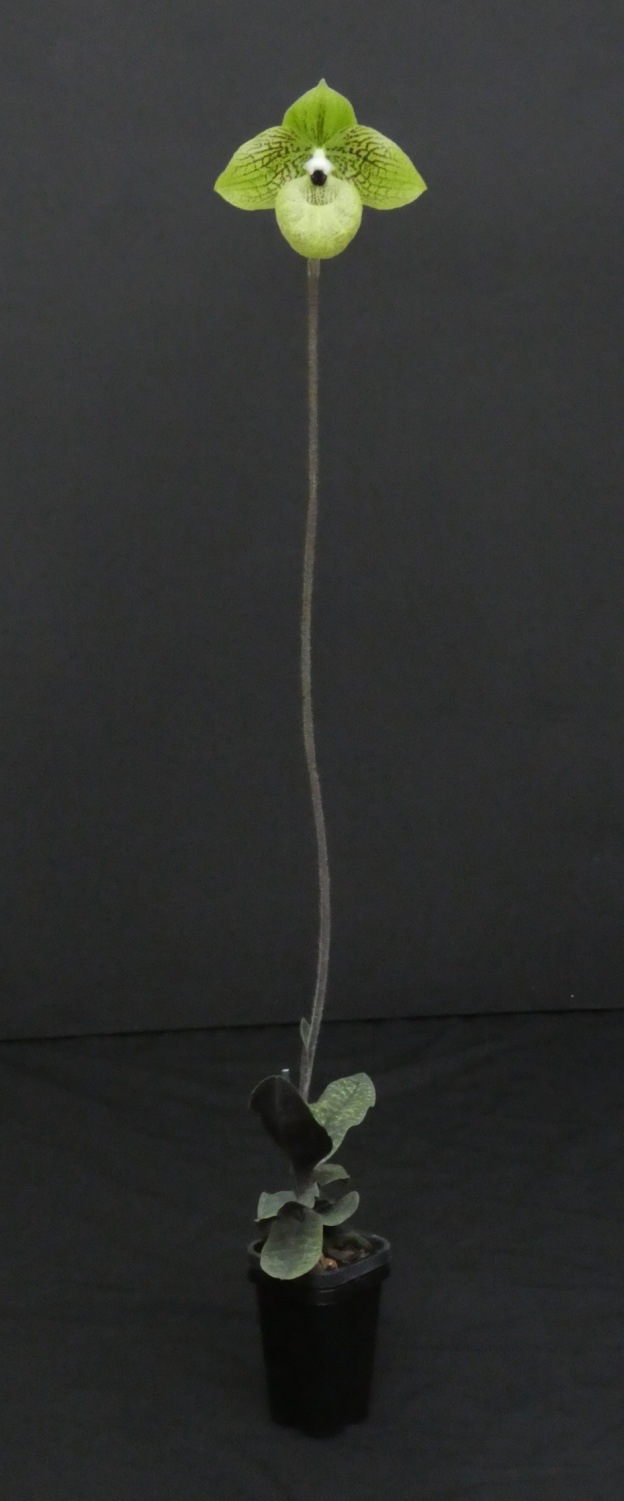 HCC/OSCOV78.9
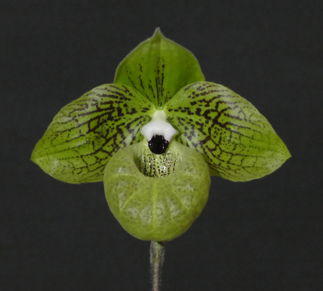 Paphiopedilumlowii f. aureum ‘Alexandra’
Michael J. Coker
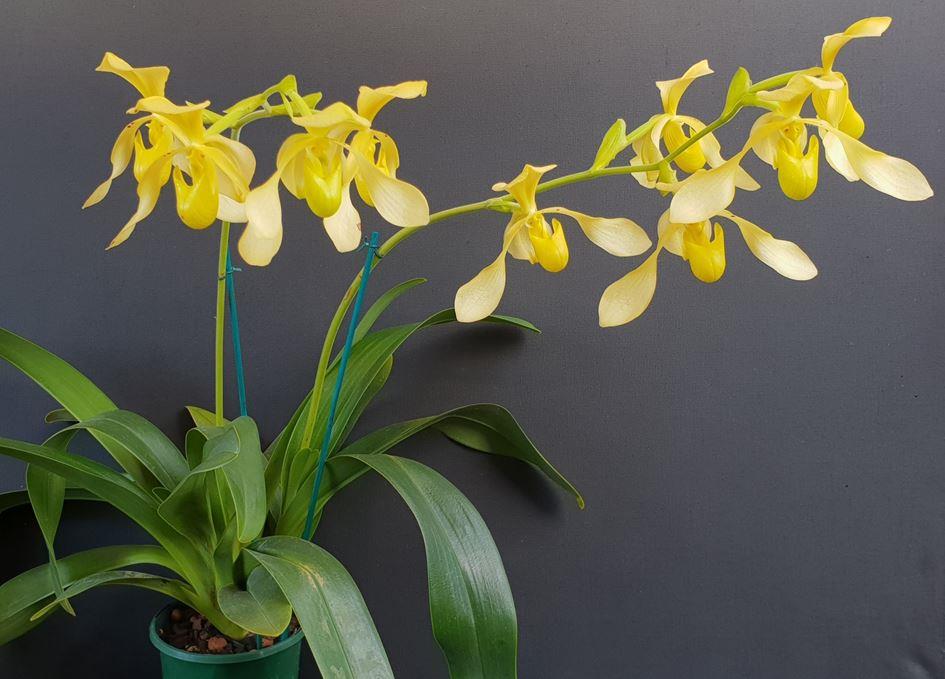 HCC/OSCOV79.9
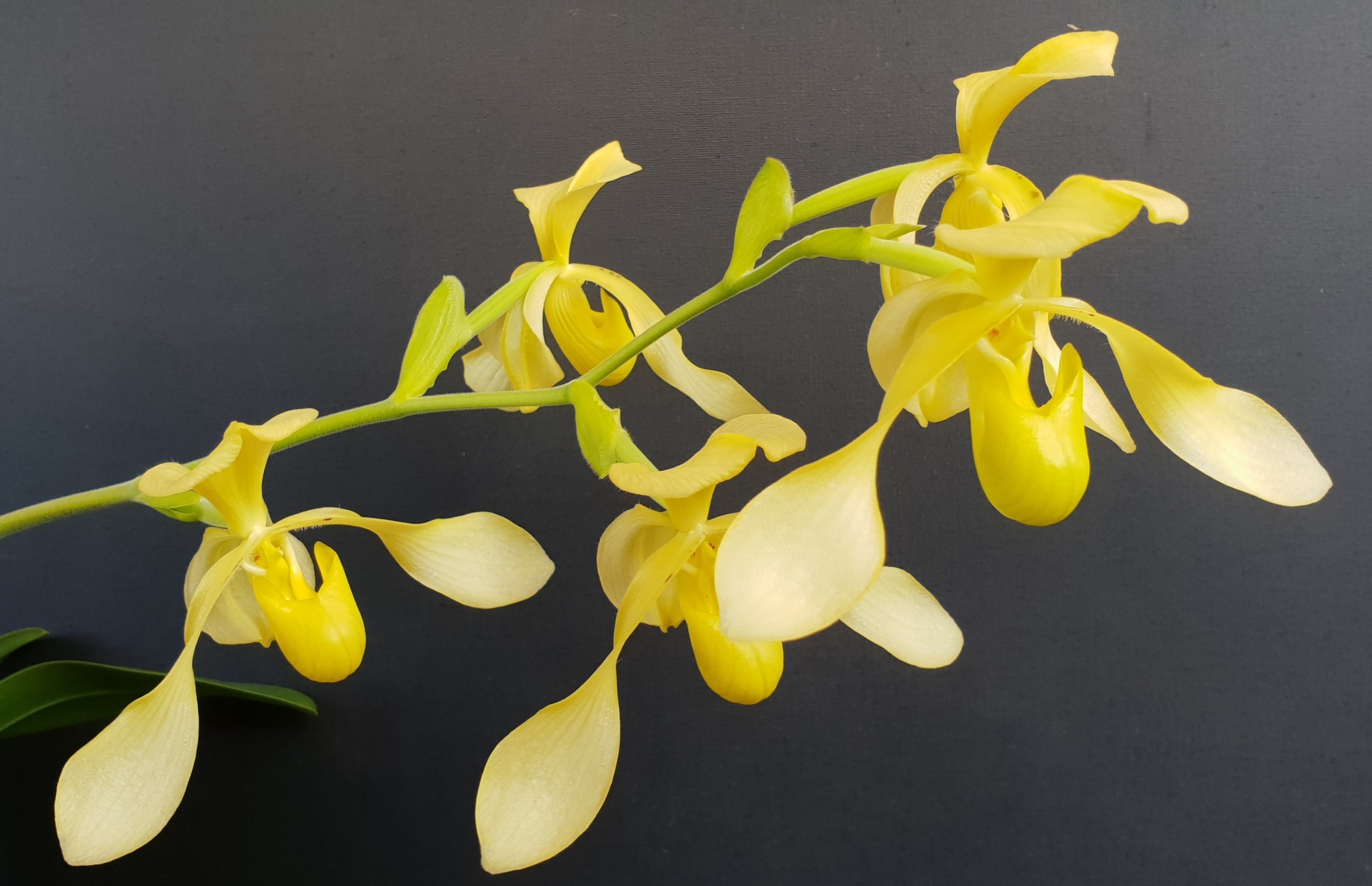 AND THEWINNER IS . . .
Paphiopedilum malipoense ‘Julian’
Michael J. Coker
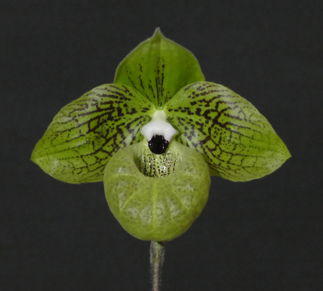 Any otherhybrid ORCHID

Sponsored by
North-East MelbourneOrchid Society
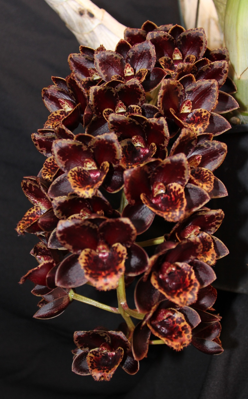 Fredclarkeara After Dark ‘Julian’Michael J. Coker
HCC/OSCOV78.0
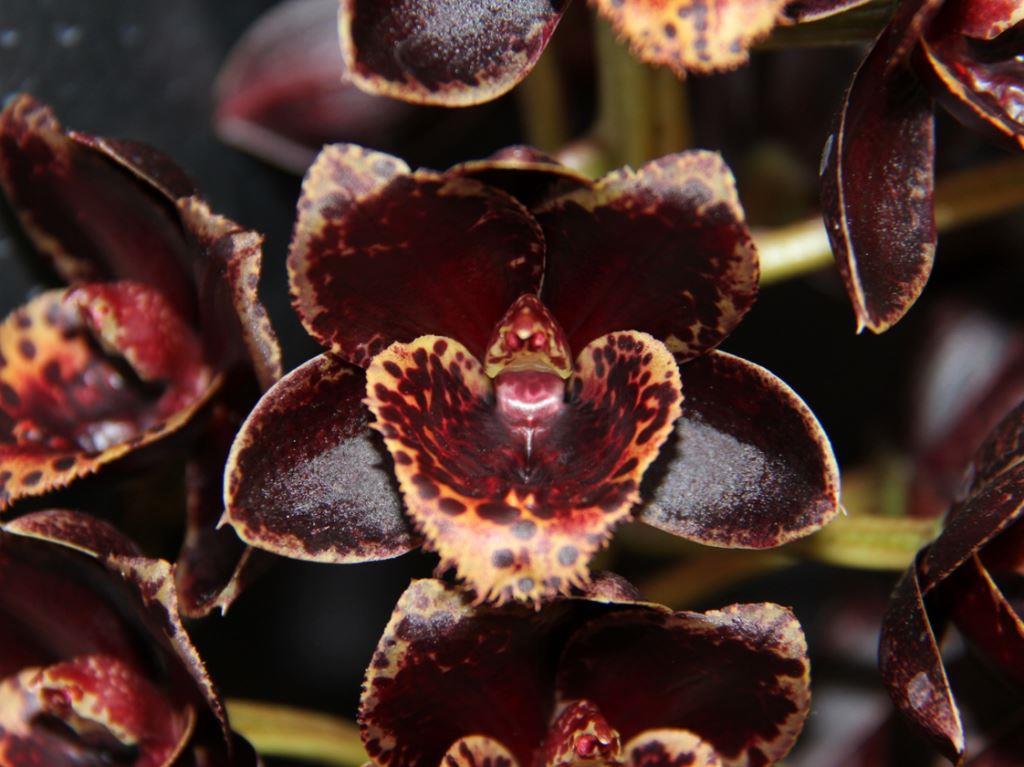 Lycaste Hanamikouji‘Hannah Hudson’Chris Scerri
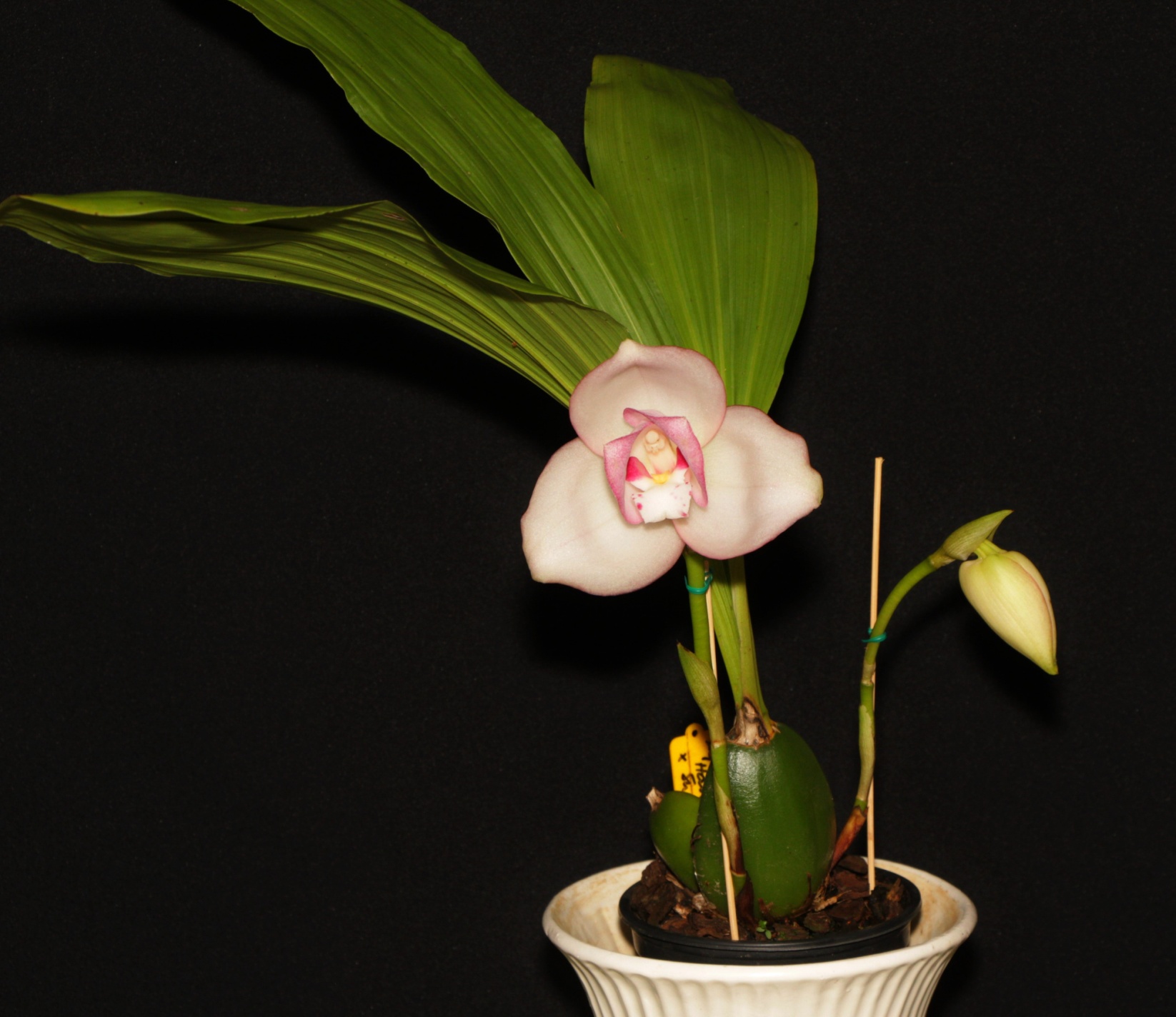 HCC/OSCOV79.4
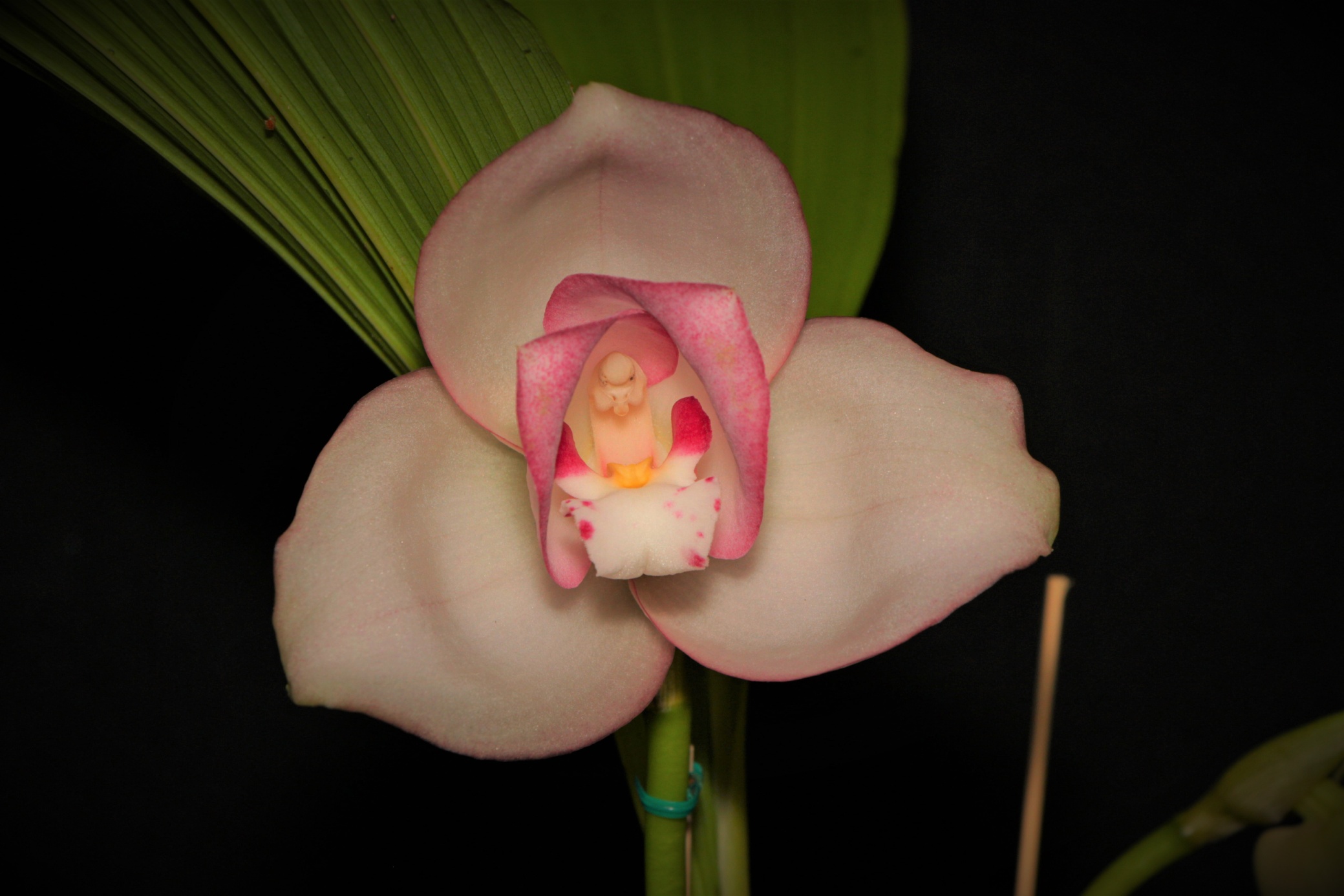 Dendrobium Australian Ginger ‘Cathy’s Pride’Brian Shaddock
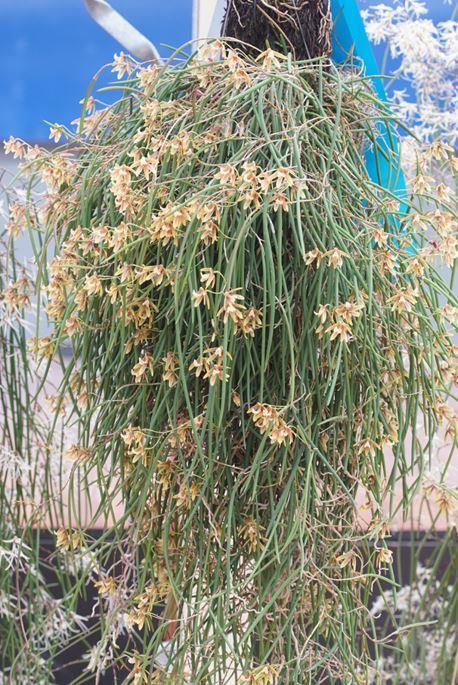 HCC/OSCOV
76.8
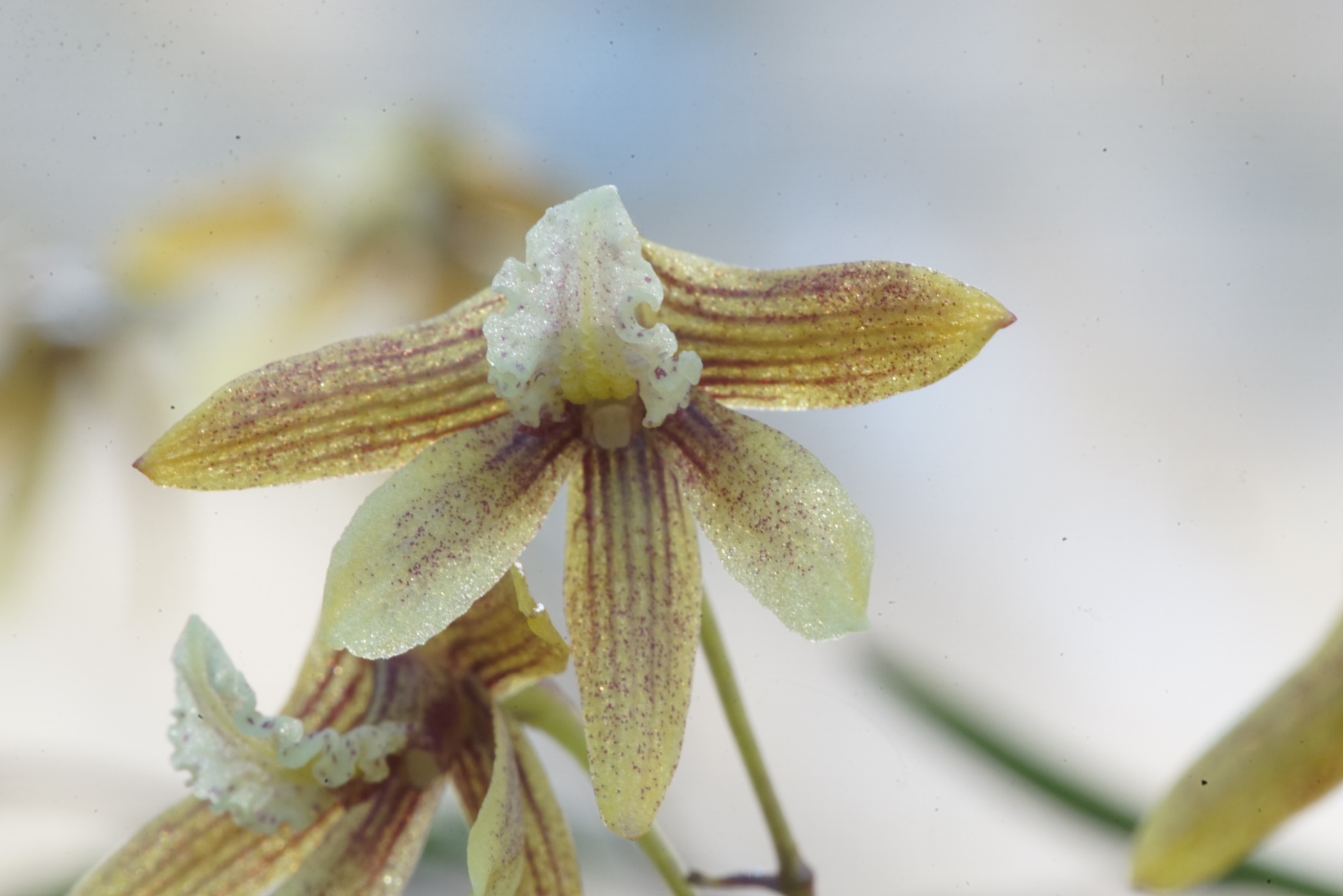 LycasteSpring Performer ‘Kuhaha’Michael J. Coker
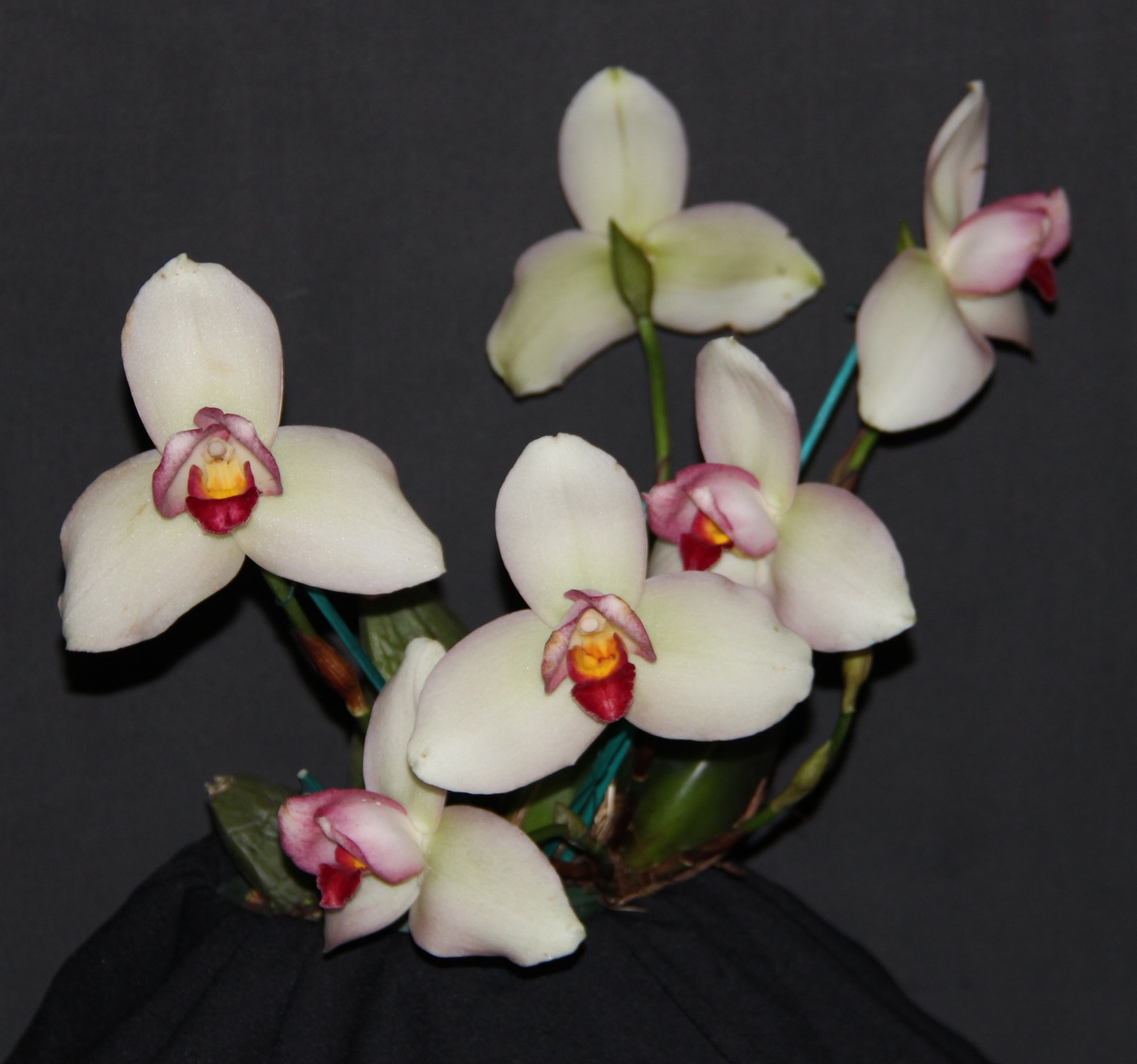 HCC/OSCOV
76.8
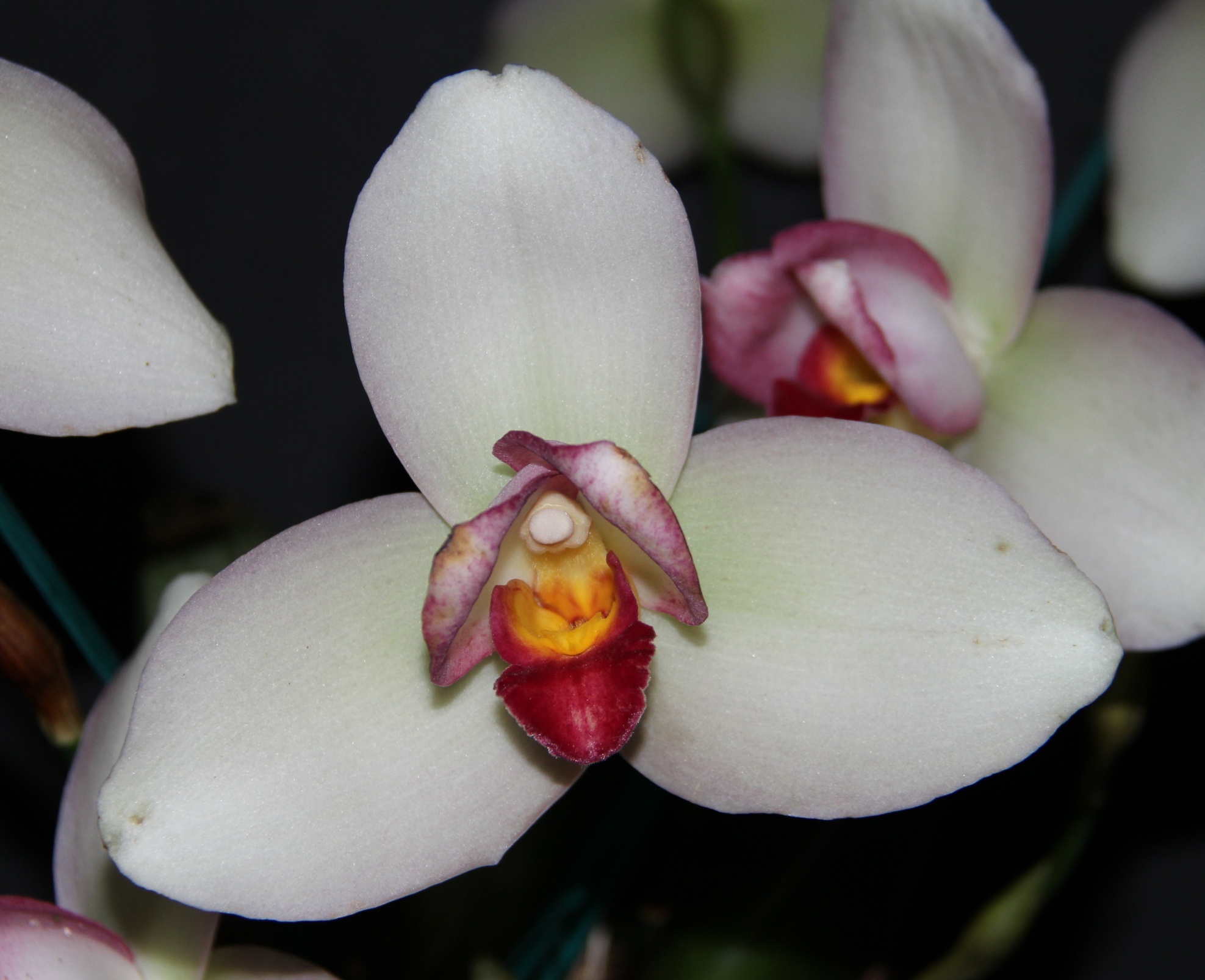 AND THEWINNER IS . . .
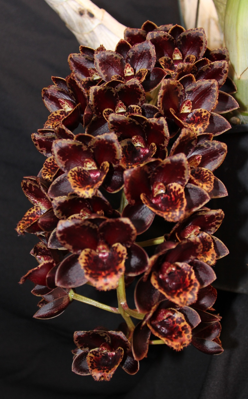 Fredclarkeara After Dark ‘Julian’Michael J. Coker
Any otherspecies ORCHID

Sponsored byThe Orchid Species Societyof Victoria
Phragmipedium besseae ‘Ballarat’Craig & Fiona Miles
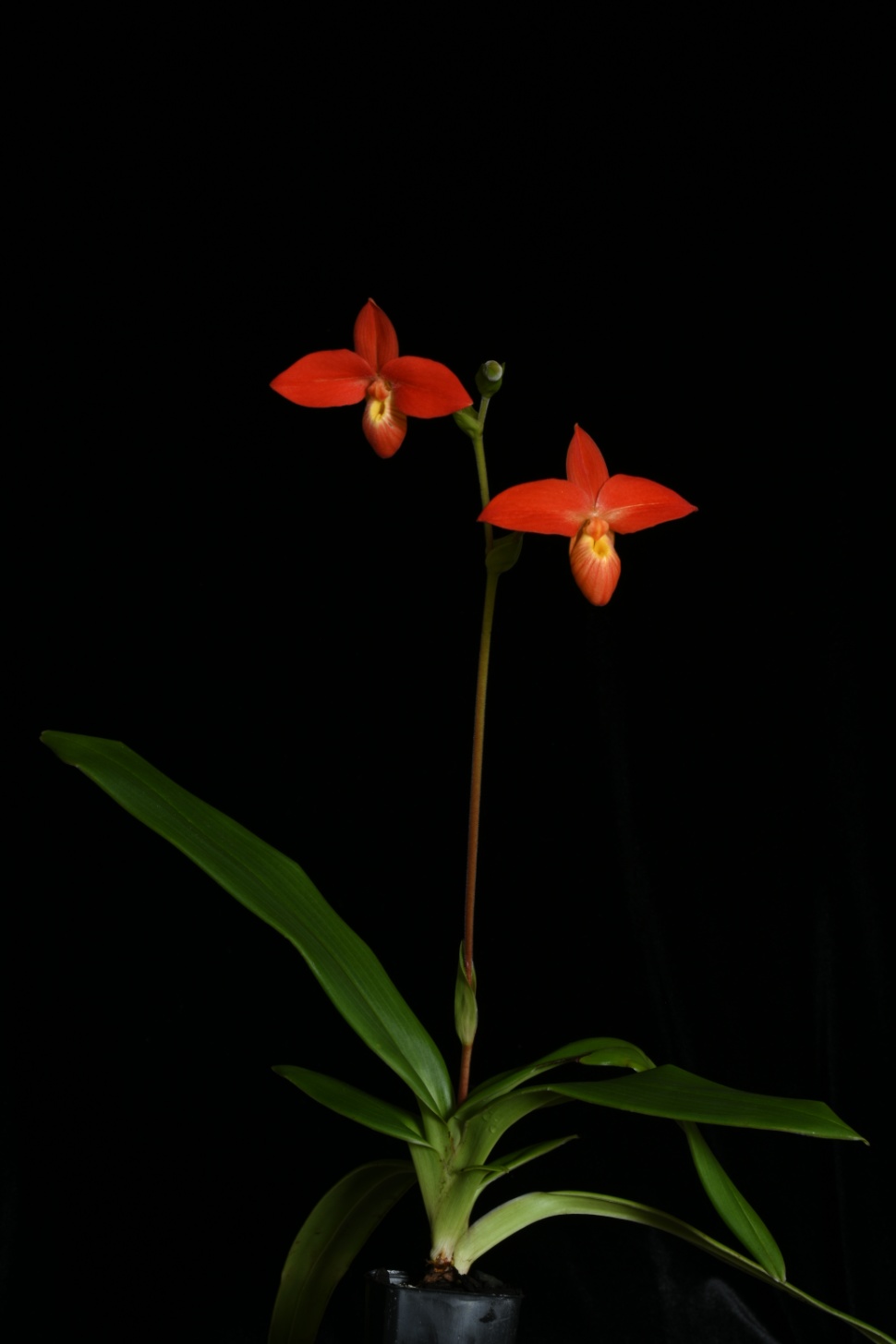 HCC/OSCOV
77.6
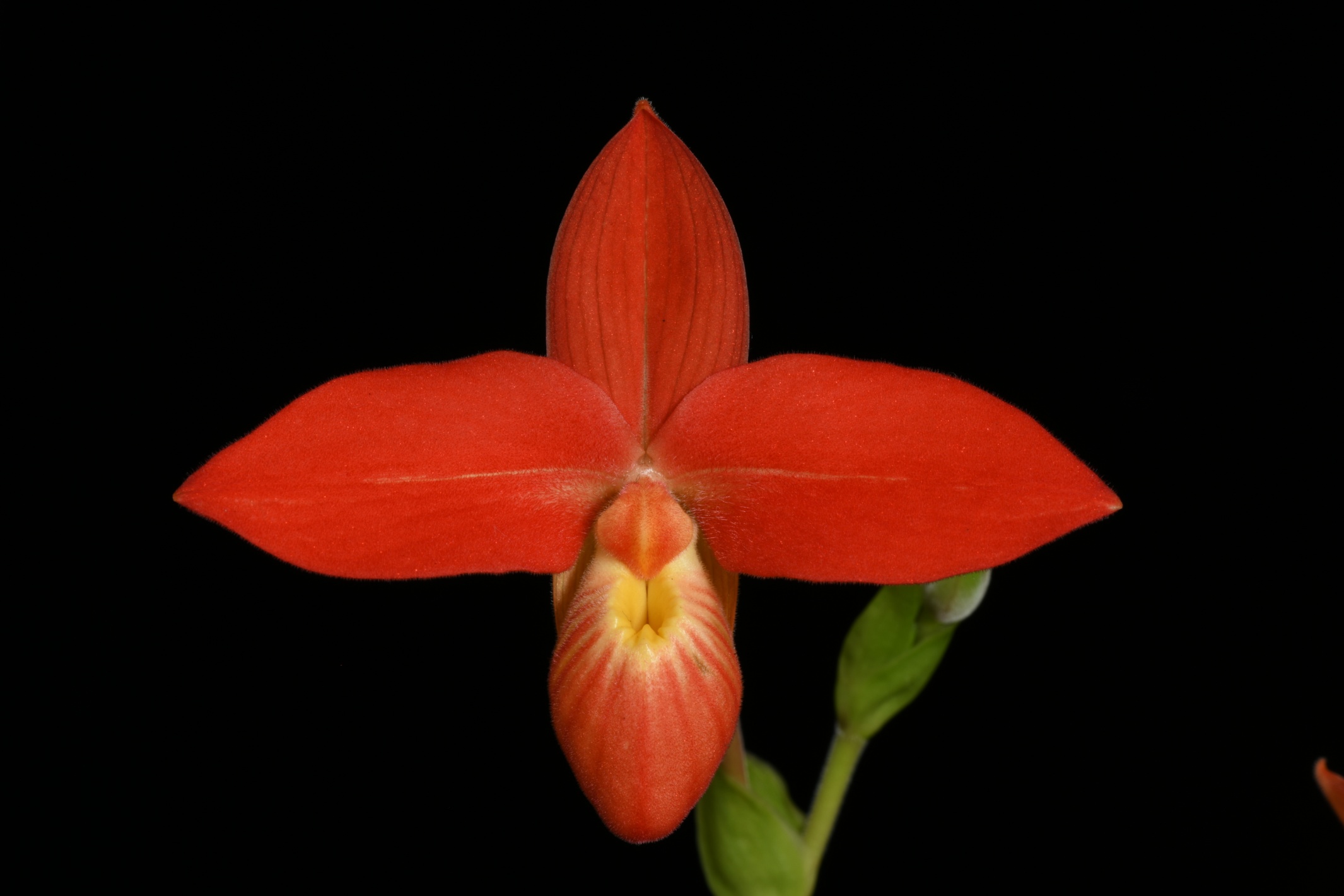 Habenaria rhodocheila ‘Alexandra’Michael J. Coker
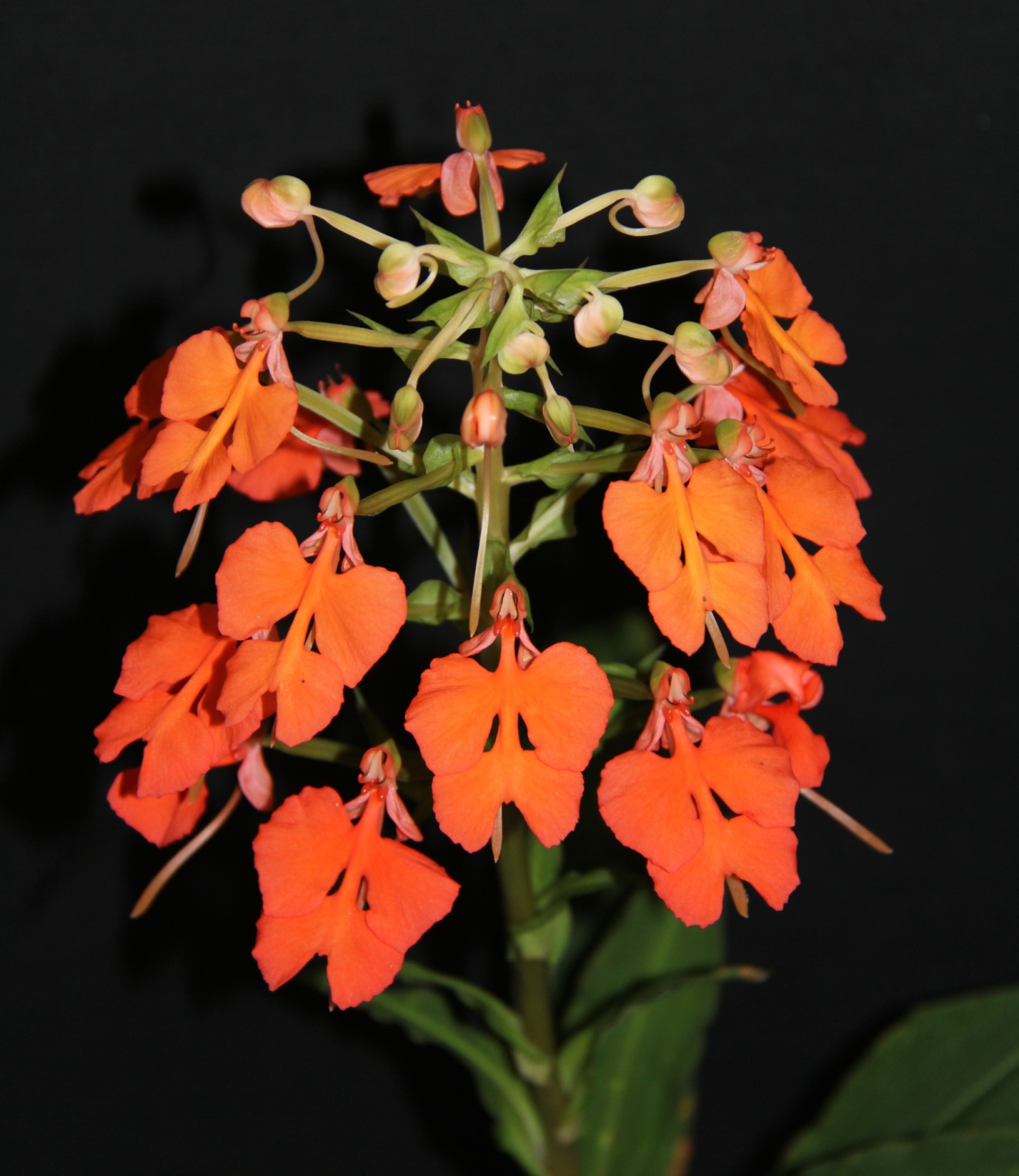 HCC/OSCOV
77.0
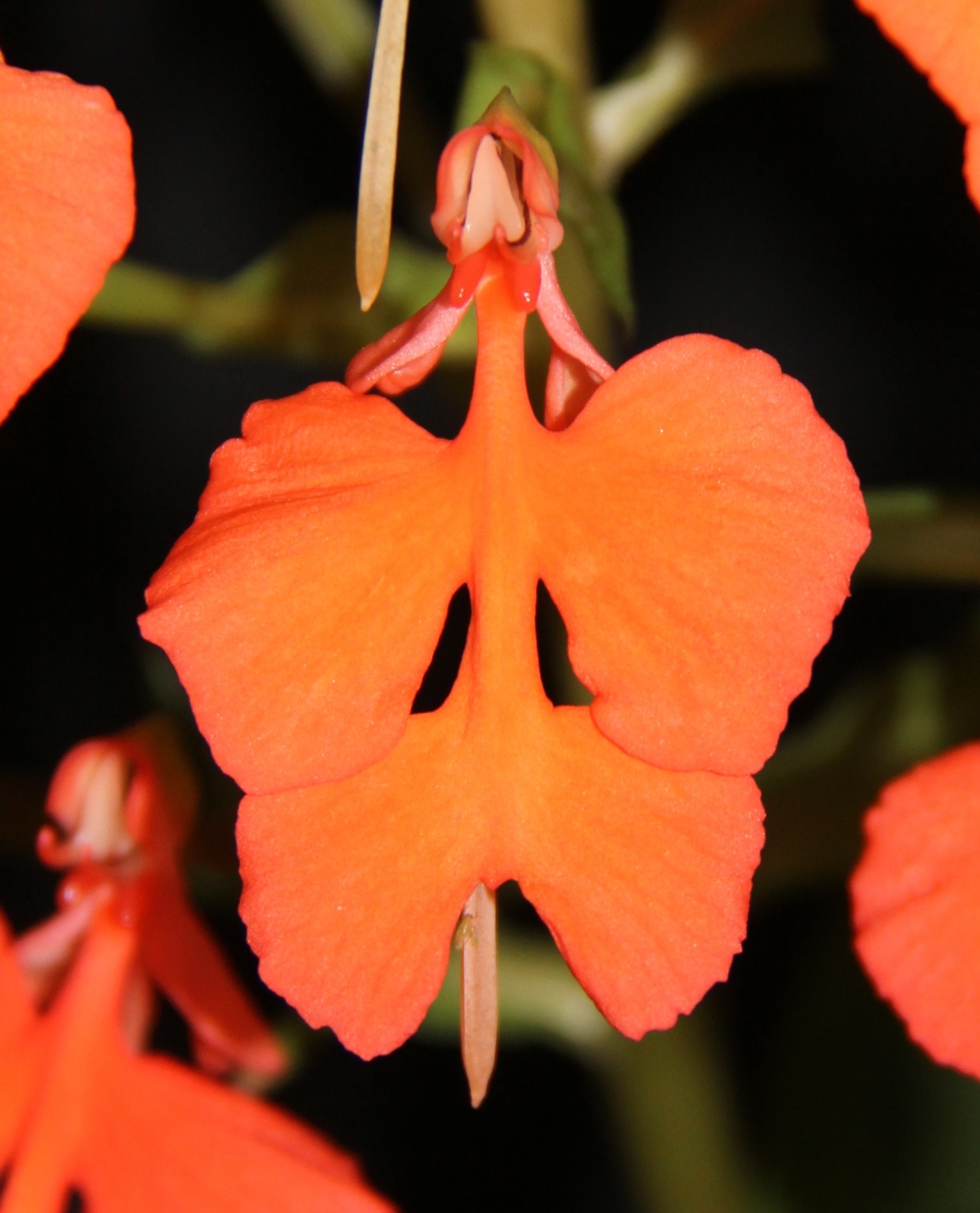 Laelia anceps ‘Pierce’Chris Pegg
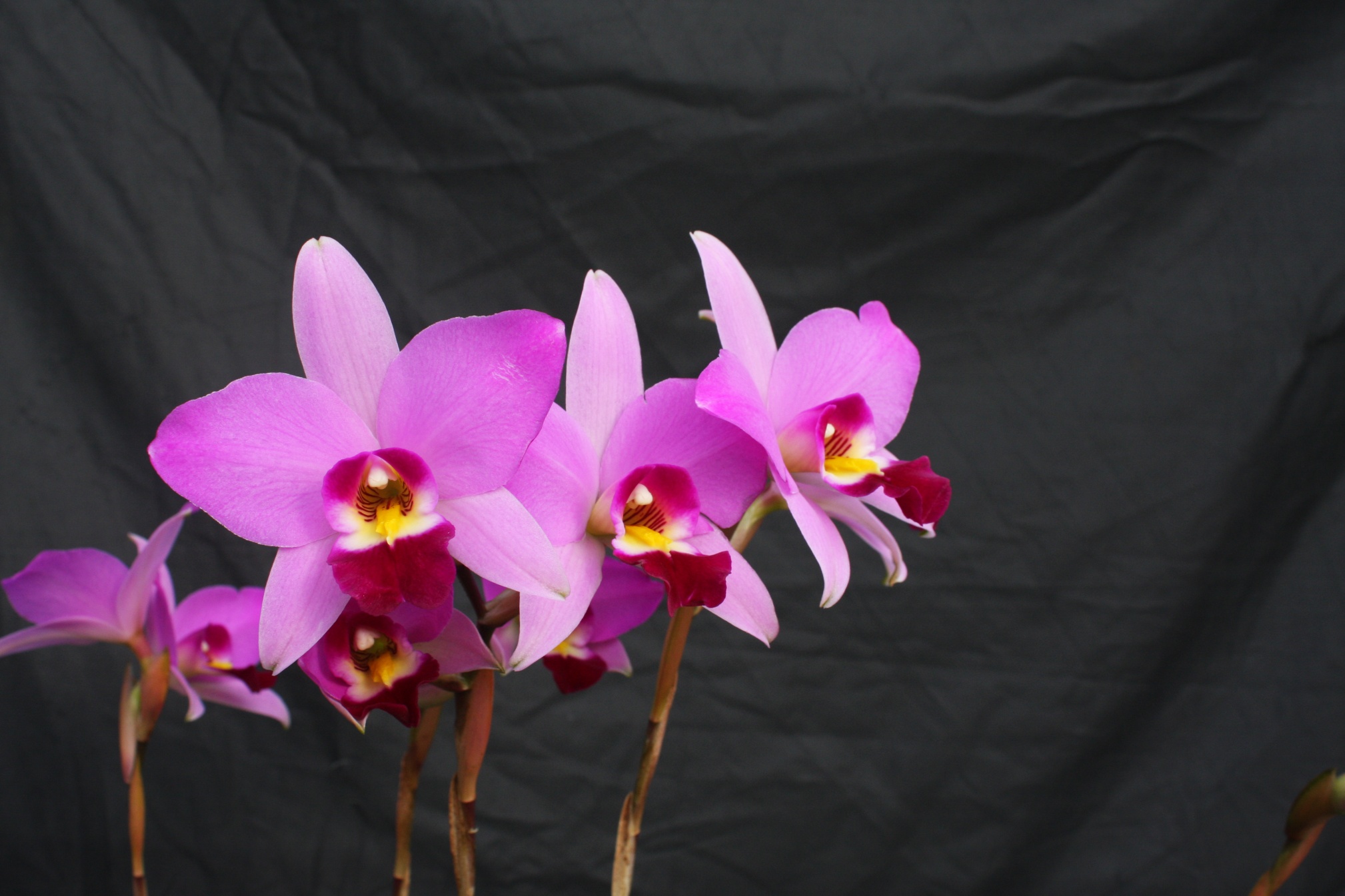 HCC/OSCOV
79.0
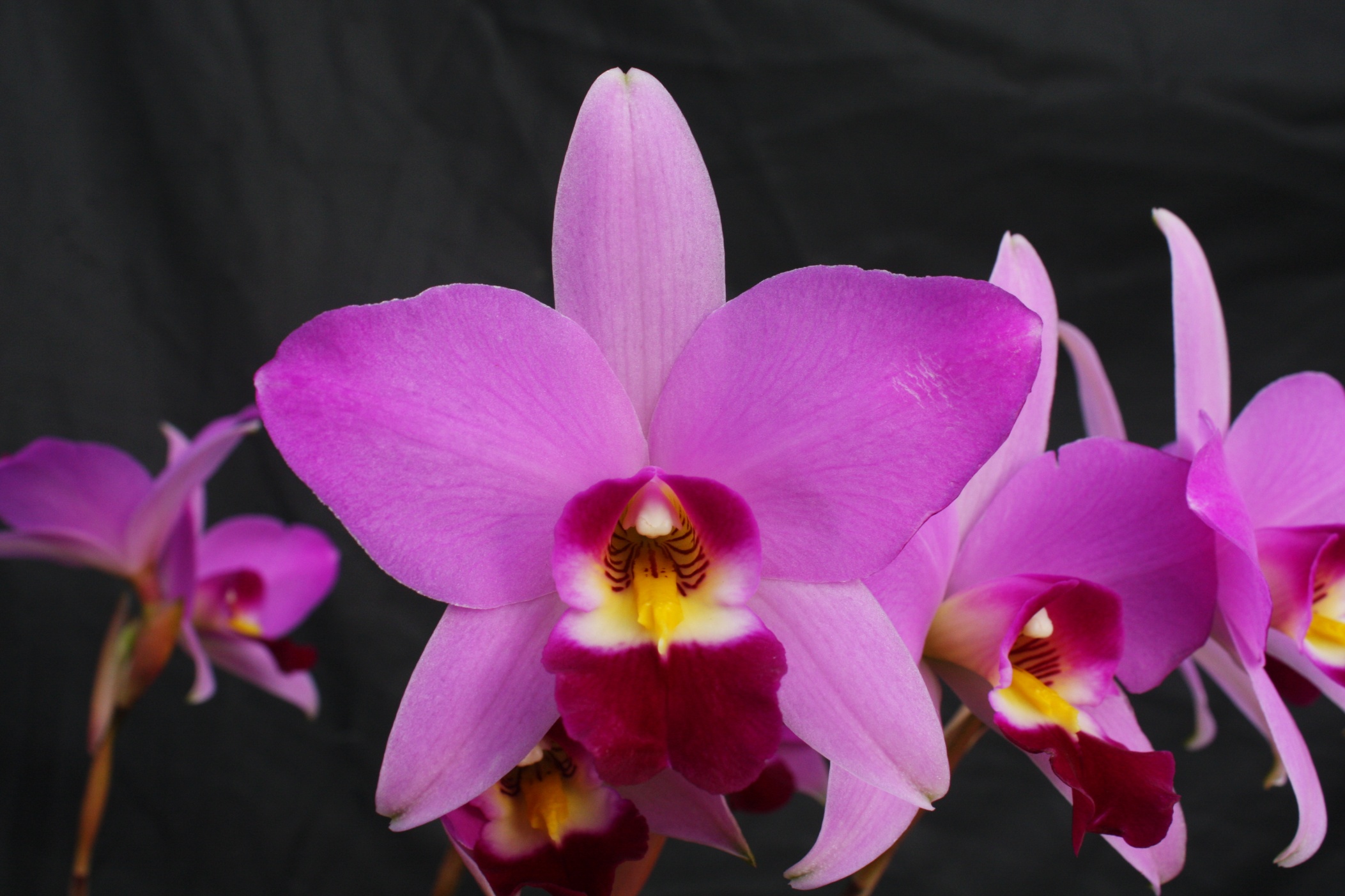 Cattleya intermedia ‘JK’John Kenter
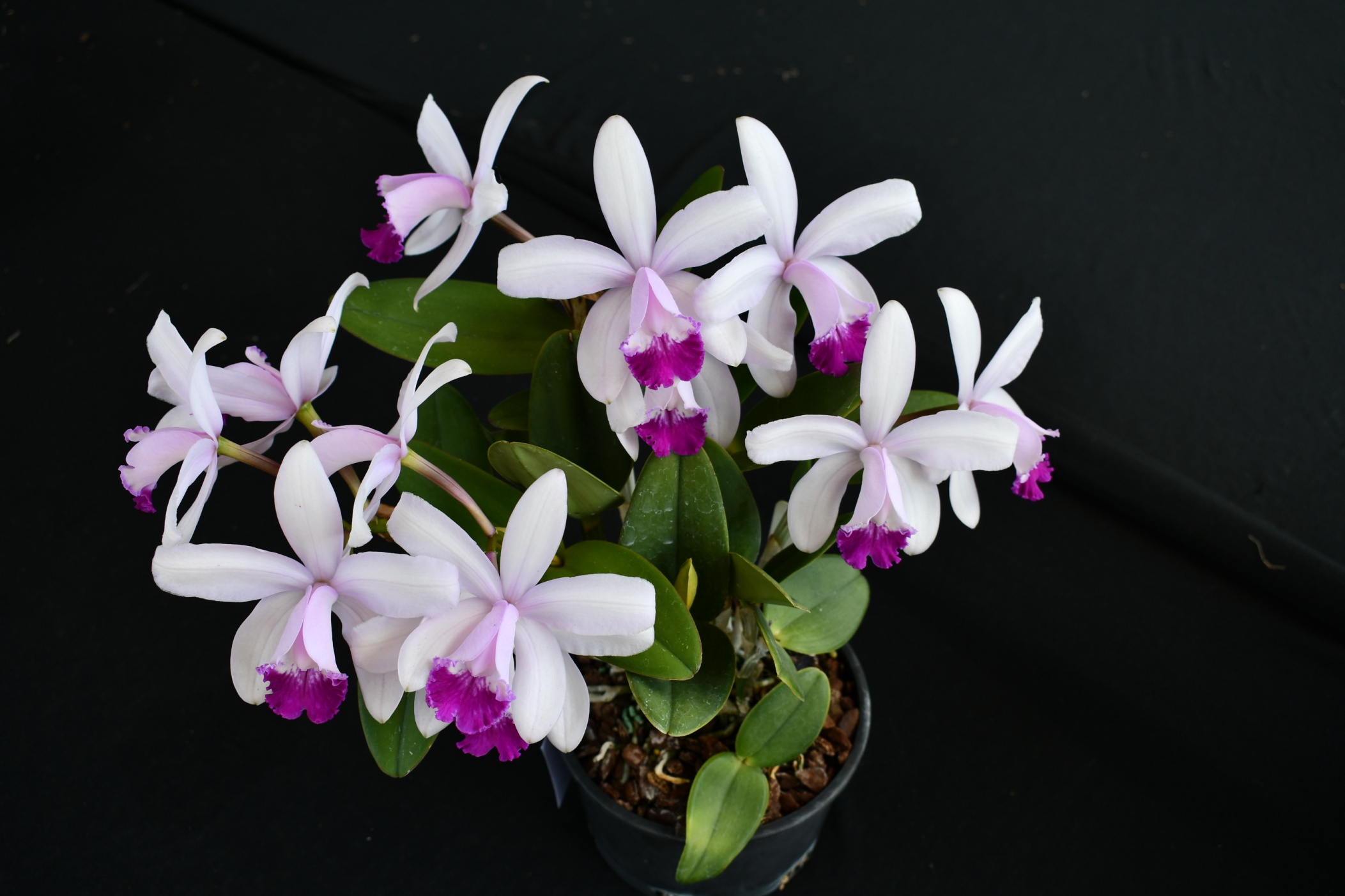 HCC/OSCOV
77.0
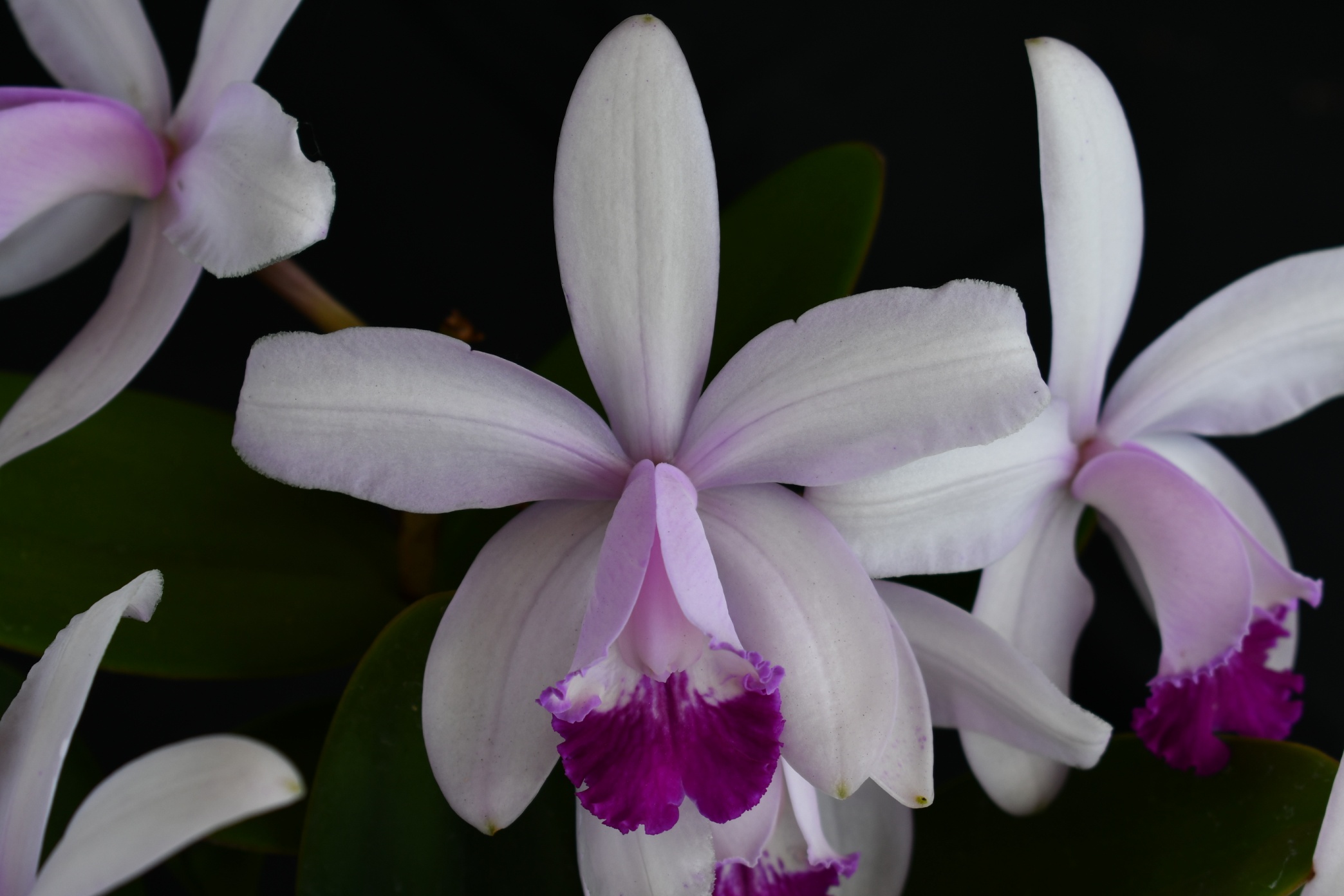 Cattleya intermedia ‘Gee Why’Geoff Young
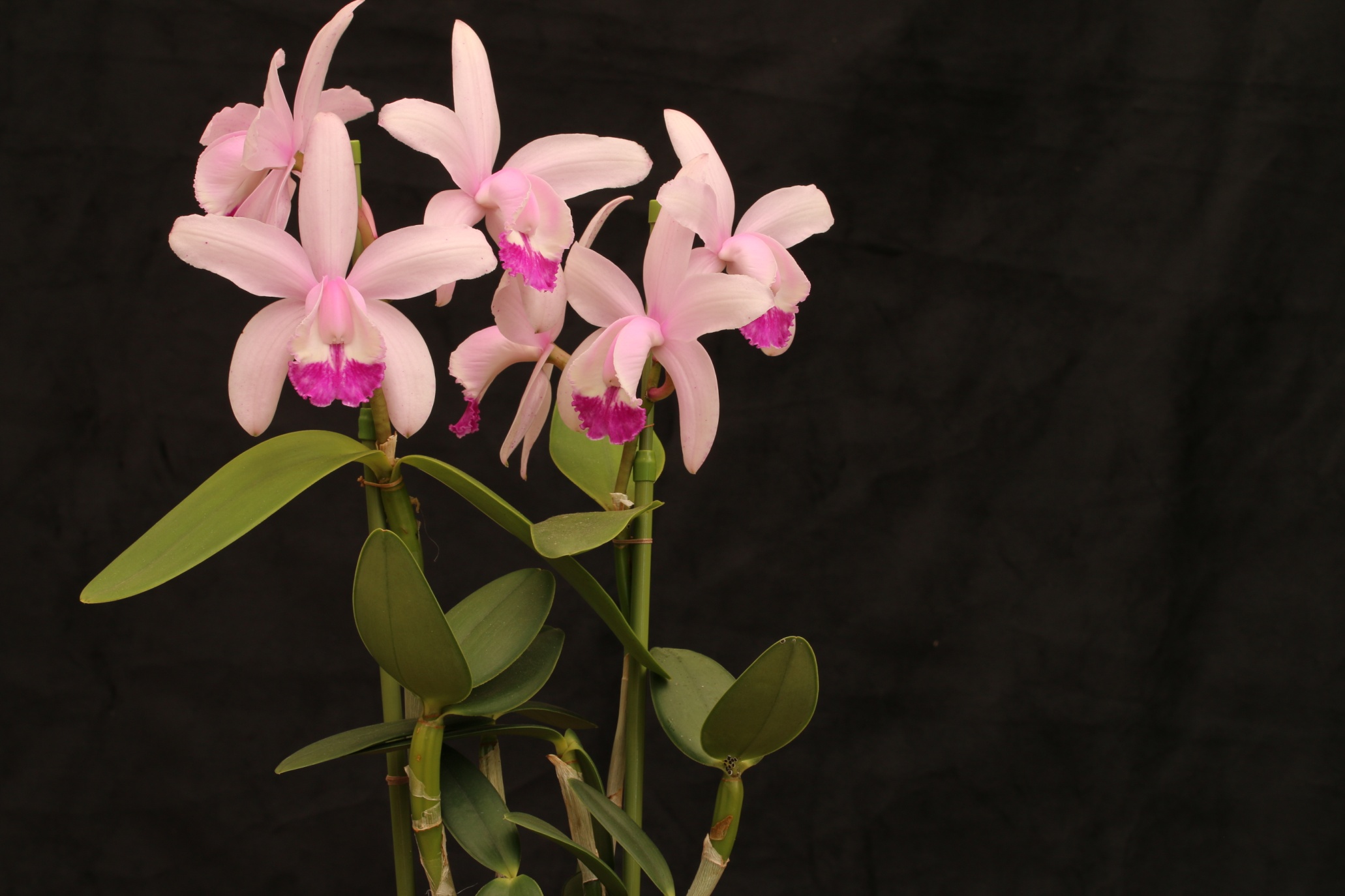 HCC/OSCOV
78.4
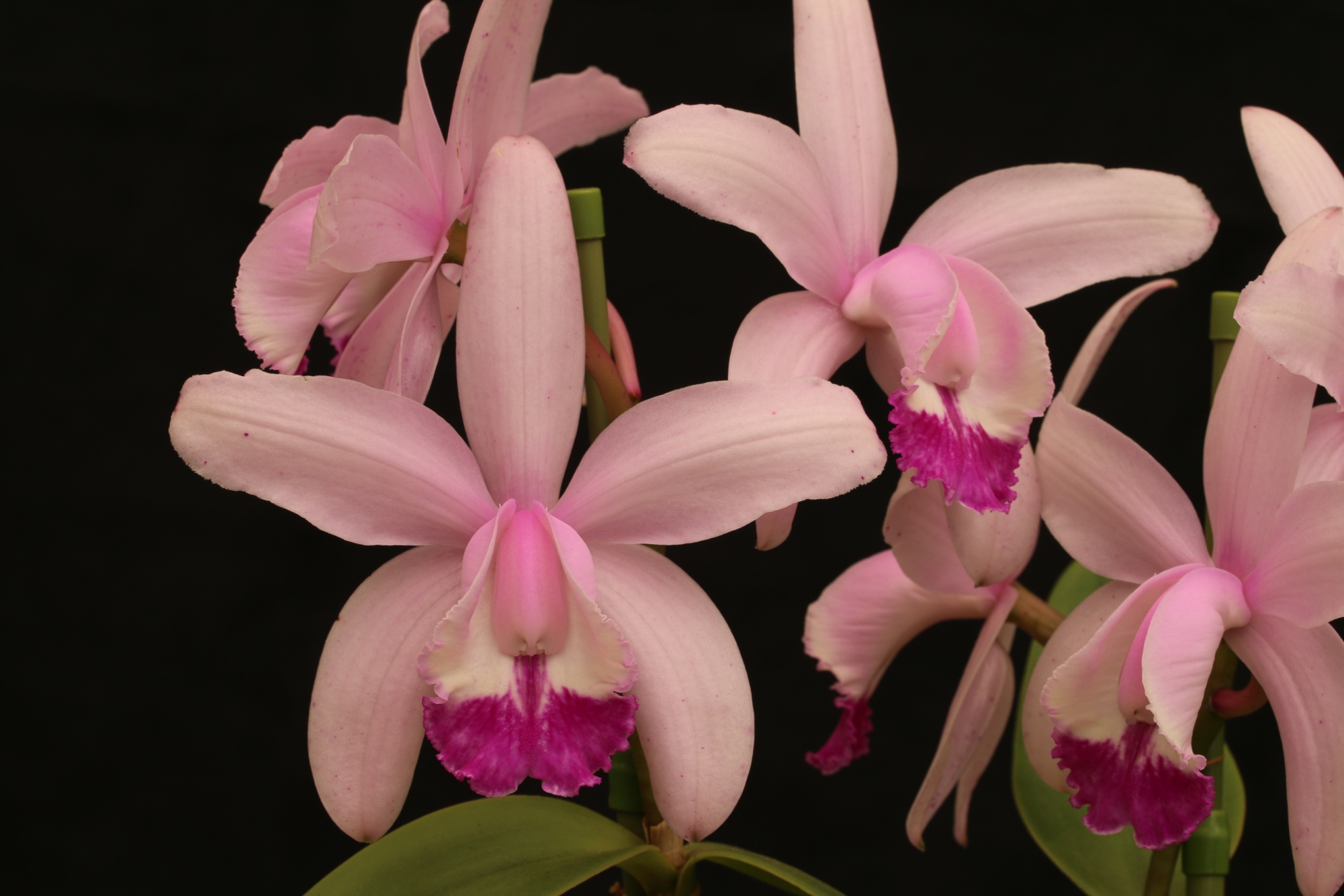 Cymbidium goeringii ‘Benimaru’Randall Robinson
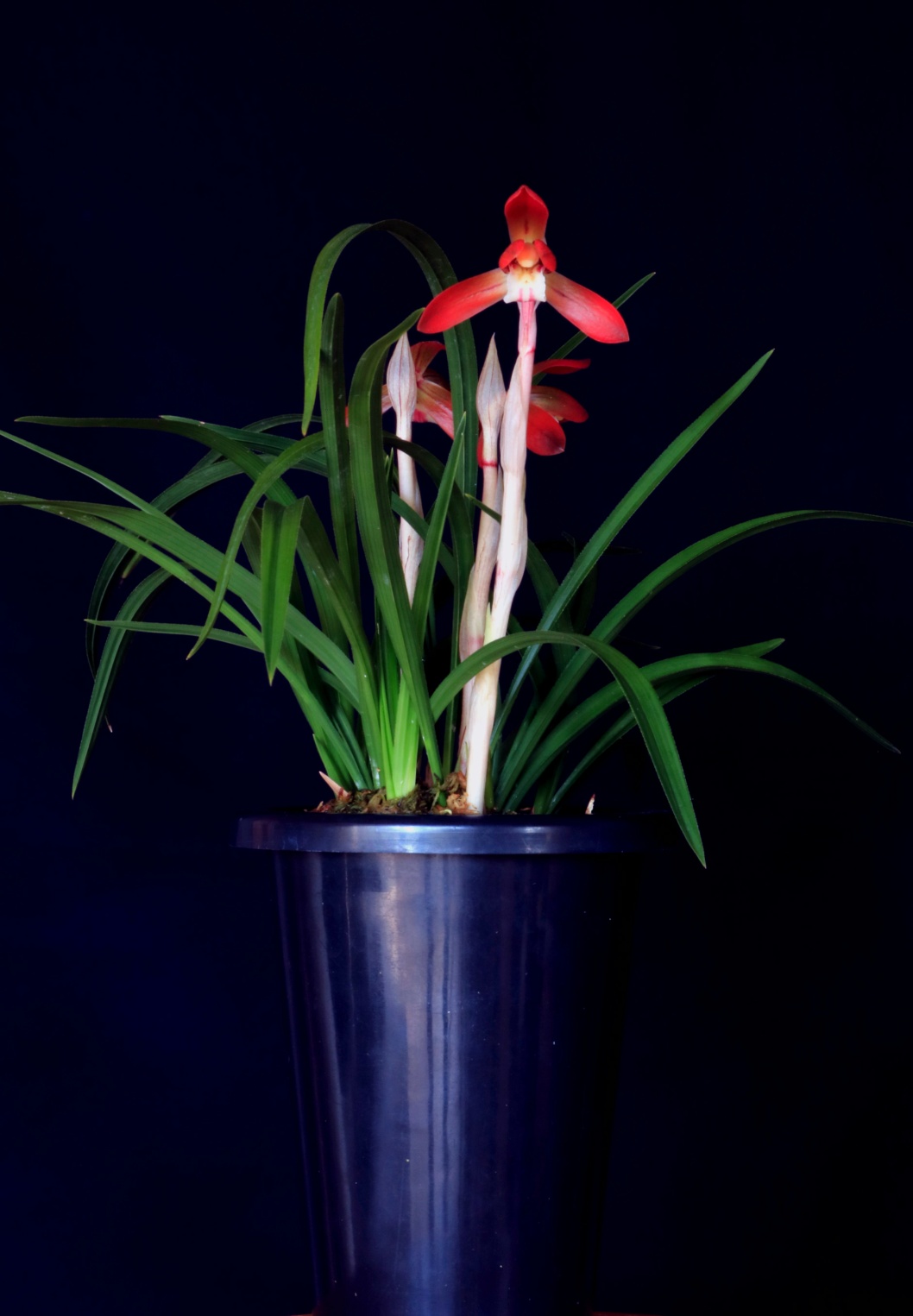 AM/OSCOV
80.4
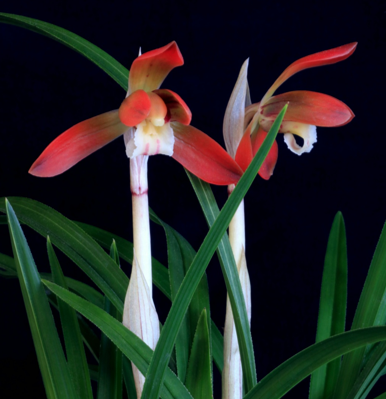 Cymbidium sinense‘Jinhua Hua Shan’Randall Robinson
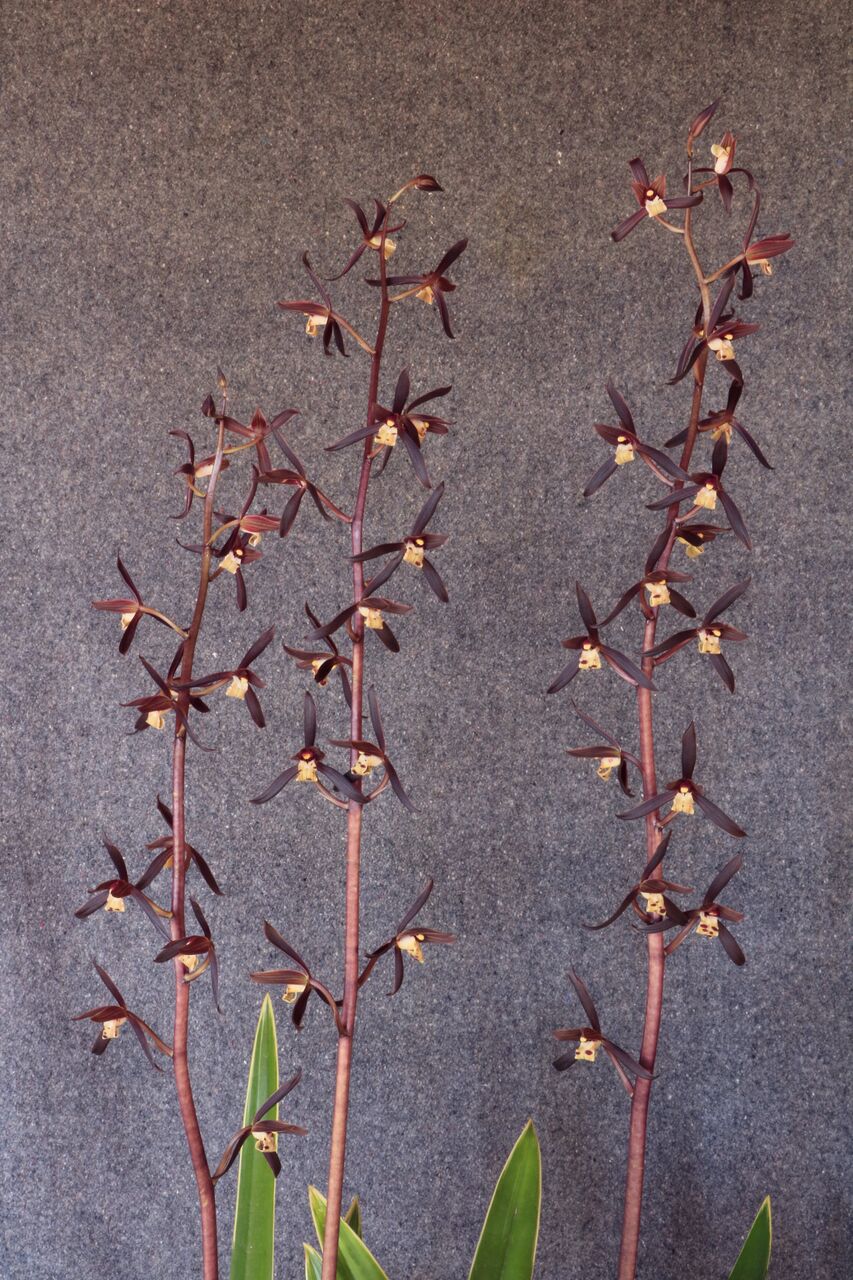 AM/OSCOV
80.5
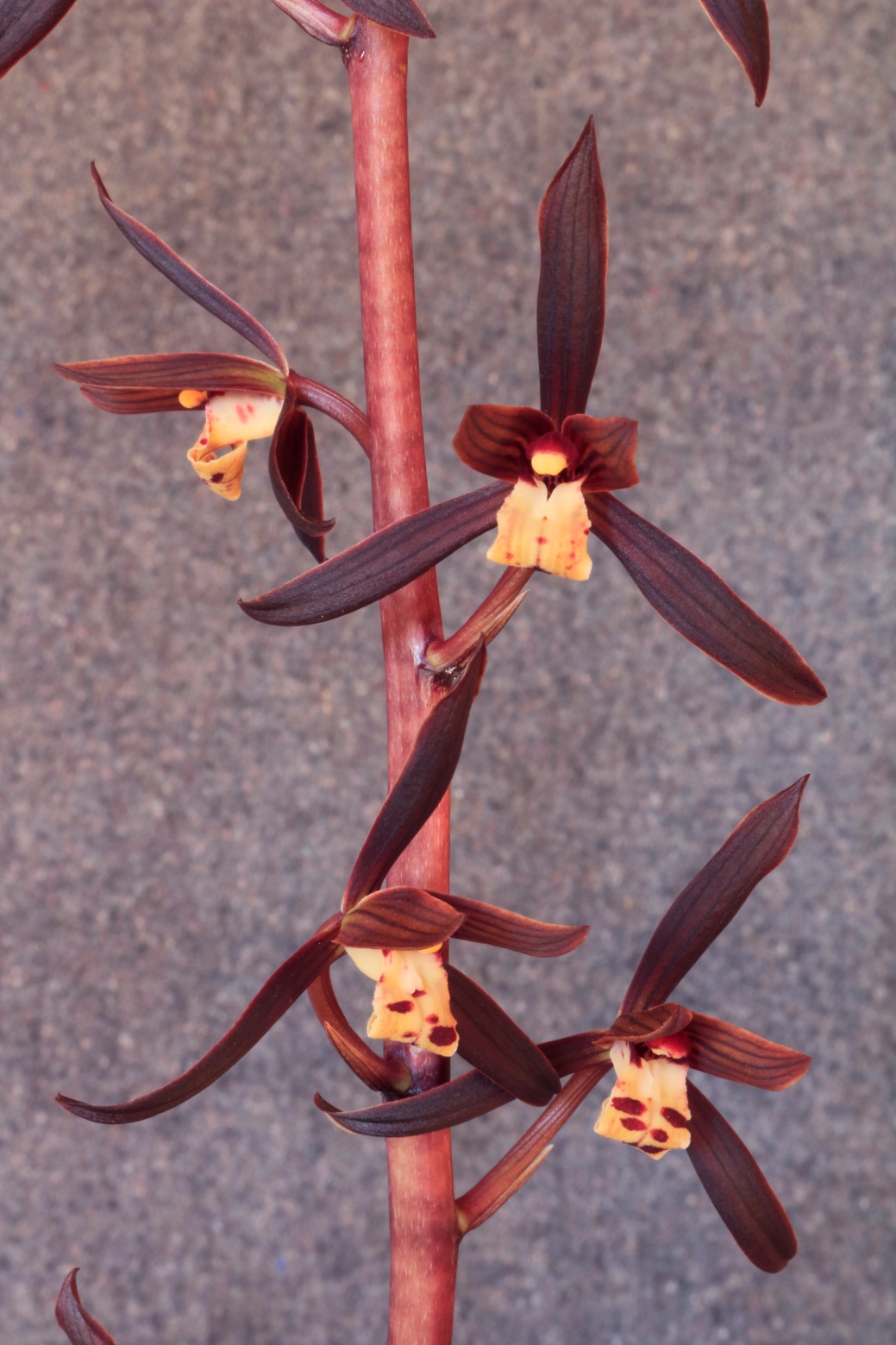 AND THEWINNER IS . . .
Cymbidium goeringii ‘Benimaru’Randall Robinson
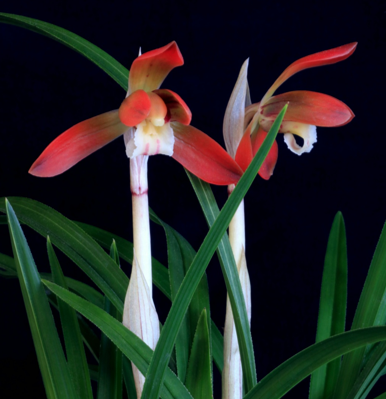 Harold & Florence Coker Memorial TrophySEEDLING ORCHID

Sponsored by
Julian & Frances Coker
Paph. Black Spider ‘Aries’Craig & Fiona Miles
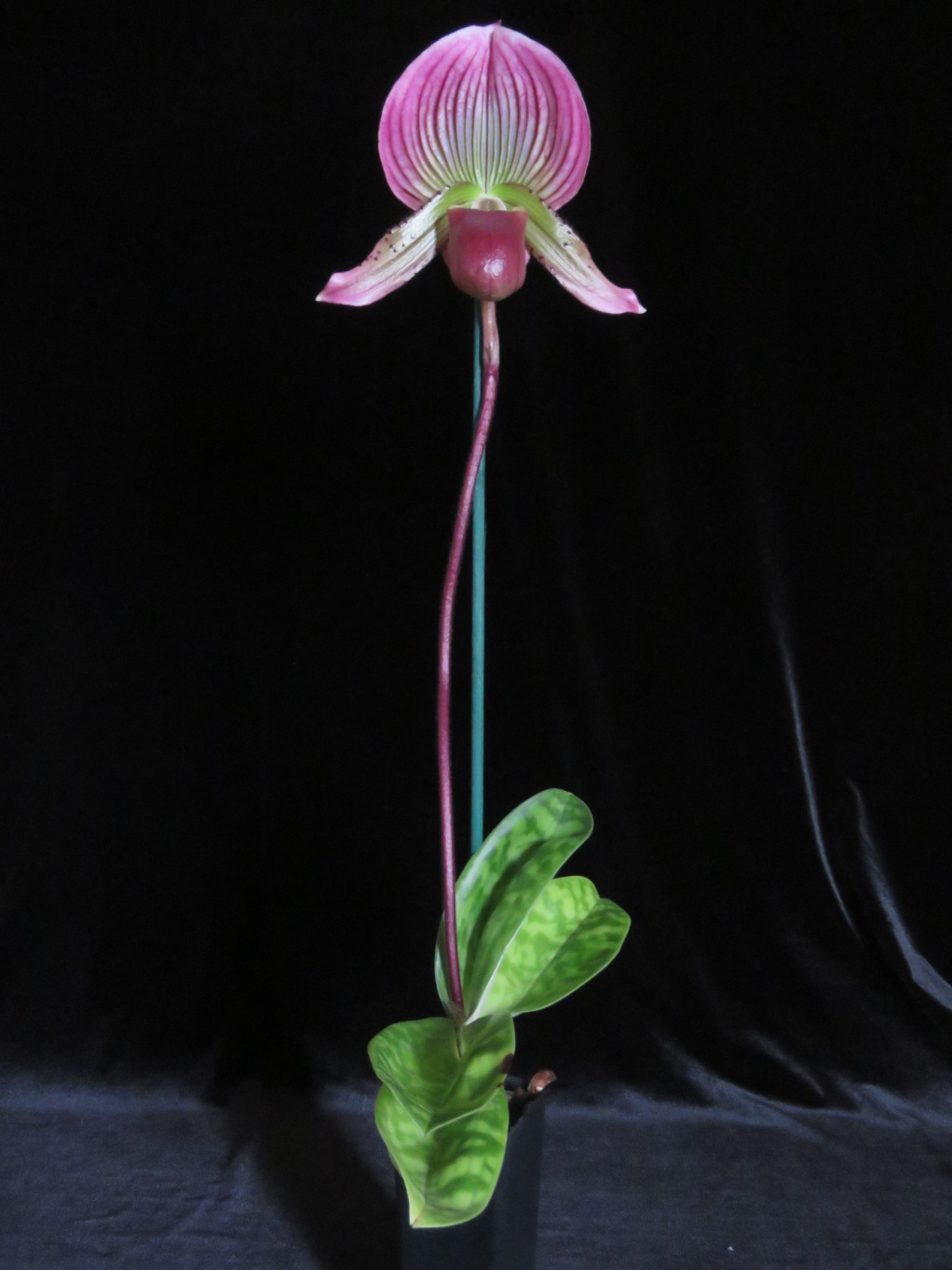 Phragmipedium besseae ‘Ballarat’Craig & Fiona Miles
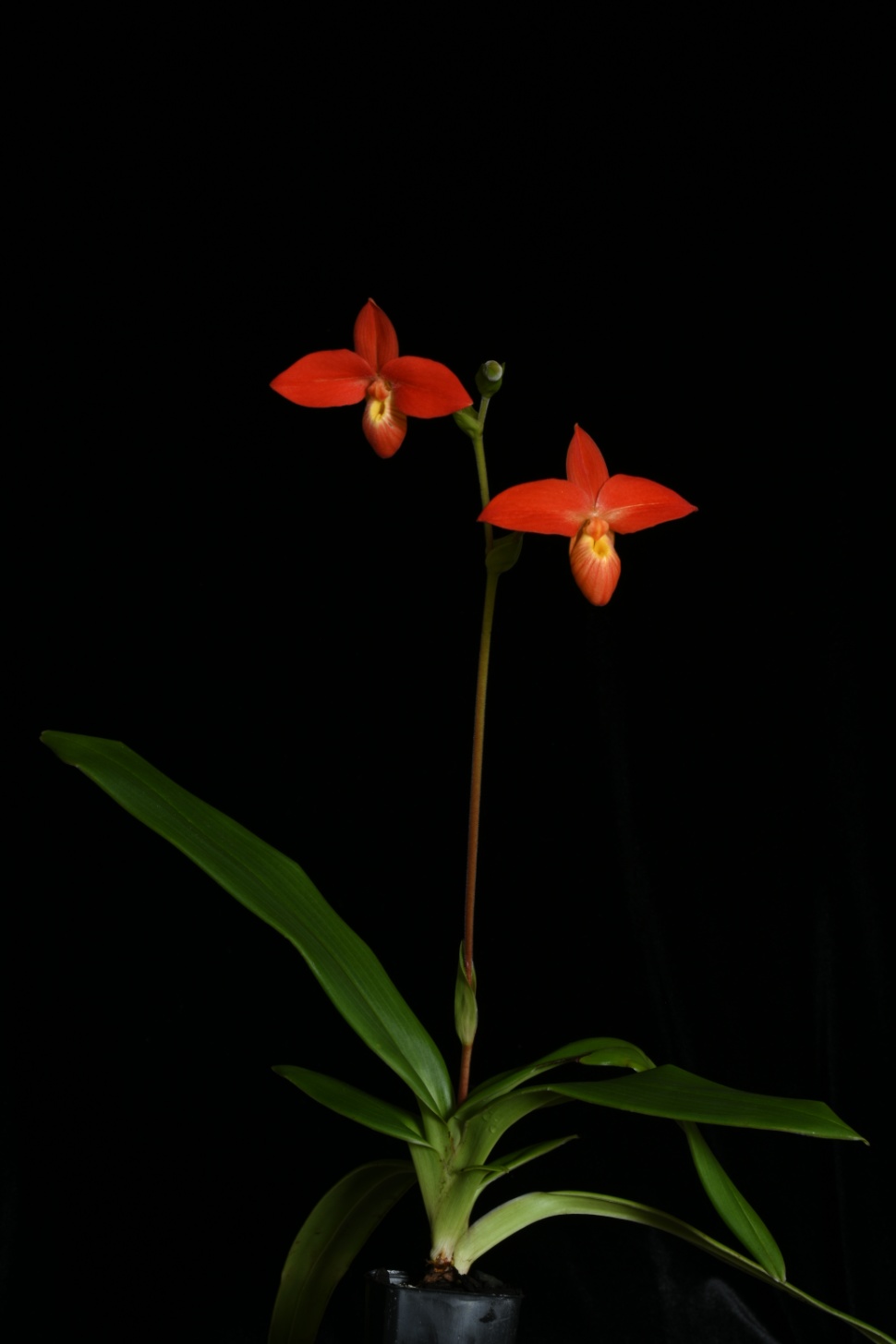 Lycaste Hanamikouji‘Hannah Hudson’Chris Scerri
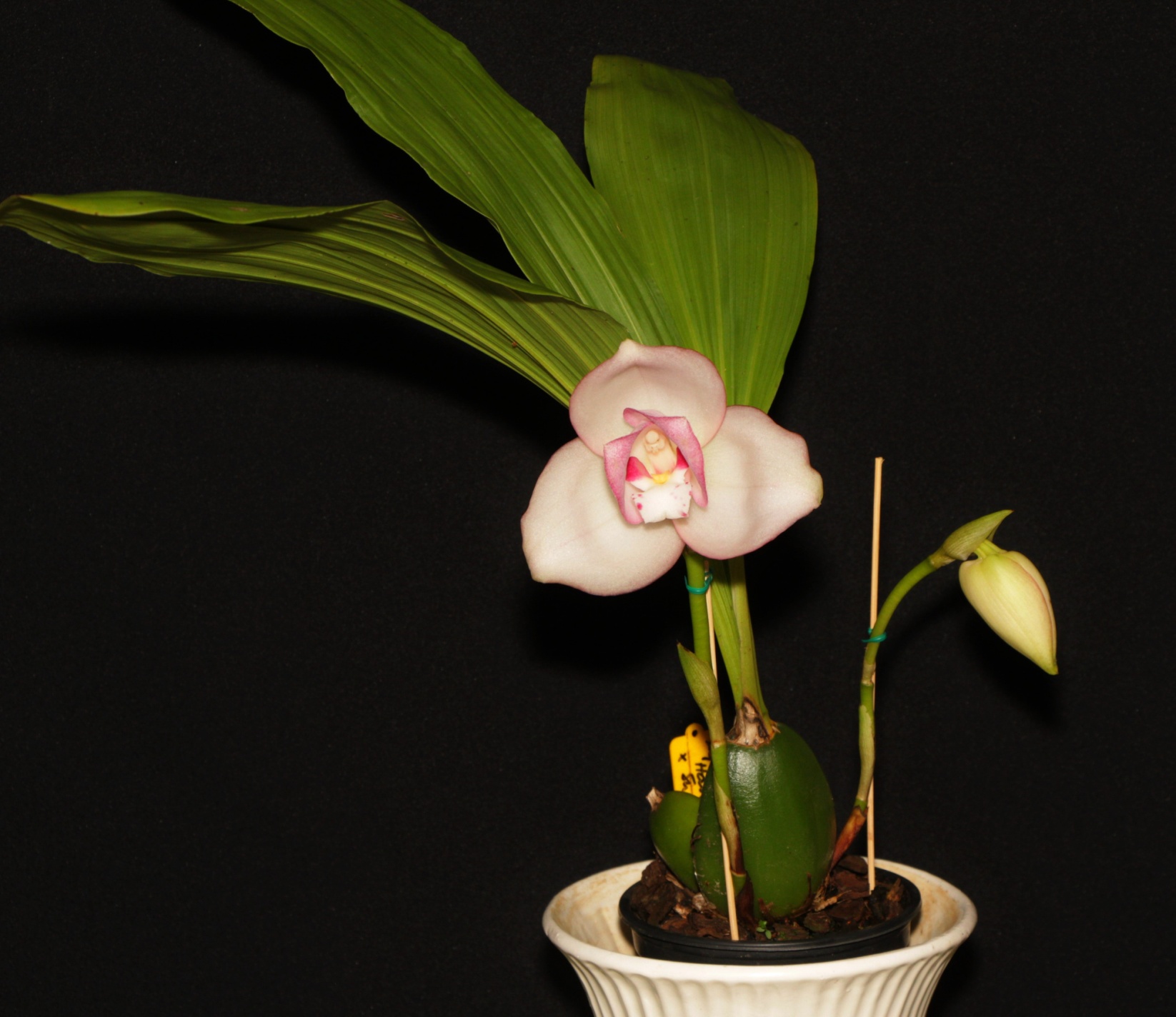 Paph. Fanaticum ‘Elfin Green’Marita Anderson
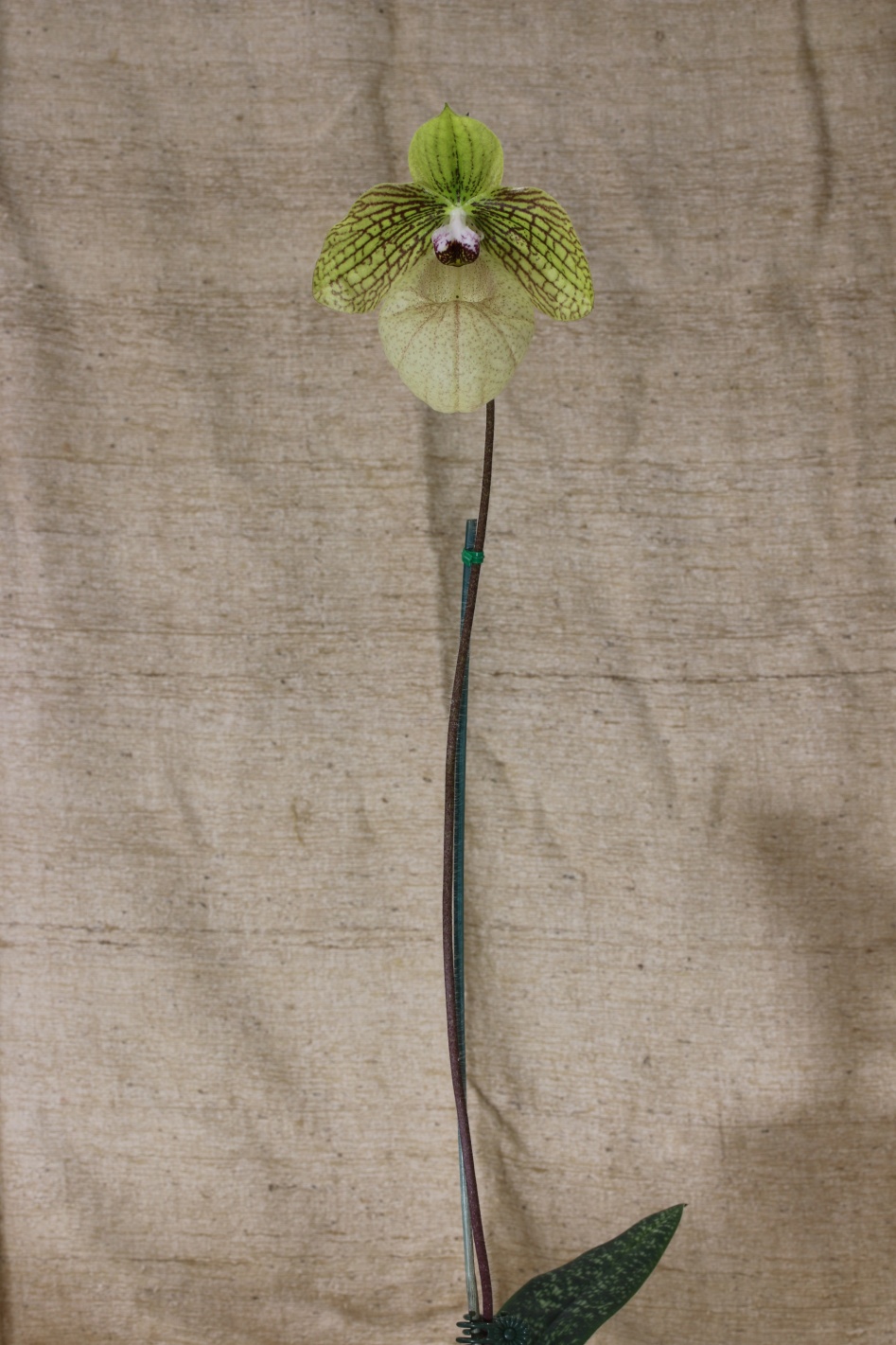 Den. Essie Banks ‘RACB’
Robin Bavinton
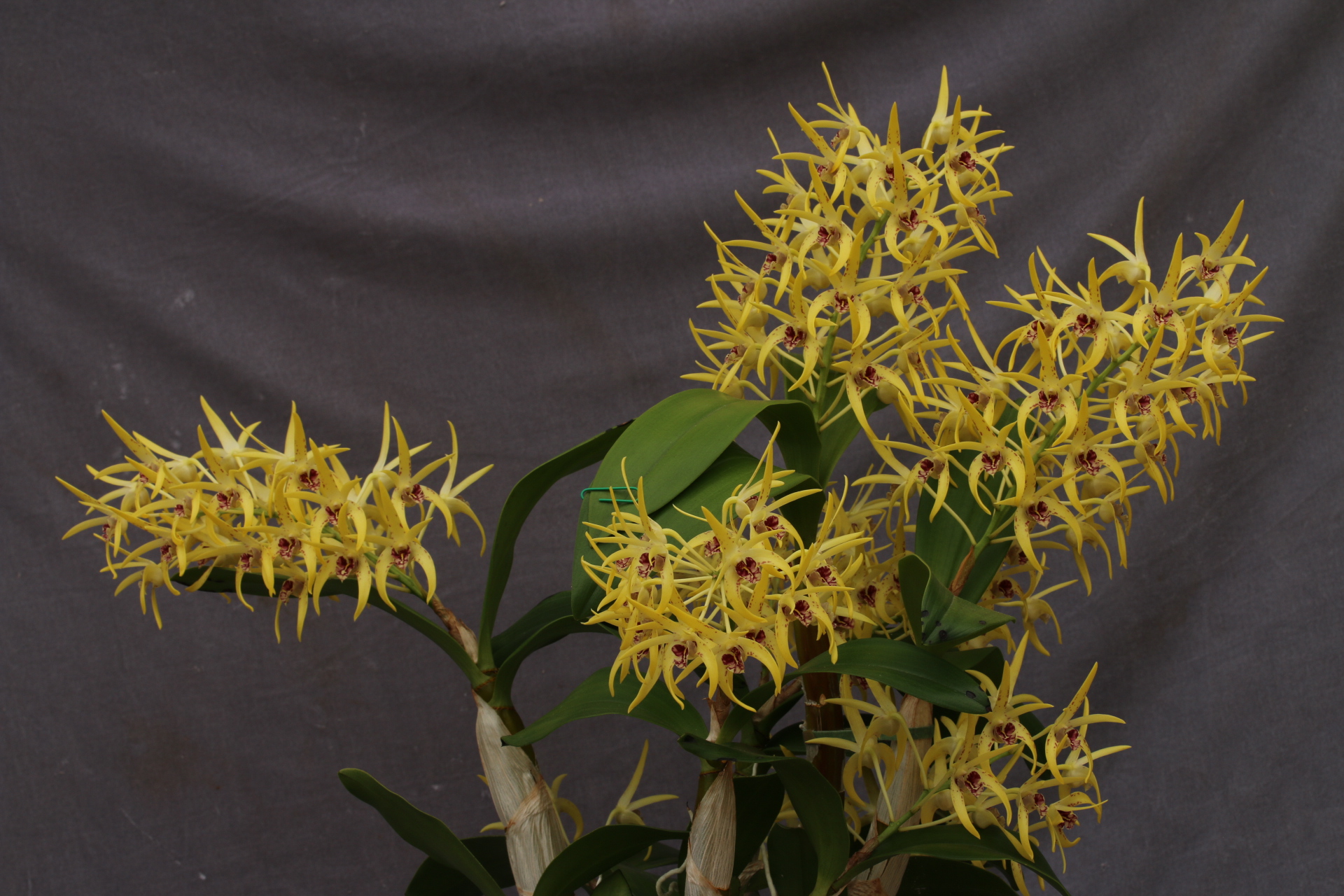 Den. Bav’s Beauty ‘RACB’
Robin Bavinton
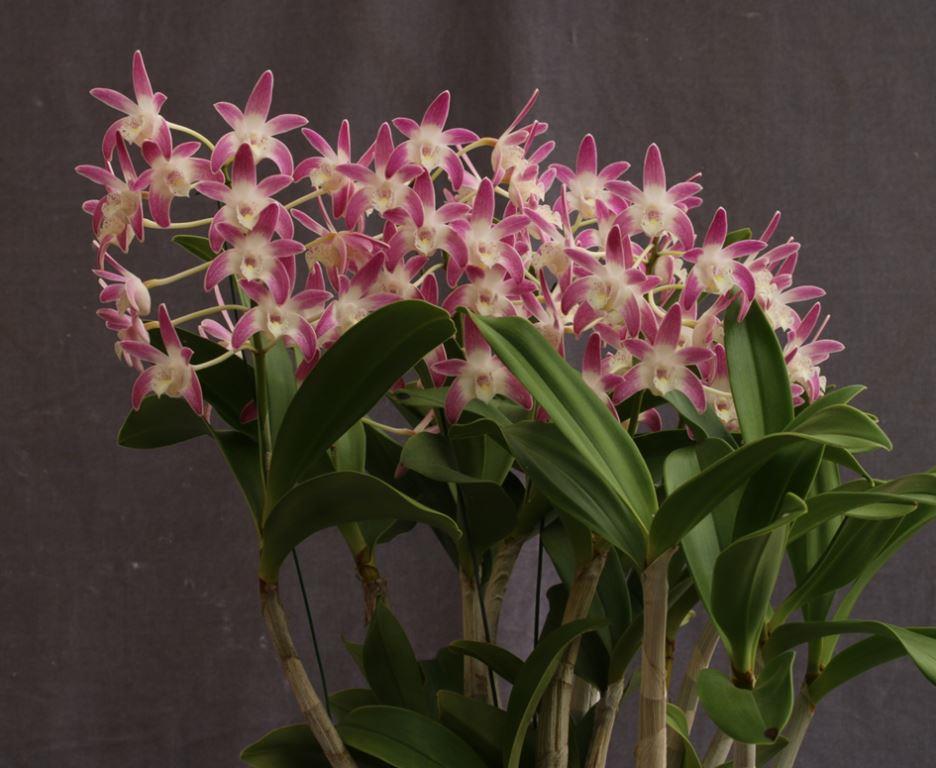 Dendrobium speciosum ‘Anna’Chris Pegg
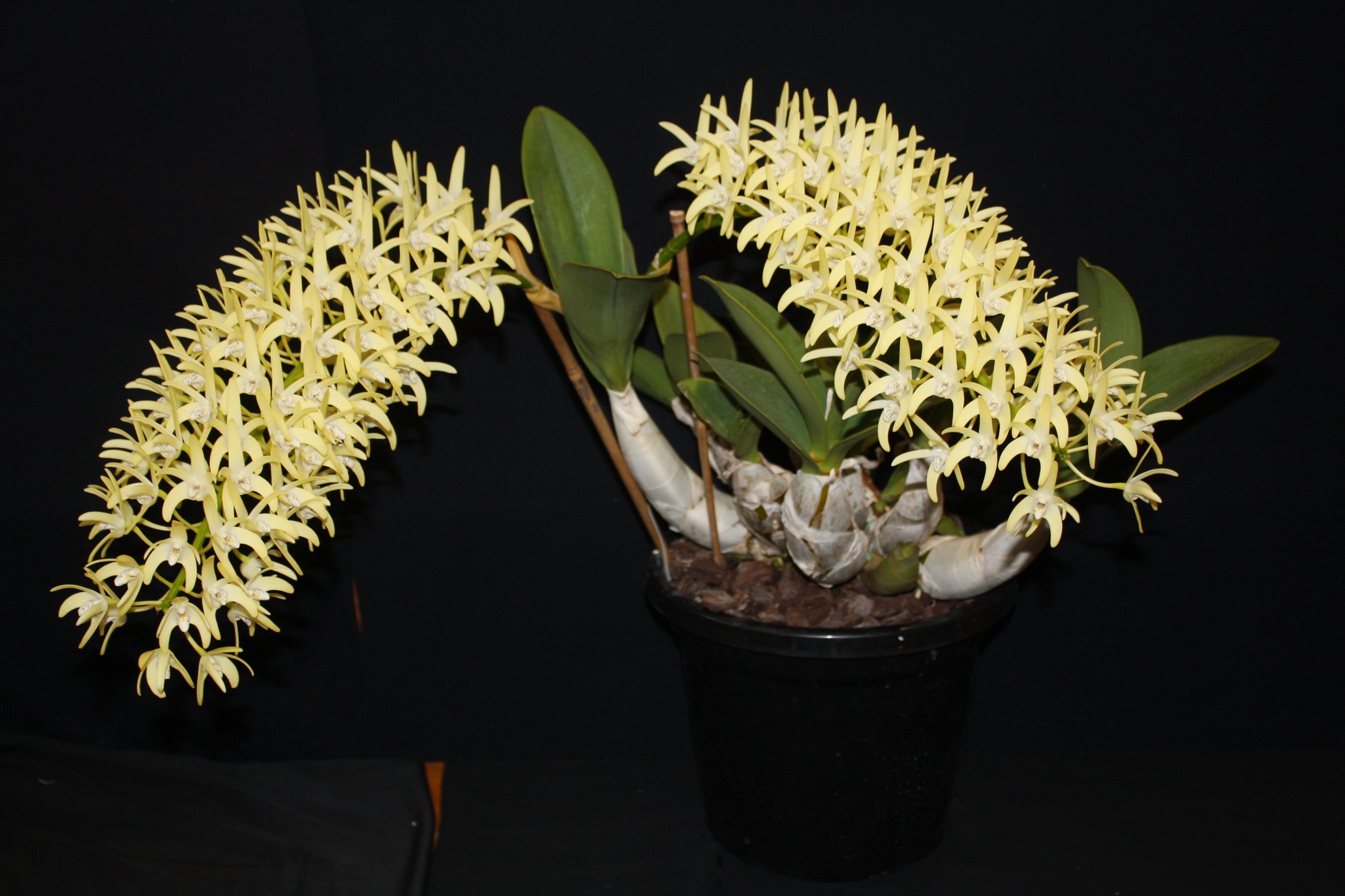 Paphiopedilum wardiif. album ‘Julian’
Michael J. Coker
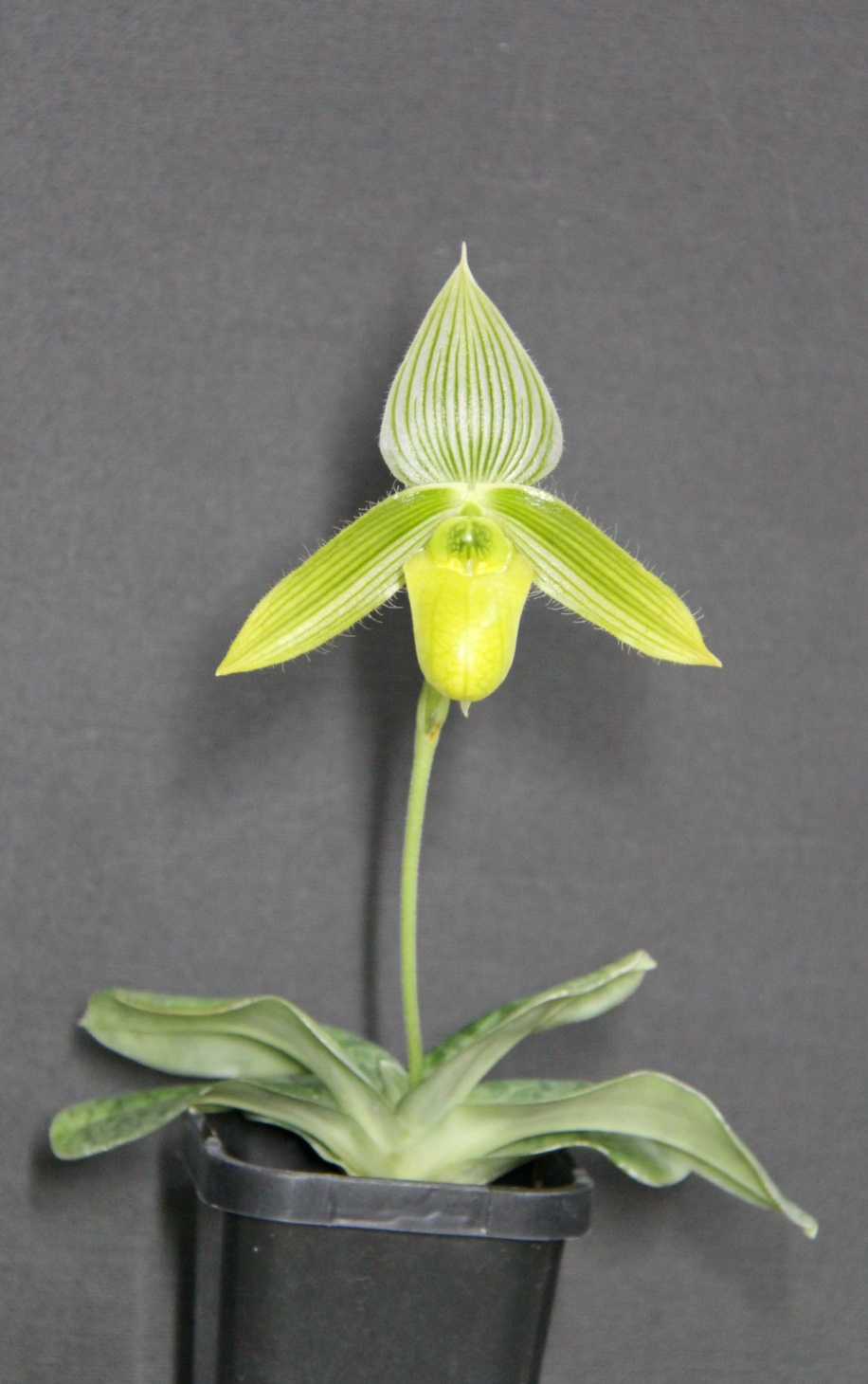 Paphiopedilum callosumvar. sublaeve ‘Seville’
Cory Haugh
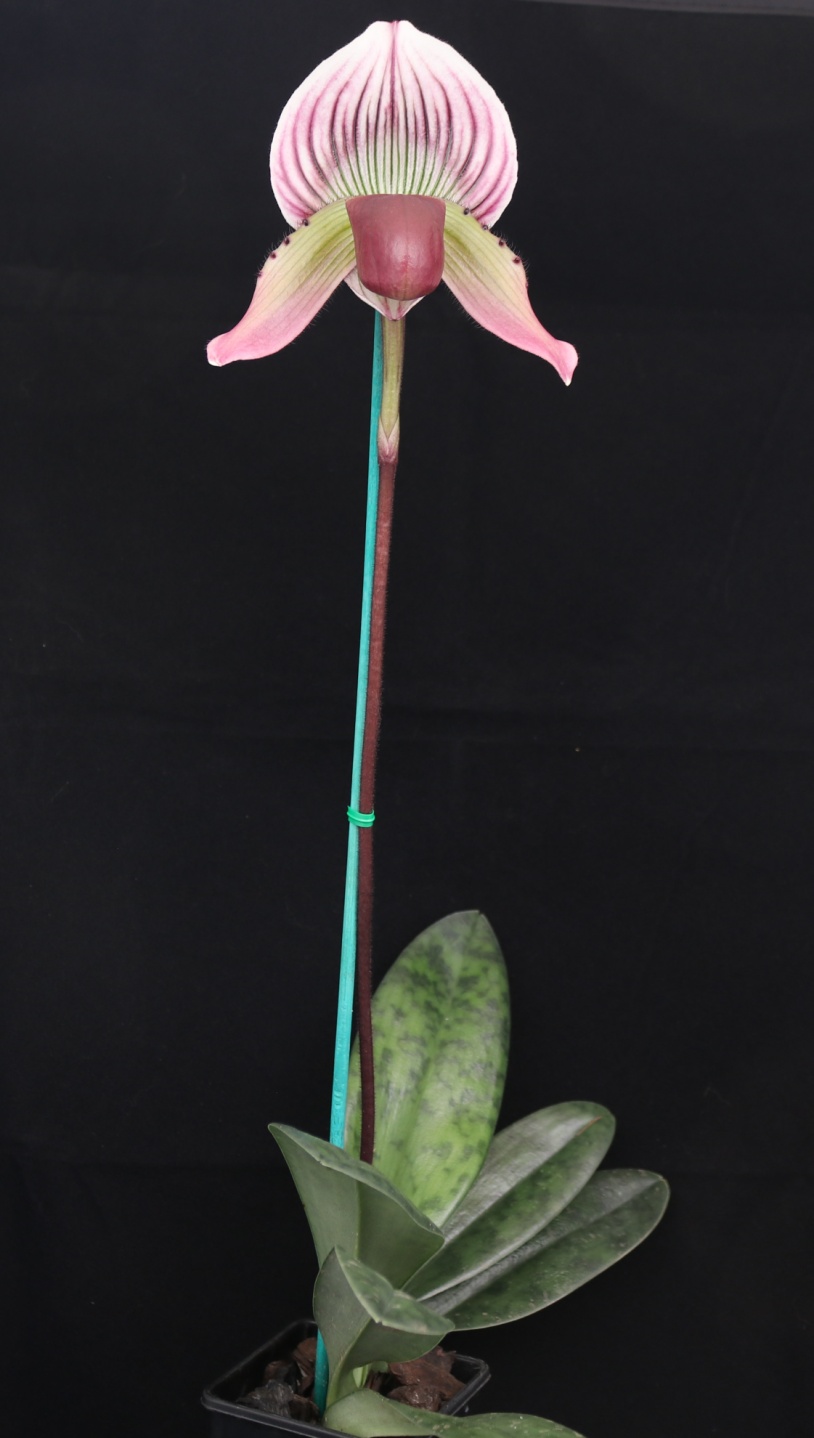 Den. Hulks Moon ‘Alpha’
Chris Pegg
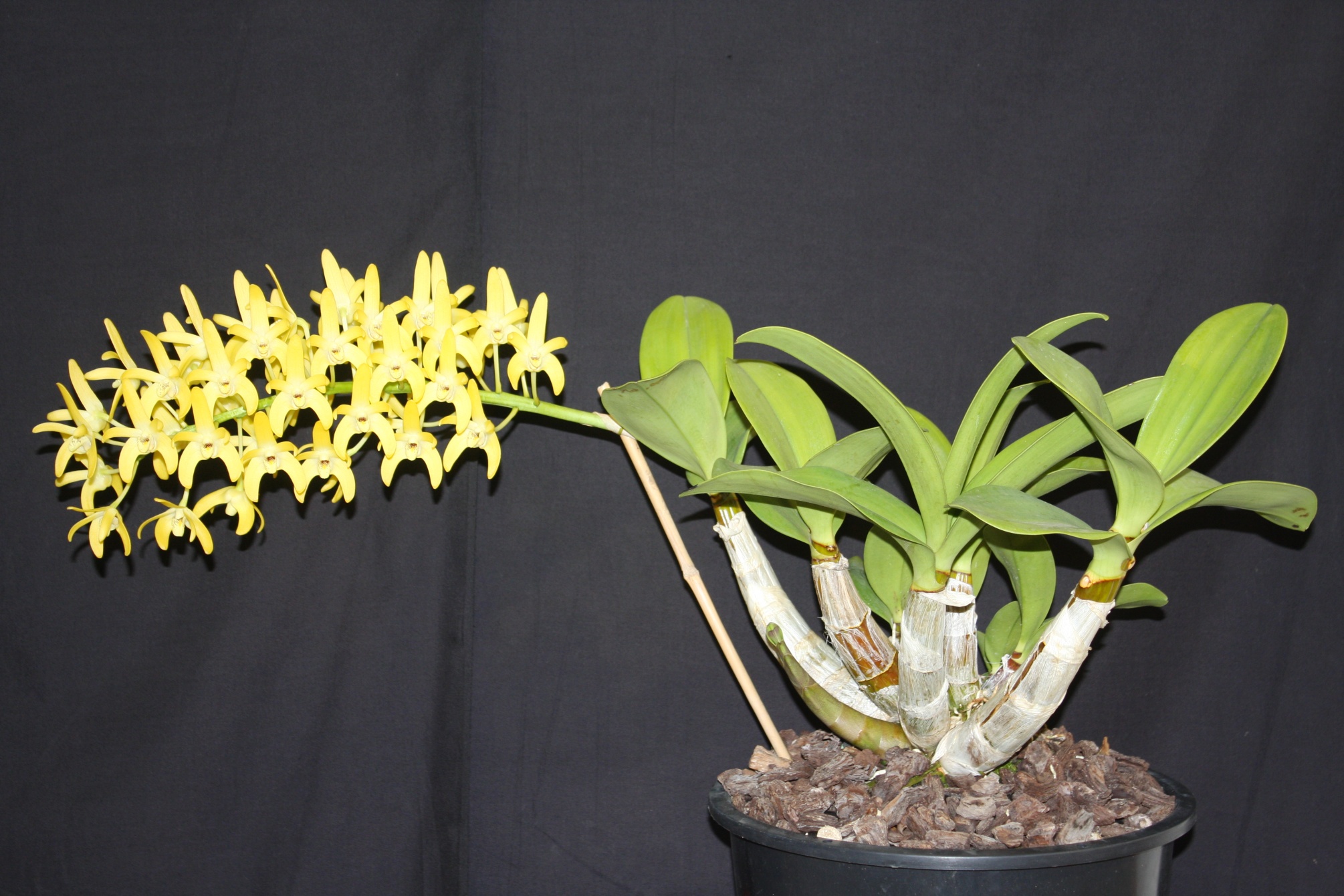 Dendrobium falcorostrum‘Madison’Chris Pegg
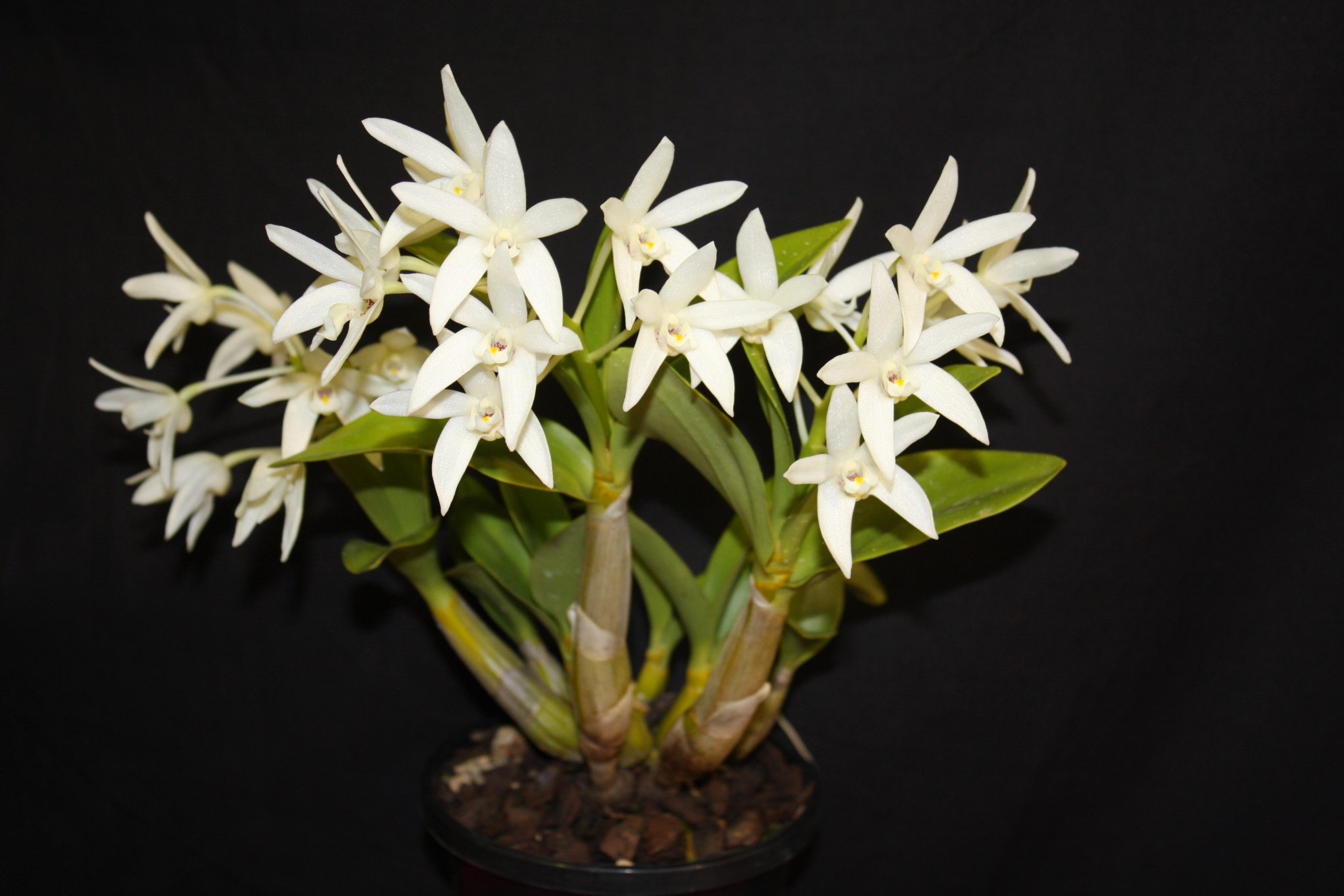 Den. Hulks Moon ‘Bravo’ Chris Pegg
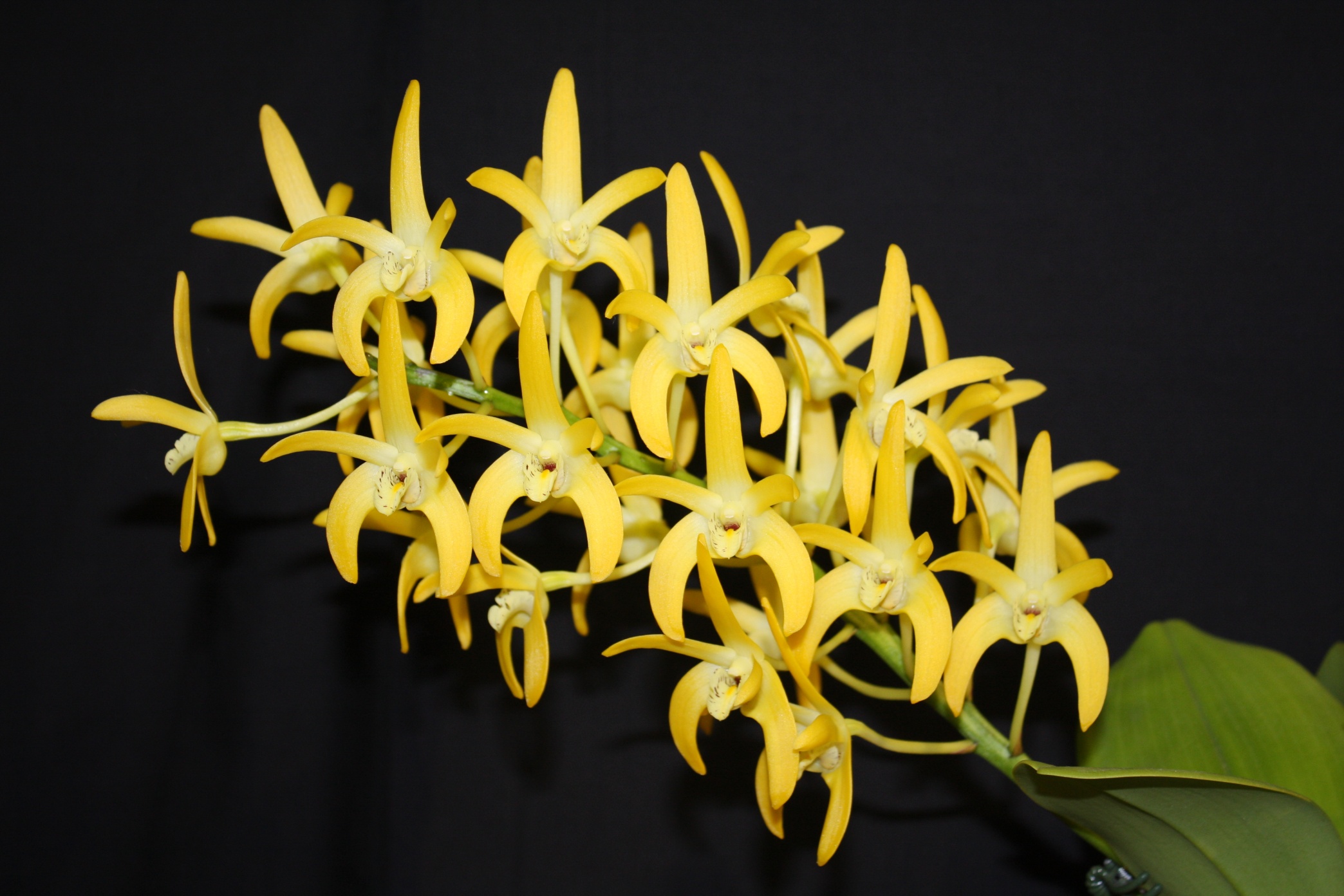 Den. Essie Banks ‘Annie’
Marita Anderson
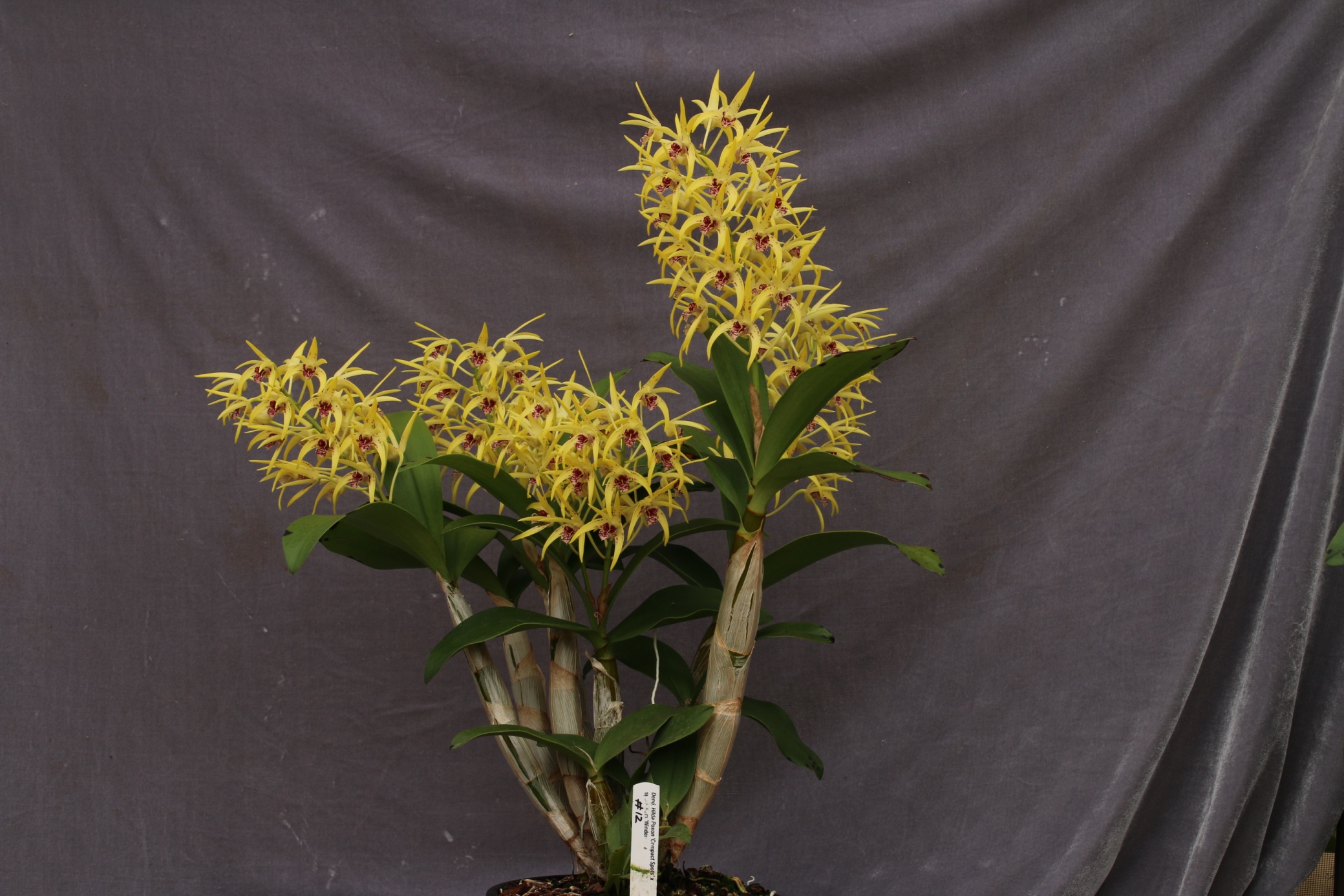 Paphiopedilum rungsuriyanum ‘Kingston’
Bill & Jan Miles
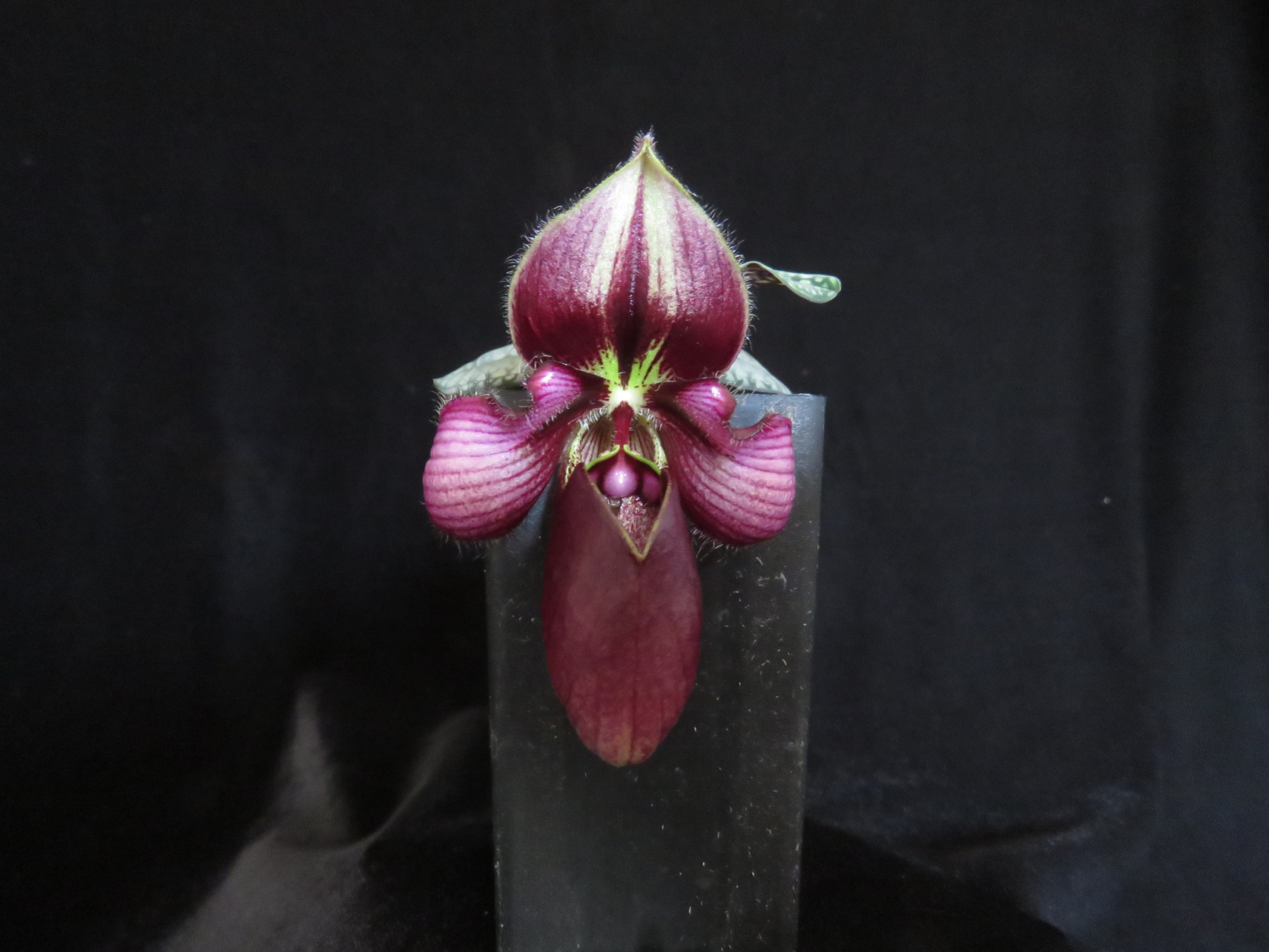 Den. Newbold Rose ‘Eleanor’Daryl Mills
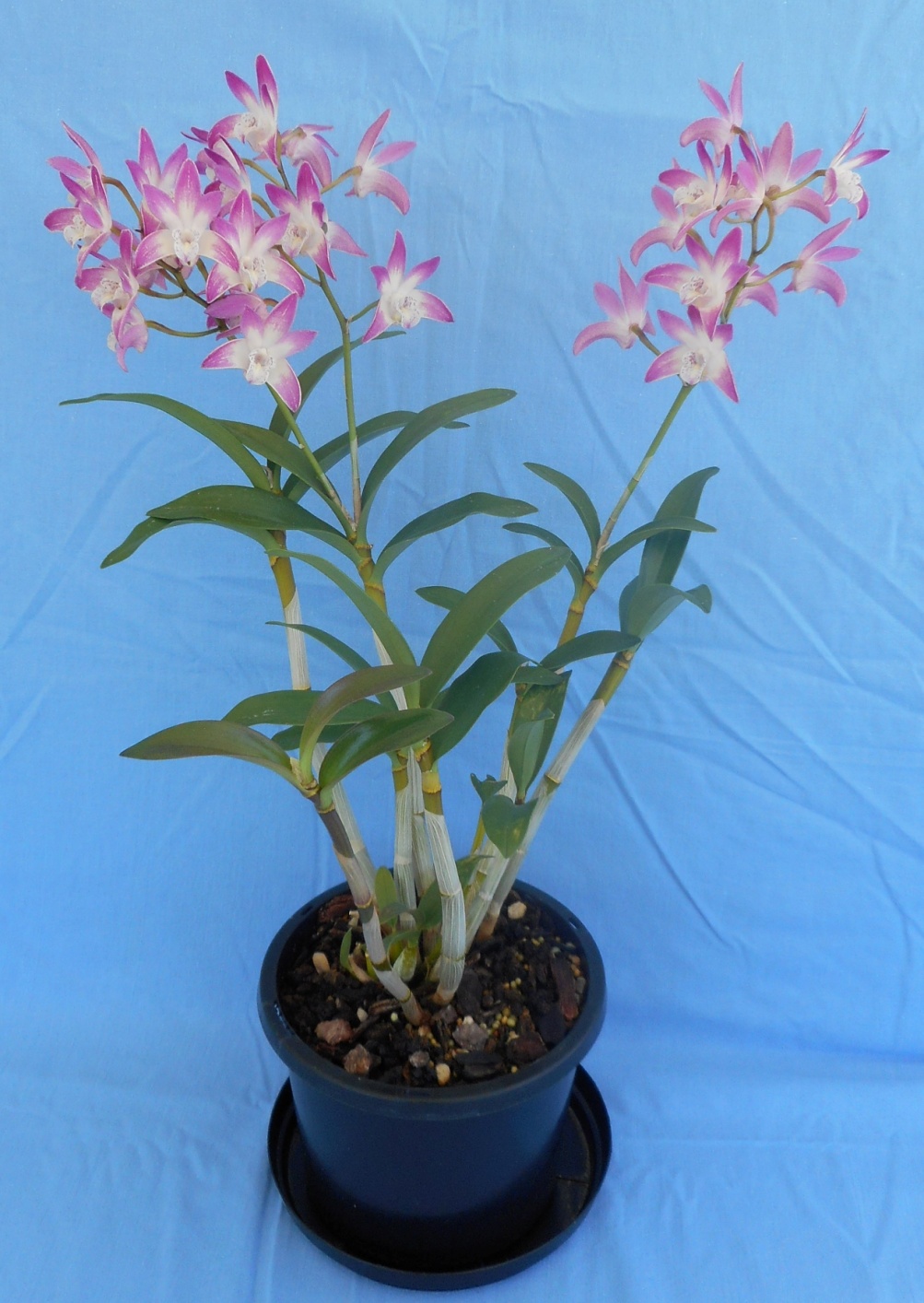 Paph. Kevin Porter ‘Alexandra’Michael J. Coker
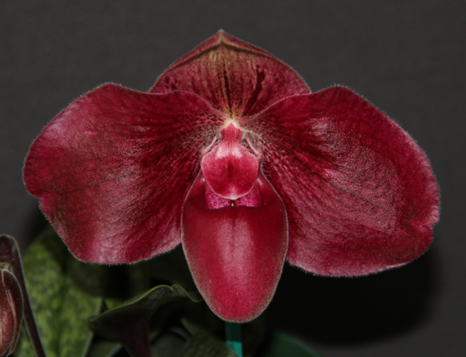 Paph. Dark Knight ‘Sukhilicious’Michael J. Coker
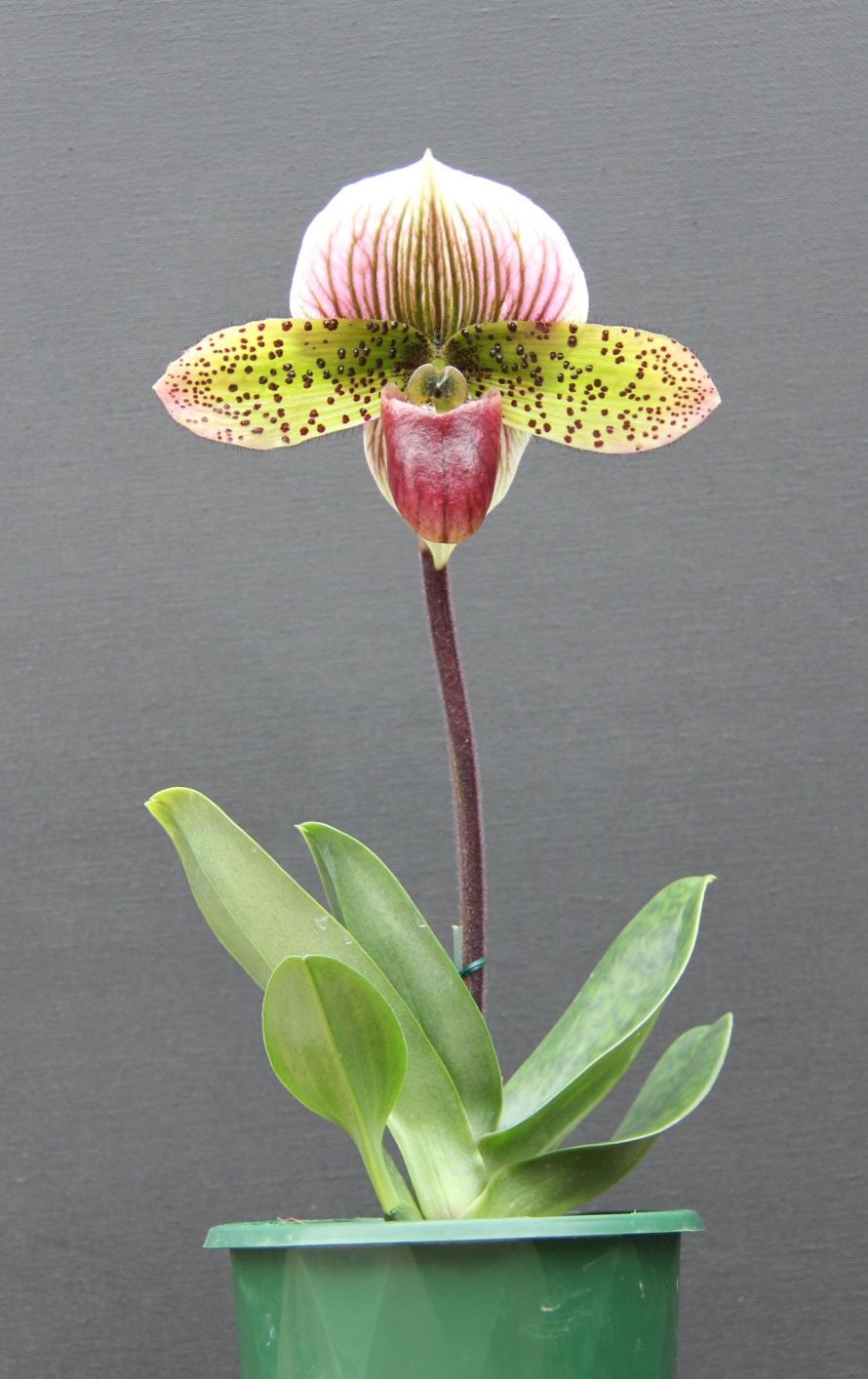 Paphiopedilum malipoense ‘Julian’
Michael J. Coker
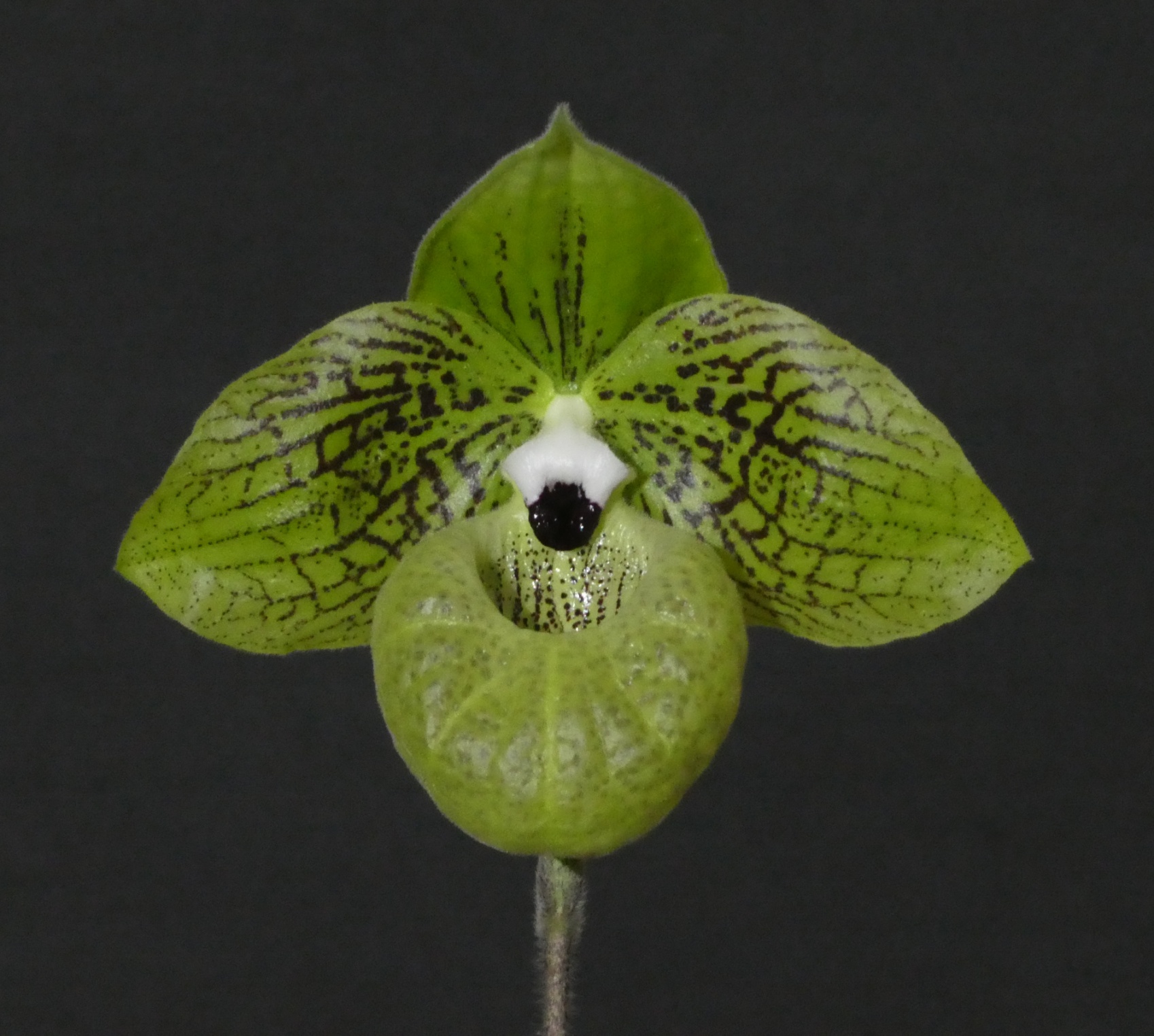 Paphiopedilumlowii f. aureum ‘Alexandra’
Michael J. Coker
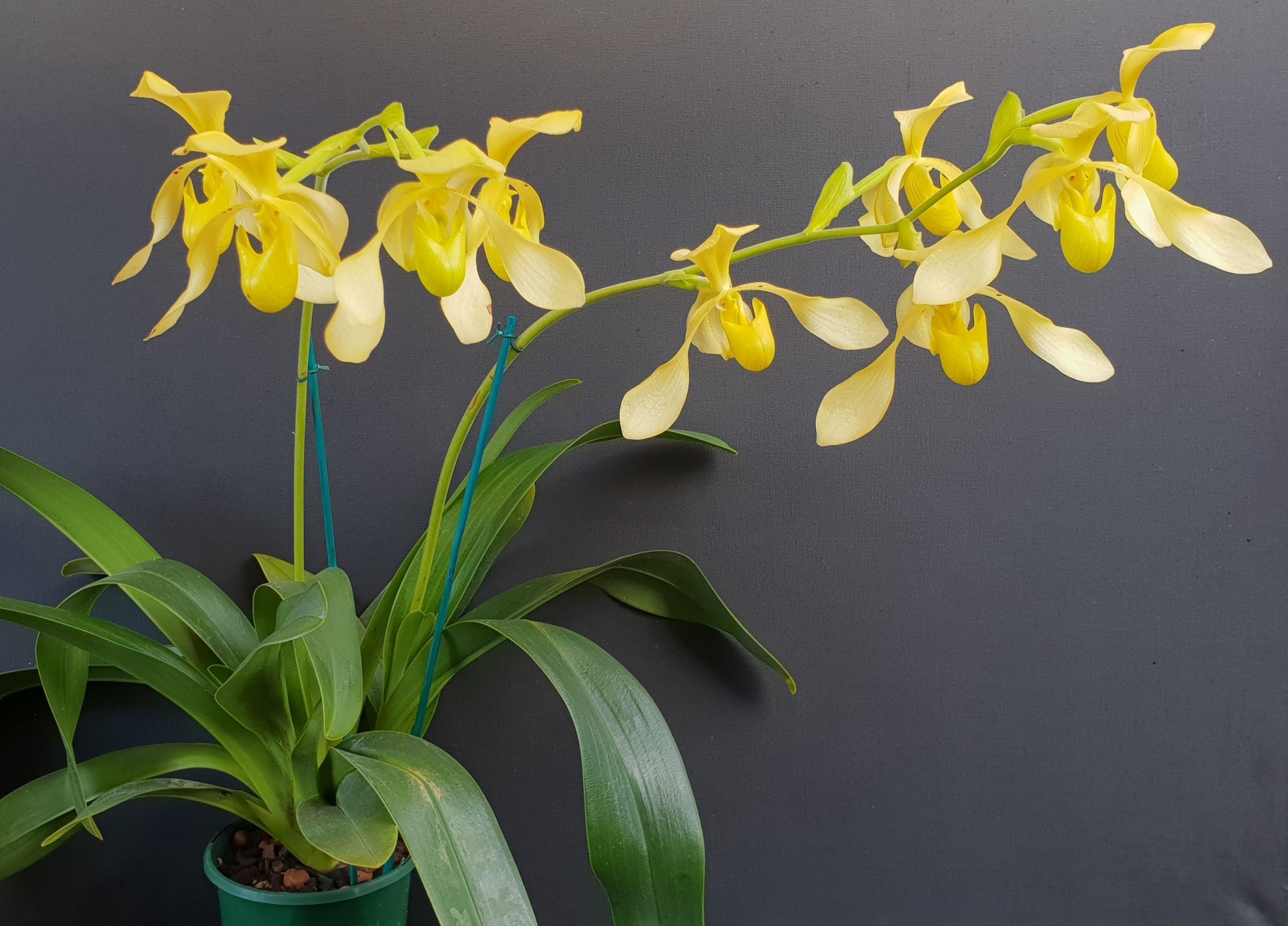 Paph. Traveller ‘Frances’Julian & Frances Coker
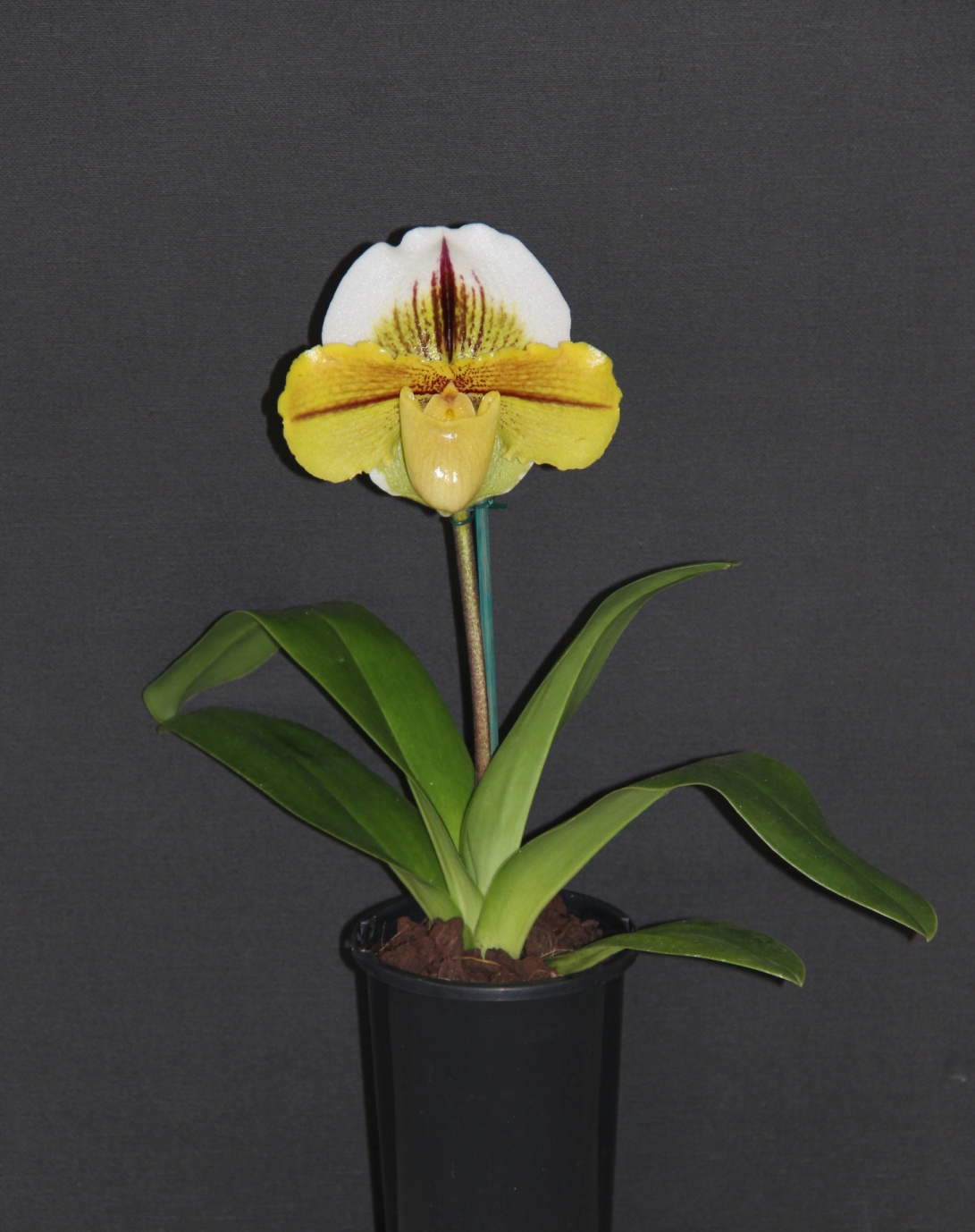 Cattleya intermedia ‘Gee Why’Geoff Young
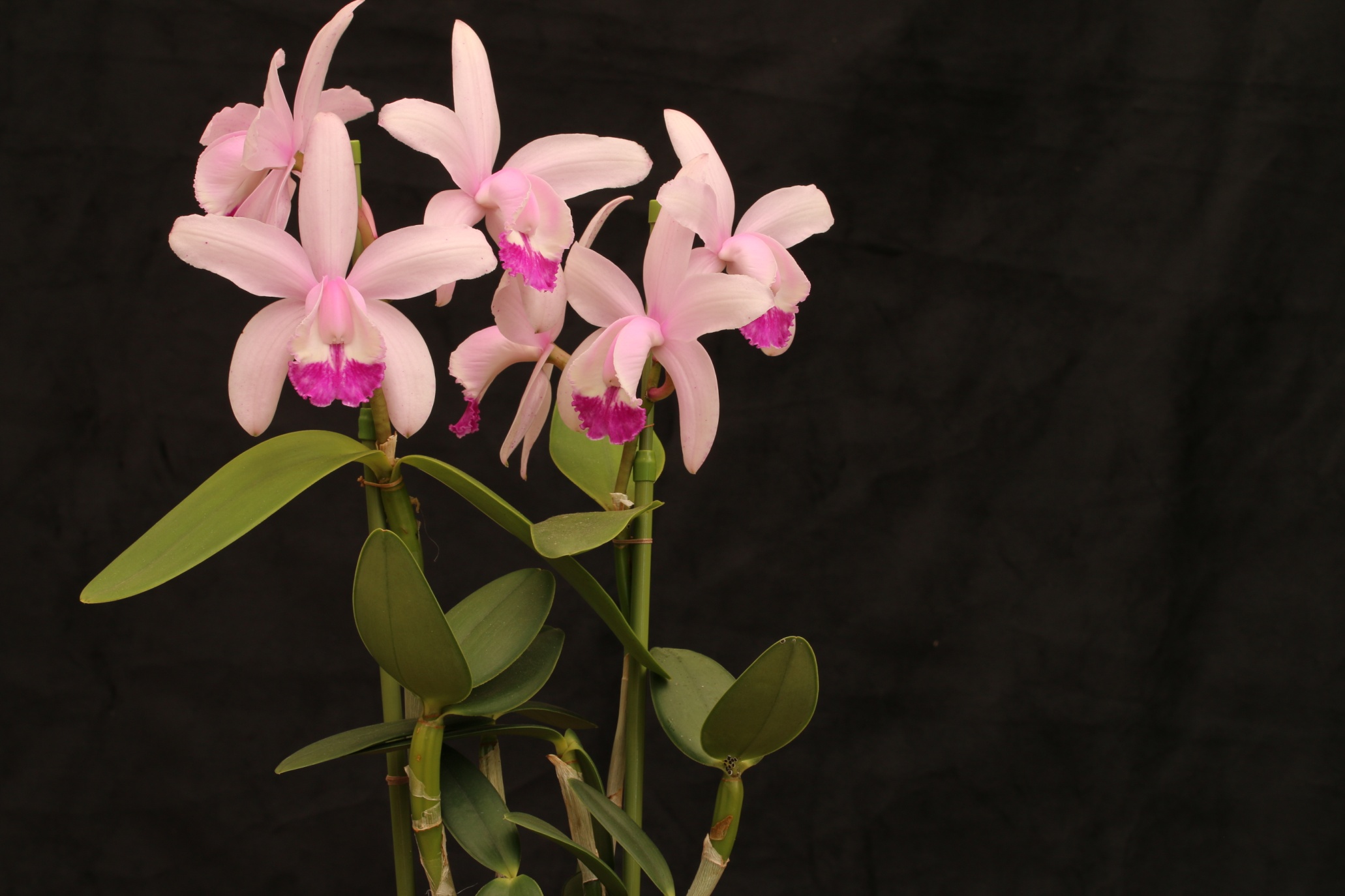 Paph. Golden Goblet ‘Brian’Michael J. Coker
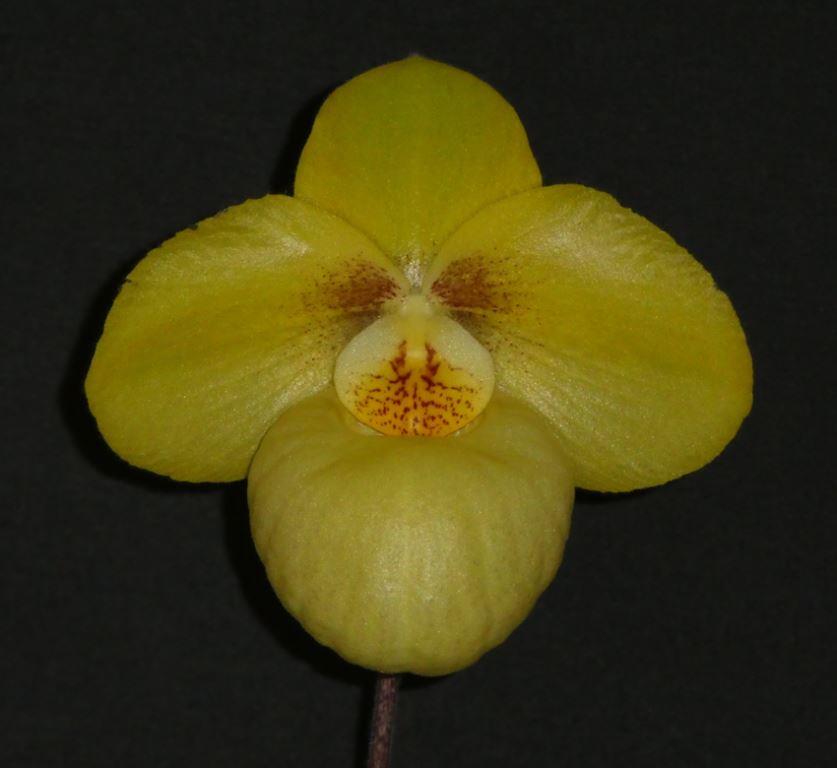 Paph. Memoria Marg’s Sister ‘Barb’Cory Haugh
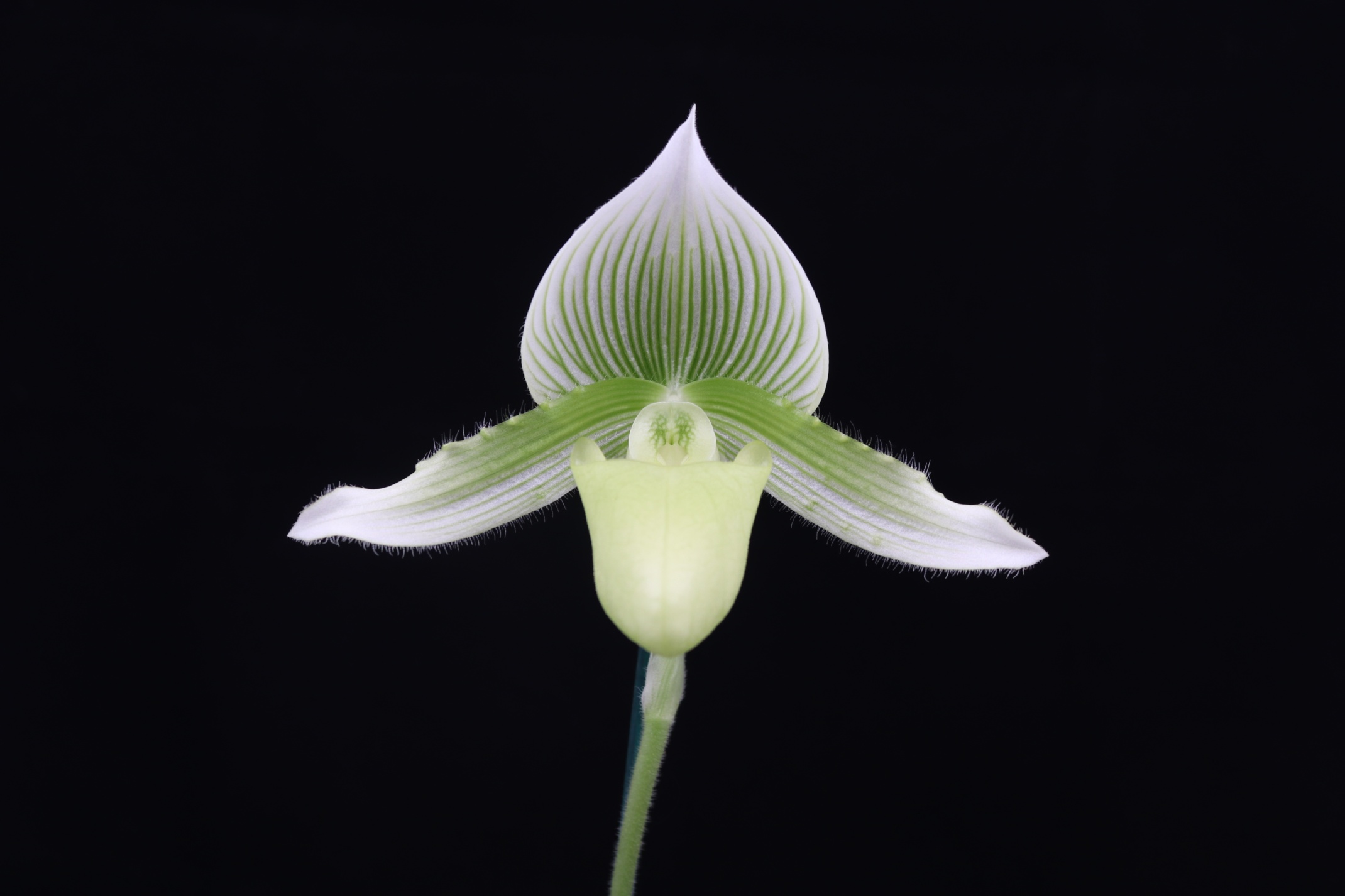 AND THEWINNER IS . . .
Paph. Golden Goblet ‘Brian’Michael J. Coker
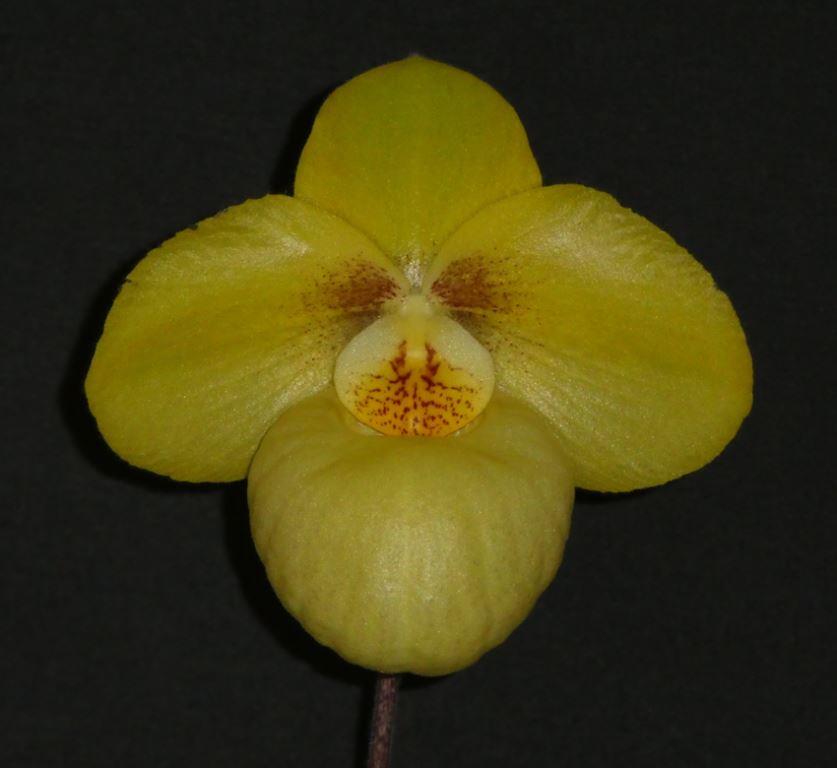 Awardof distinction 

Sponsored byWerribee Orchid Club
CymbidiumValley Champion ‘Superstar’David Wain
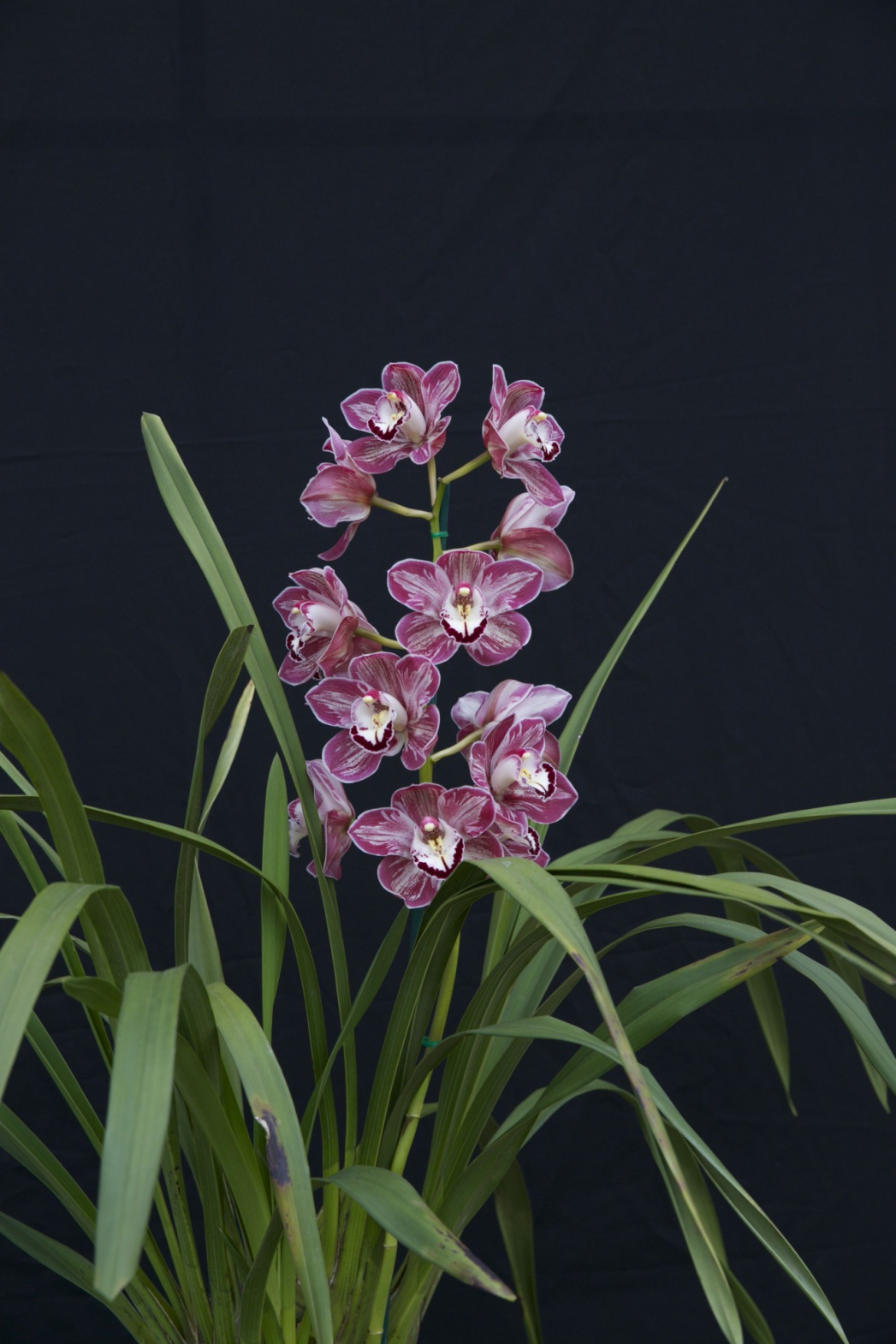 AD/OSCOV
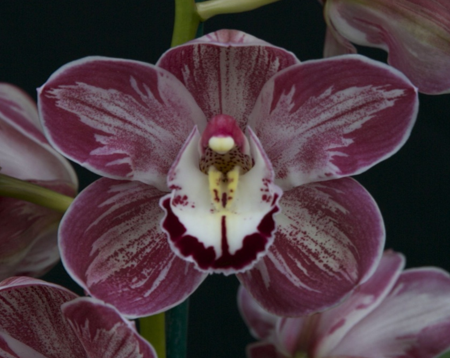 Paph. Kevin Porter ‘Alexandra’Michael J. Coker
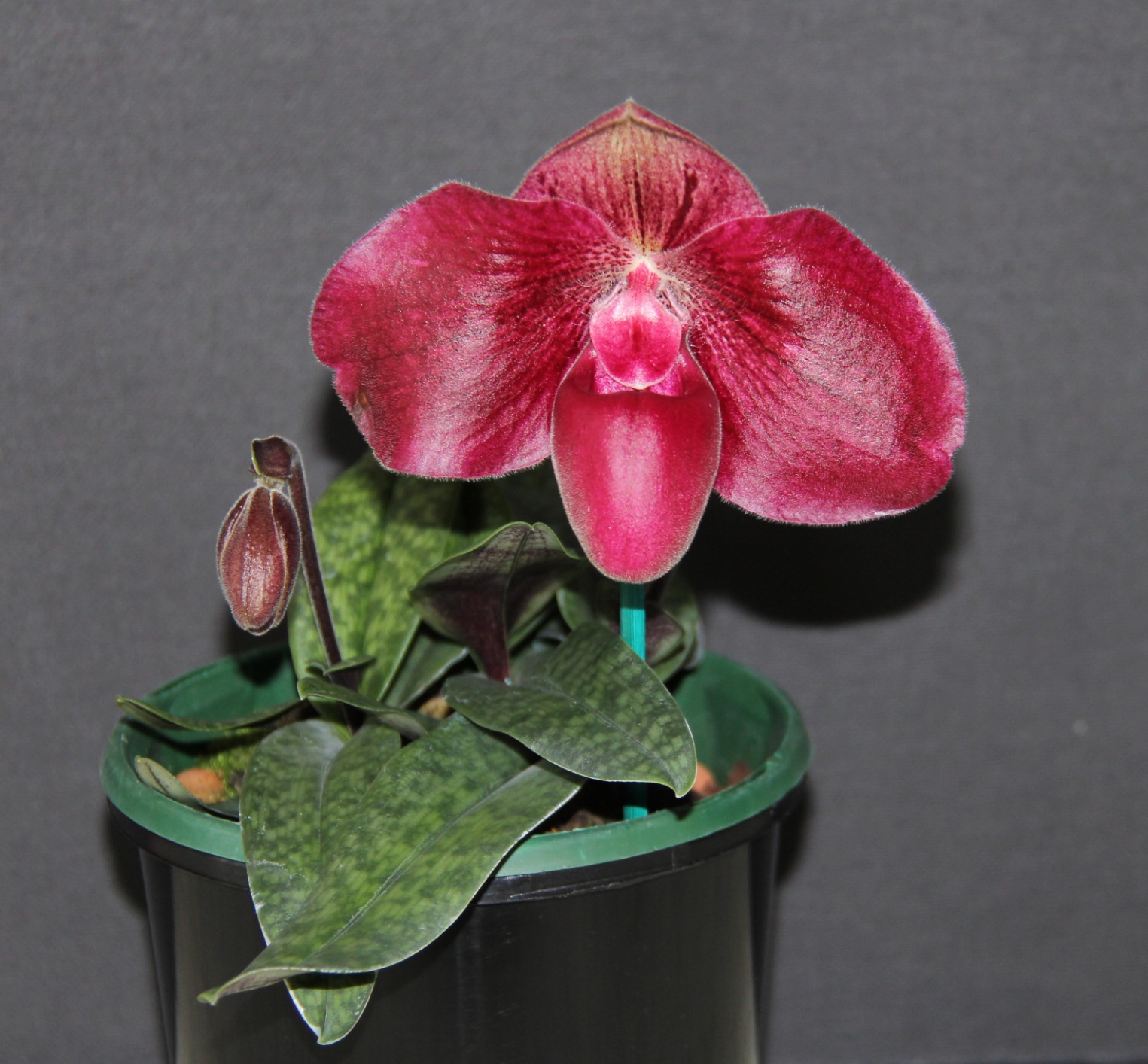 AD/OSCOV
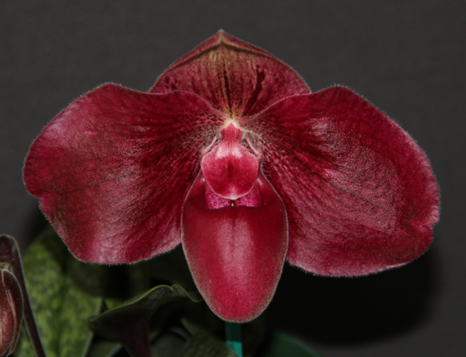 CymbidiumRegal Flames ‘Queen of Hearts’Colin & Karen Gillespie
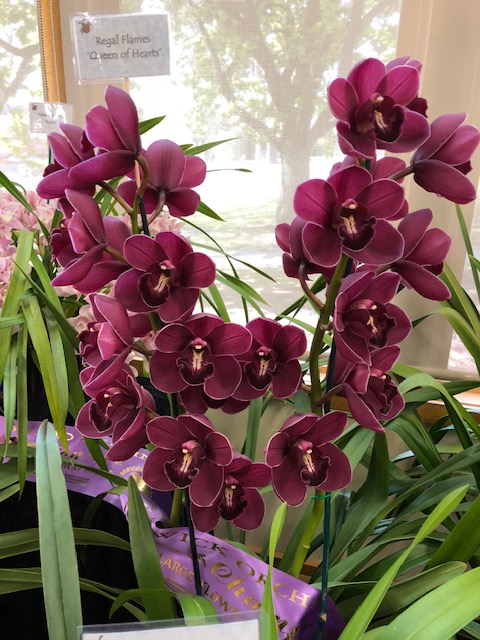 AD/OSCOV
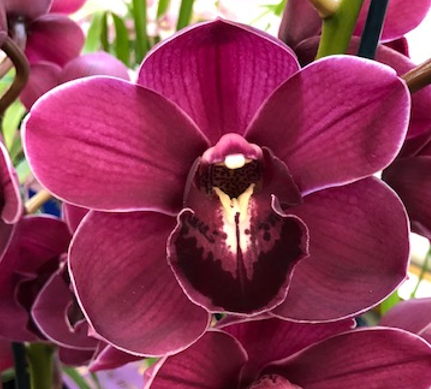 AND THEWINNER IS . . .
CymbidiumValley Champion ‘Superstar’David Wain
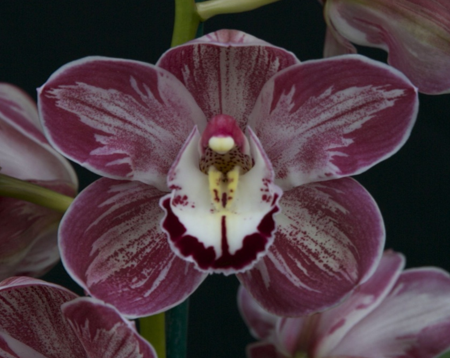 Awardof quality

Sponsored byRingwood Orchid Society
AND THEWINNER IS . . .
Cattleya intermediaJohn Kenter
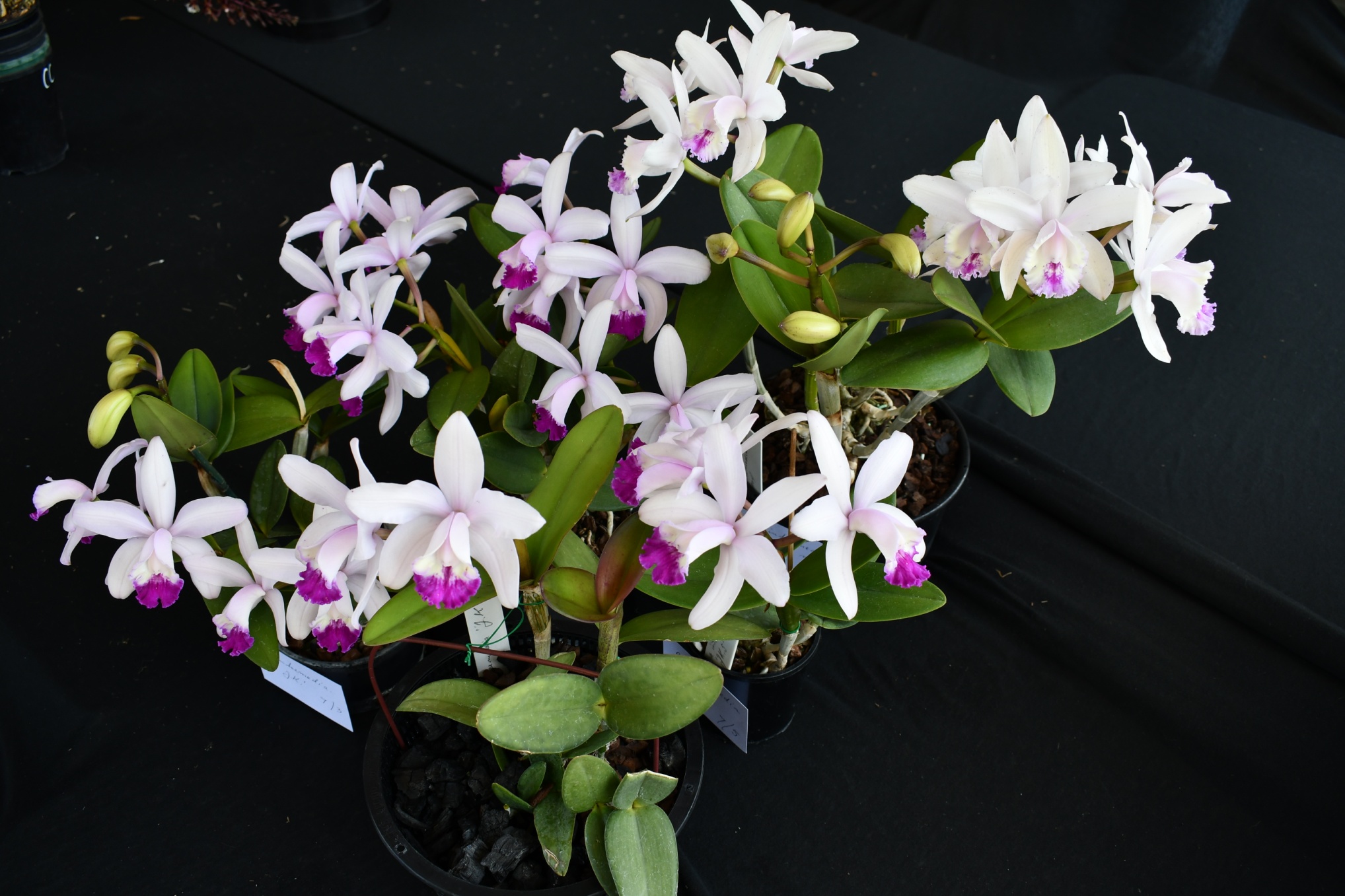 AQ/OSCOV
Best culturedhybrid ORCHID

Sponsored byBerwick Orchid Society
Dendrobium Coolart Conquest‘Babylon’The Hanging Garden
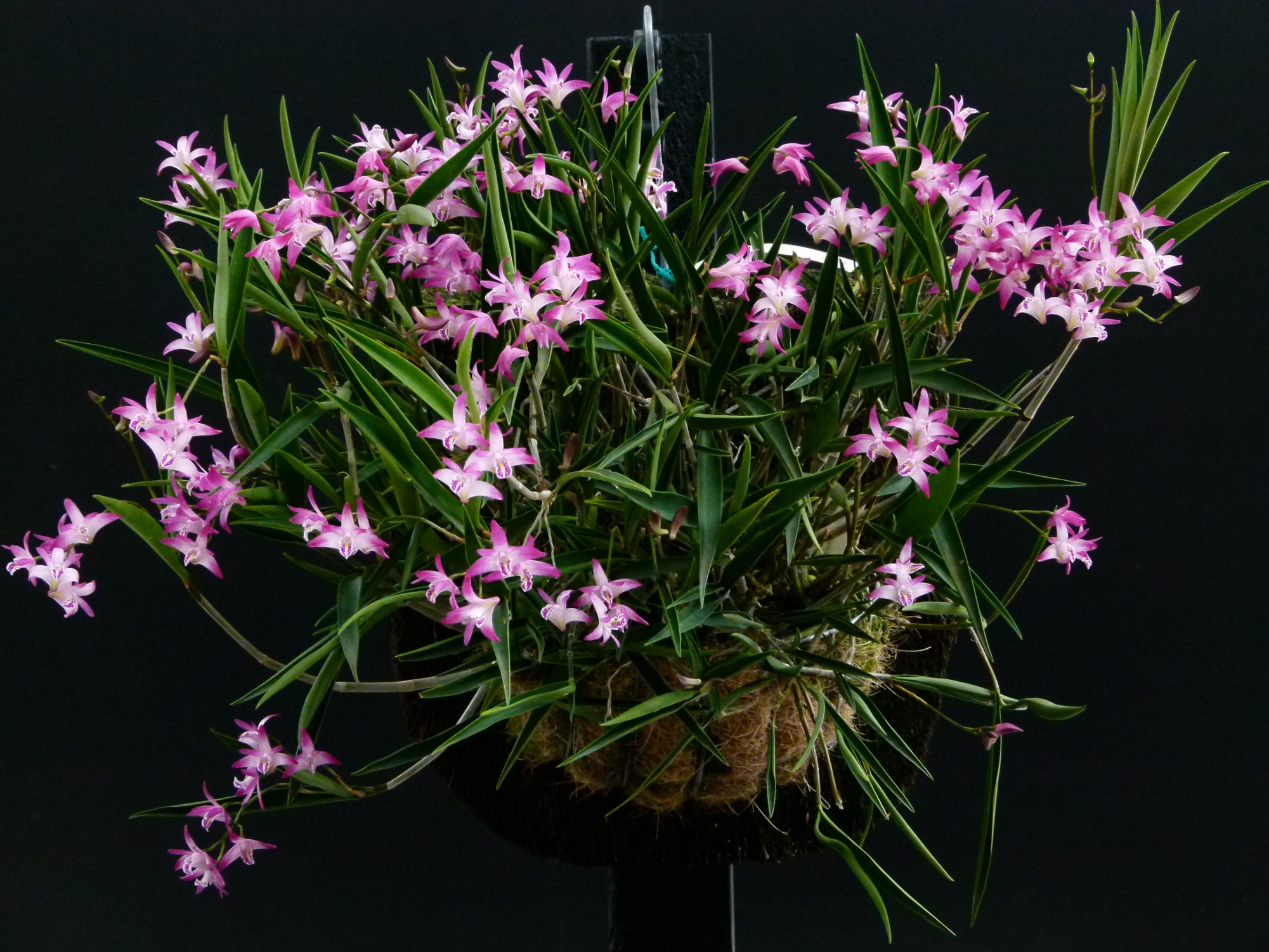 CC/OSCOV
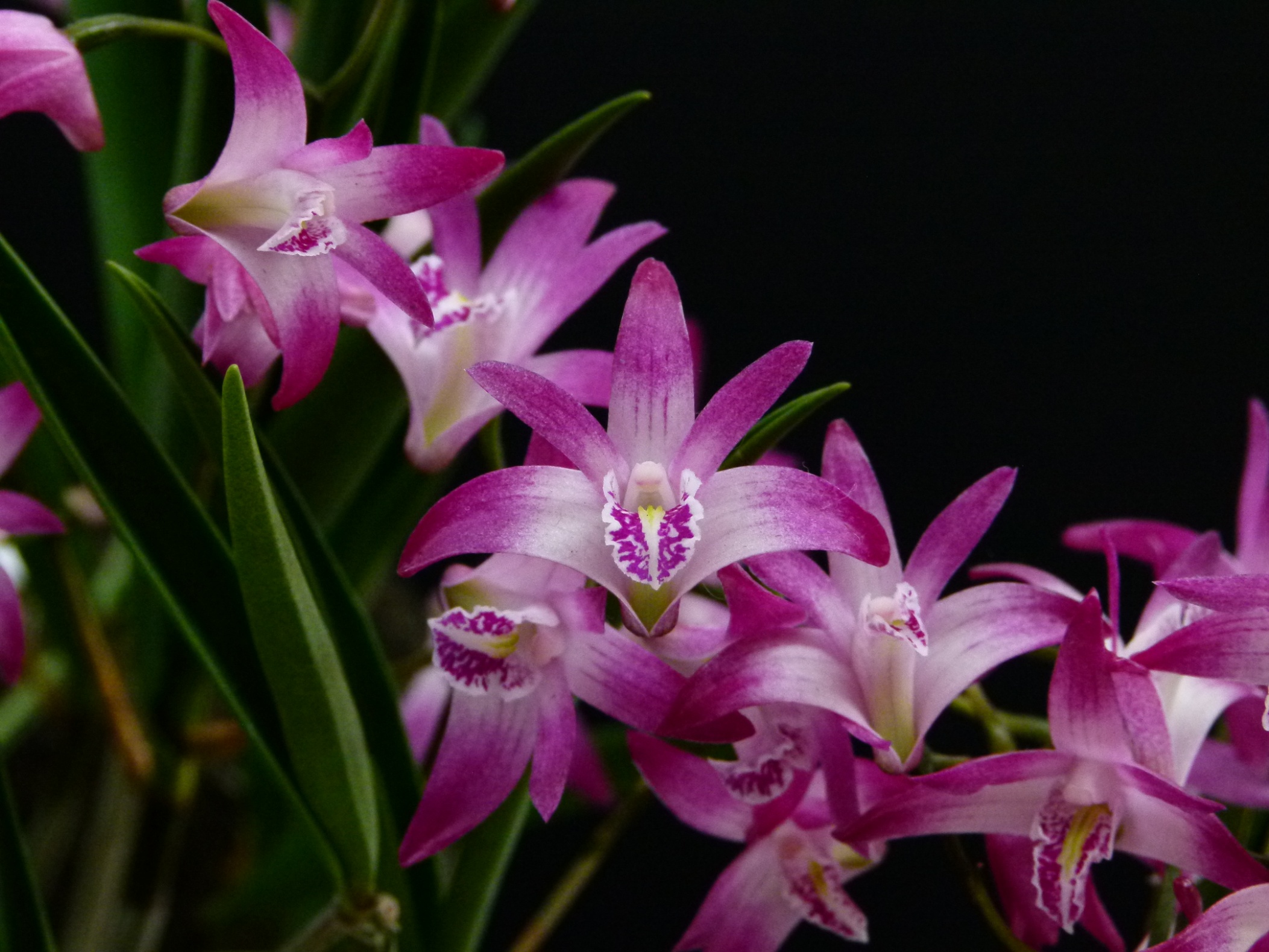 Oncostele Midnight Miracles ‘Massai’Daryl Mills
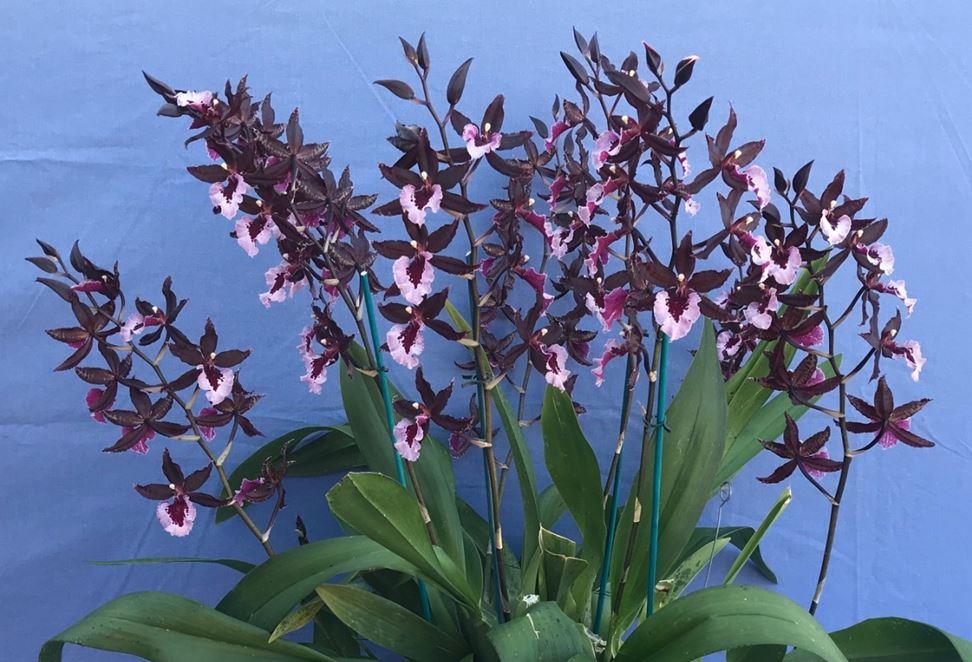 CC/OSCOV
Miltoniopsis Rubenesque ‘Karismic Kay’
Craig & Fiona Miles
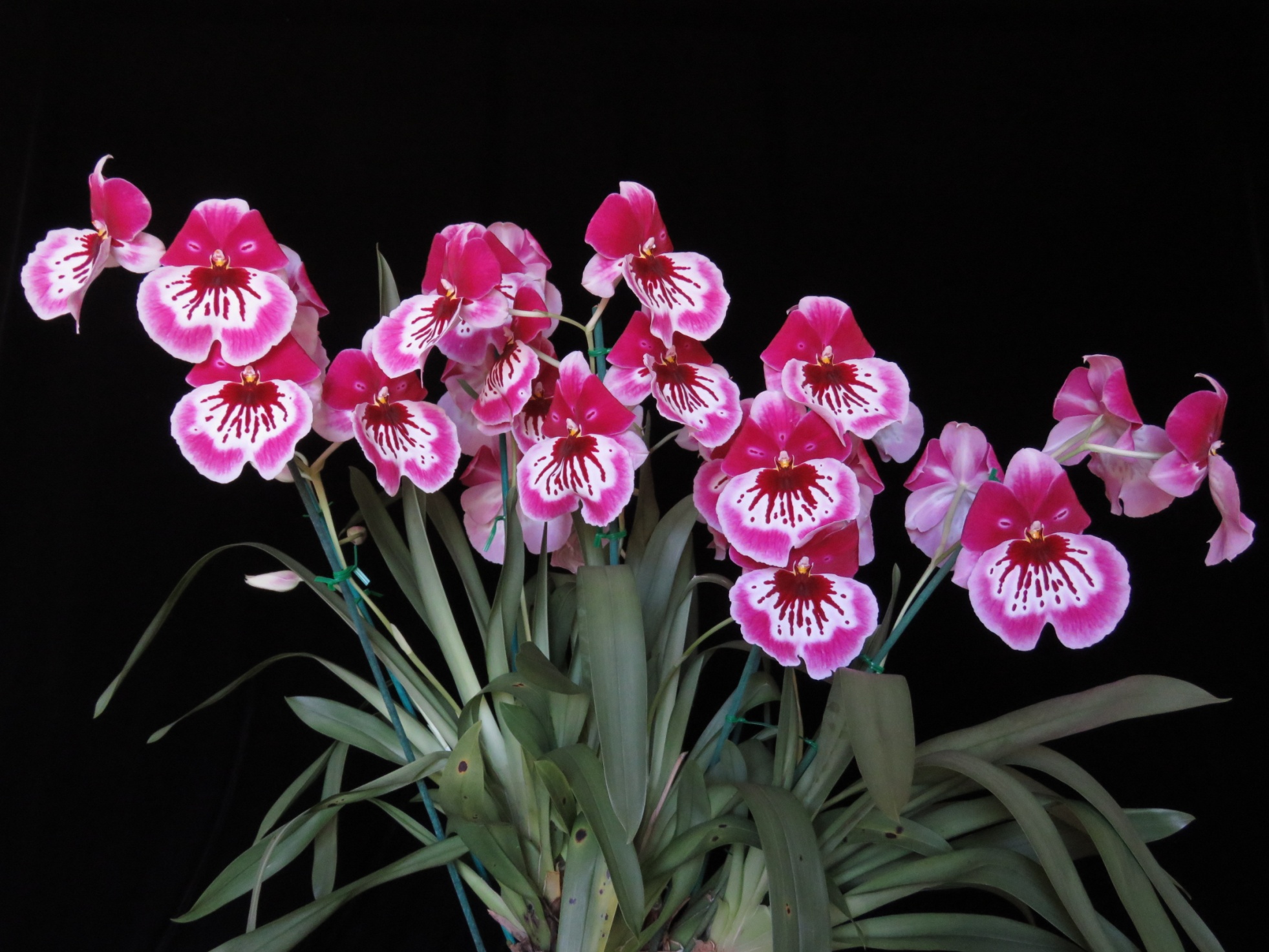 CC/OSCOV
Dendrobium Australian Ginger ‘Cathy’s Pride’Brian Shaddock
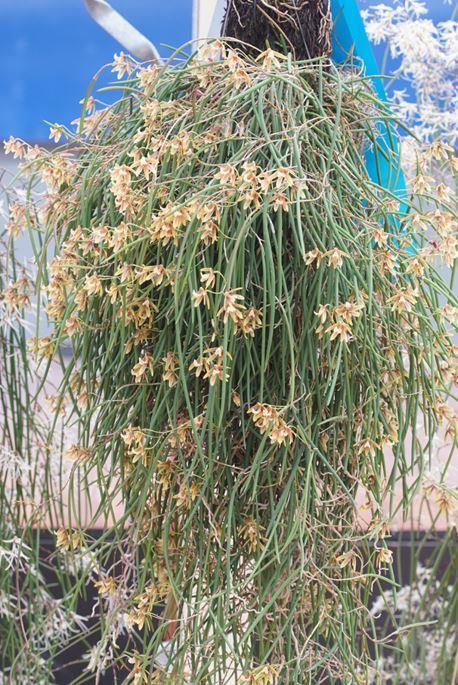 CC/OSCOV
CymbidiumDoo-Wop ‘Ringwood’
Andy & Jan Leamon
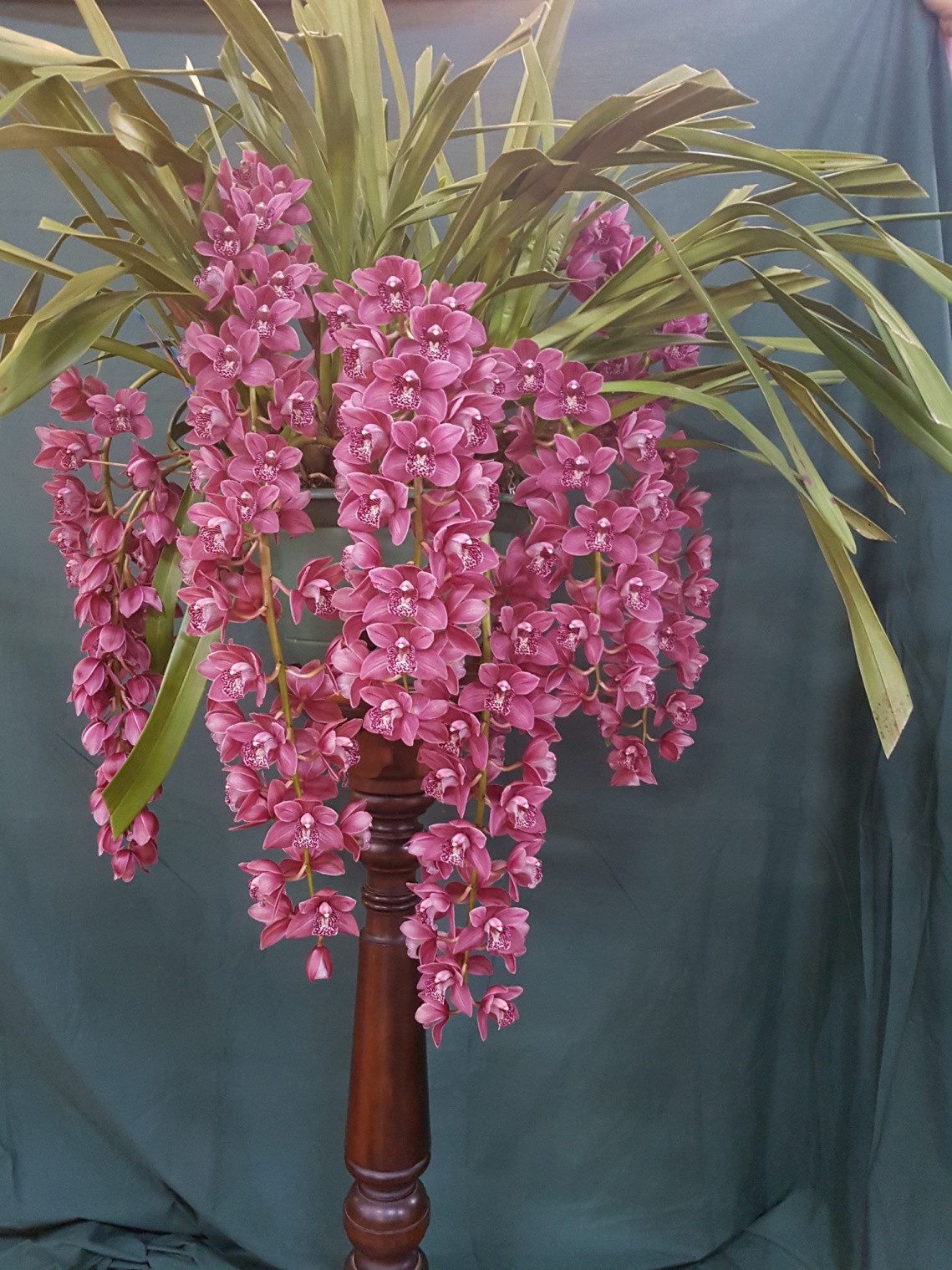 CC/OSCOV
DendrobiumVirginia Jupp ‘Eric’
David Wain
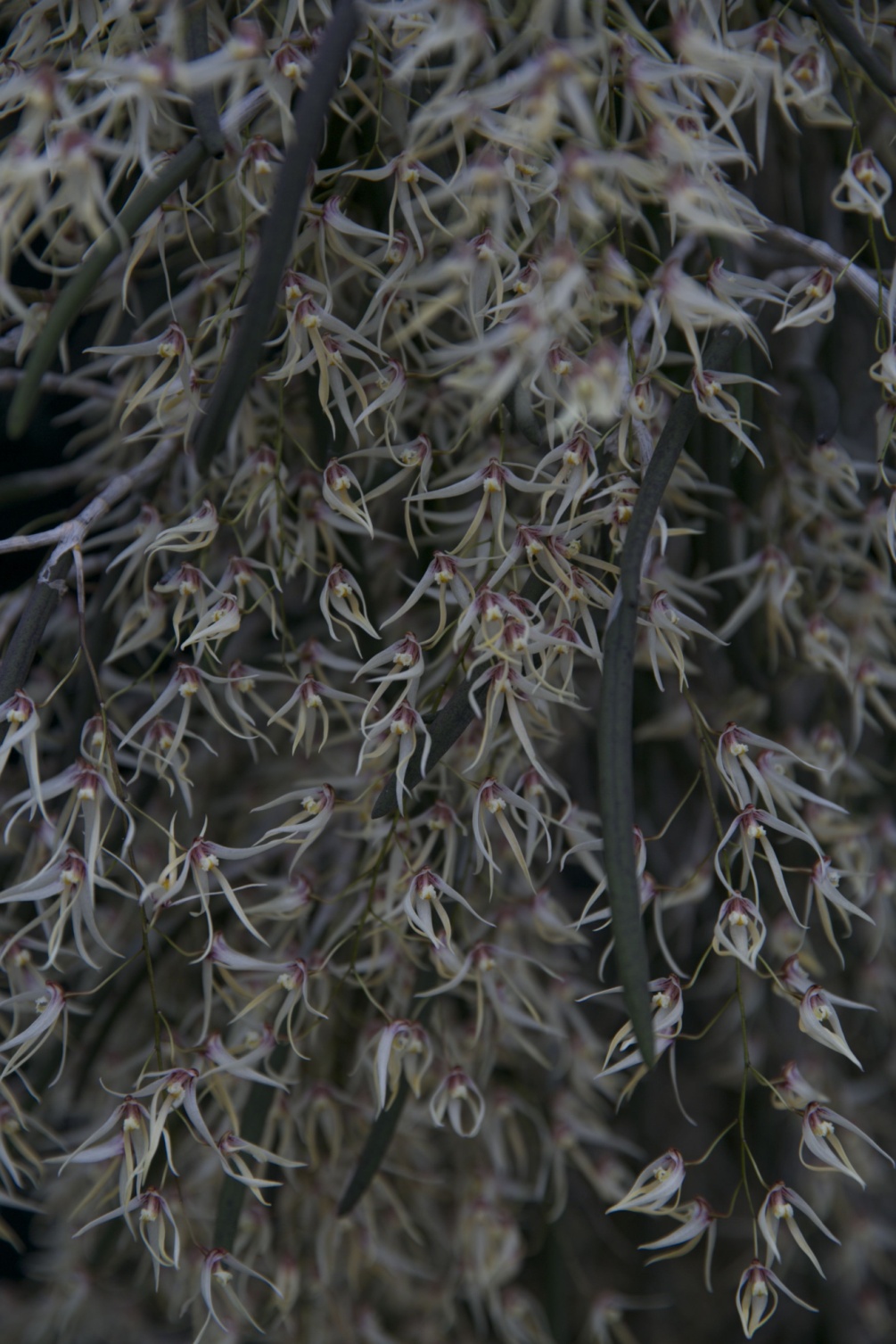 CC/OSCOV
Cym. Sweet Devon ‘J & E’H. & T. Truong
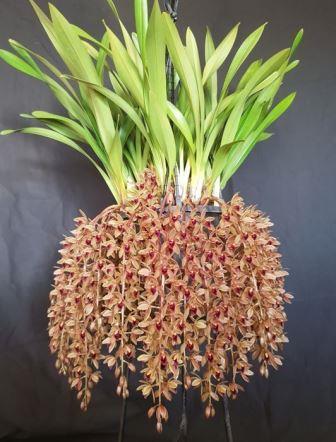 CC/OSCOV
Cattleya Orpetii
I. Dittman
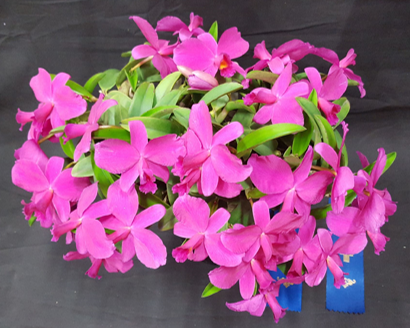 CC/OSCOV
AND THEWINNER IS . . .
Cym. Sweet Devon ‘J & E’H. & T. Truong
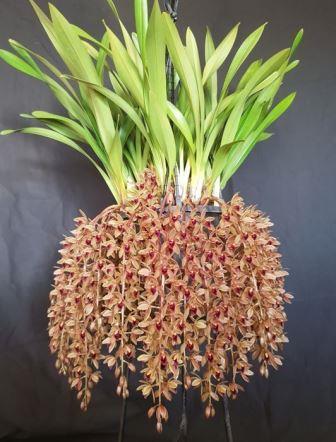 Best culturedspecies ORCHID

Sponsored by Maroondah Orchid Society
Dendrobium striolatum ‘Bicheno Tas’Murray Harding & Di Lester
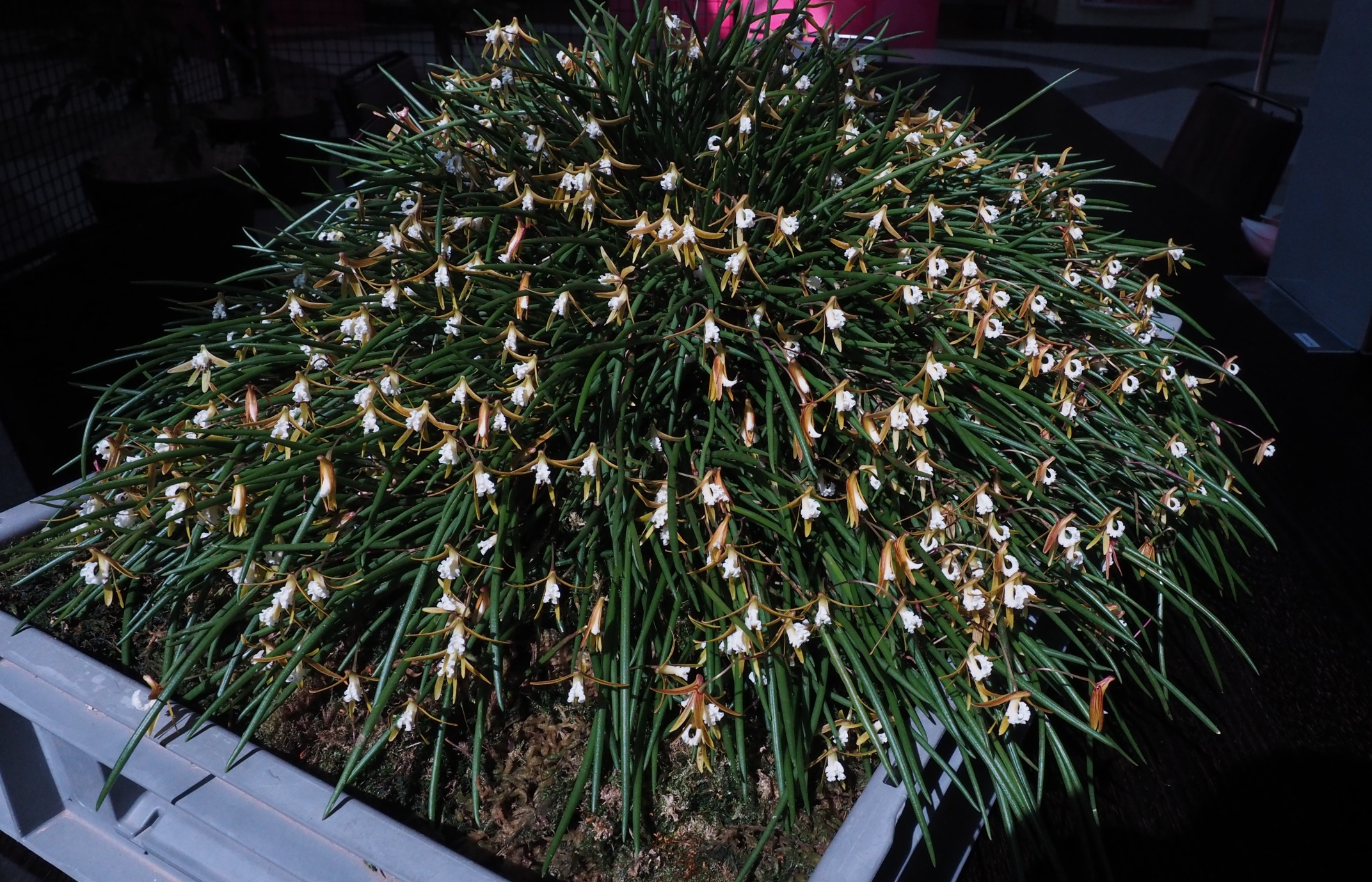 CC/OSCOV
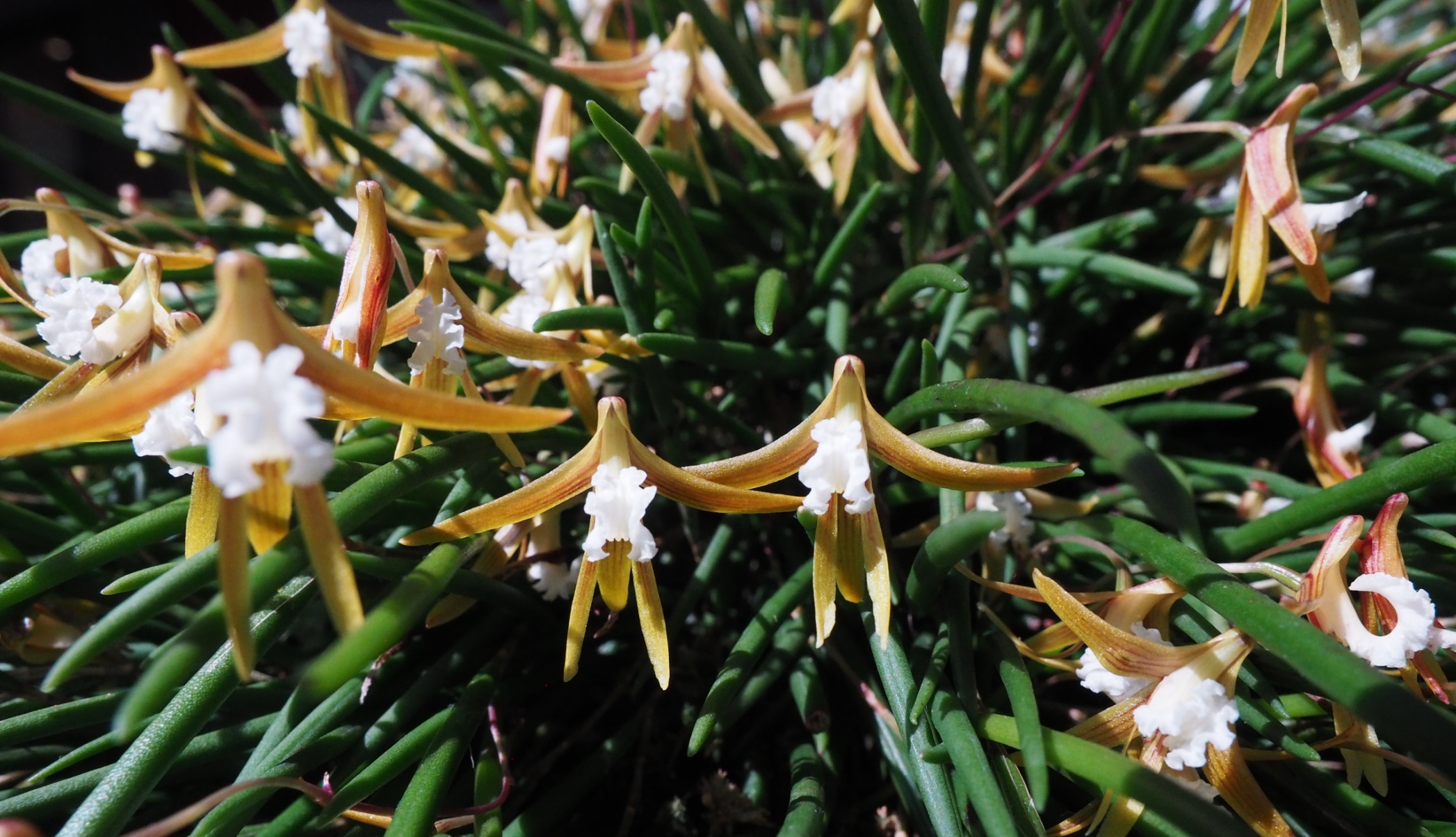 Dendrobium speciosum‘Two Moons’ R. Harrison
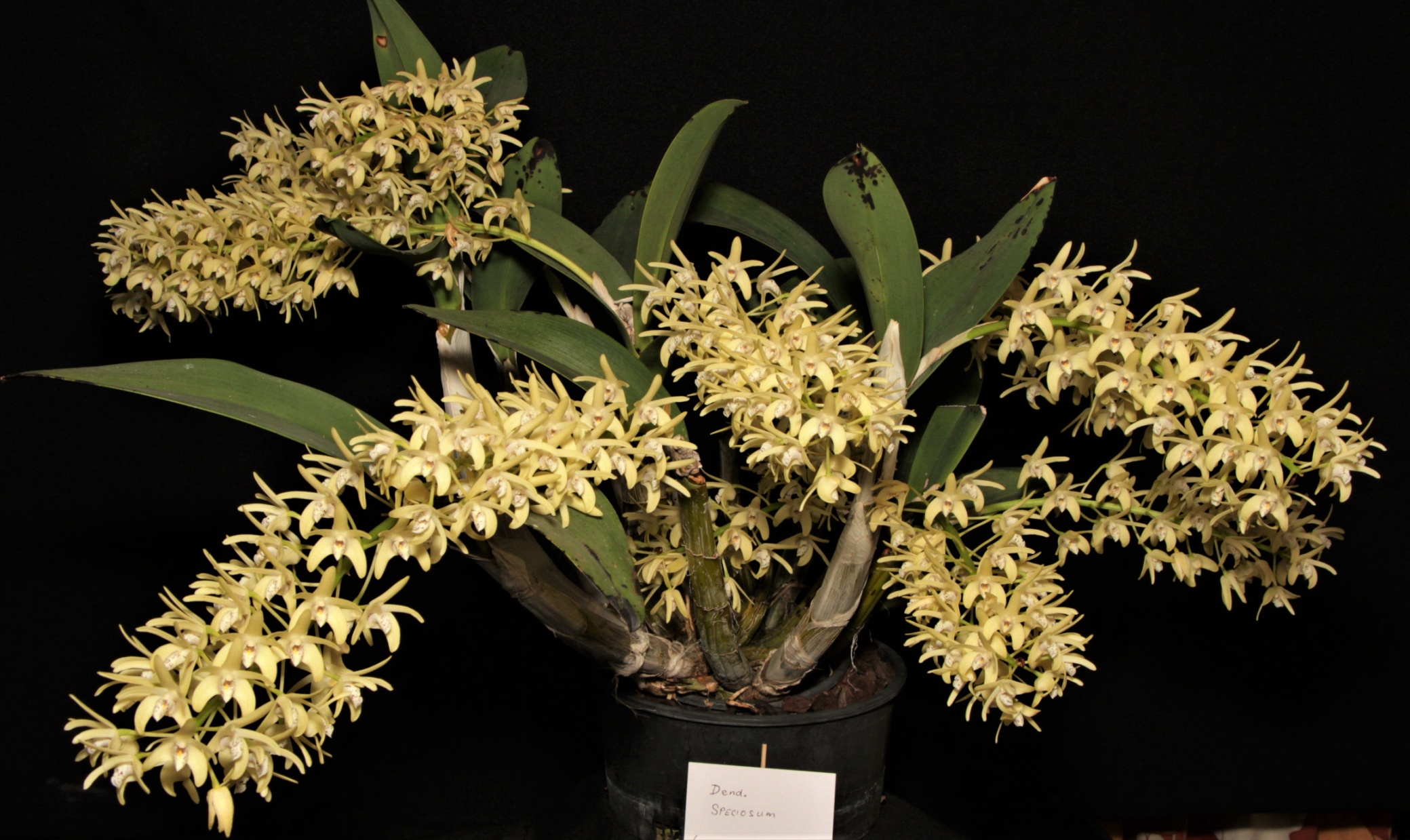 CC/OSCOV
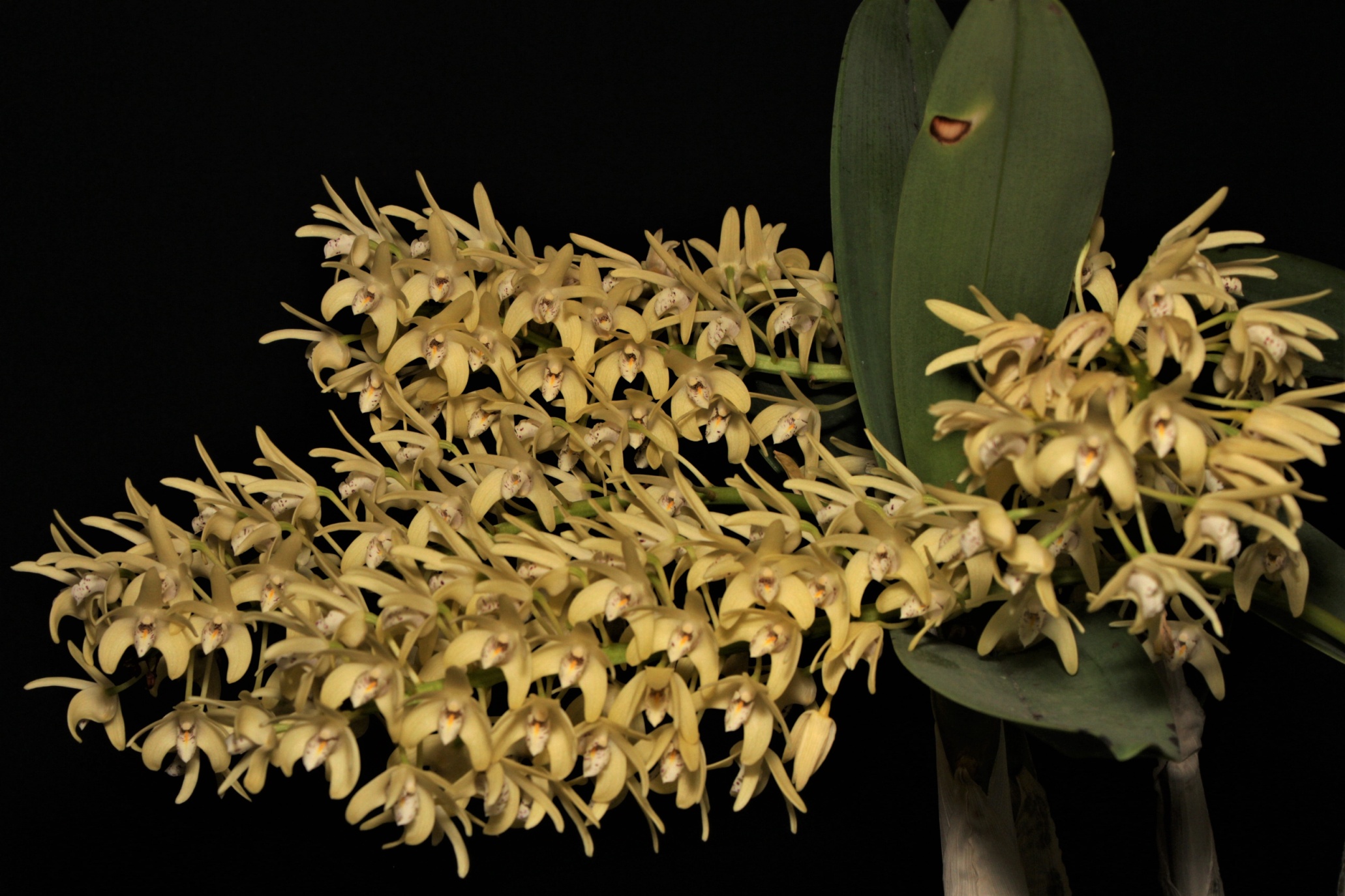 AND THEWINNER IS . . .
Dendrobium striolatum ‘Bicheno Tas’Murray Harding & Di Lester
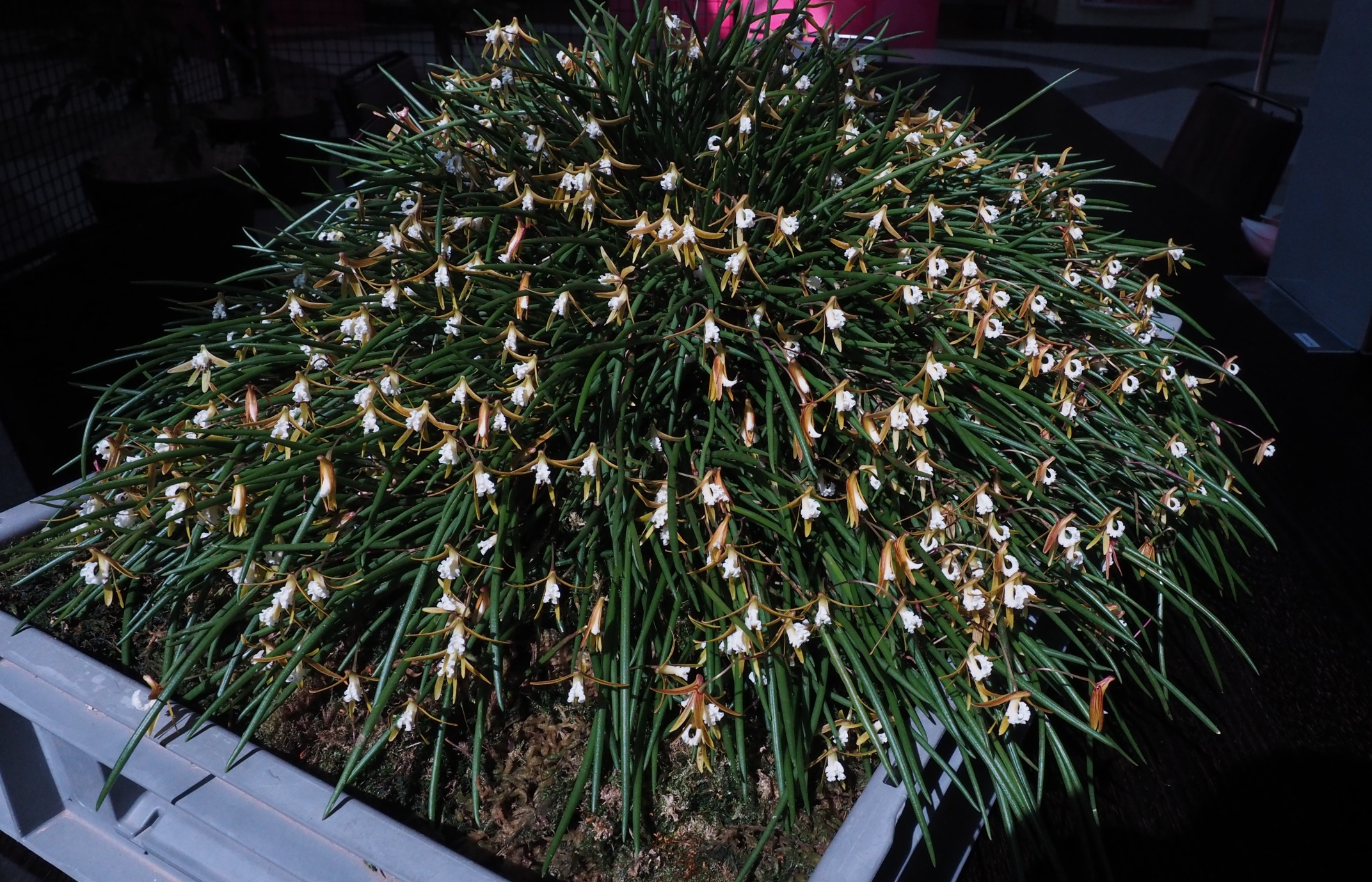 Mem. Gunter Haarbest cultured ORCHID

Sponsored by
OSCOV
AND THEWINNER IS . . .
Cym. Sweet Devon ‘J & E’H. & T. Truong
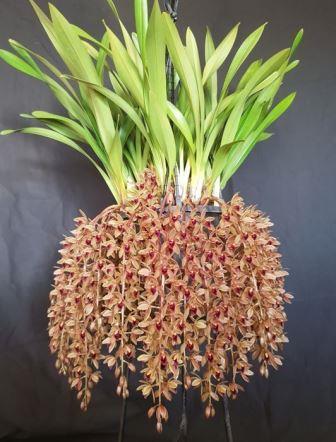 And The 10 finalists for the 2018 vootyare . . .
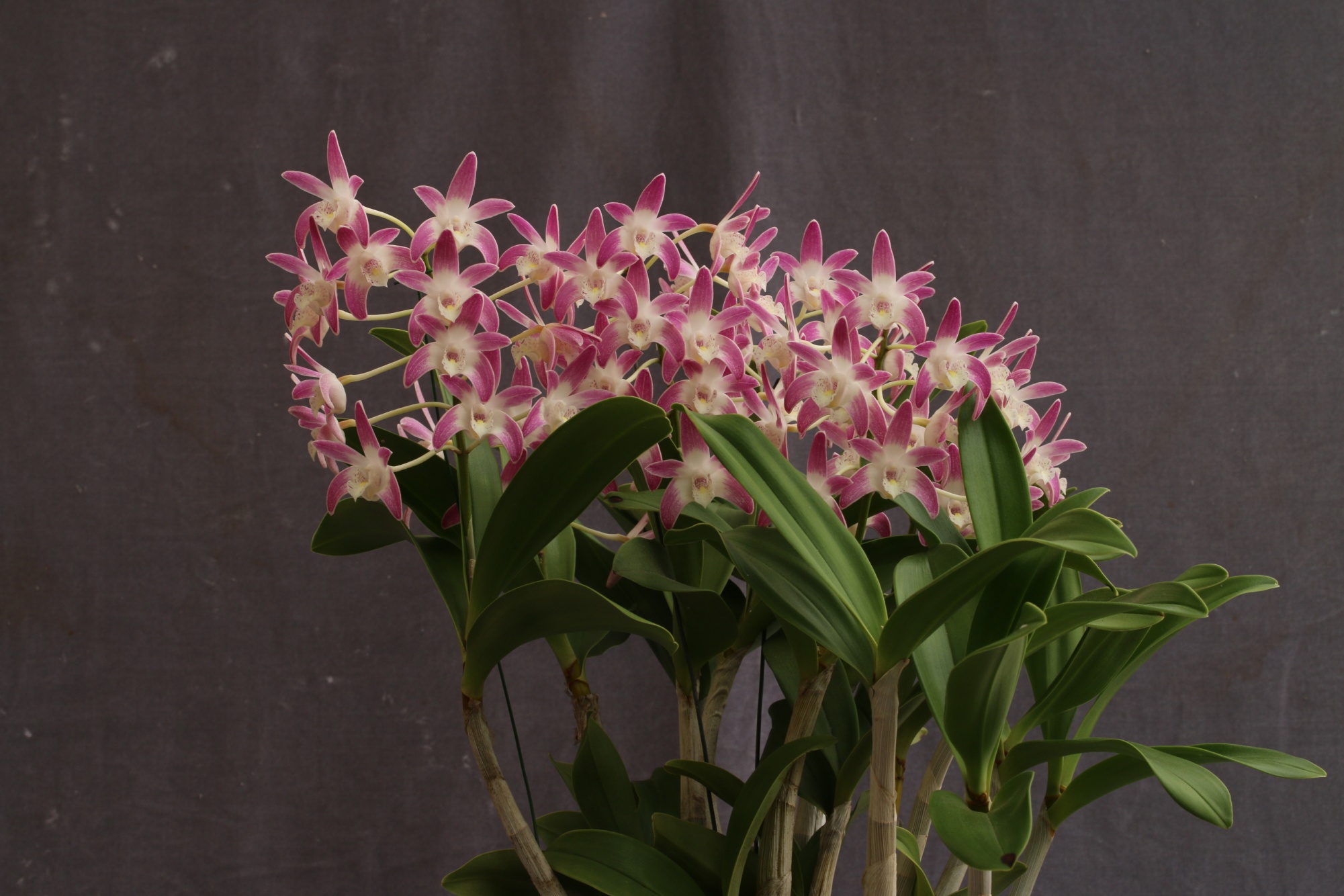 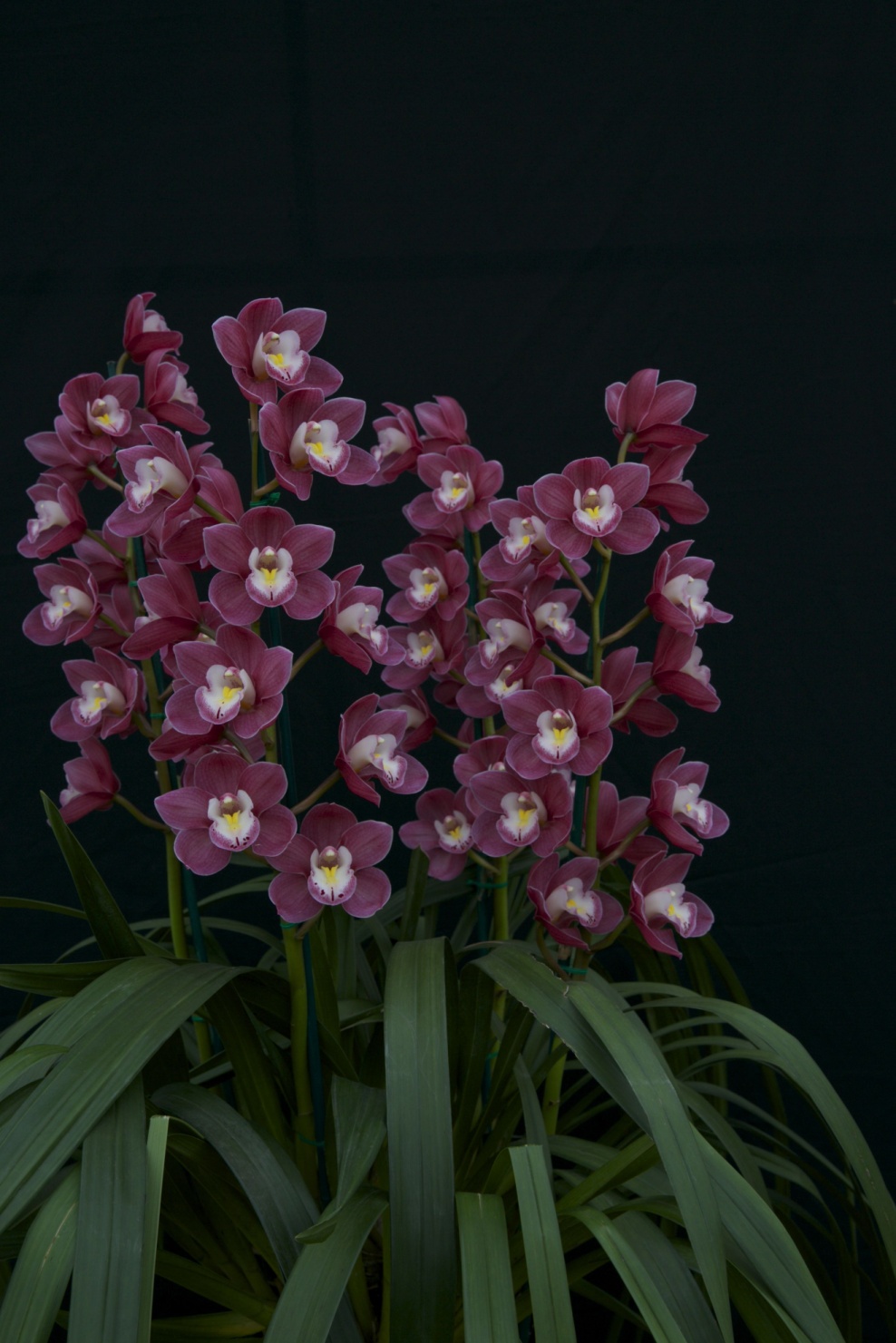 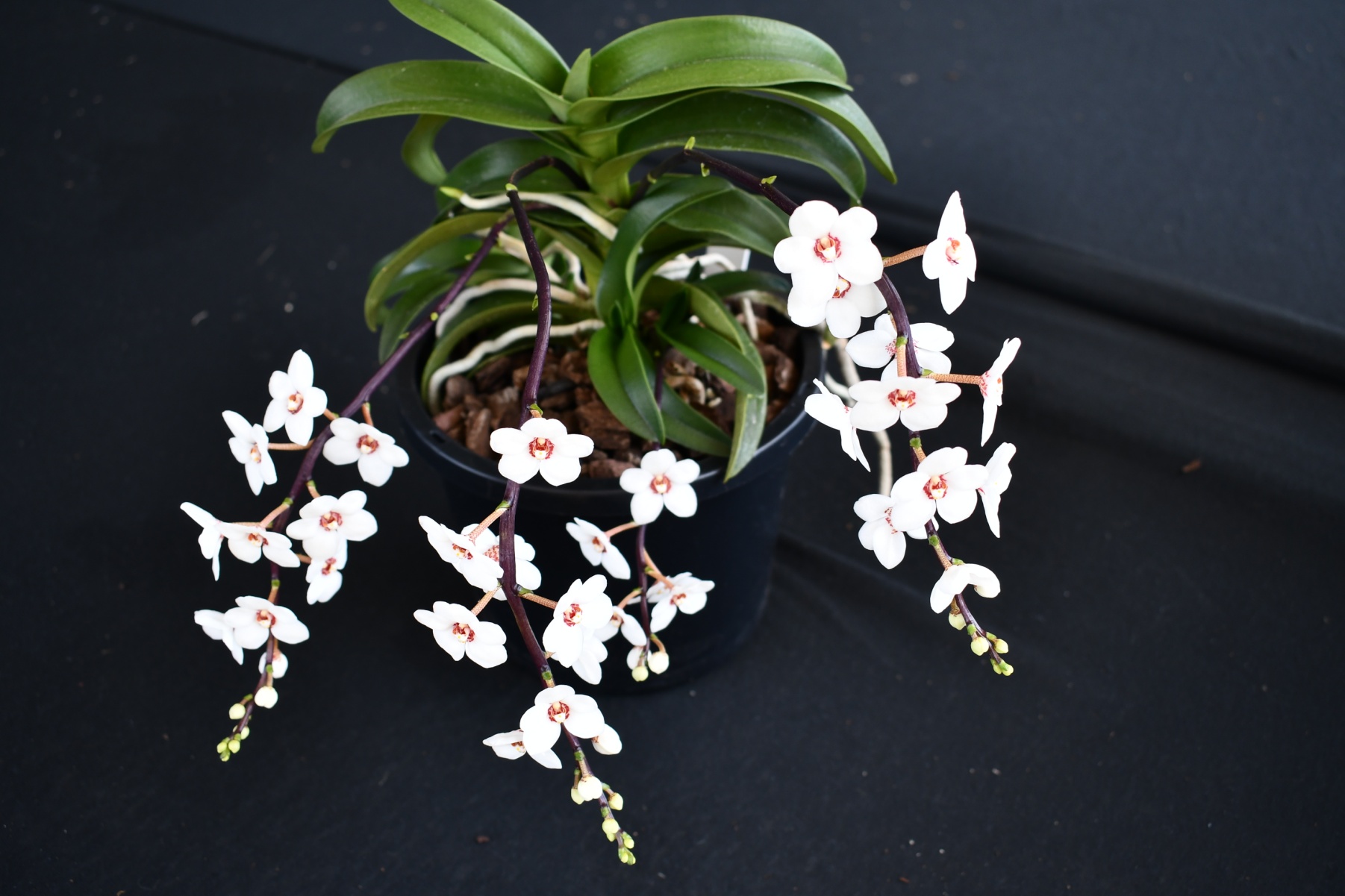 Australian Native Hybrid
Australian Native Species
Cymbidium Hybrid
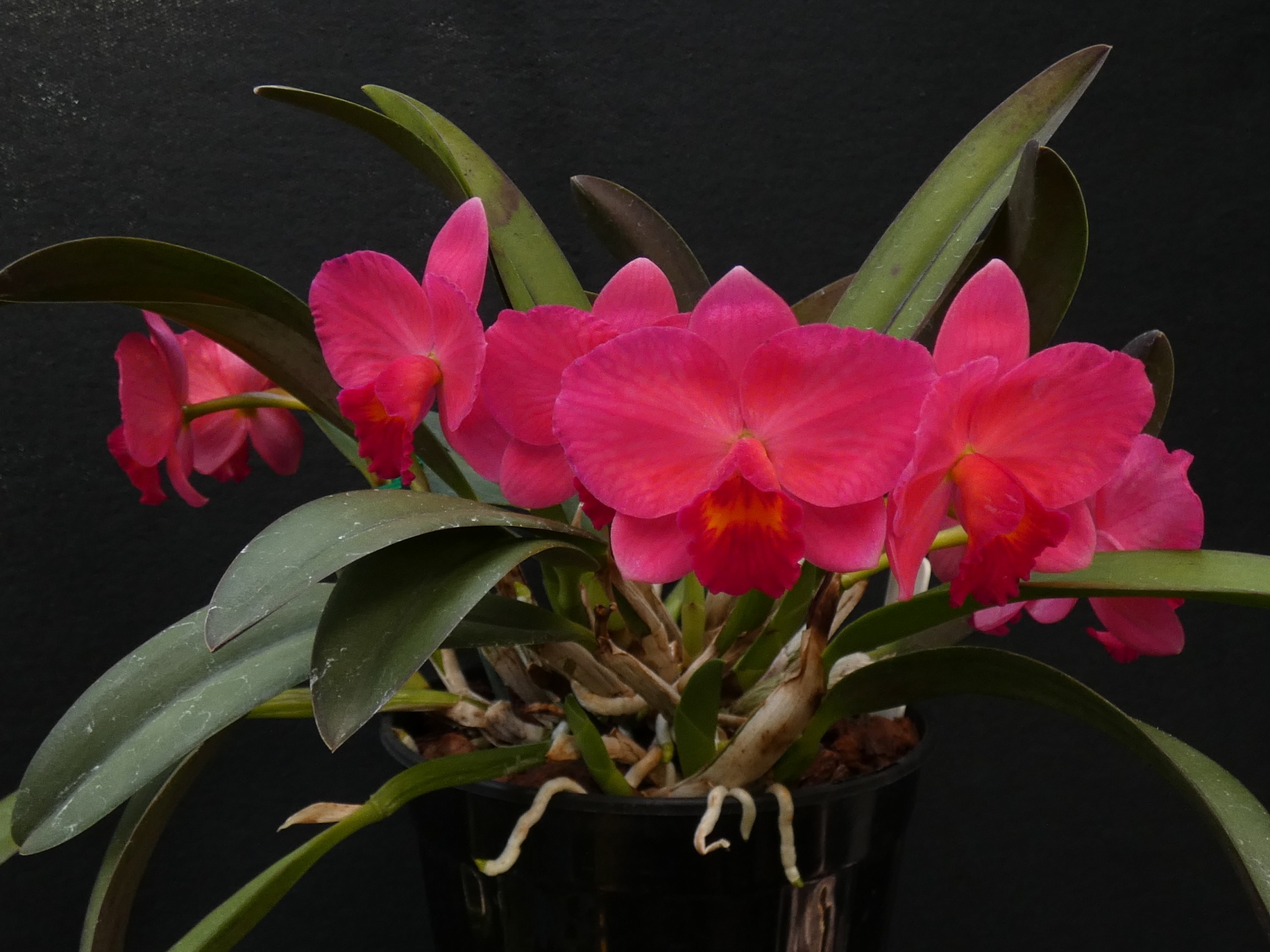 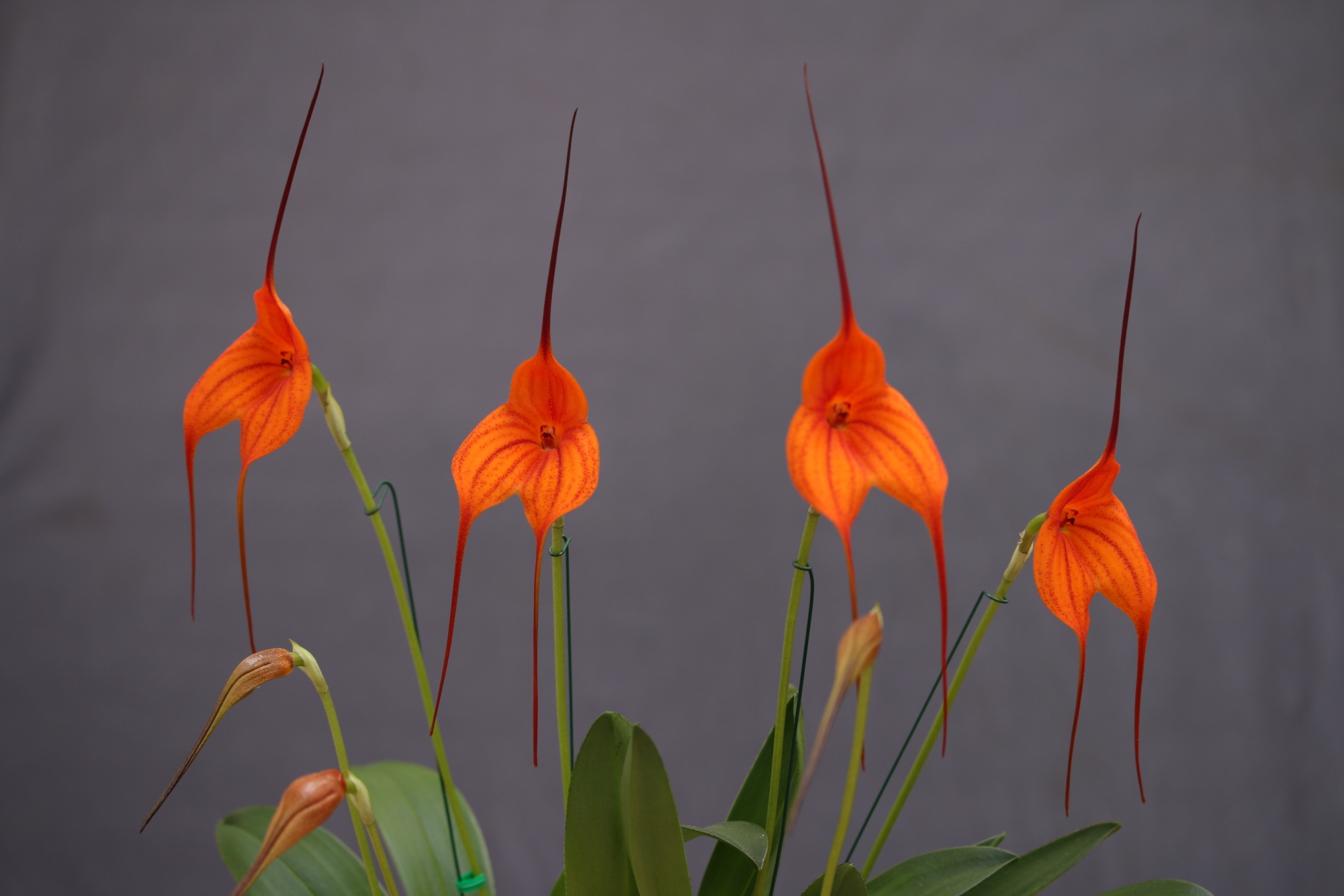 LaeliinaeHybrid
MasdevalliaHybrid
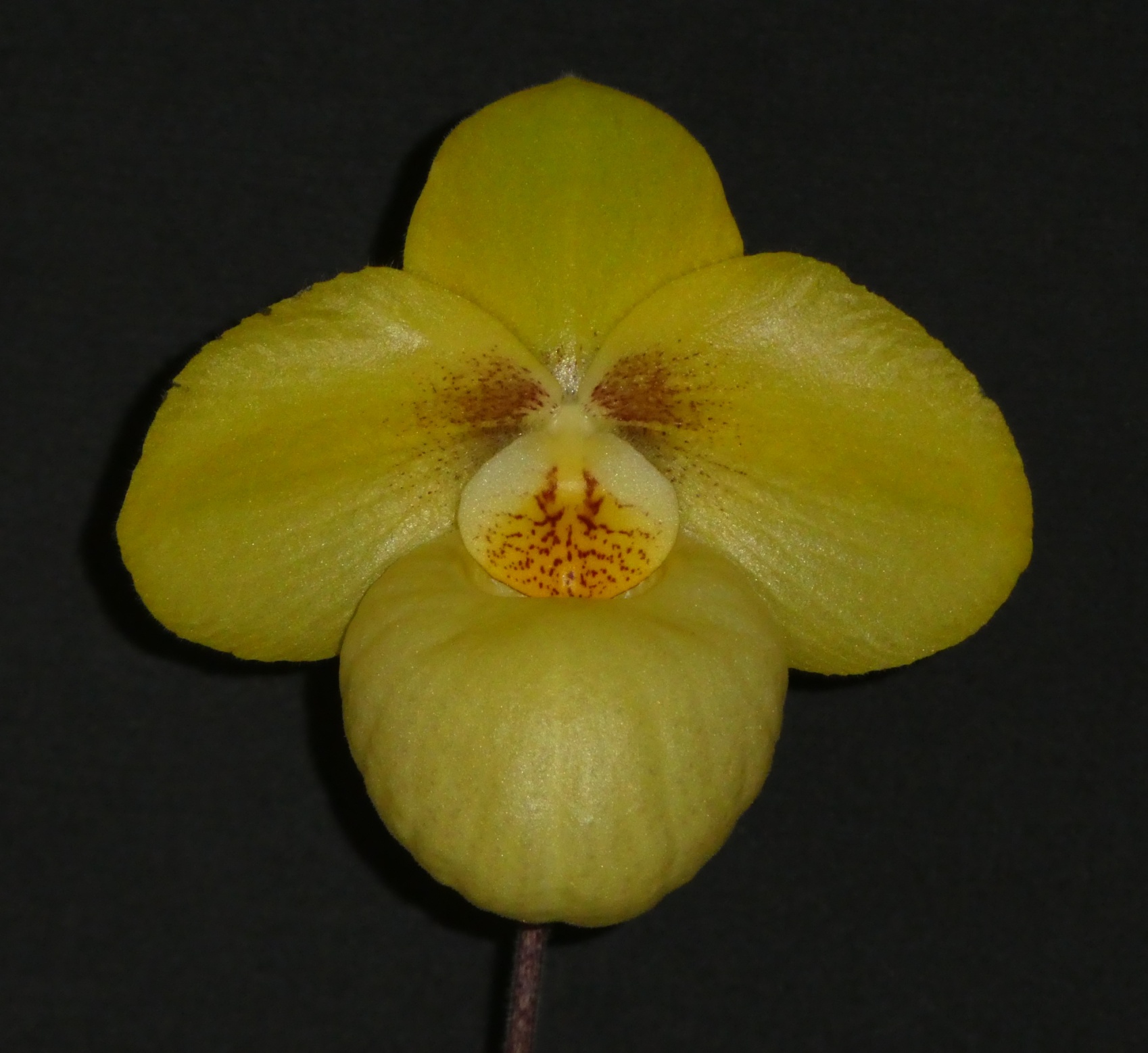 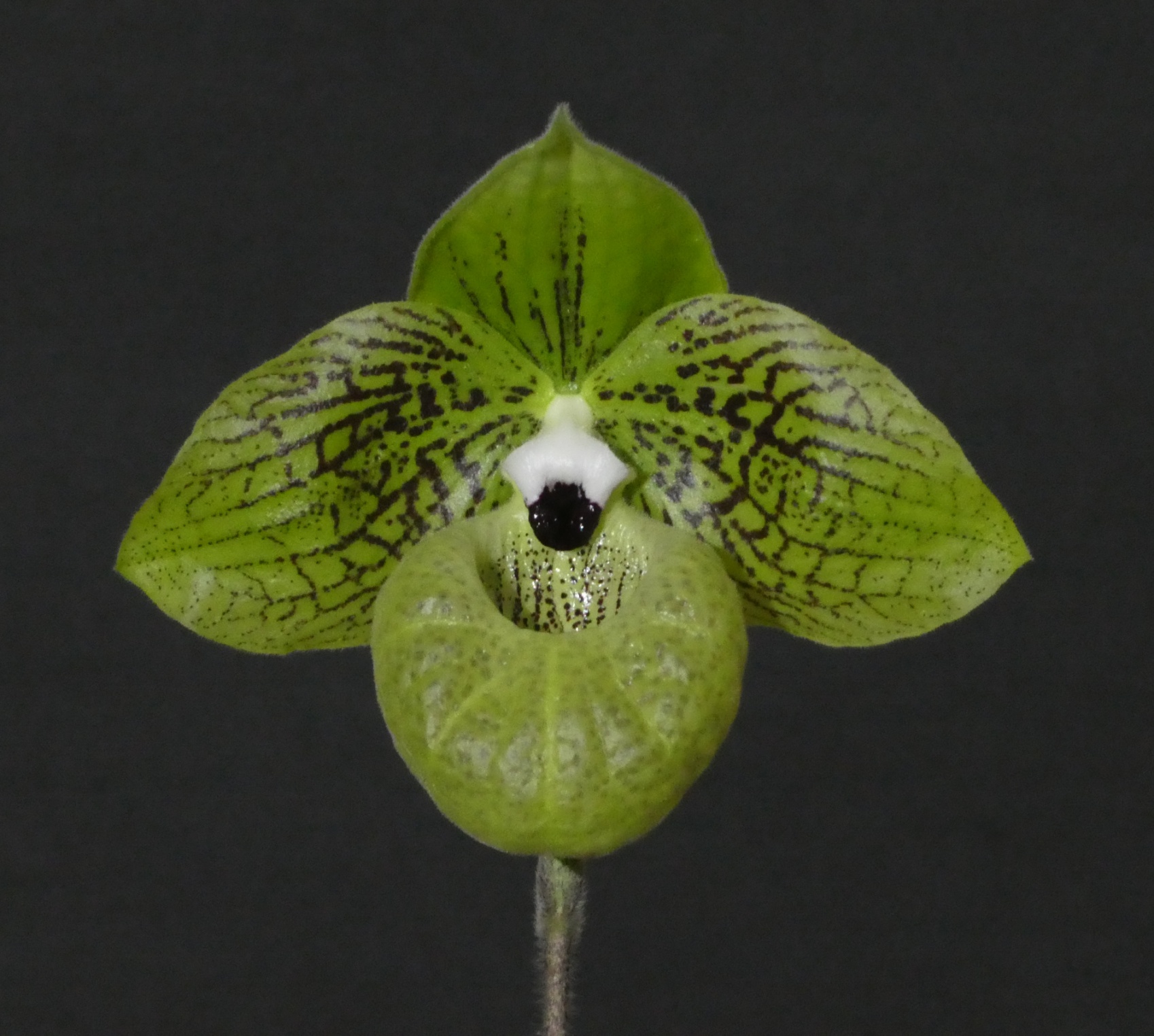 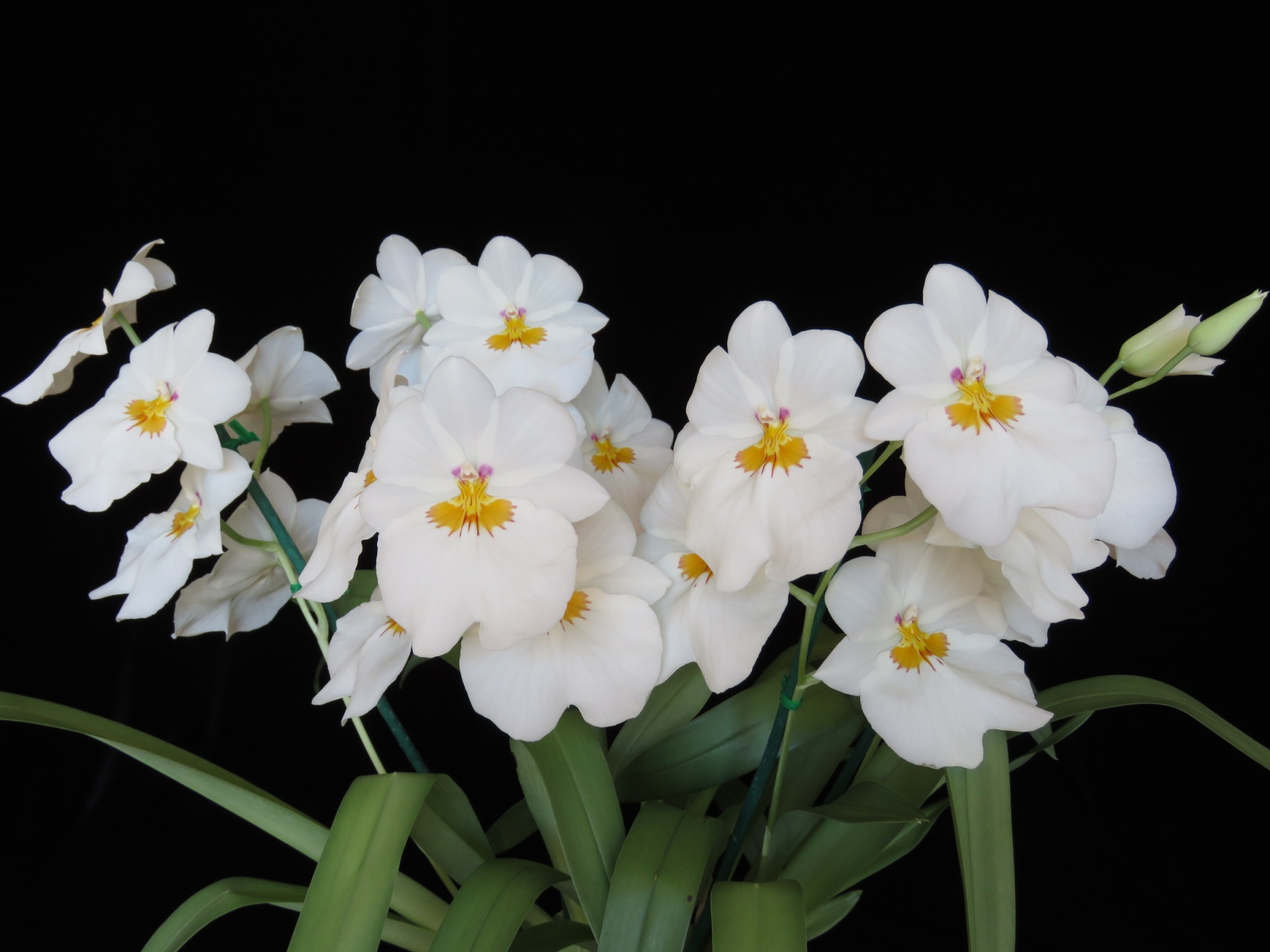 Paphiopedilum Hybrid
OncidiinaeHybrid
Paphiopedilum Species
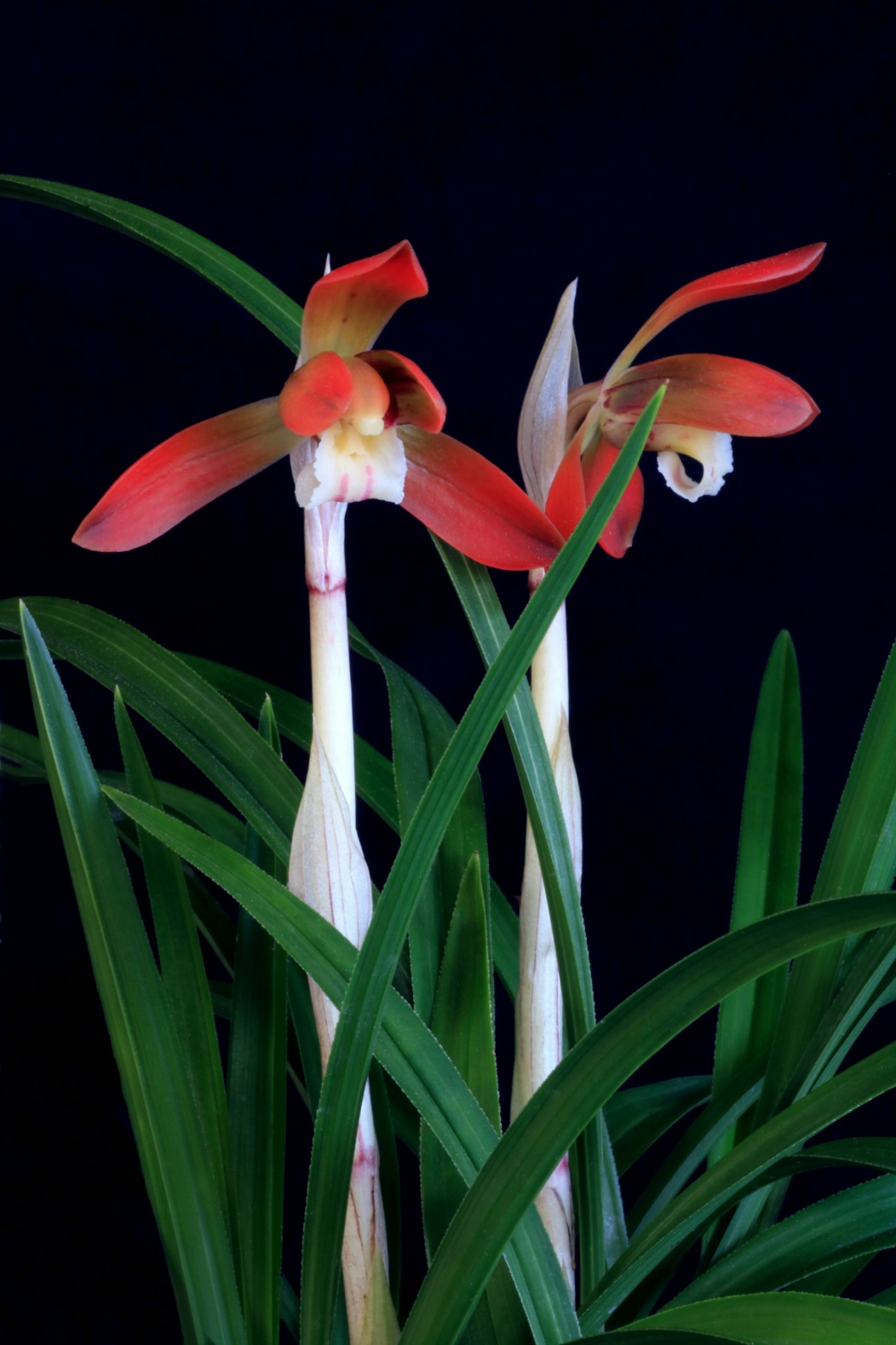 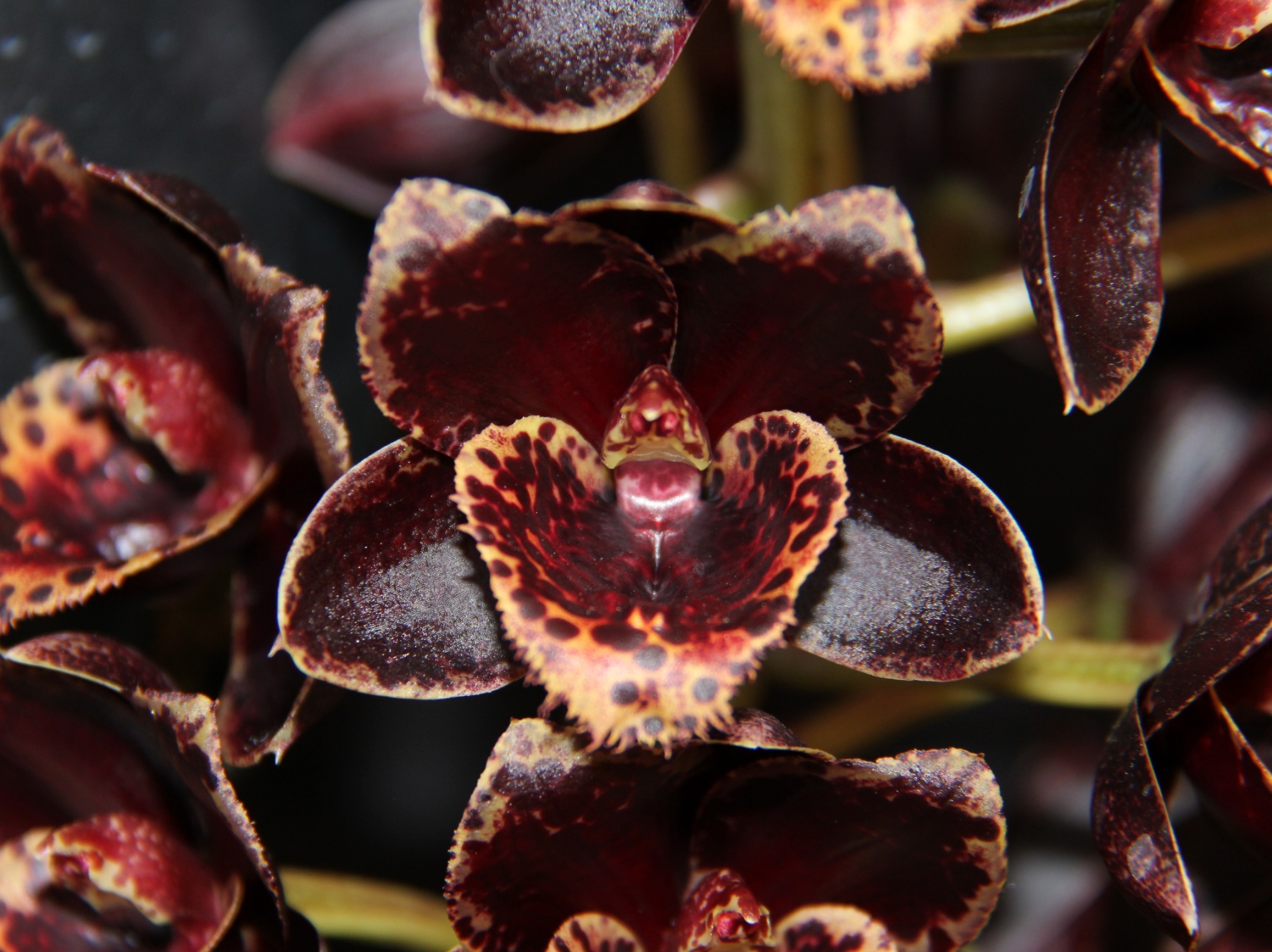 Any OtherHybrid
Any Other Species
AND THE VOOTY 2018WINNER IS . . .
Paph. Golden Goblet ‘Brian’Michael J. Coker
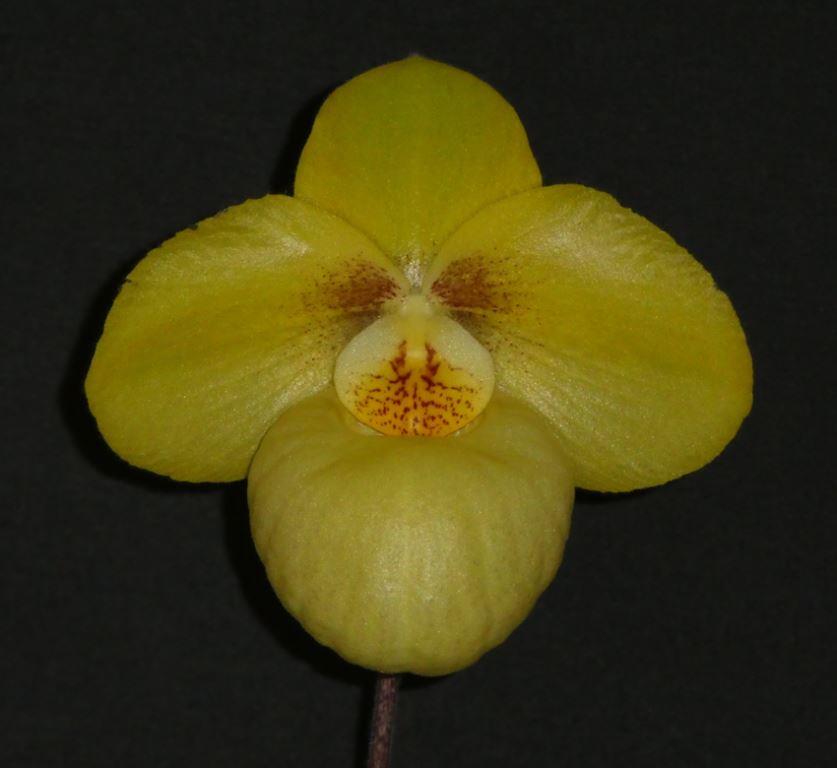 The End !